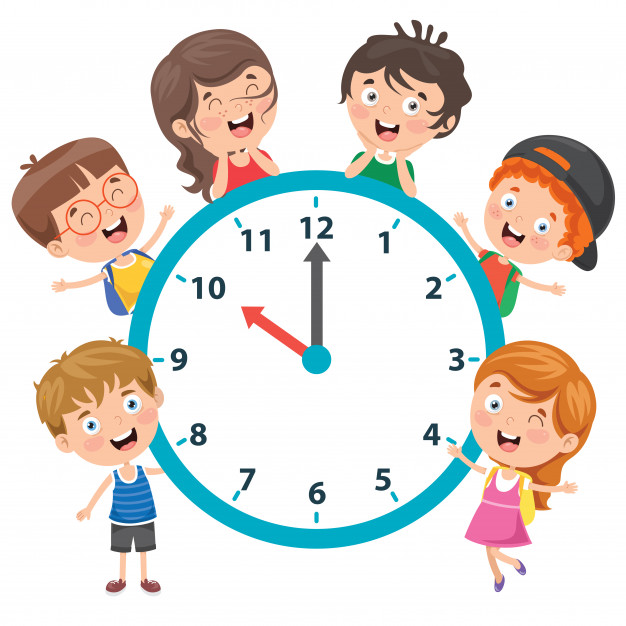 Unit 11
What time is it?
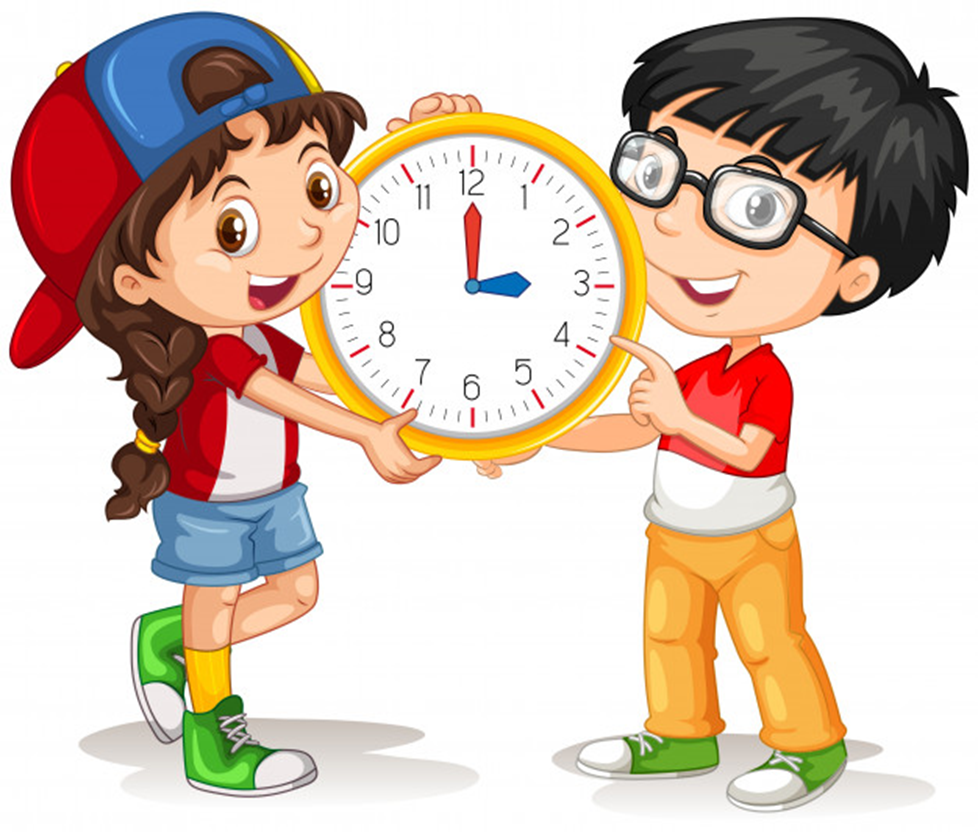 Lesson 1
Past: giờ hơn.
To: giờ kém.
Example:
9h21: nine twenty-one
10h30: half past ten, ten thirty.
2h11: two eleven, eleven past two
4h35: thirty-five past four/ twenty-five to five/ four thirty-five.
7h18: seven eighteen./ eighteen past seven
NUMBER
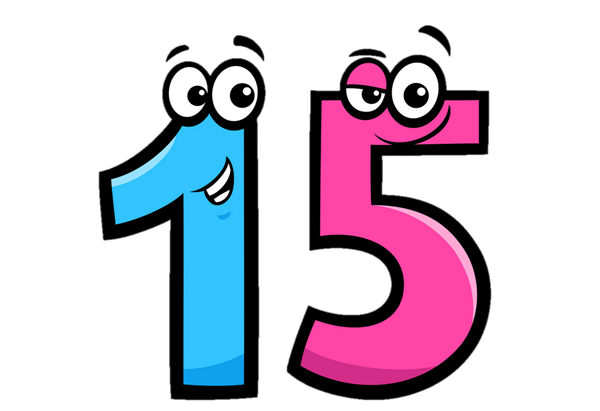 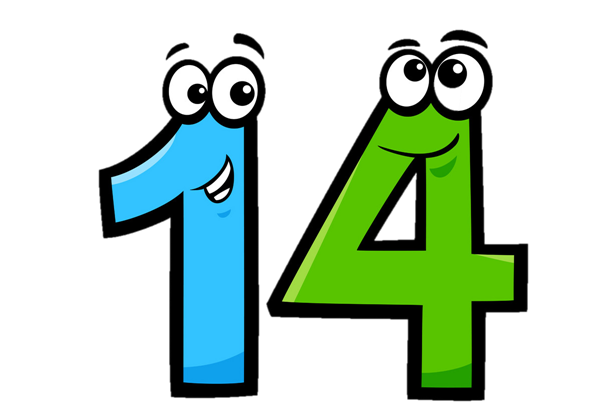 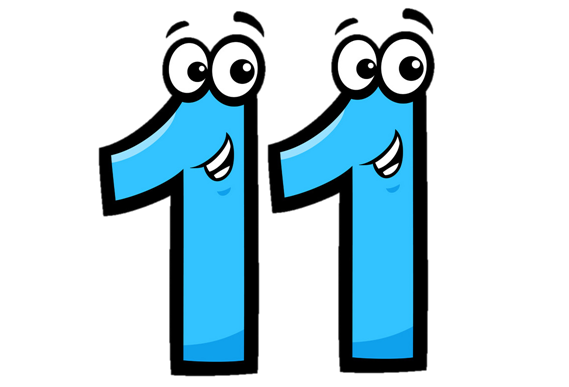 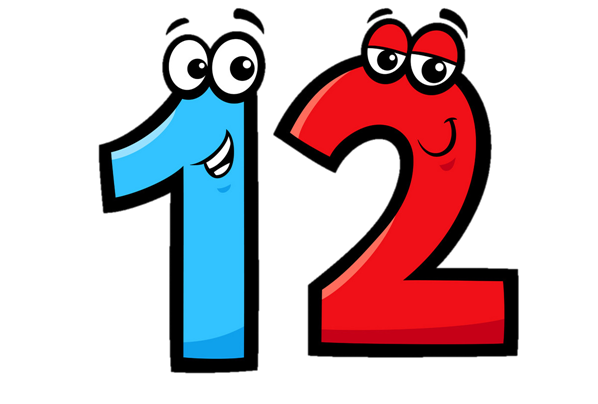 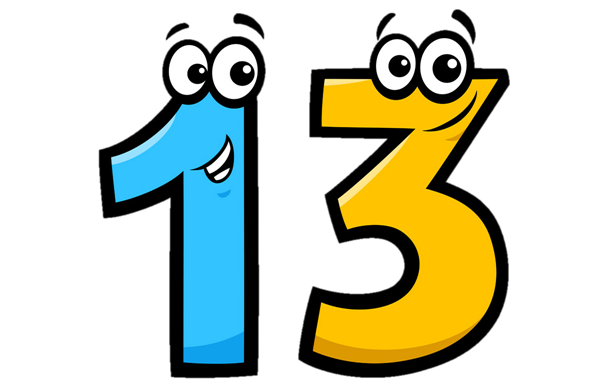 Fourteen
/ˌfɔːˈtiːn/
Eleven
/ɪˈlevn/
Twelve
/twelv/
Thirteen
/ˌθɜːˈtiːn/
Fifteen
/ˌfɪfˈtiːn/
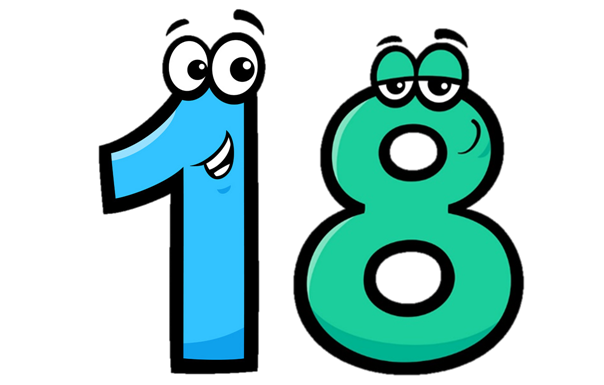 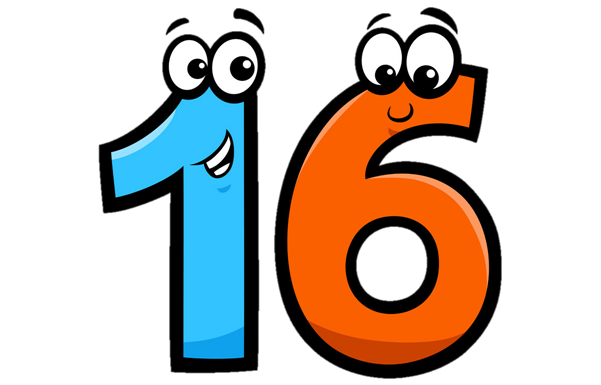 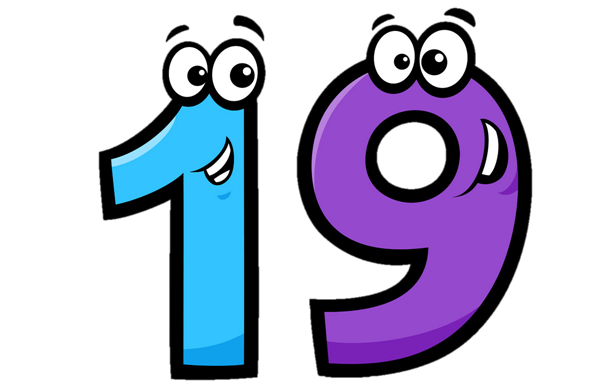 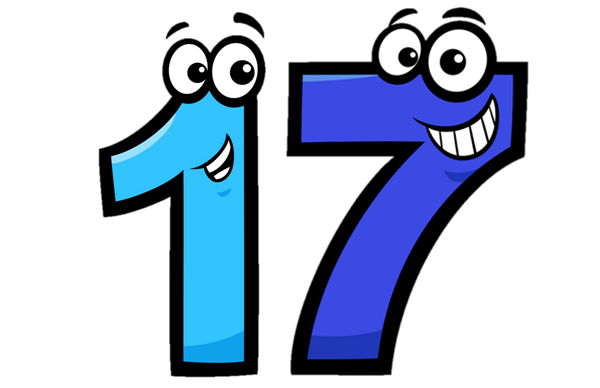 Nineteen
/ˌnaɪnˈtiːn/
Sixteen
/ˌsɪksˈtiːn/
Seventeen
/ˌsevnˈtiːn/
Eighteen
/ˌeɪˈtiːn/
Choose the correct number
a
b
c
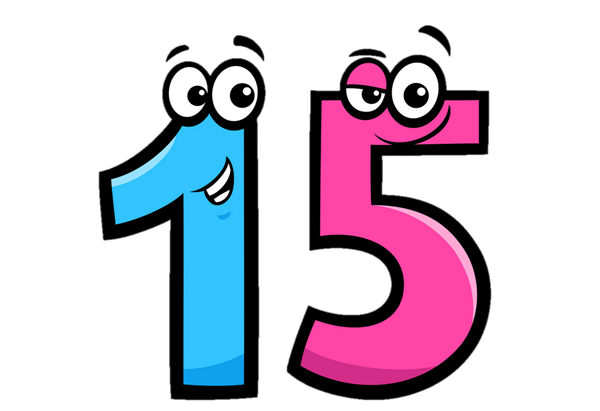 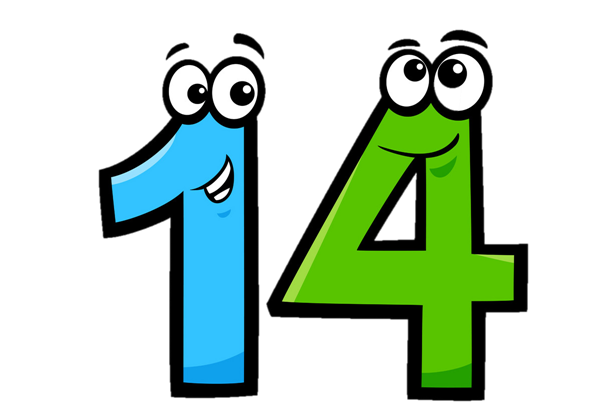 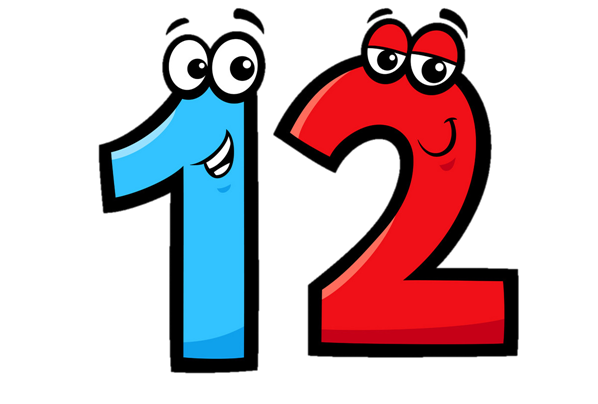 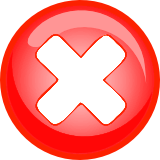 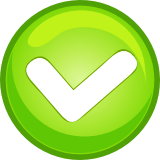 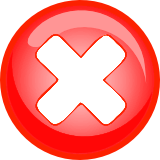 Twelve
Choose the correct number
a
b
c
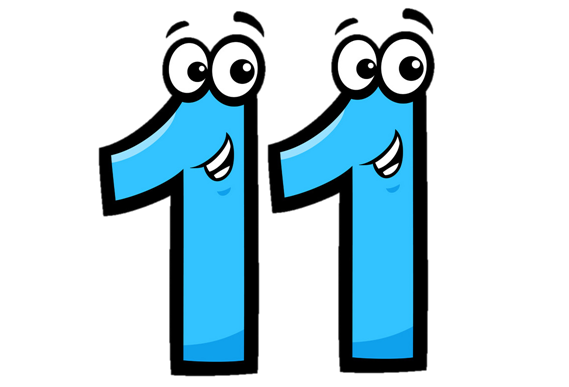 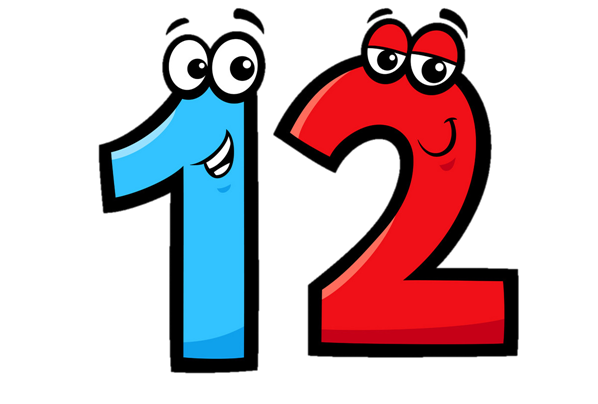 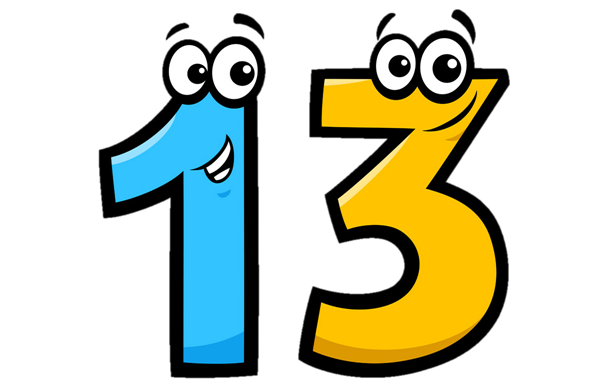 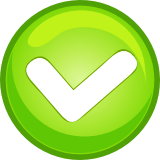 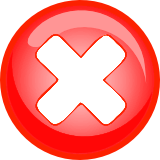 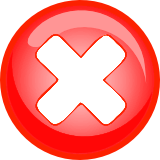 Eleven
Choose the correct number
a
b
c
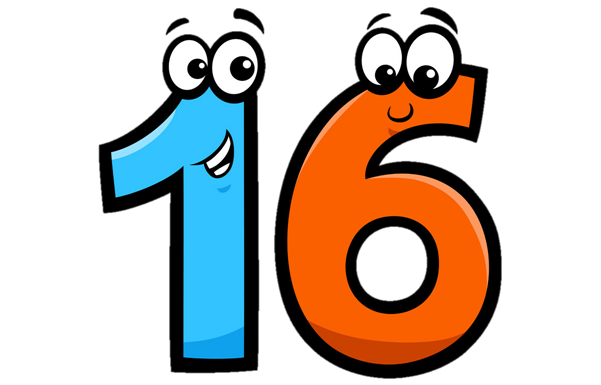 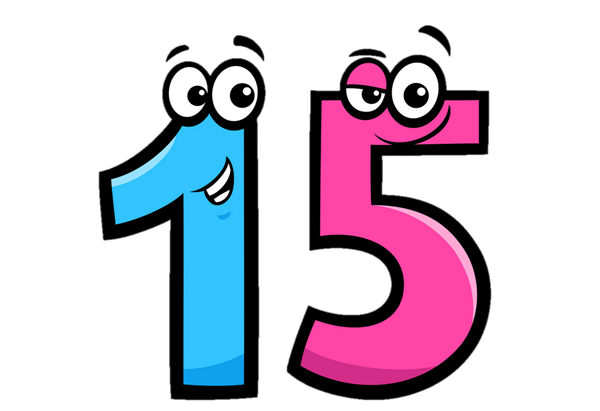 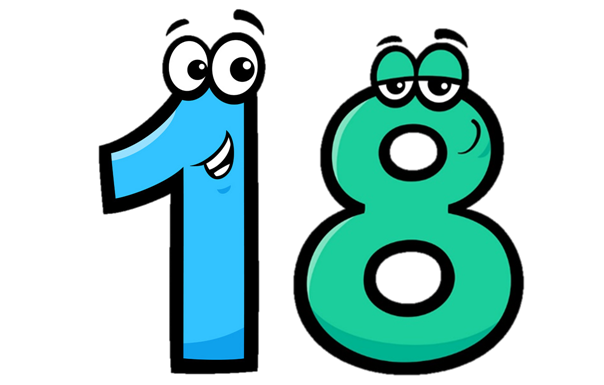 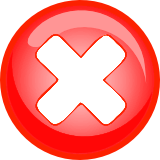 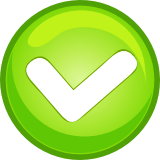 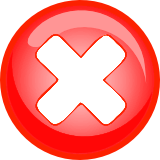 Fifteen
Choose the correct number
a
b
c
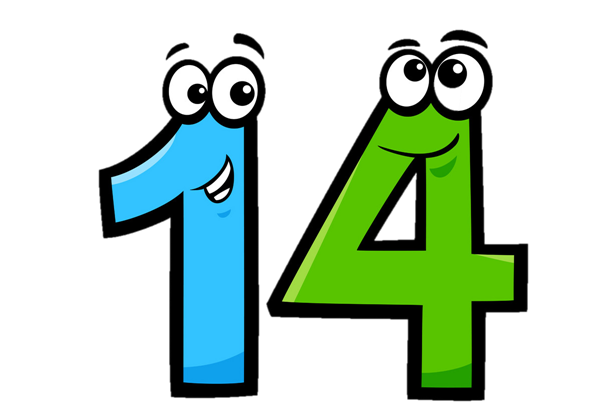 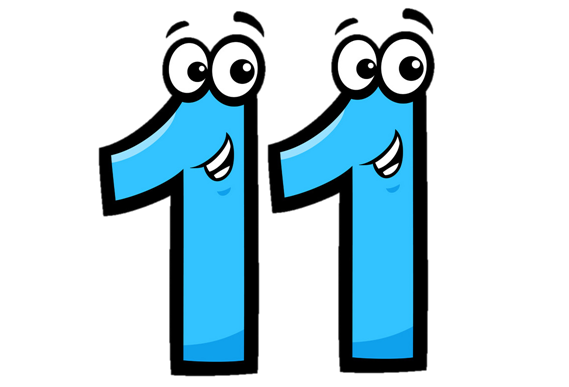 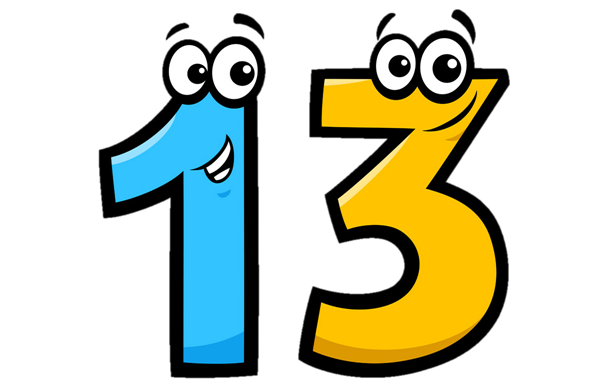 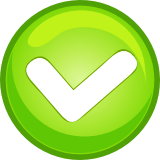 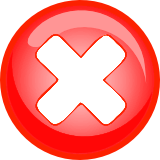 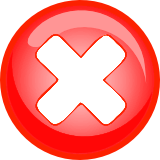 fourteen
Choose the correct number
a
b
c
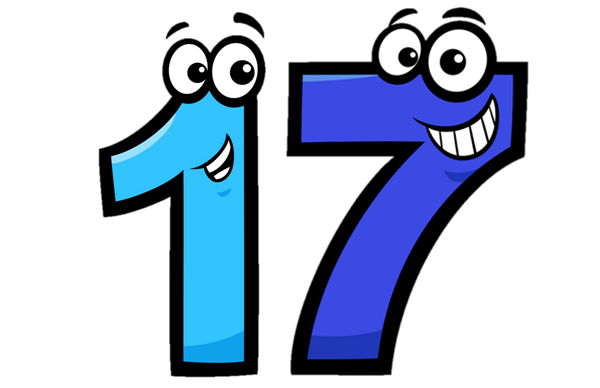 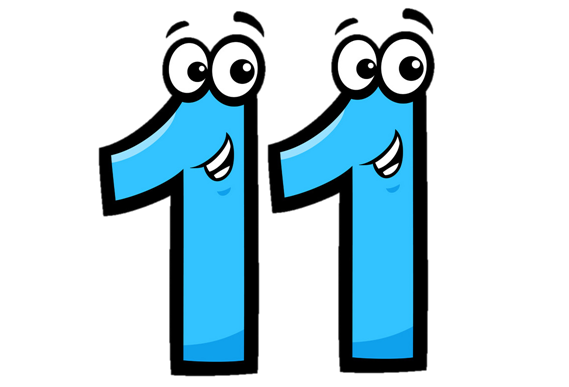 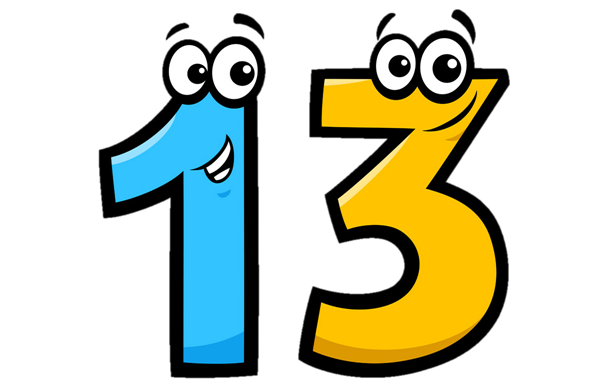 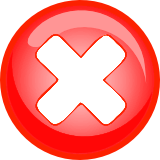 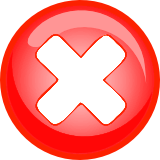 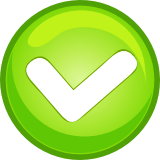 Thirteen
Choose the correct number
a
b
c
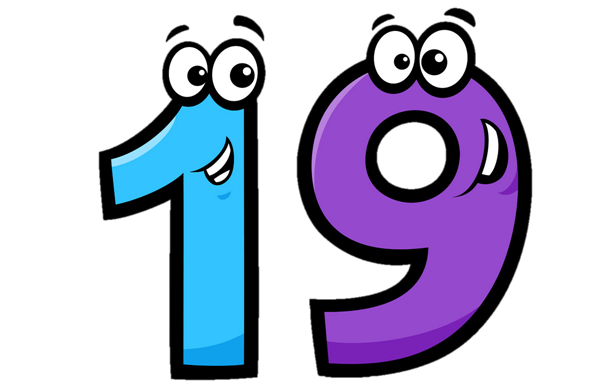 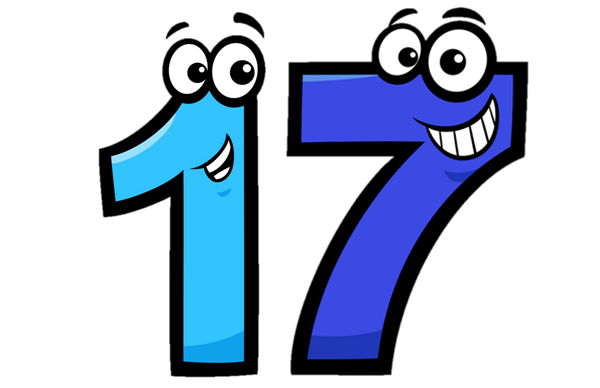 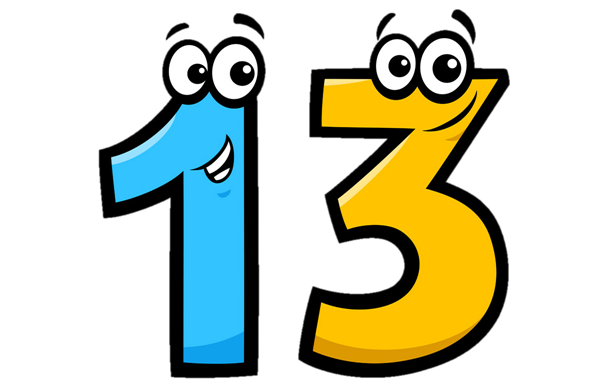 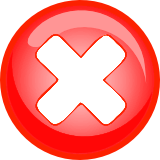 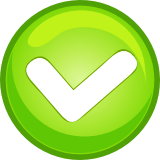 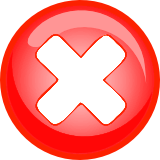 Seventeen
Choose the correct number
a
b
c
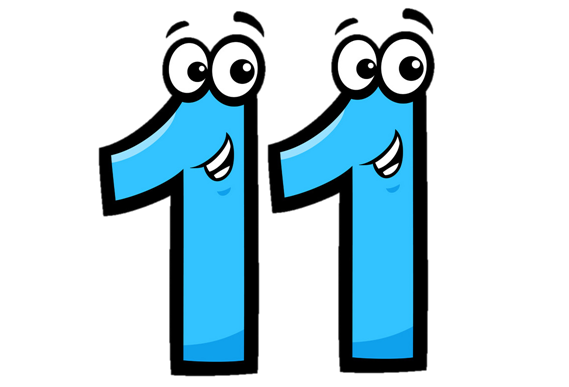 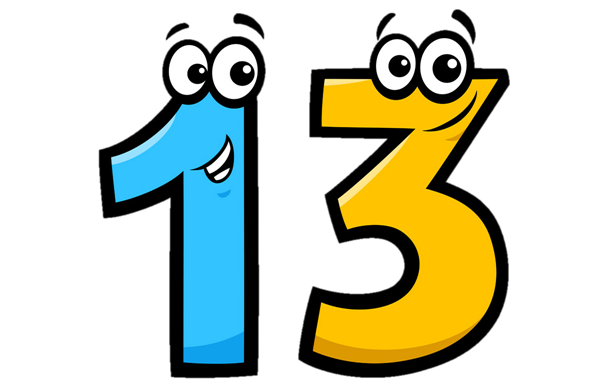 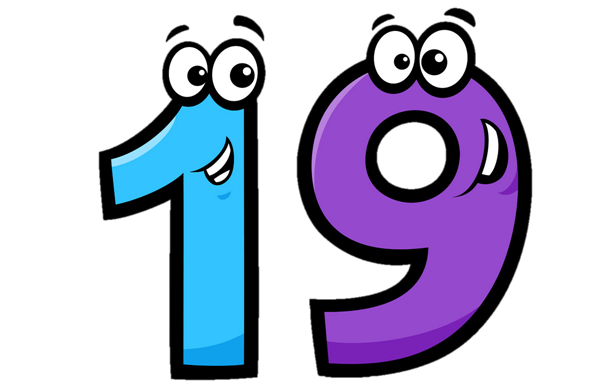 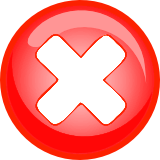 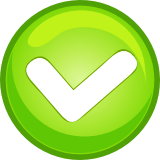 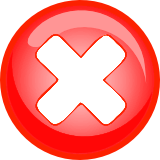 Nineteen
Choose the correct number
a
b
c
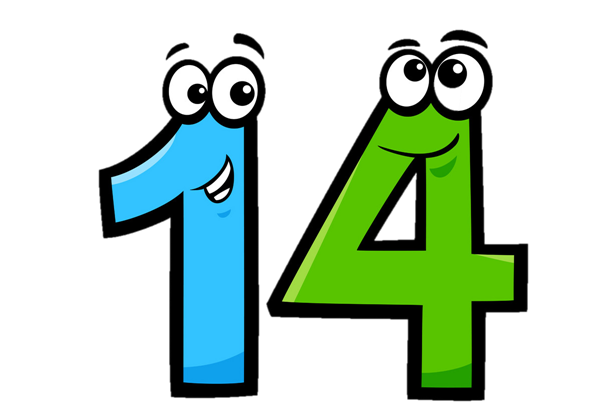 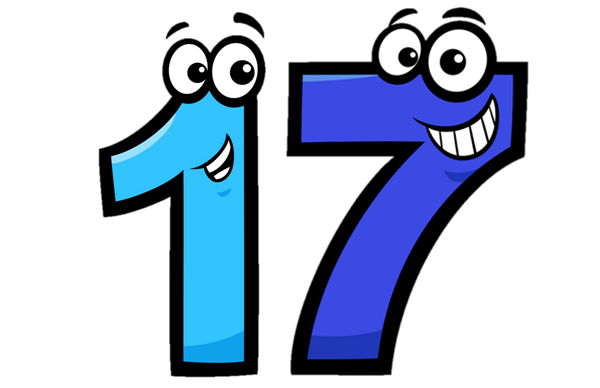 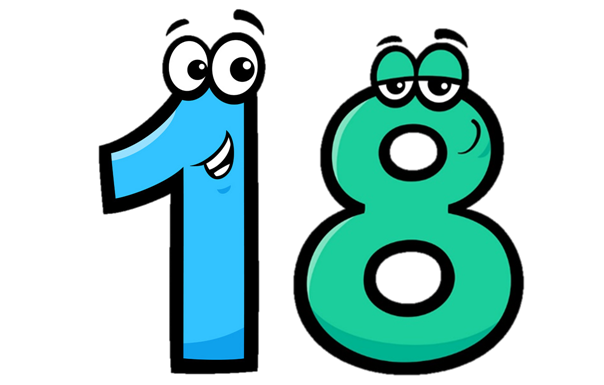 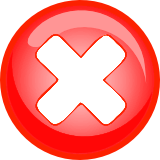 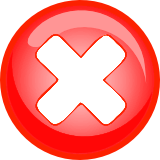 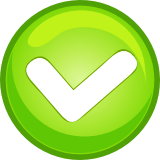 Eighteen
Choose the correct number
a
b
c
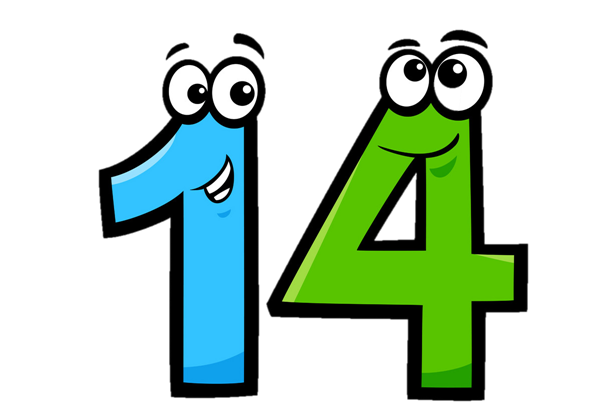 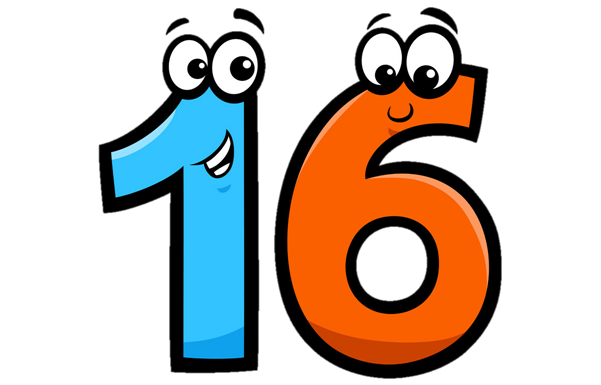 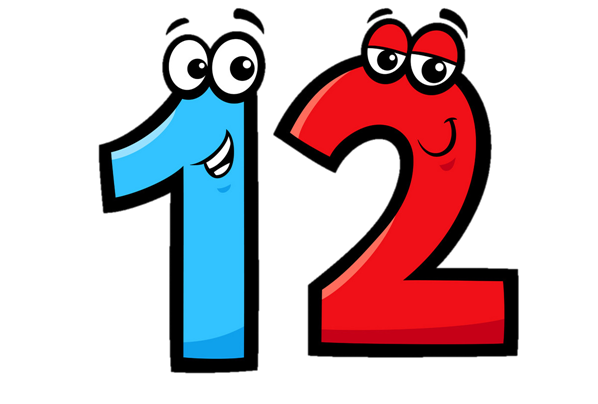 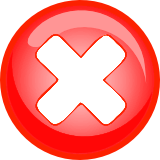 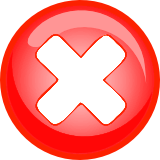 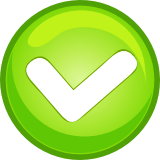 Sixteen
Look read and circle
Fifteen
Sixteen
Seventeen
Eleven
Thirteen
Twelve
Eighteen
Nineteen
Sixteen
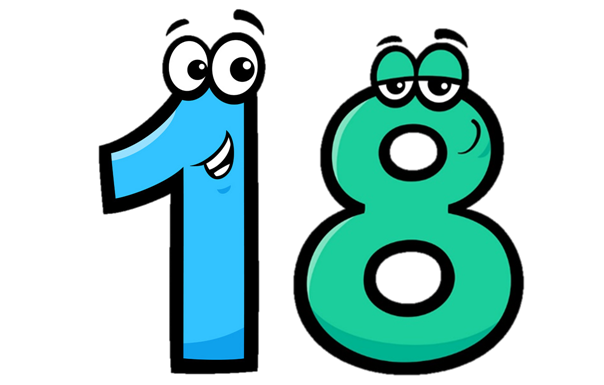 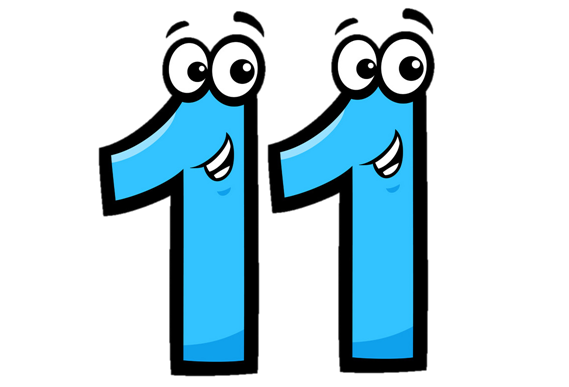 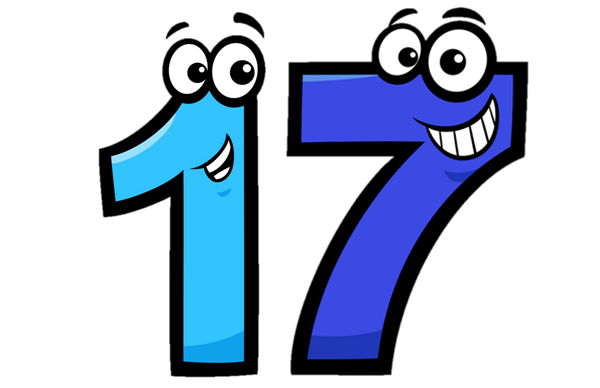 Look read and circle
Fifteen
Thirteen
Eighteen
Eleven
Sixteen
Twelve
Fourteen
Fifteen
Sixteen
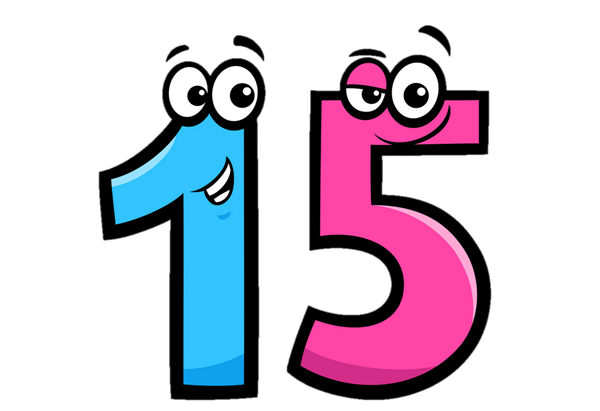 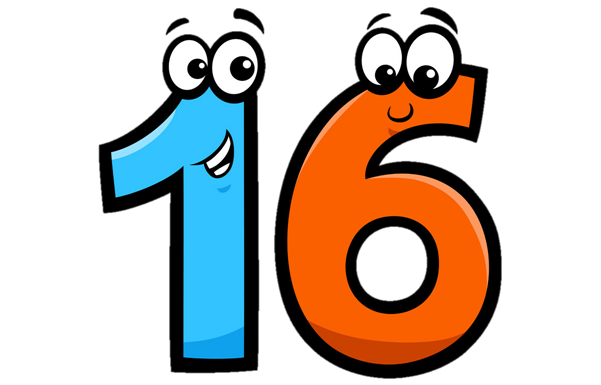 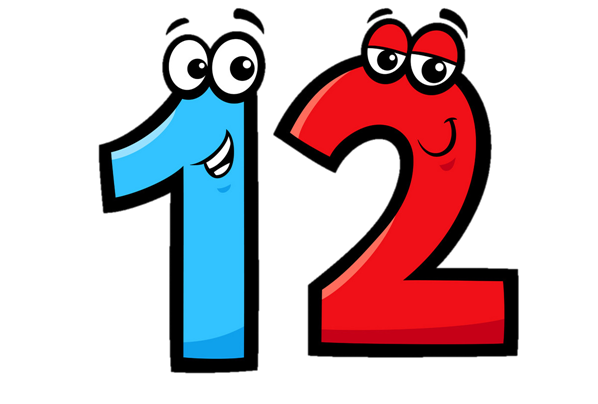 Look read and circle
Eleven
Nineteen
Eighteen
Twelve
Eleven
Thirteen
Fifteen
Fourteen
Twelve
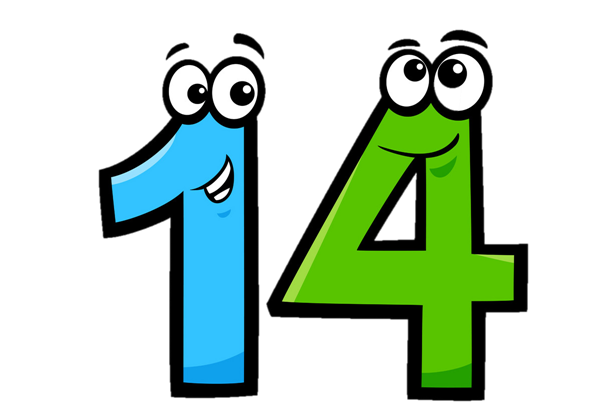 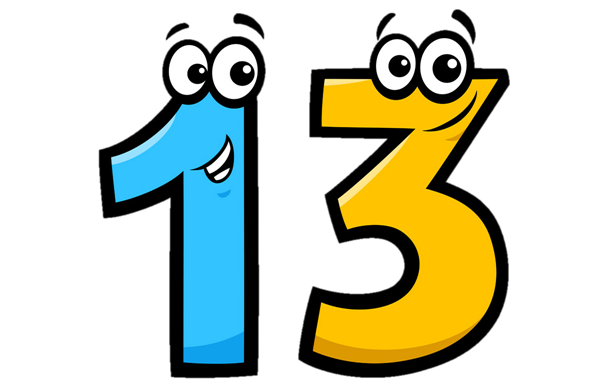 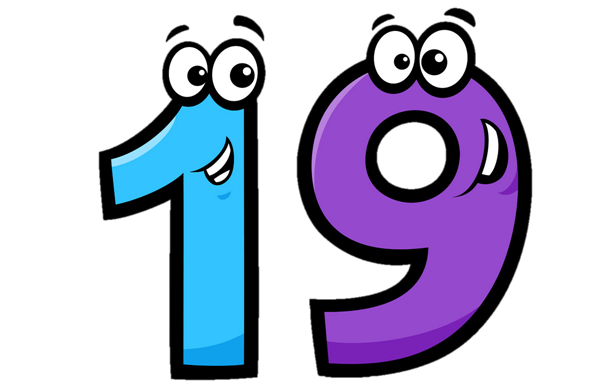 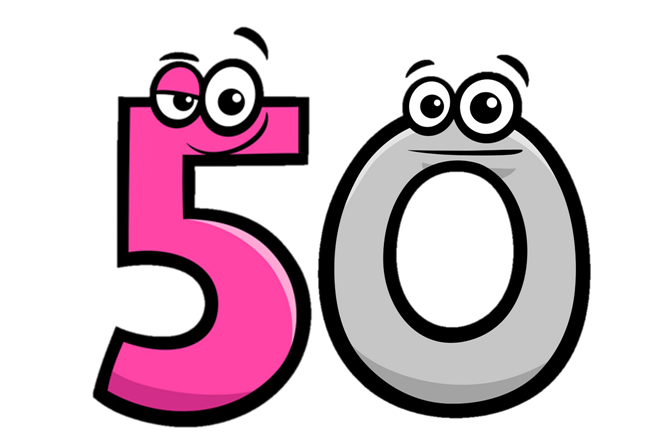 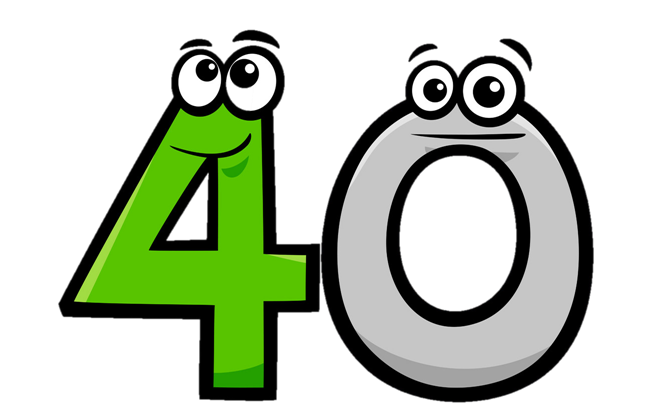 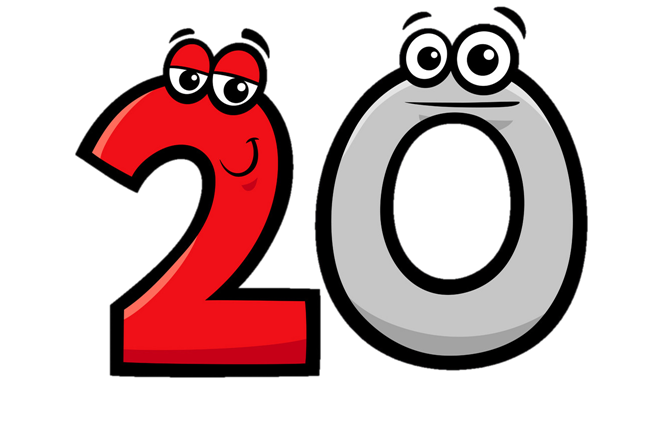 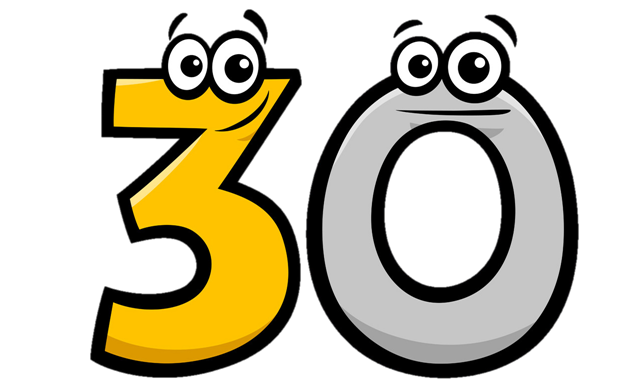 Twenty
/ˈtwenti/
Thirty
/ˈθɜːti/
Forty
/ˈfɔːti/
Fifty
/ˈfɪfti/
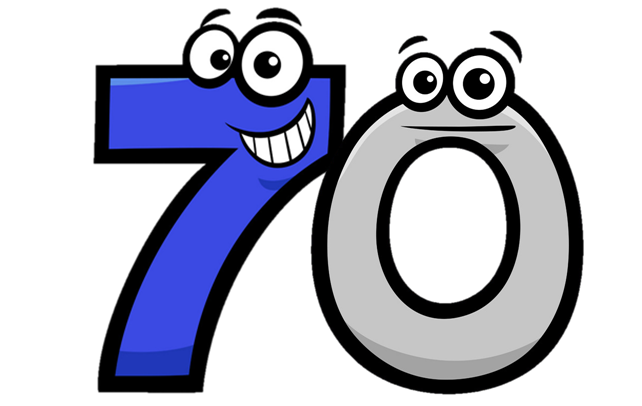 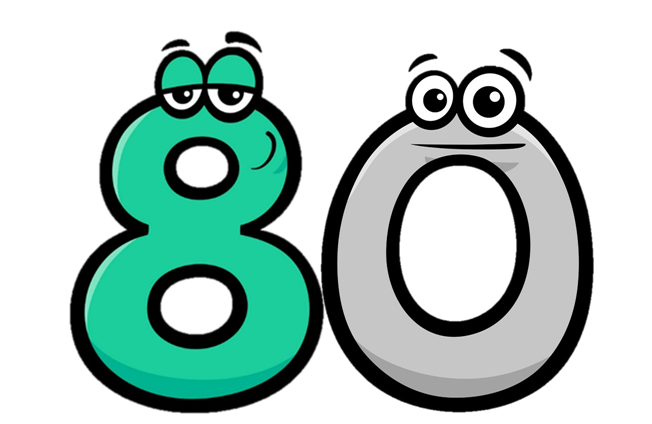 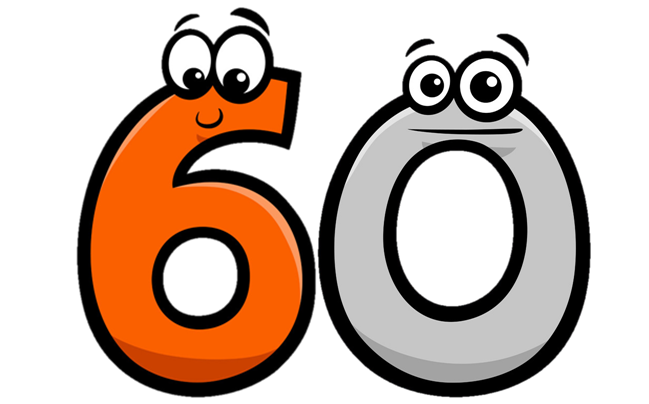 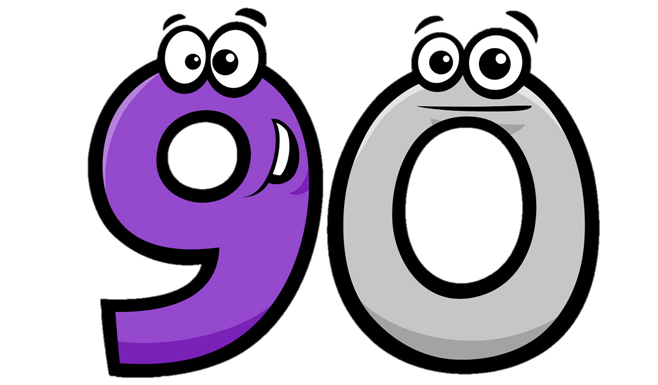 Ninety
/ˈnaɪnti/
Seventy
/ˈsevnti/
Eighty
/ˈeɪti/
Sixty
/ˈsɪksti/
Match
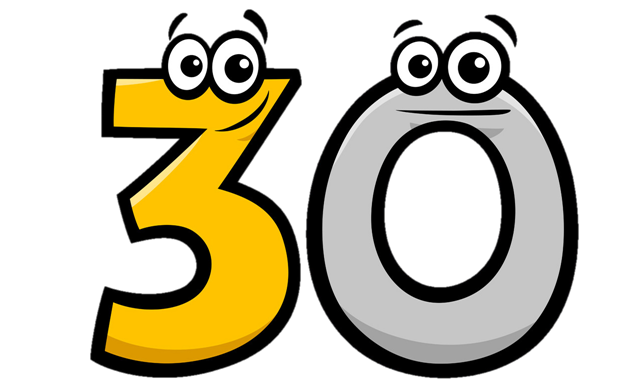 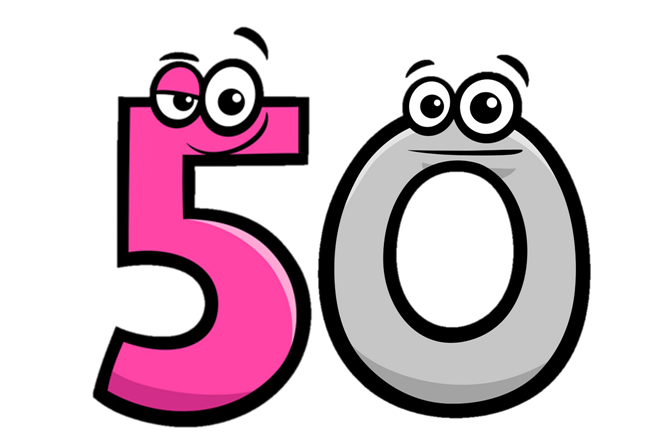 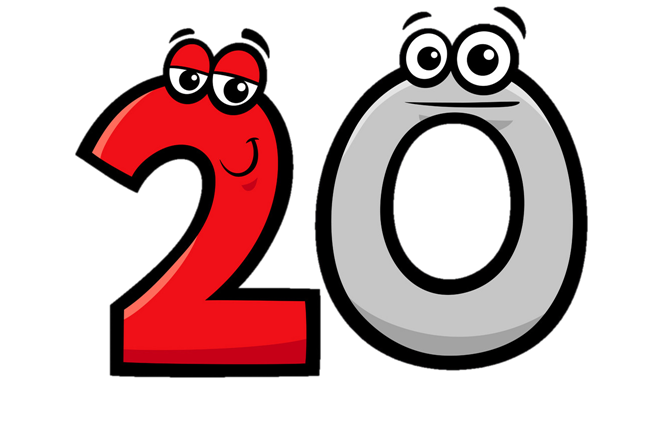 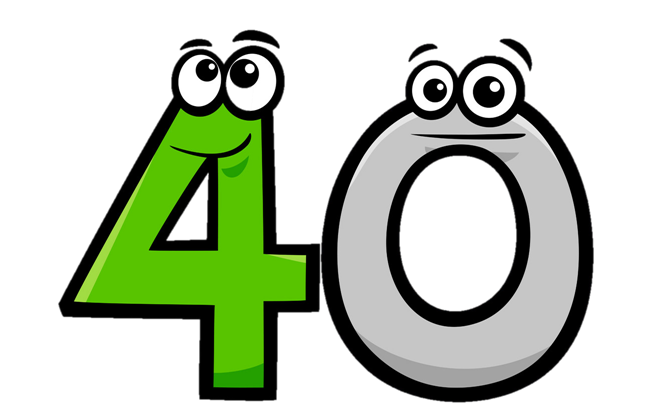 Forty
Thirty
Fifty
Twenty
Match
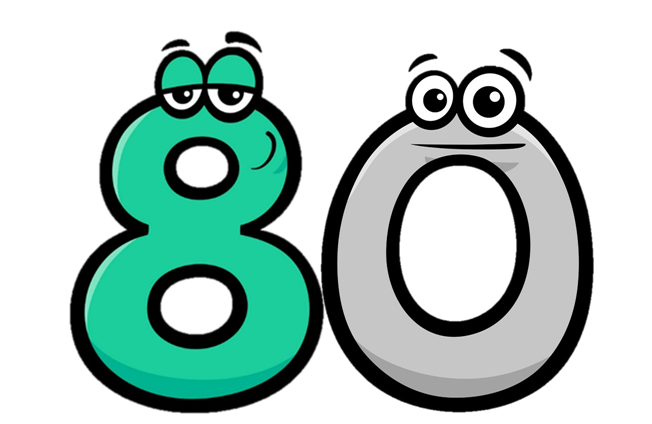 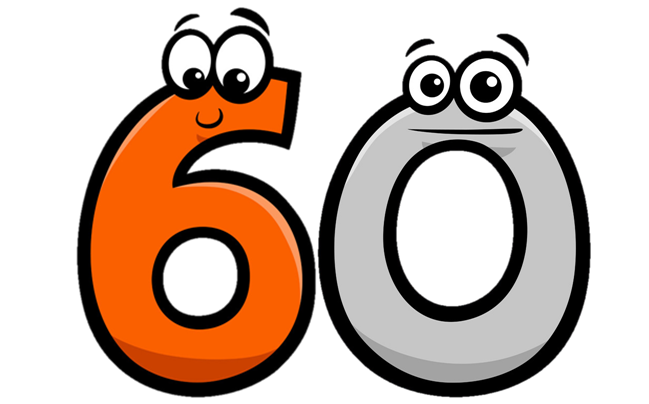 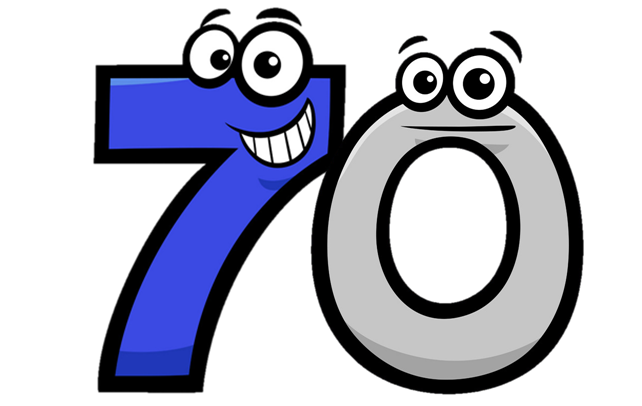 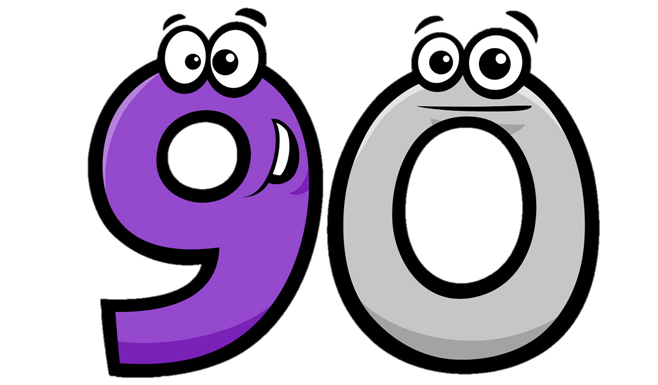 ninety
seventy
eighty
sixty
21
=
20
+
1
twenty-one
twenty
one
22
=
20
+
2
twenty-two
twenty
two
34
=
30
+
4
thirty-four
thirty
four
43
=
40
+
3
forty-three
forty
three
Look and say
15
40
fifteen
forty
20
twenty
45
forty-five
25
twenty-five
50
fifty
30
thirty
55
fifty-five
35
thirty-five
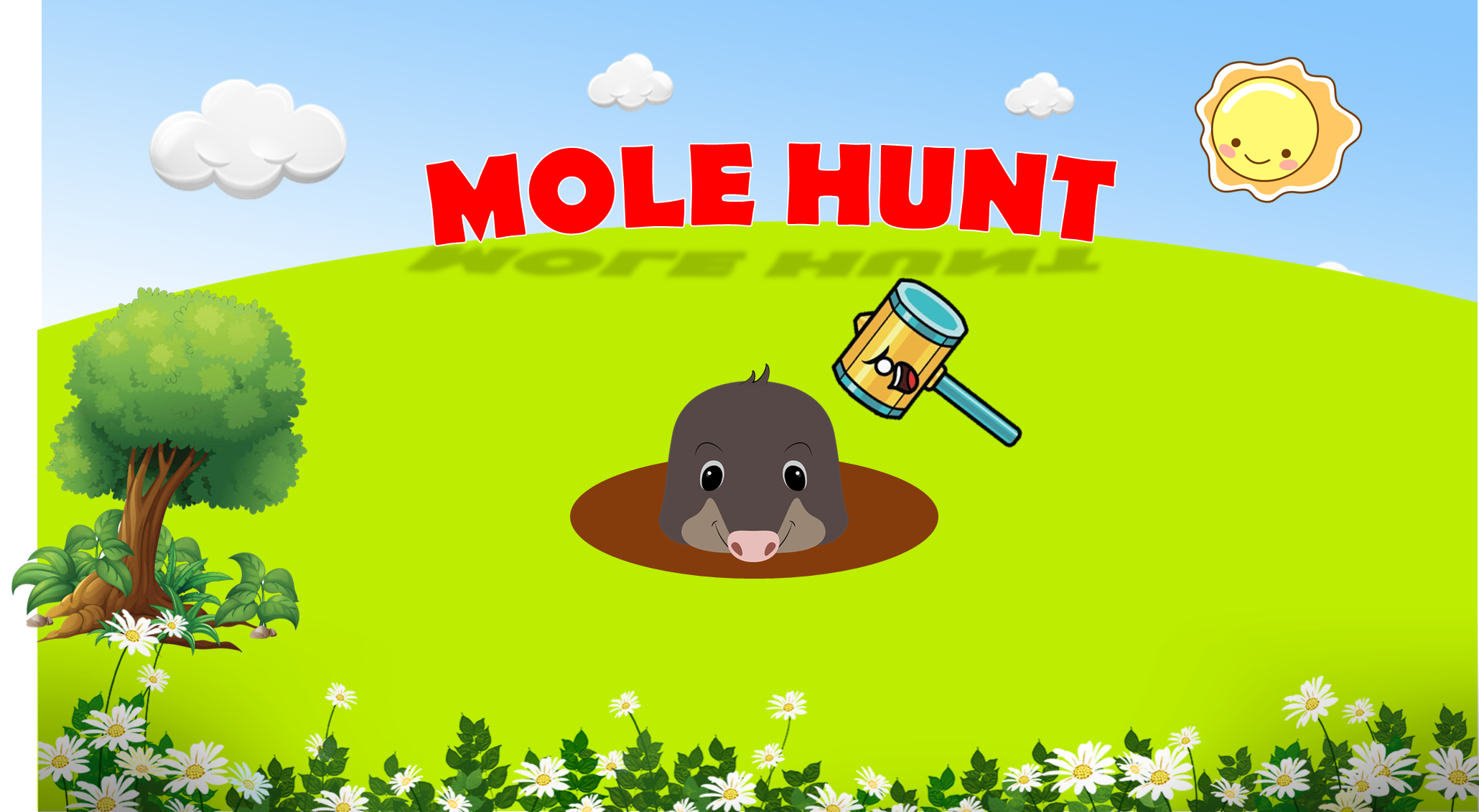 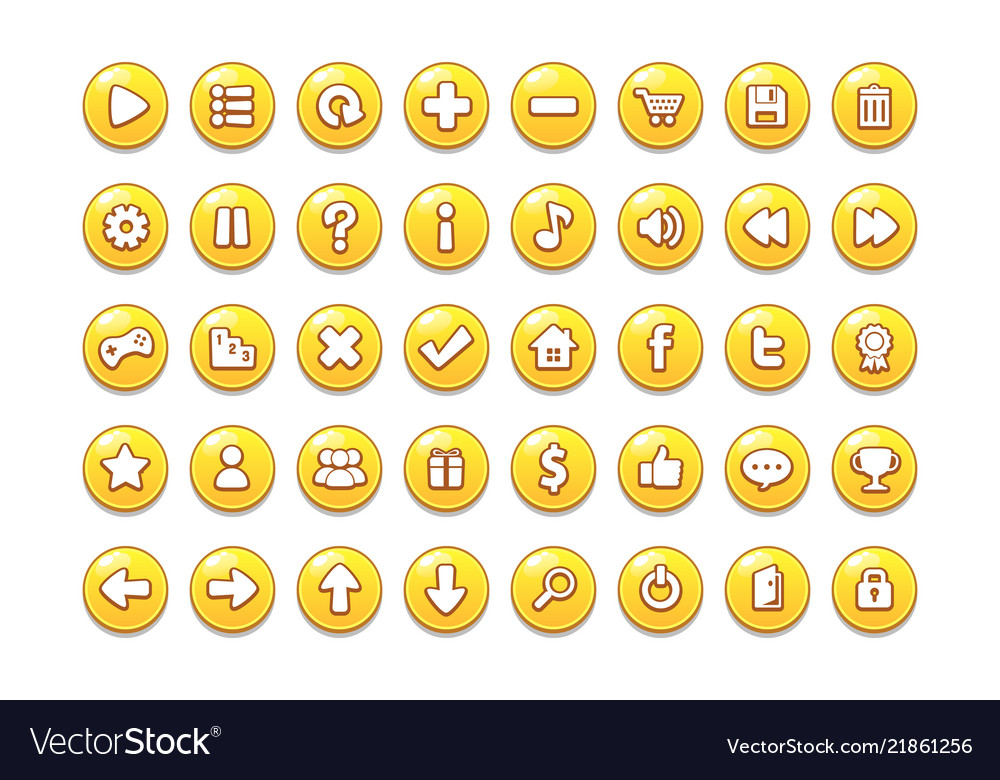 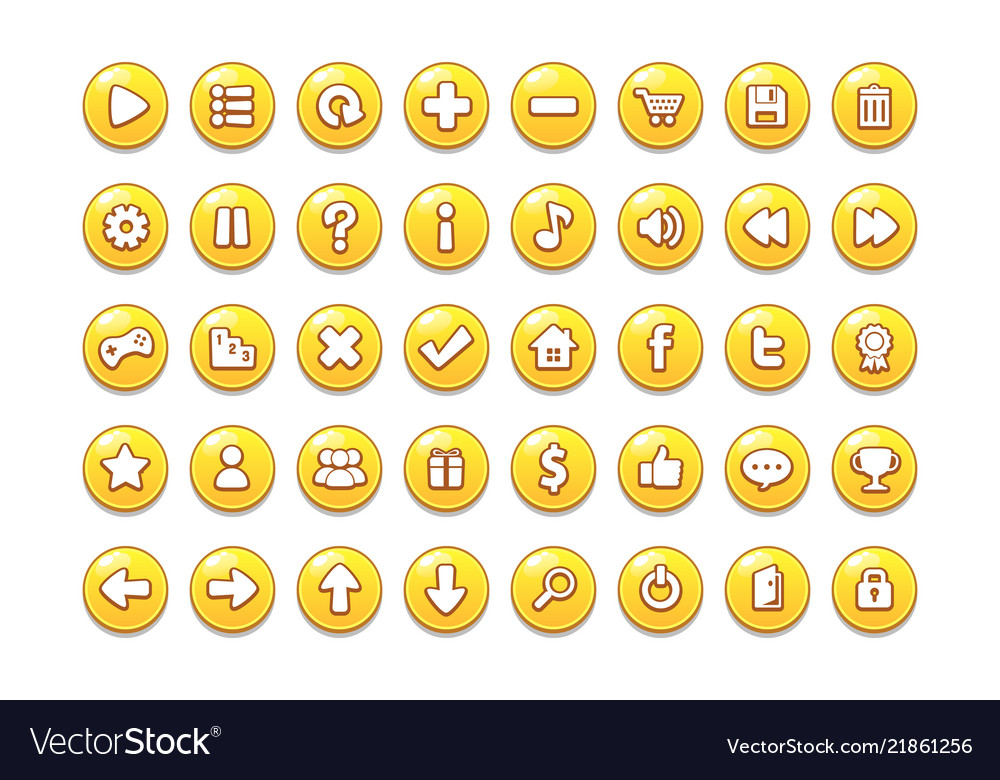 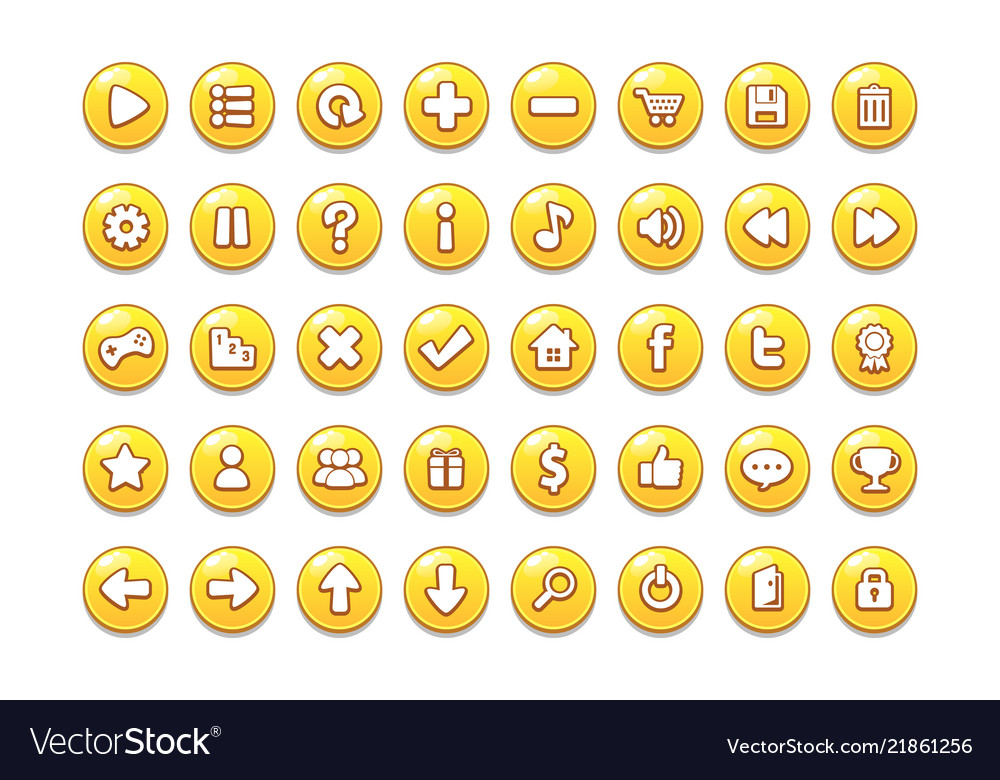 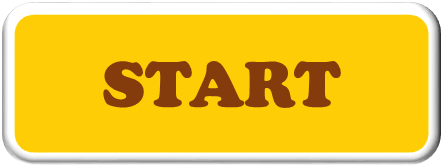 are
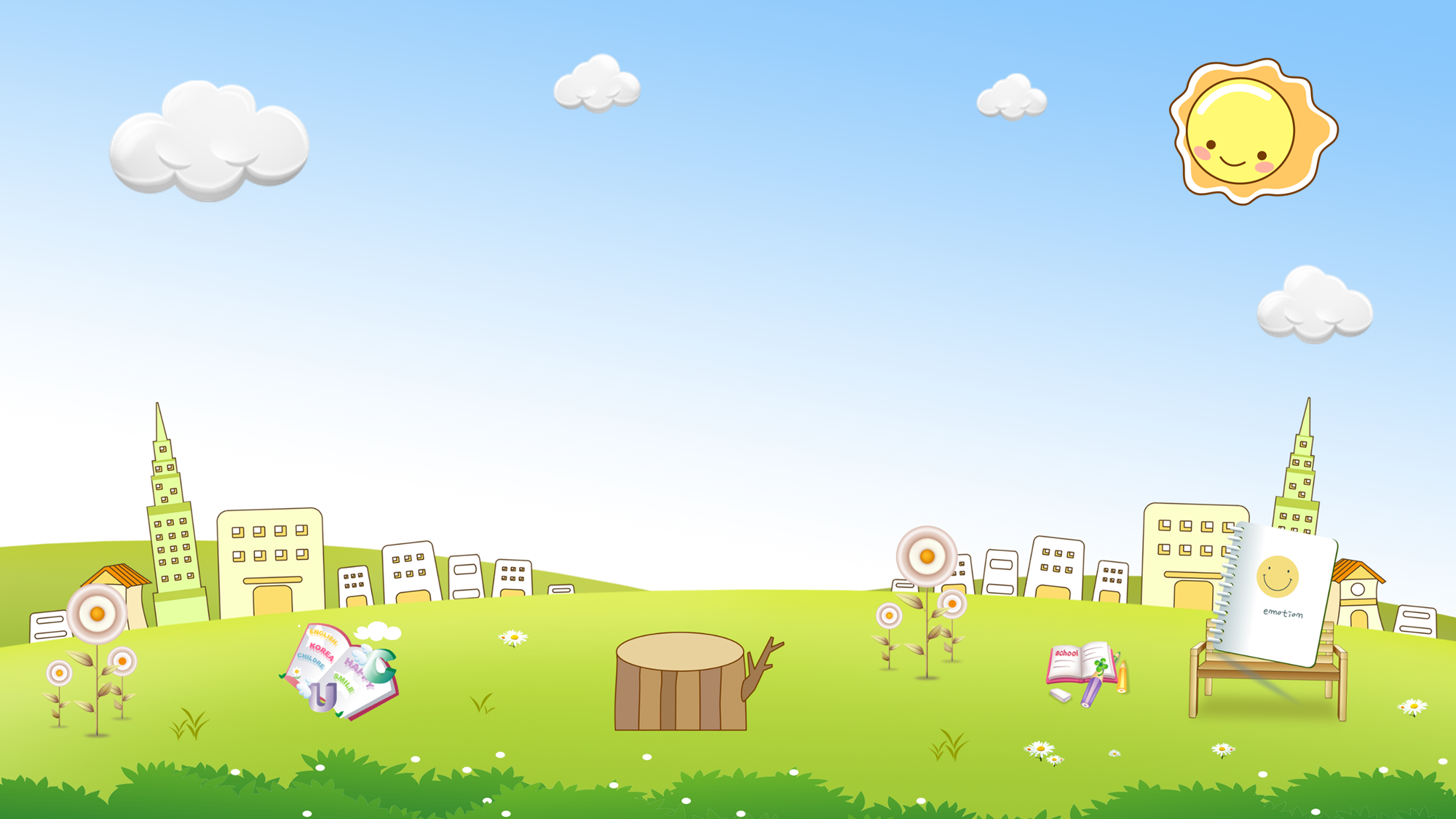 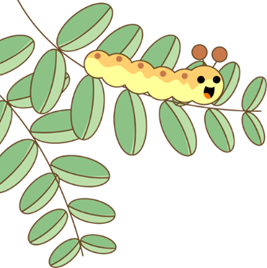 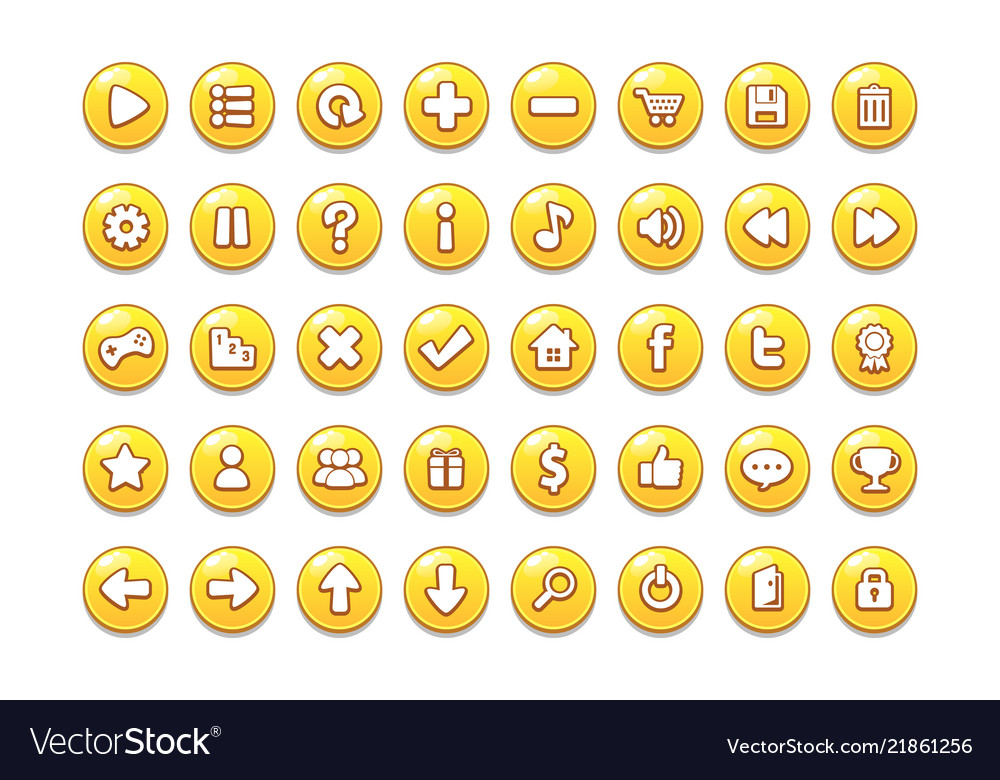 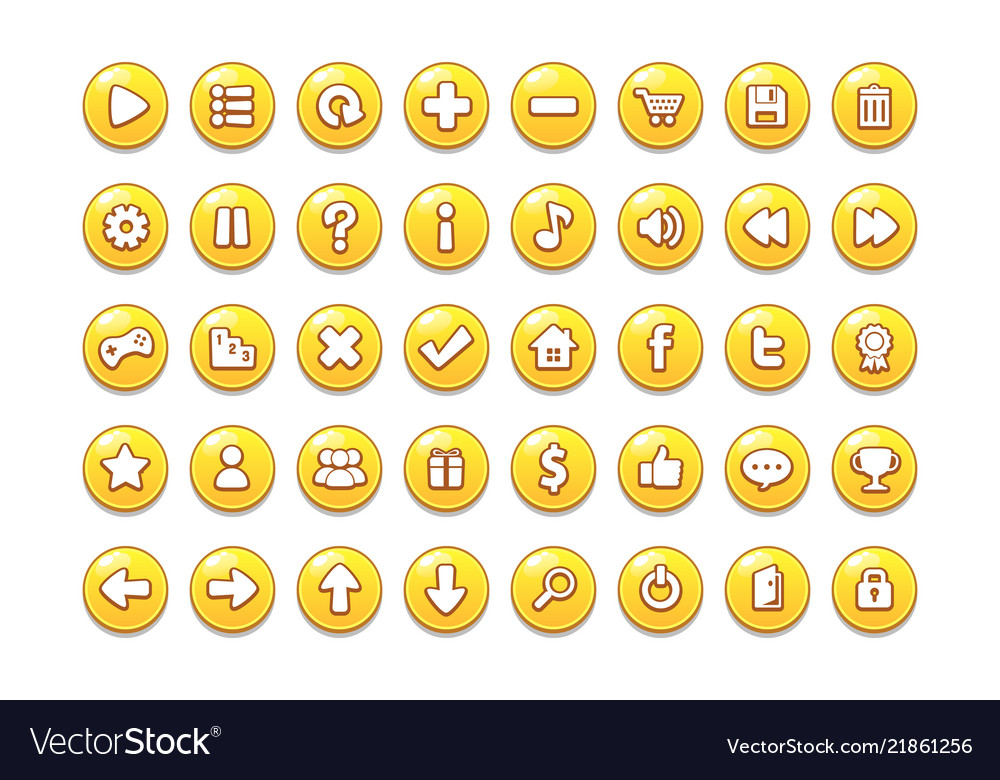 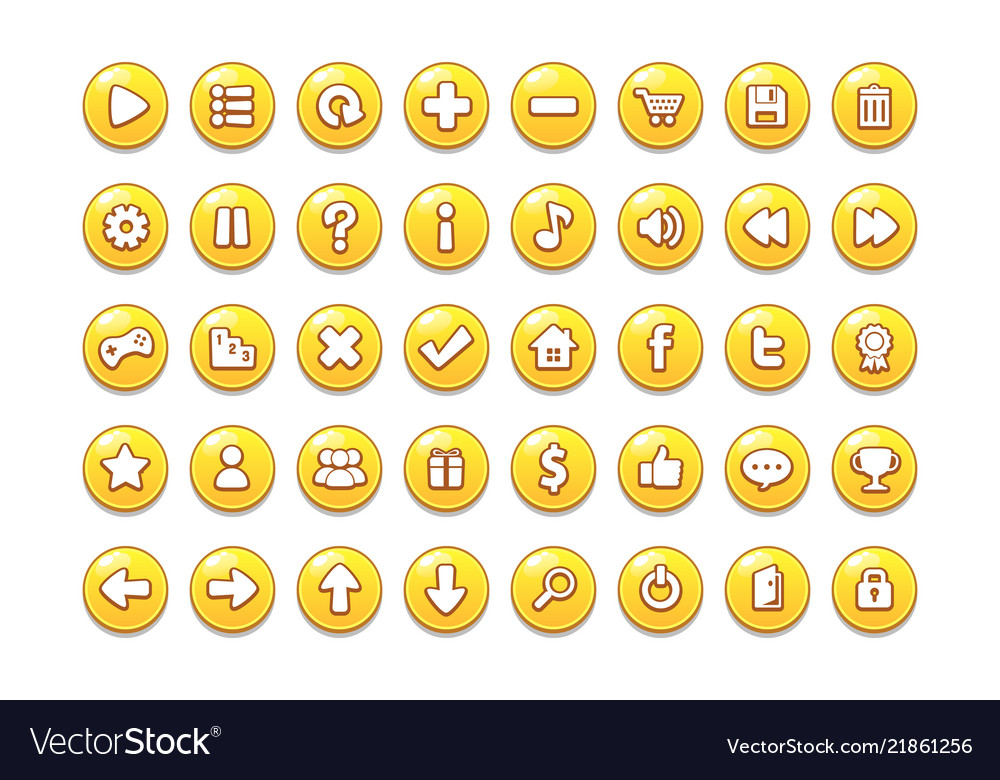 a. Thirteen   b. Twelve 
       c. Eleven
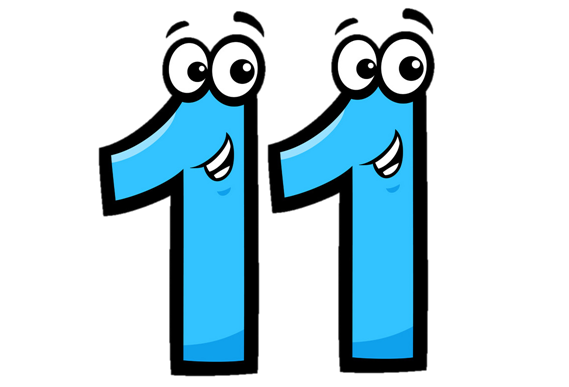 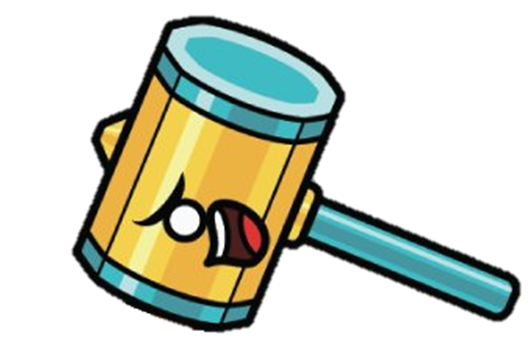 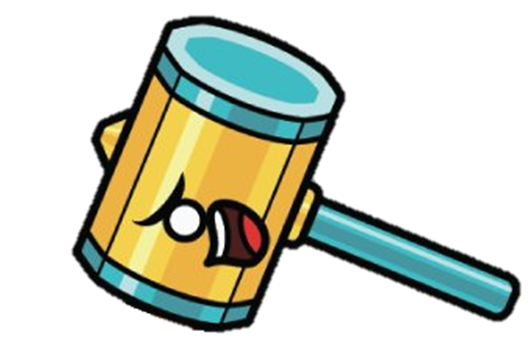 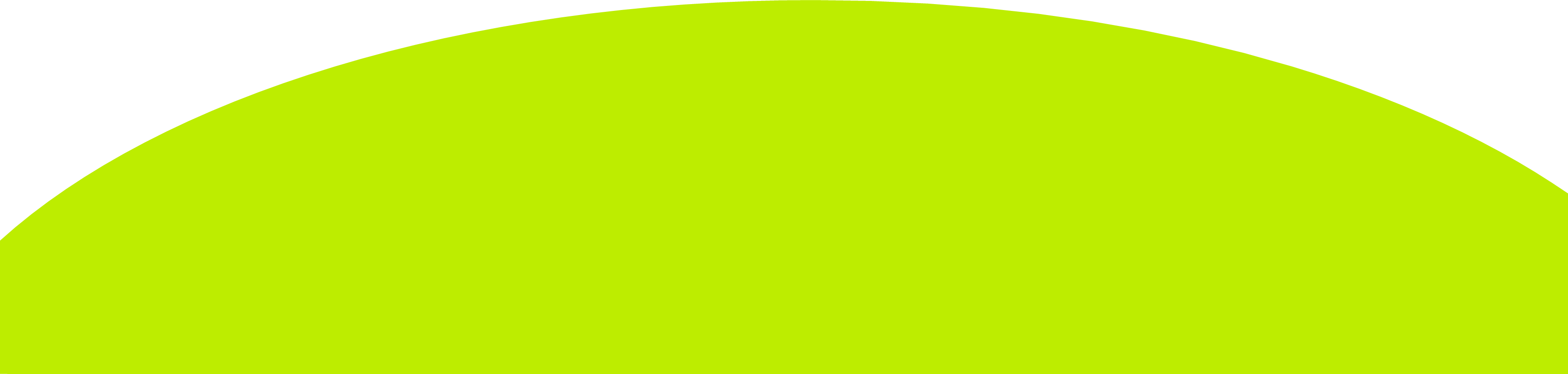 b
a
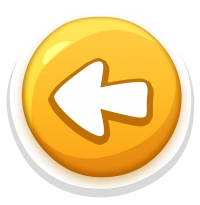 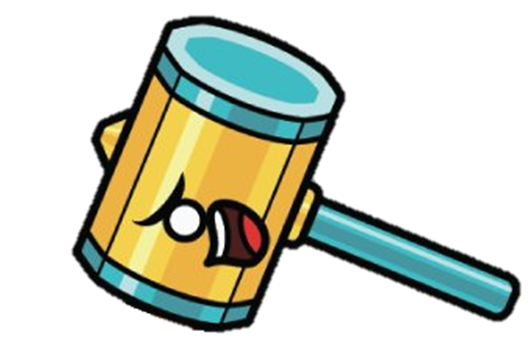 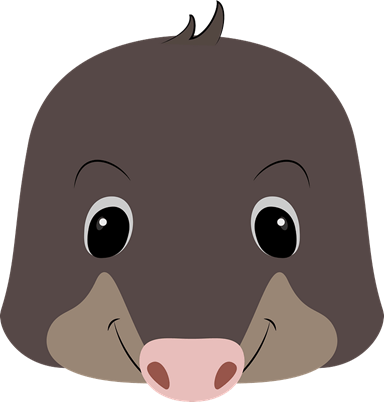 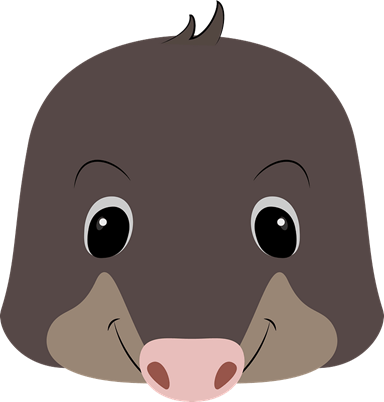 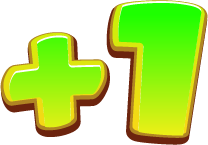 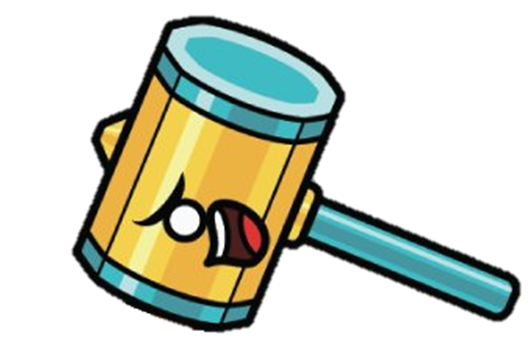 c
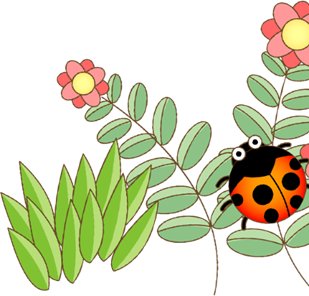 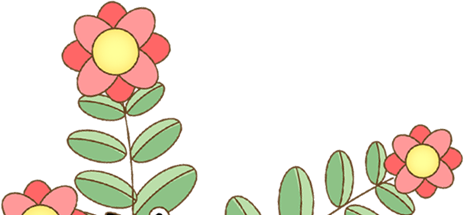 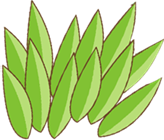 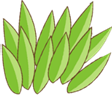 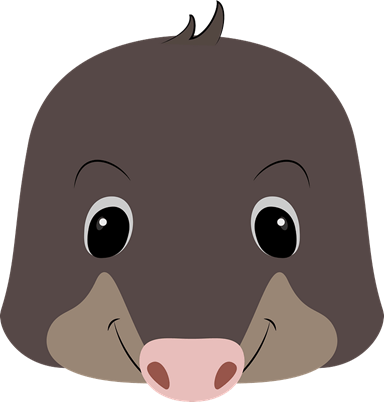 old
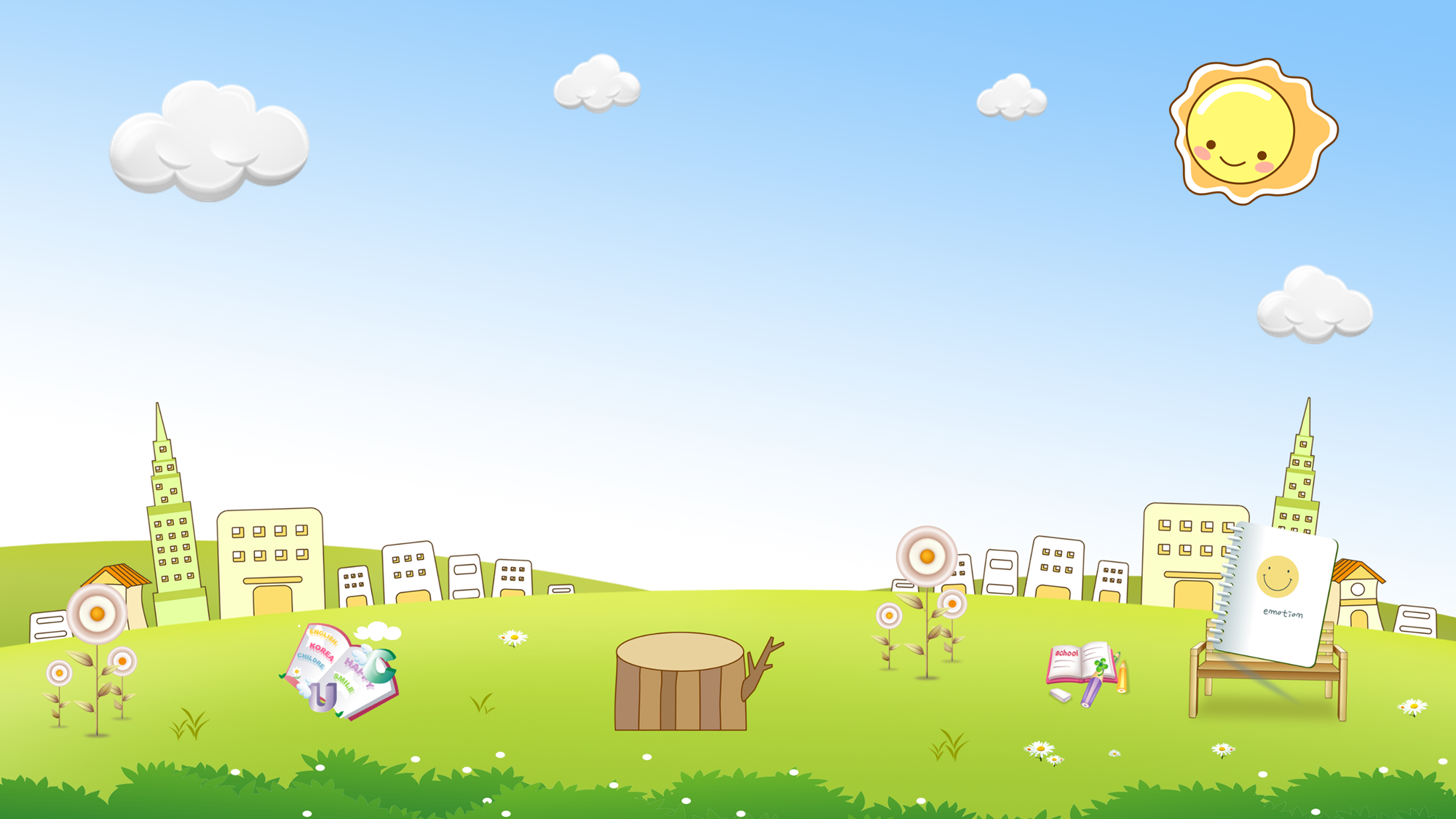 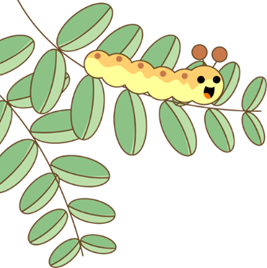 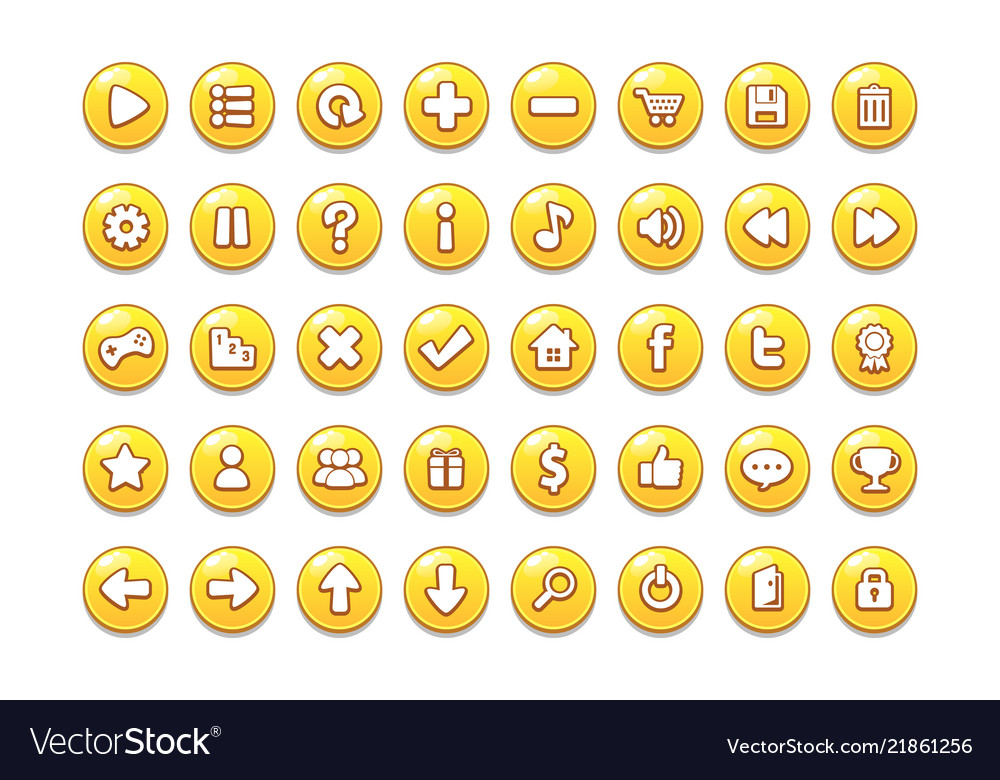 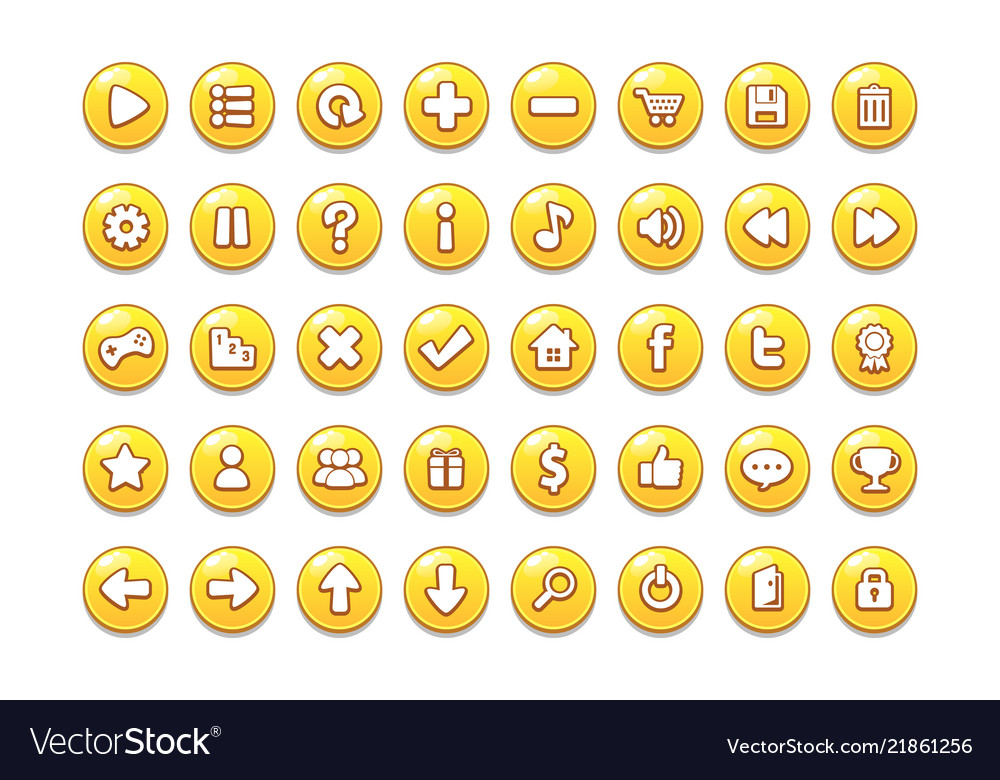 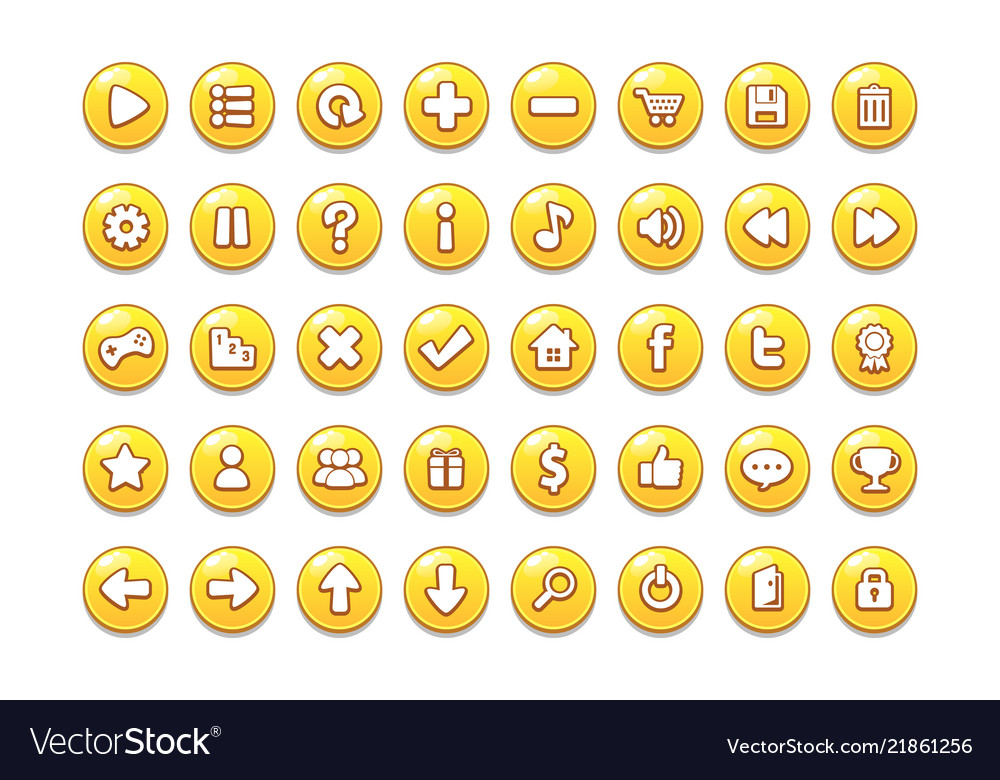 a. Twoteen   b. twenty
       c. Twelve
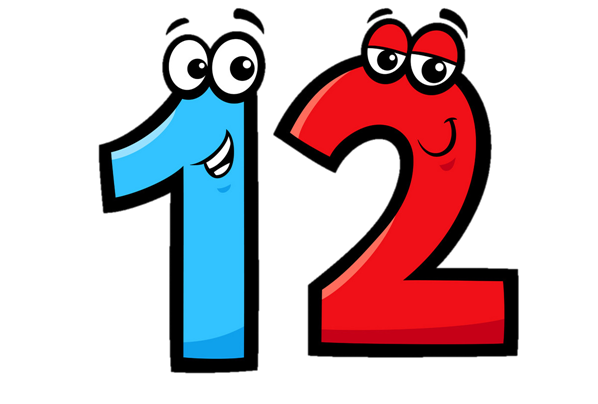 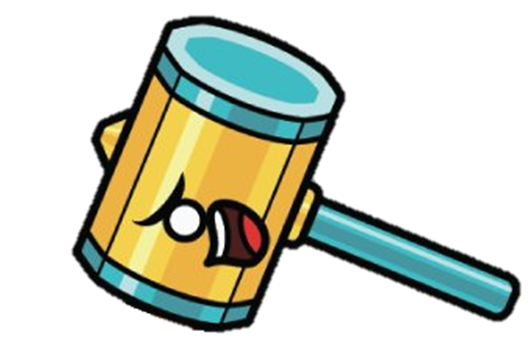 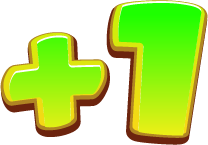 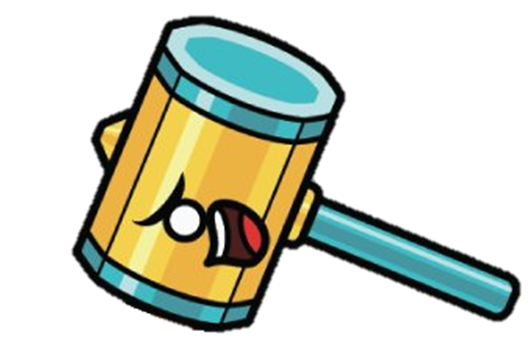 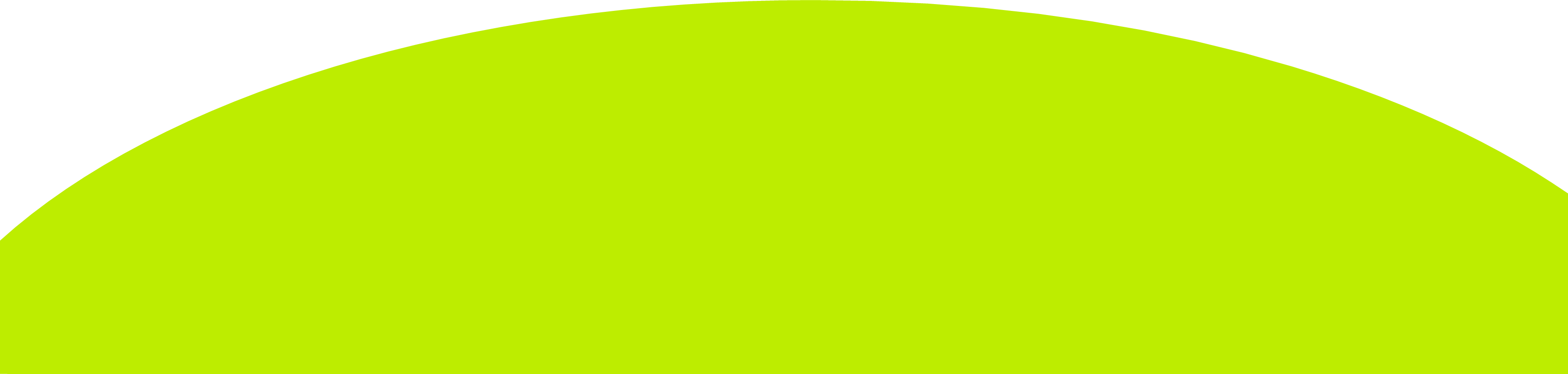 b
a
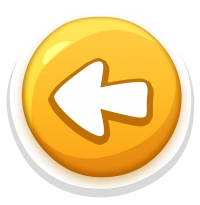 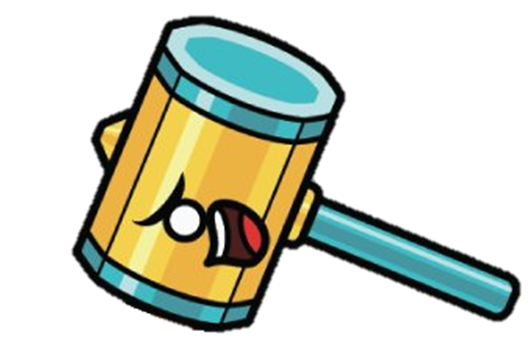 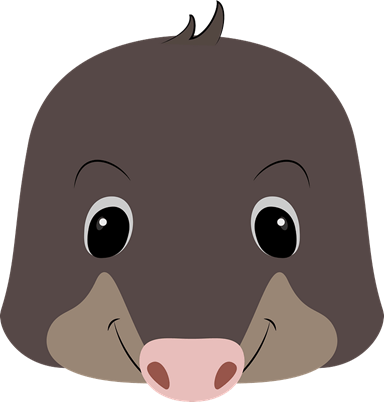 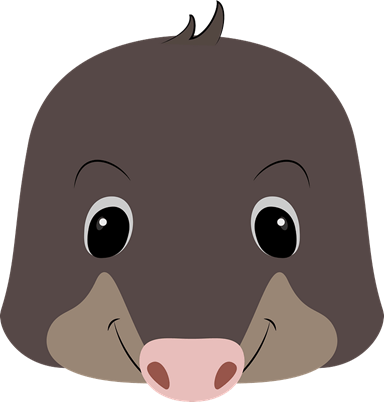 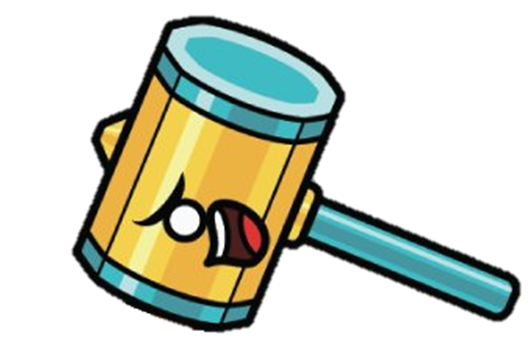 c
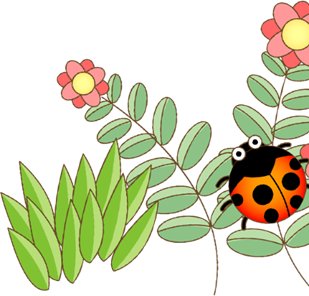 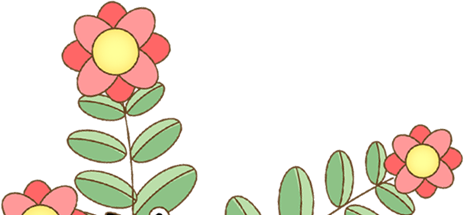 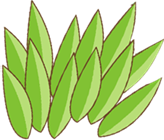 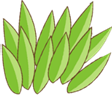 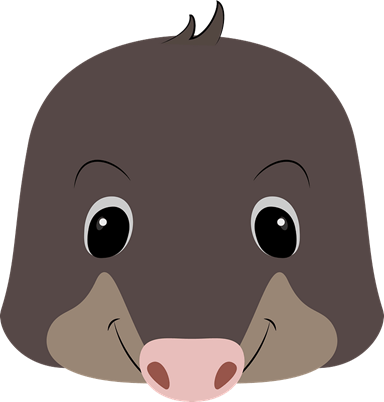 you
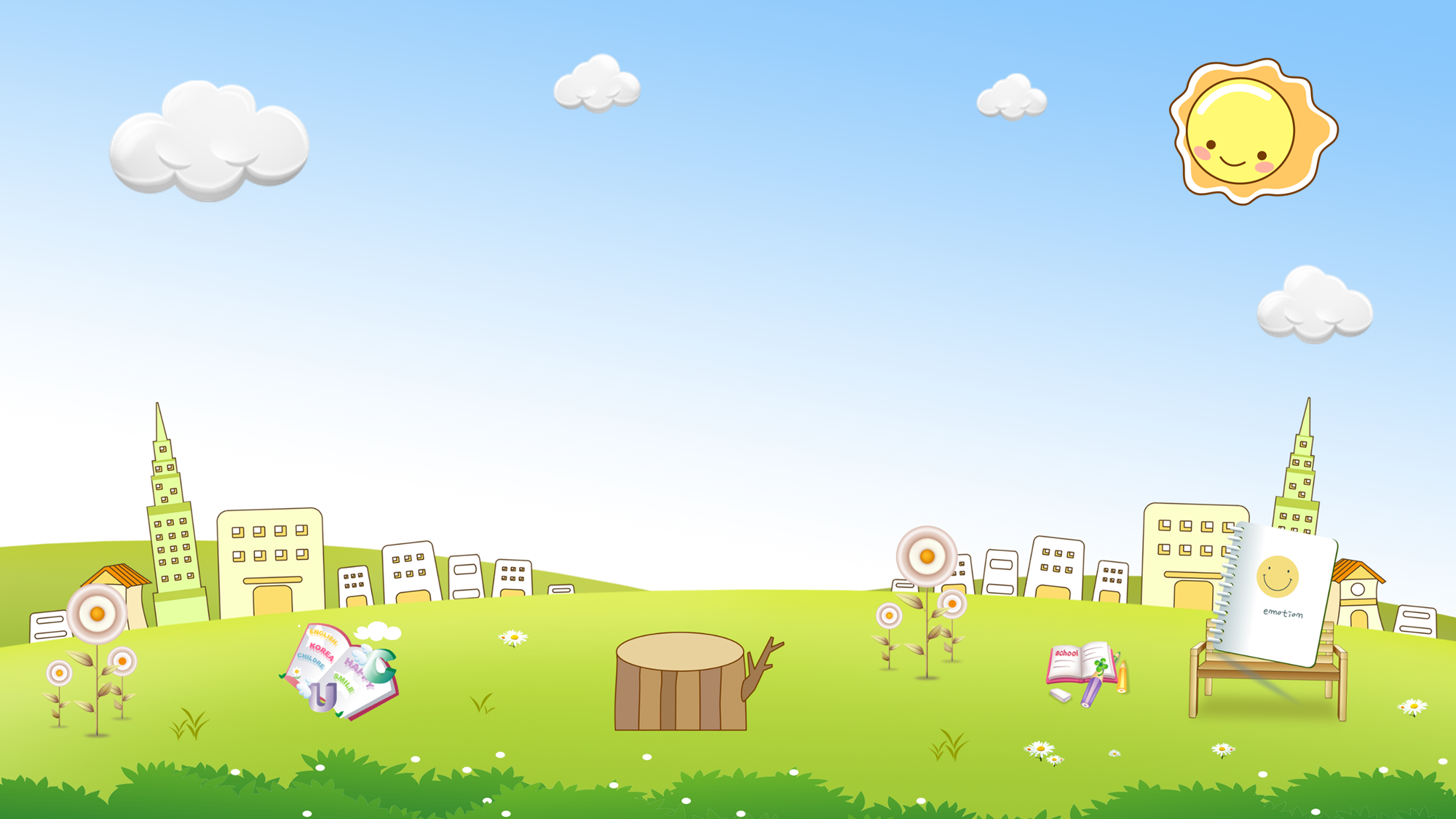 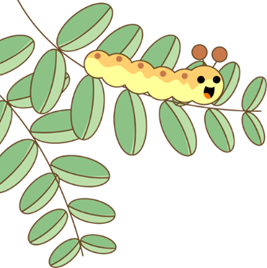 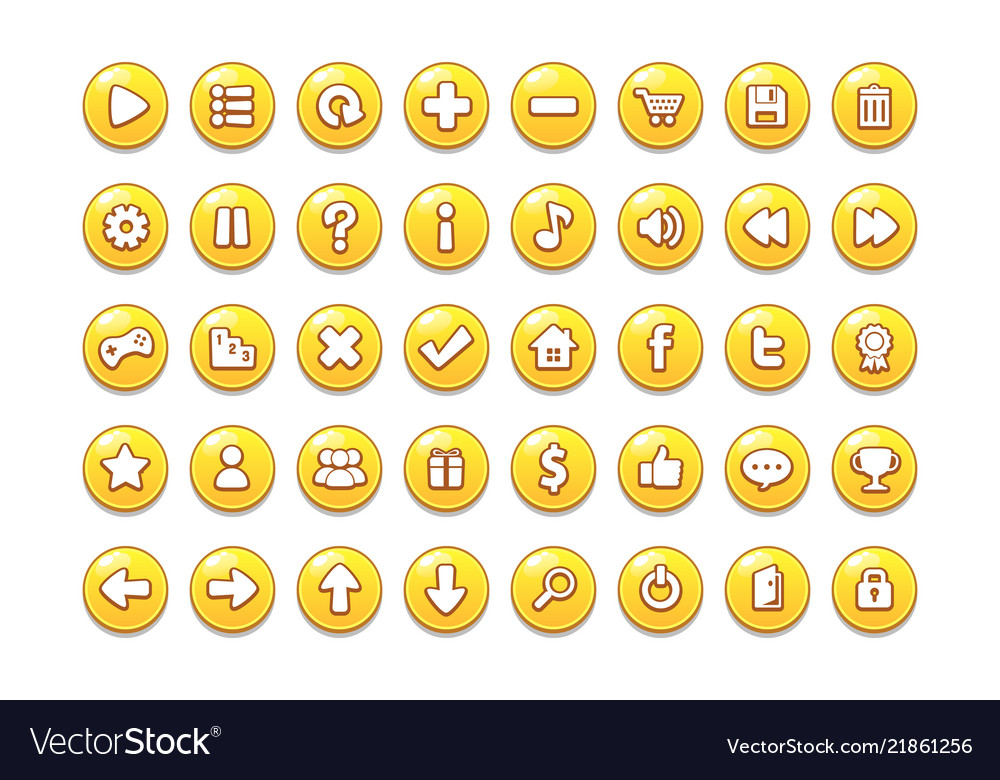 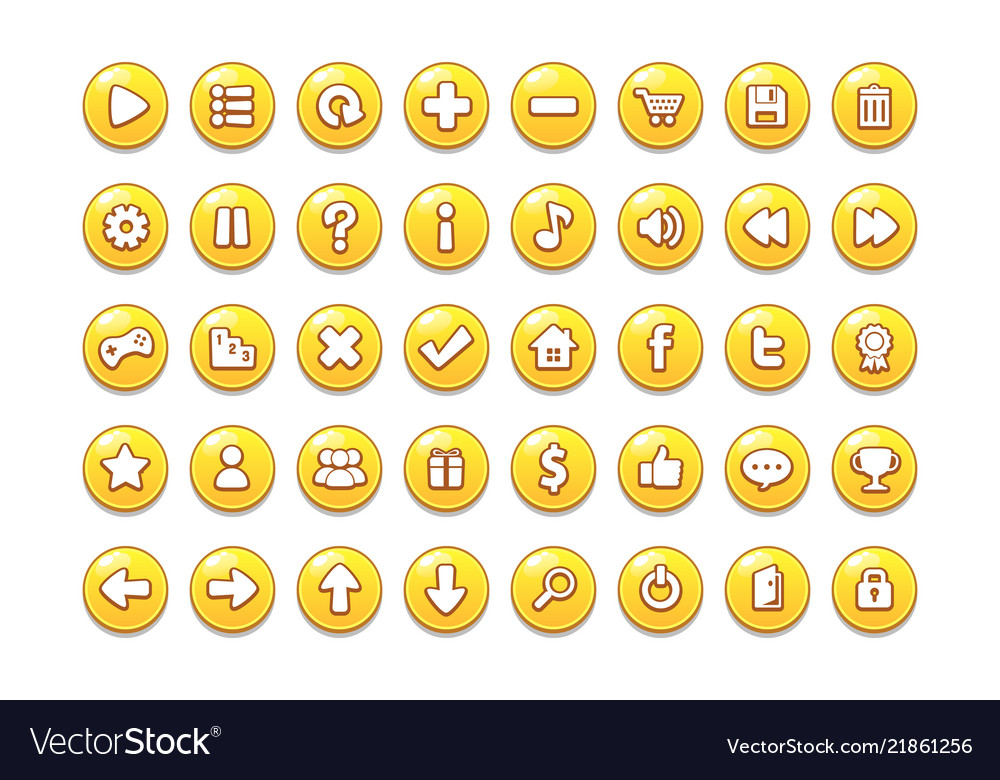 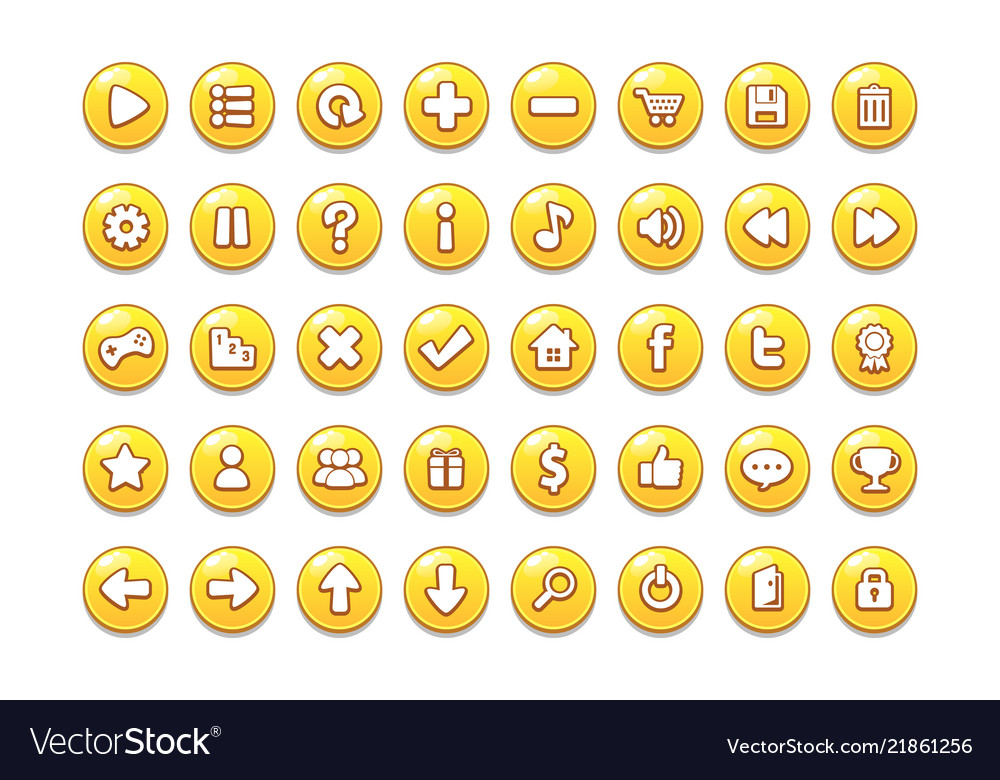 a. Fifteen   b. Fourteen 
       c. Fiveteen
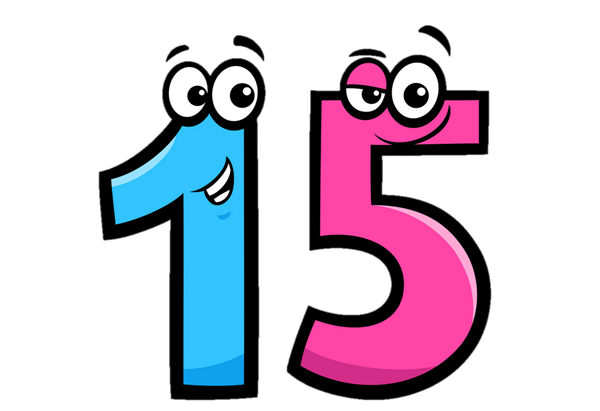 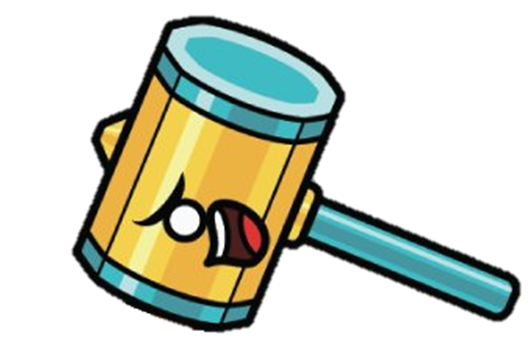 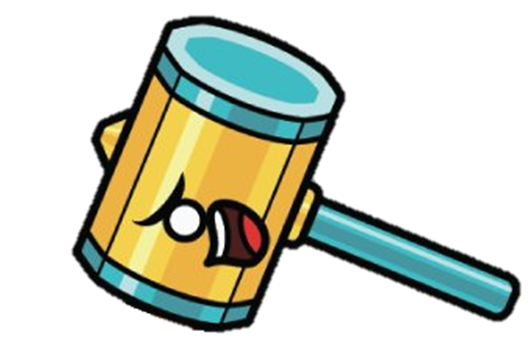 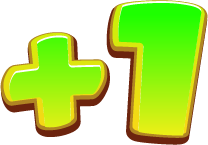 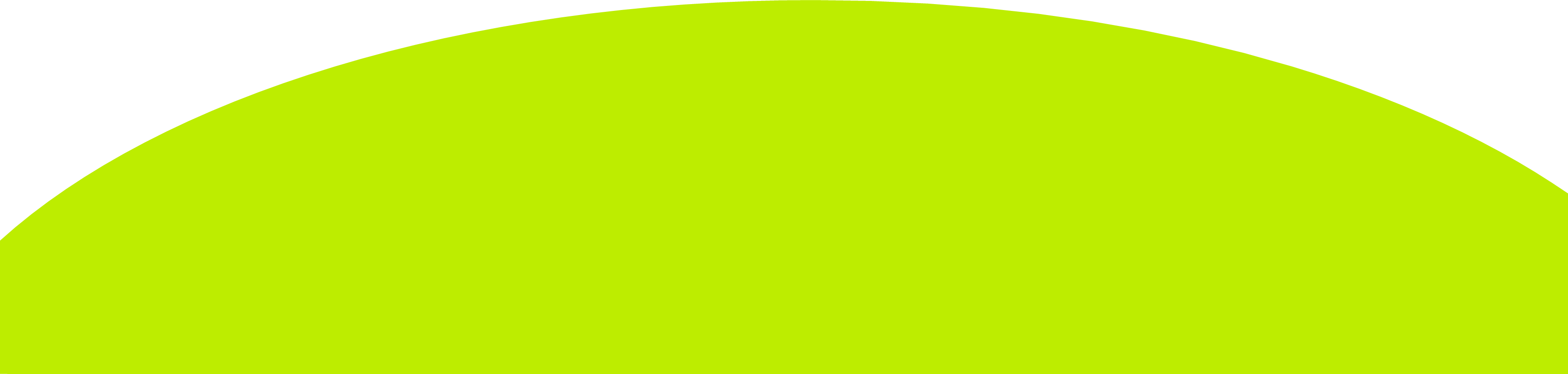 b
a
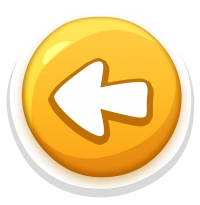 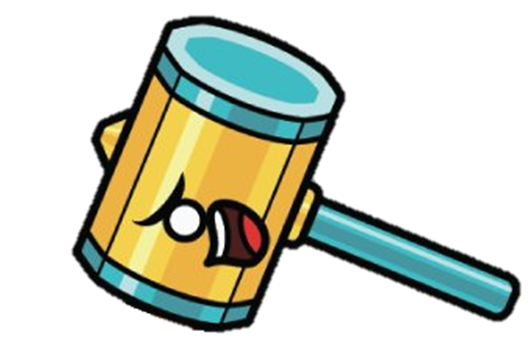 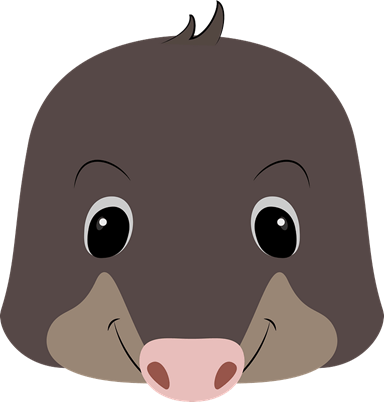 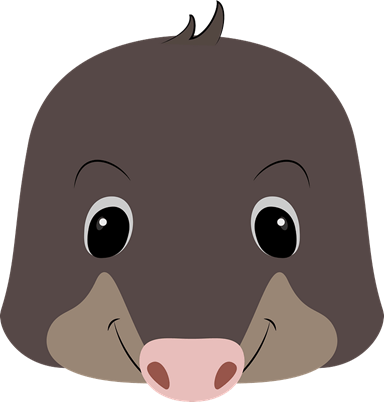 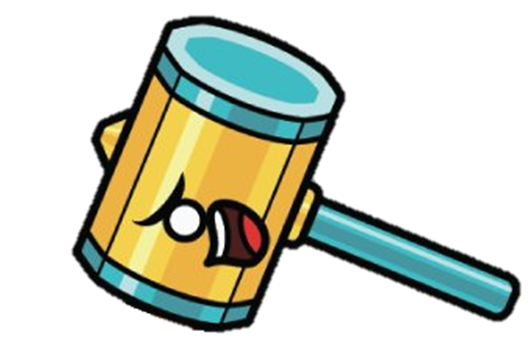 c
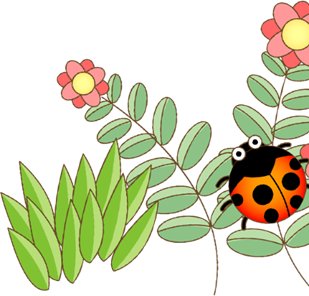 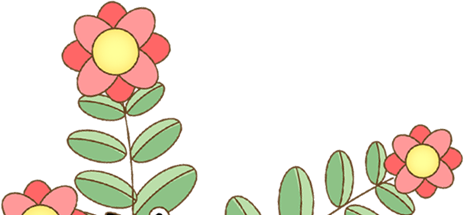 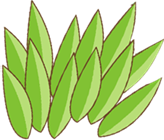 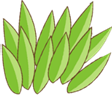 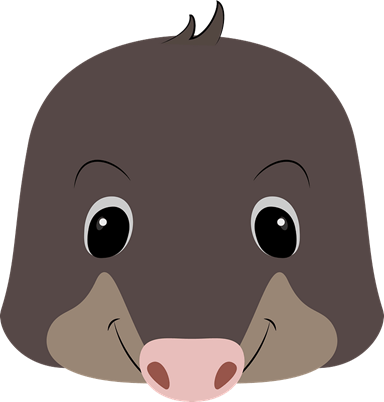 old
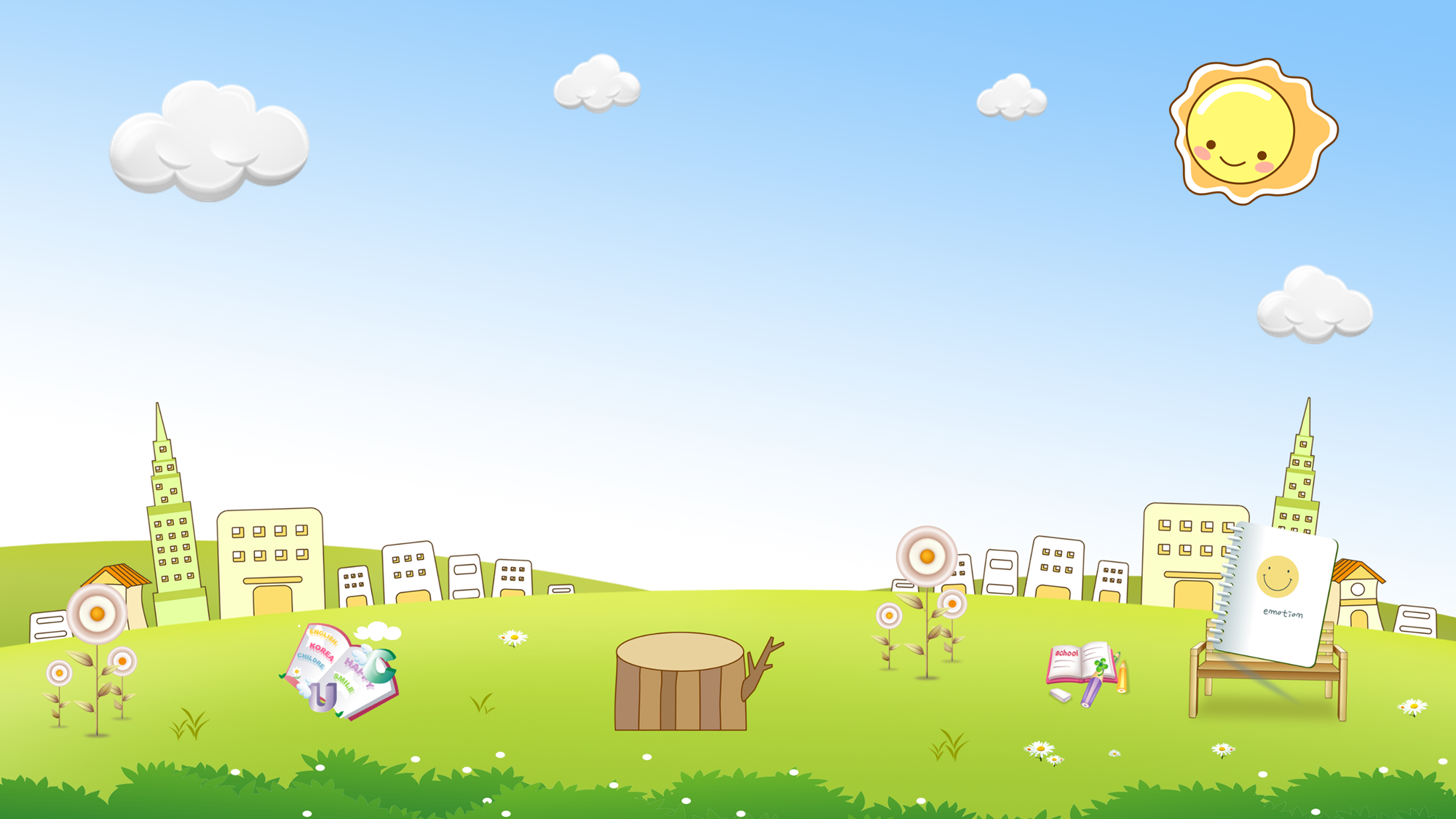 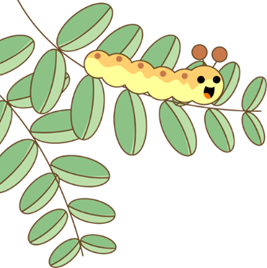 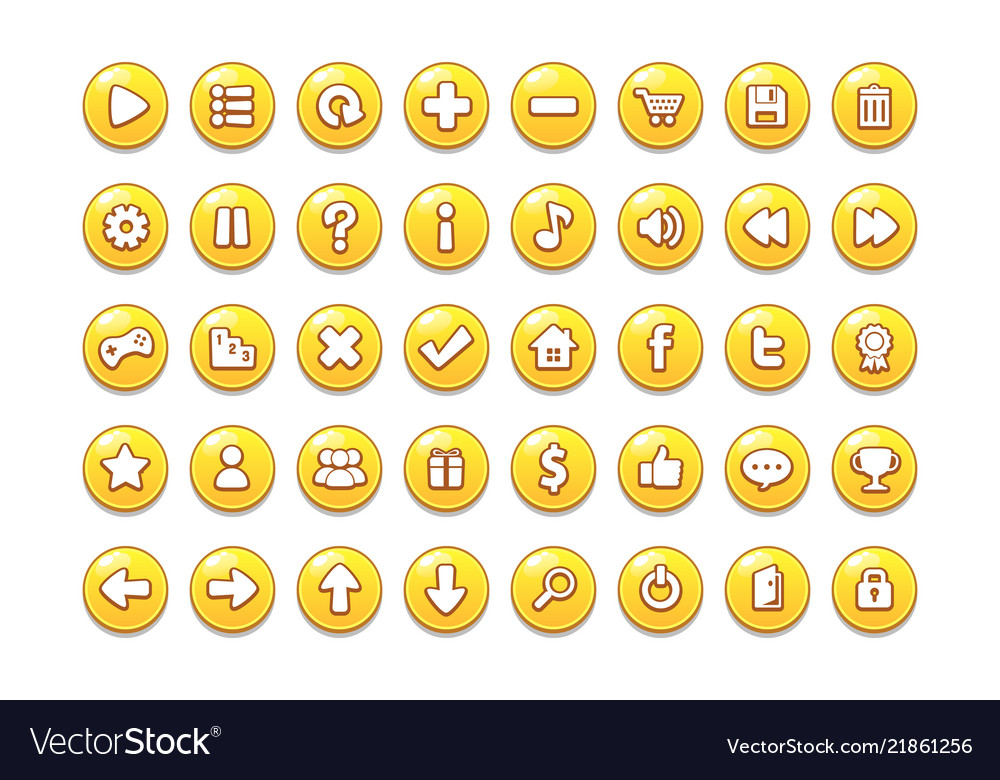 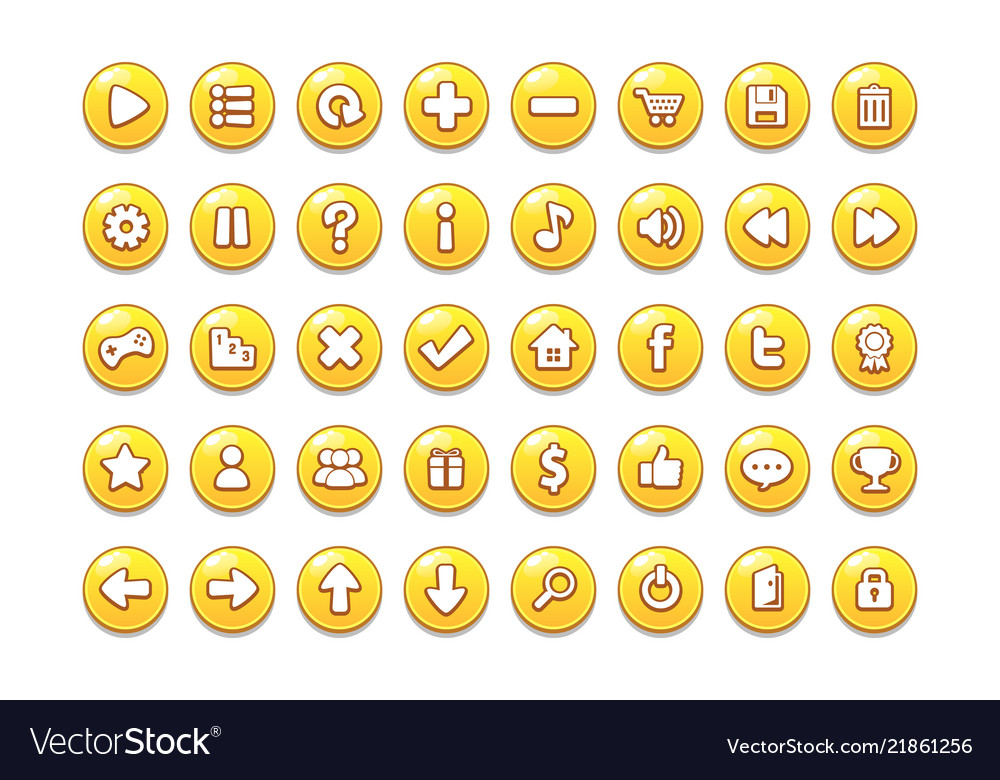 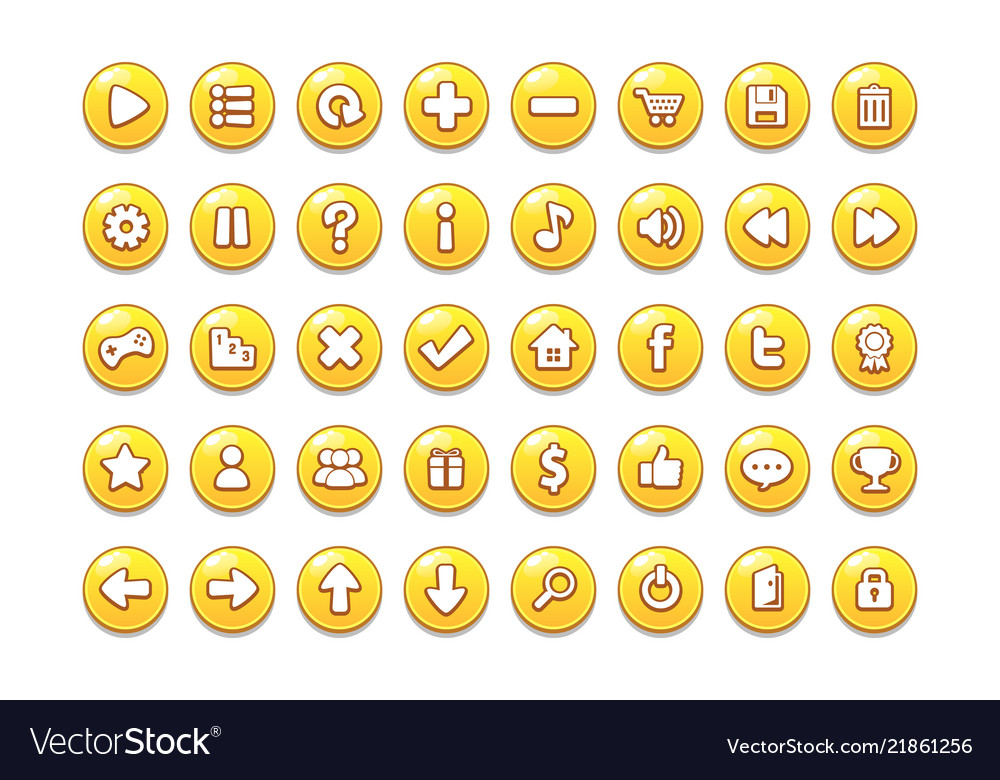 a. Threeteen   b. Thirteen 
            c. Thirty
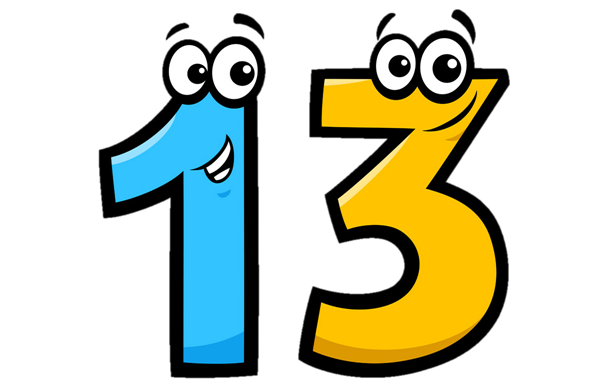 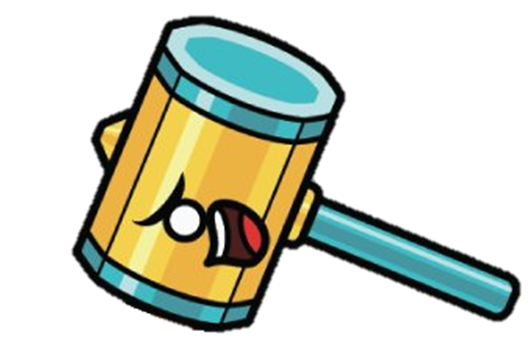 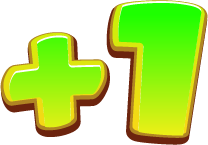 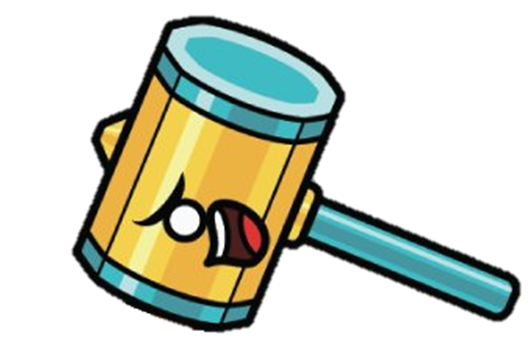 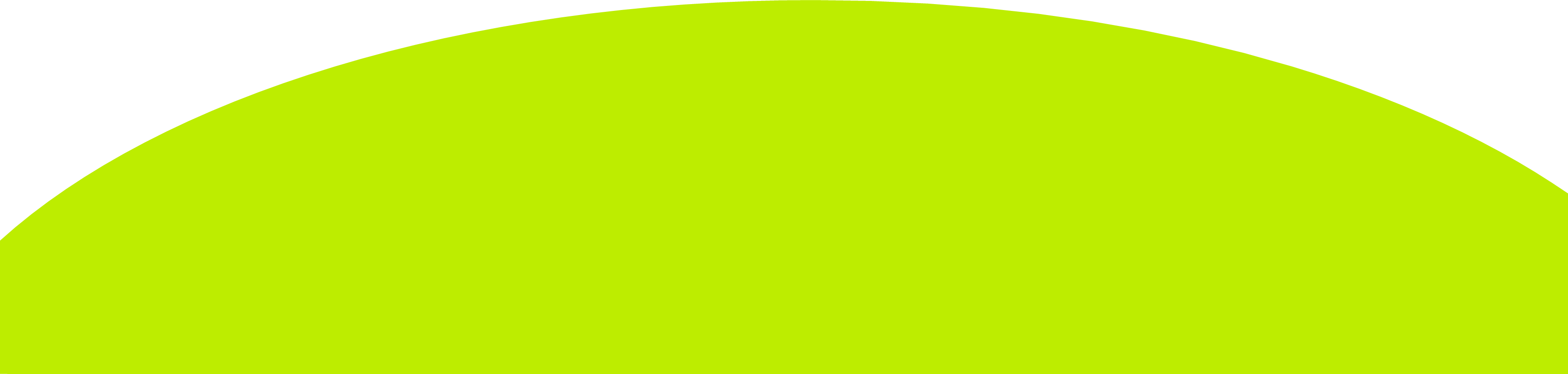 b
a
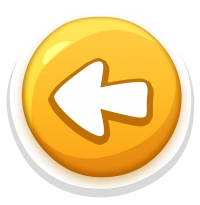 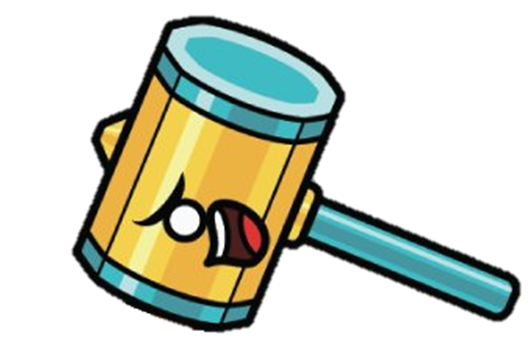 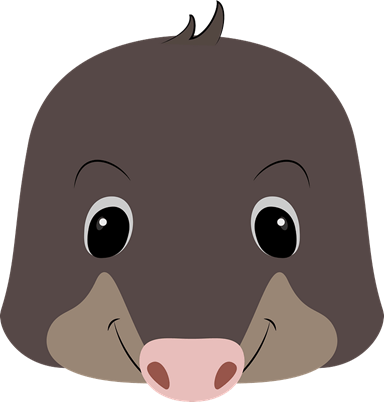 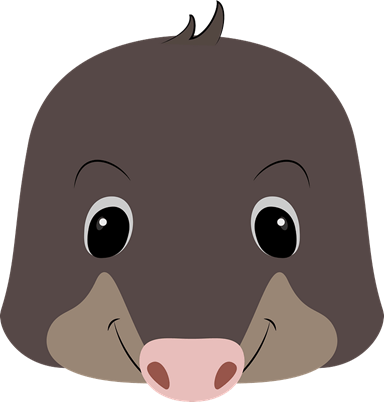 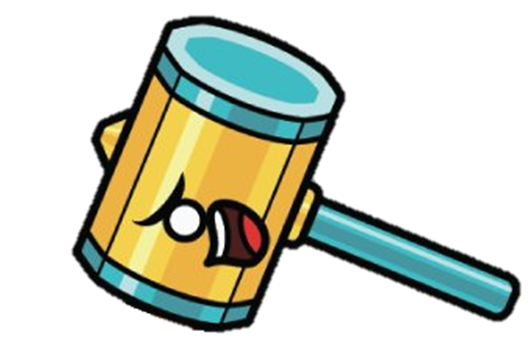 c
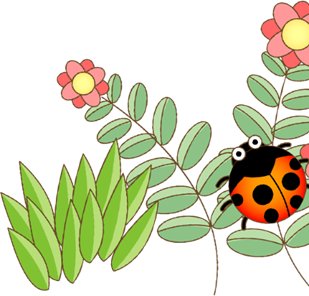 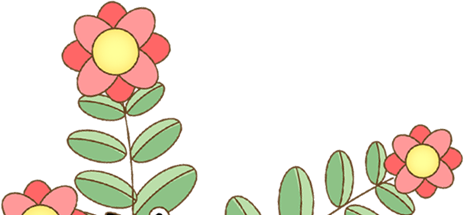 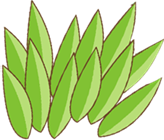 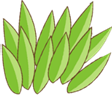 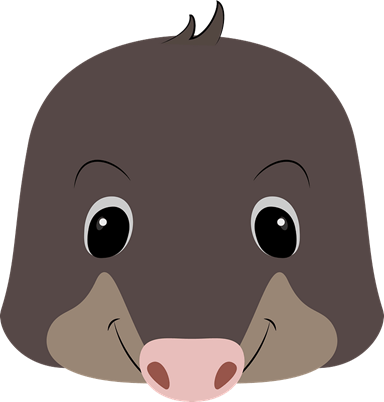 are
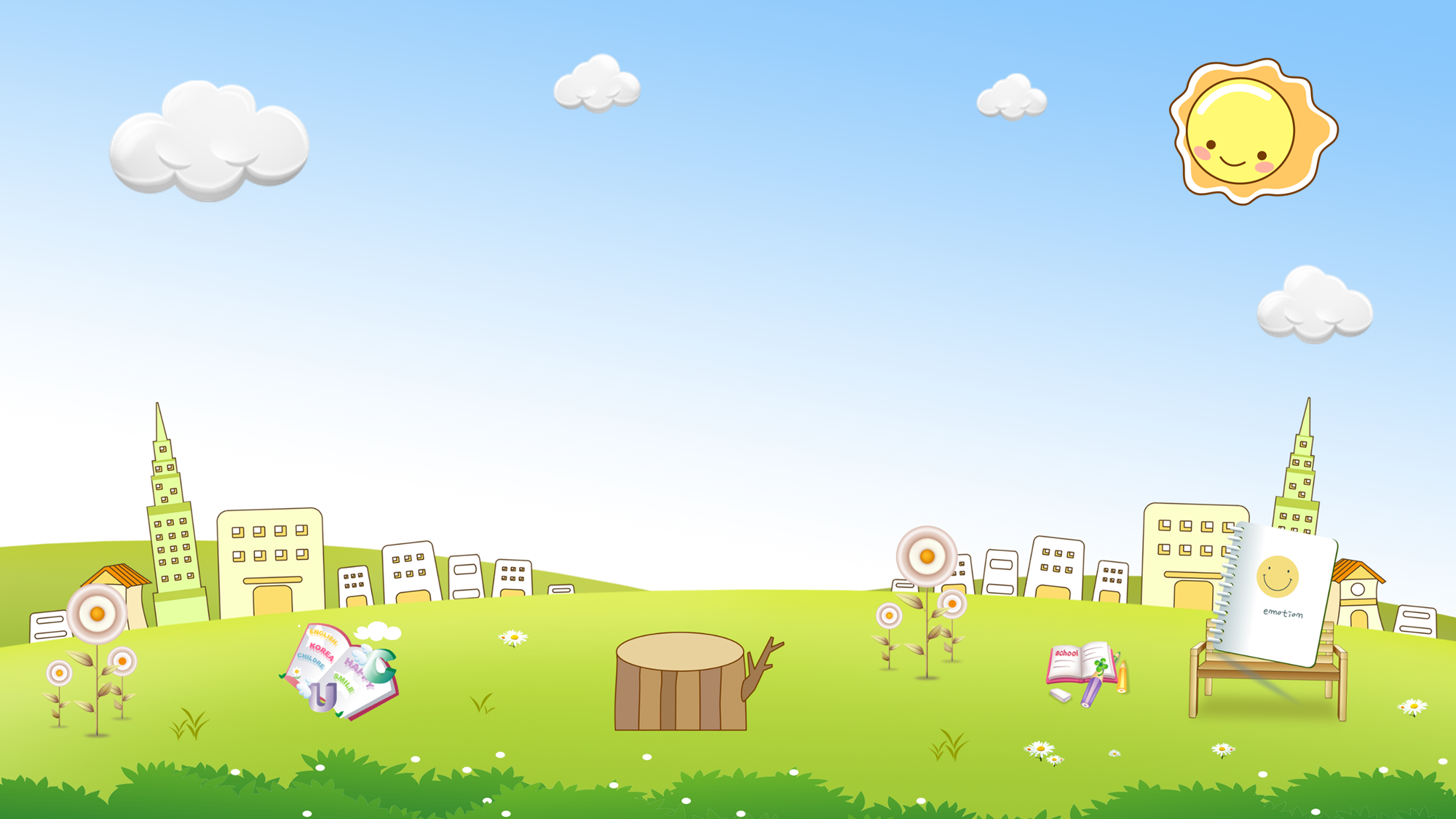 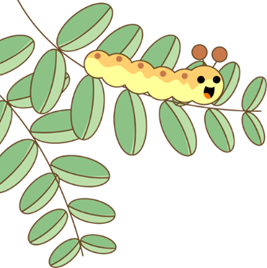 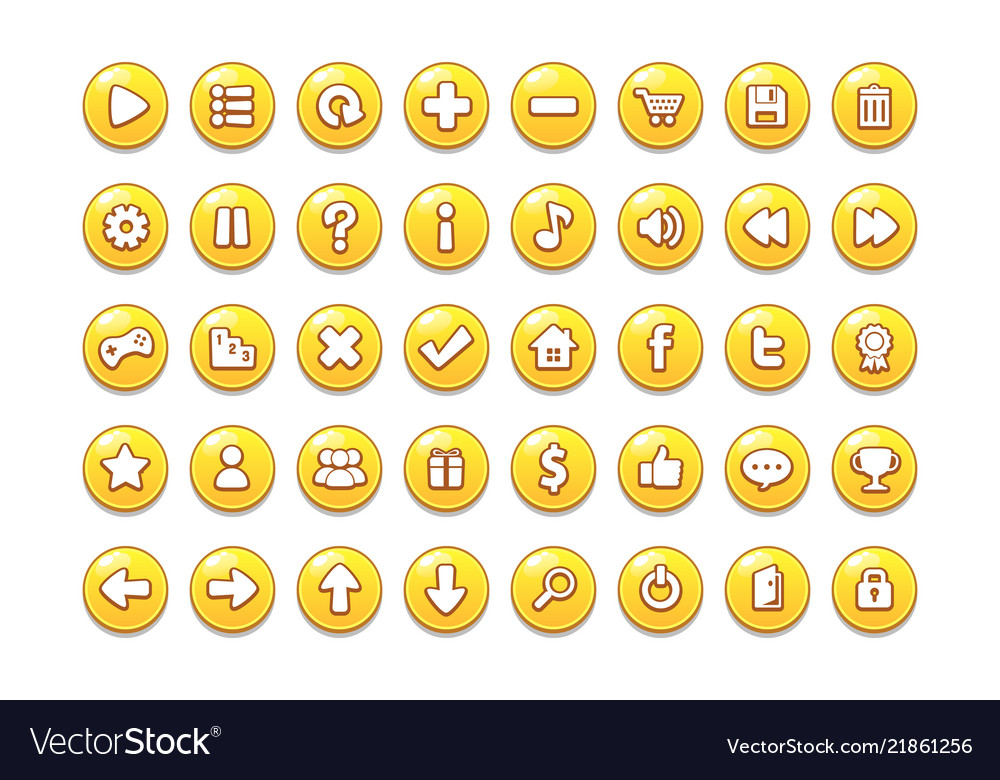 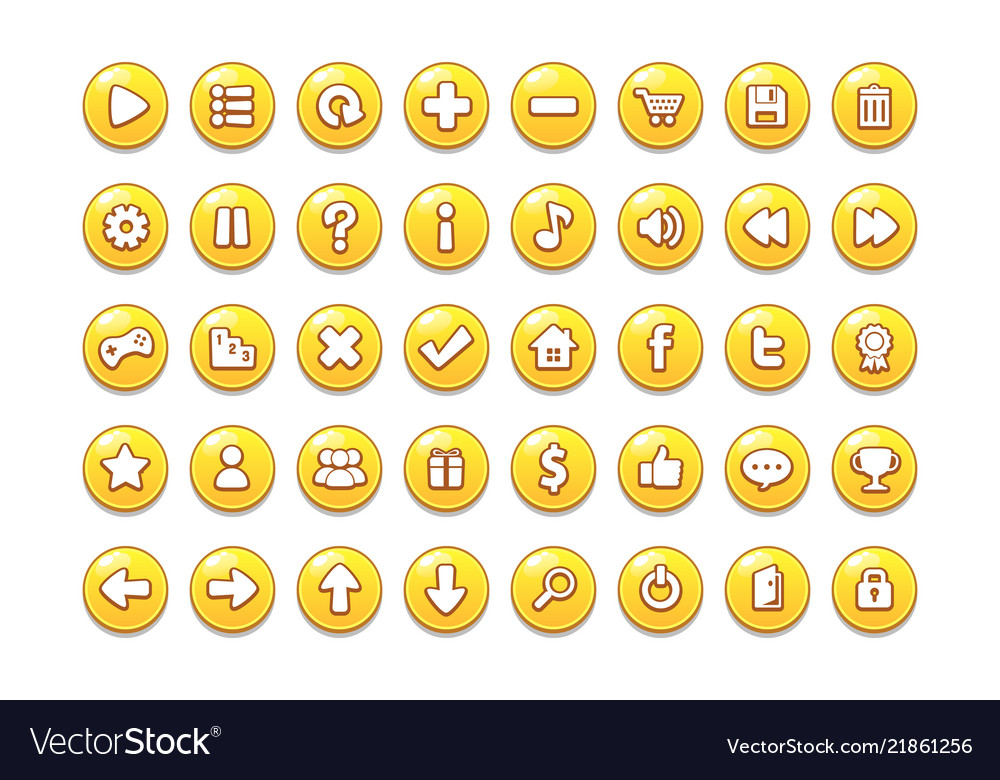 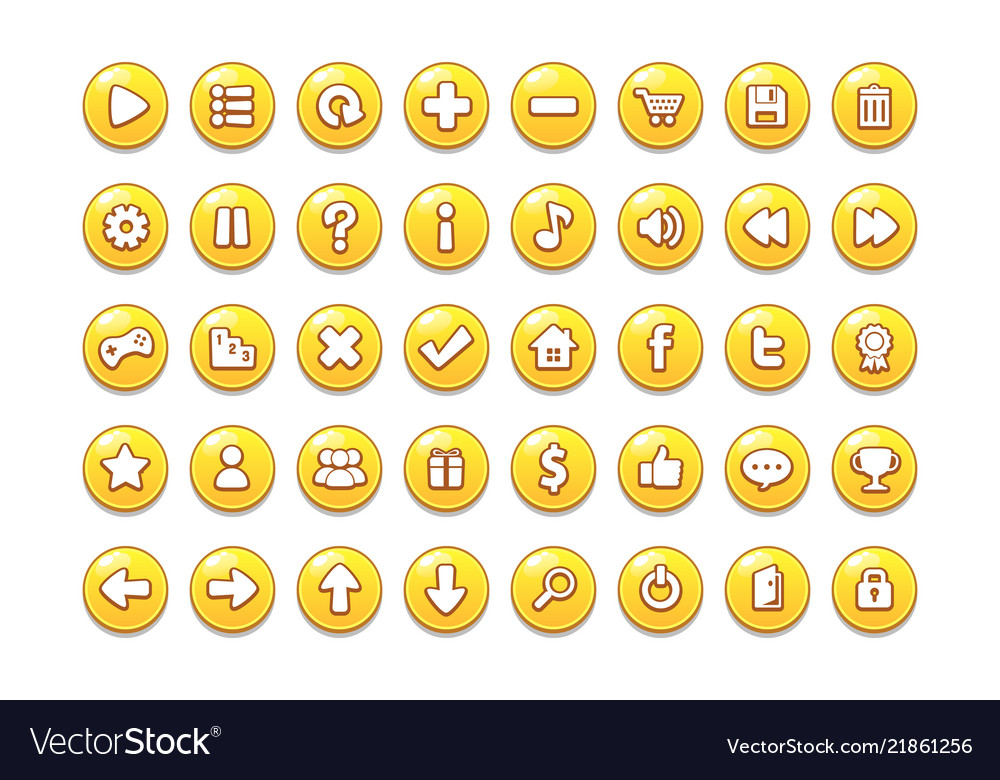 a. Thirteen   b. Twelve 
       c. Thirty
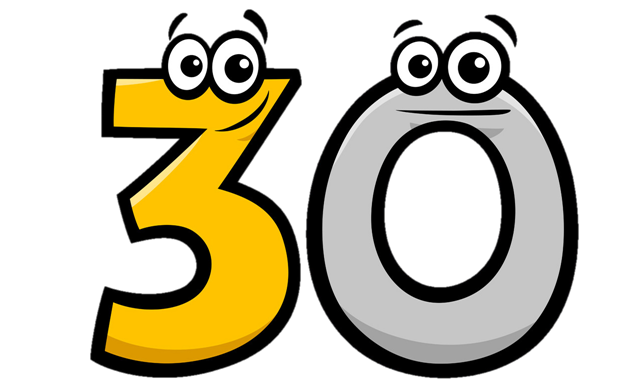 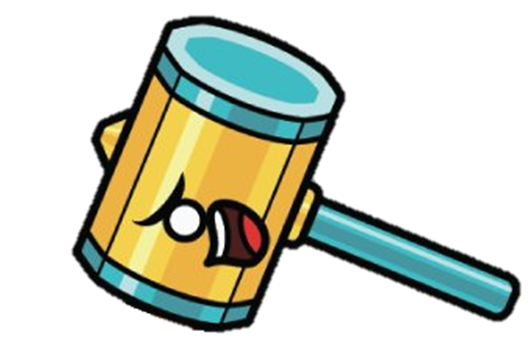 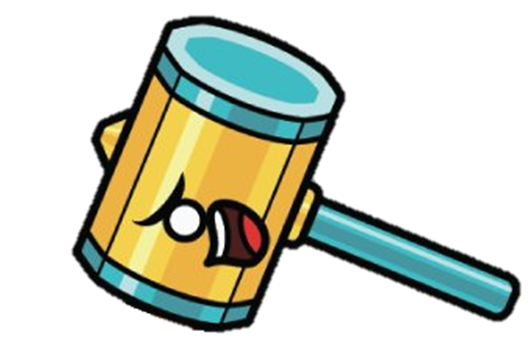 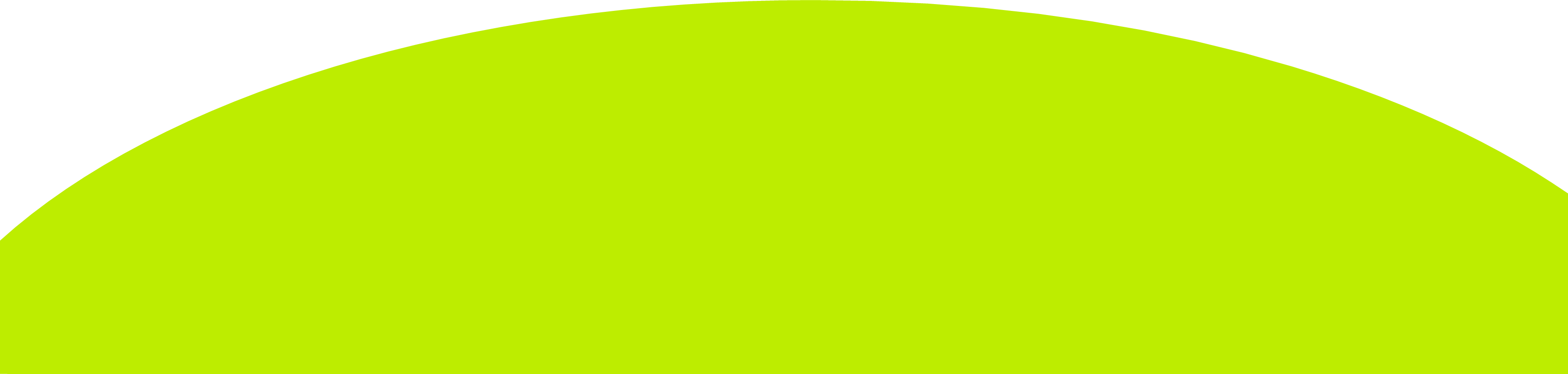 b
a
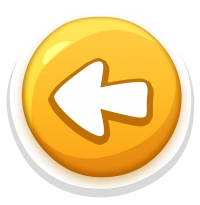 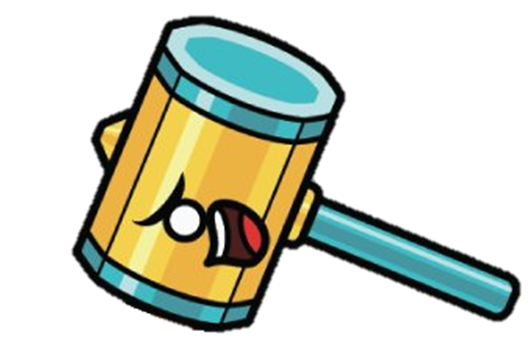 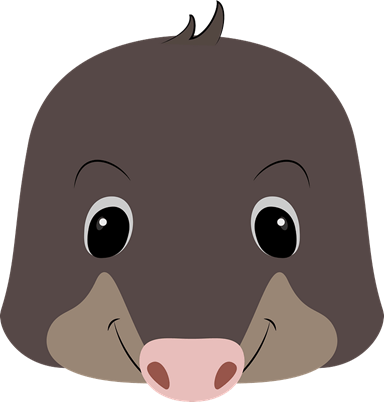 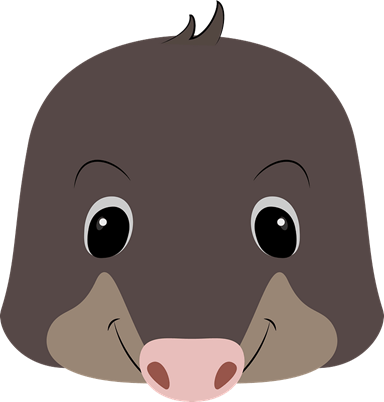 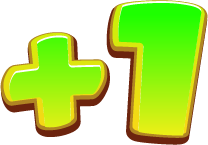 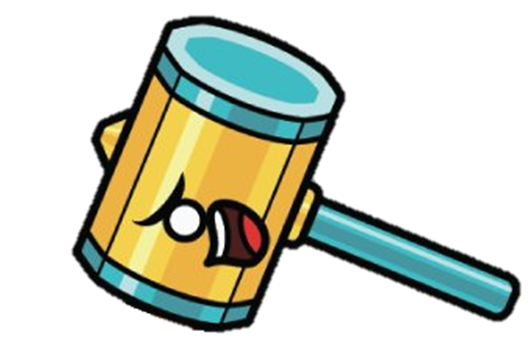 c
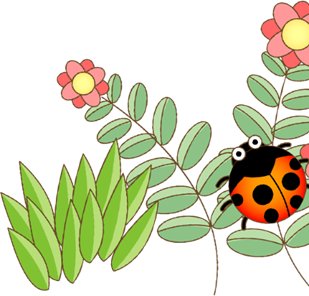 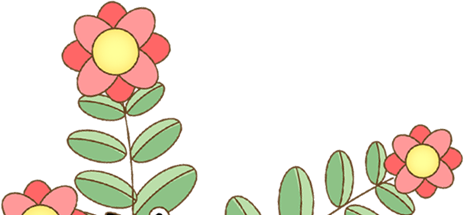 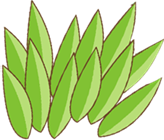 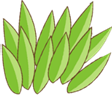 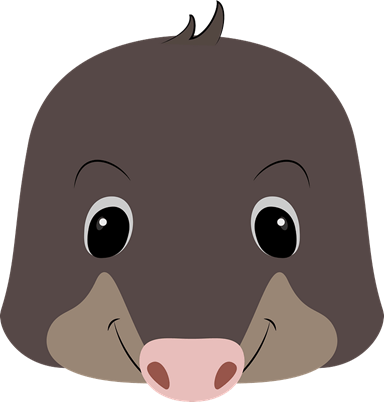 you
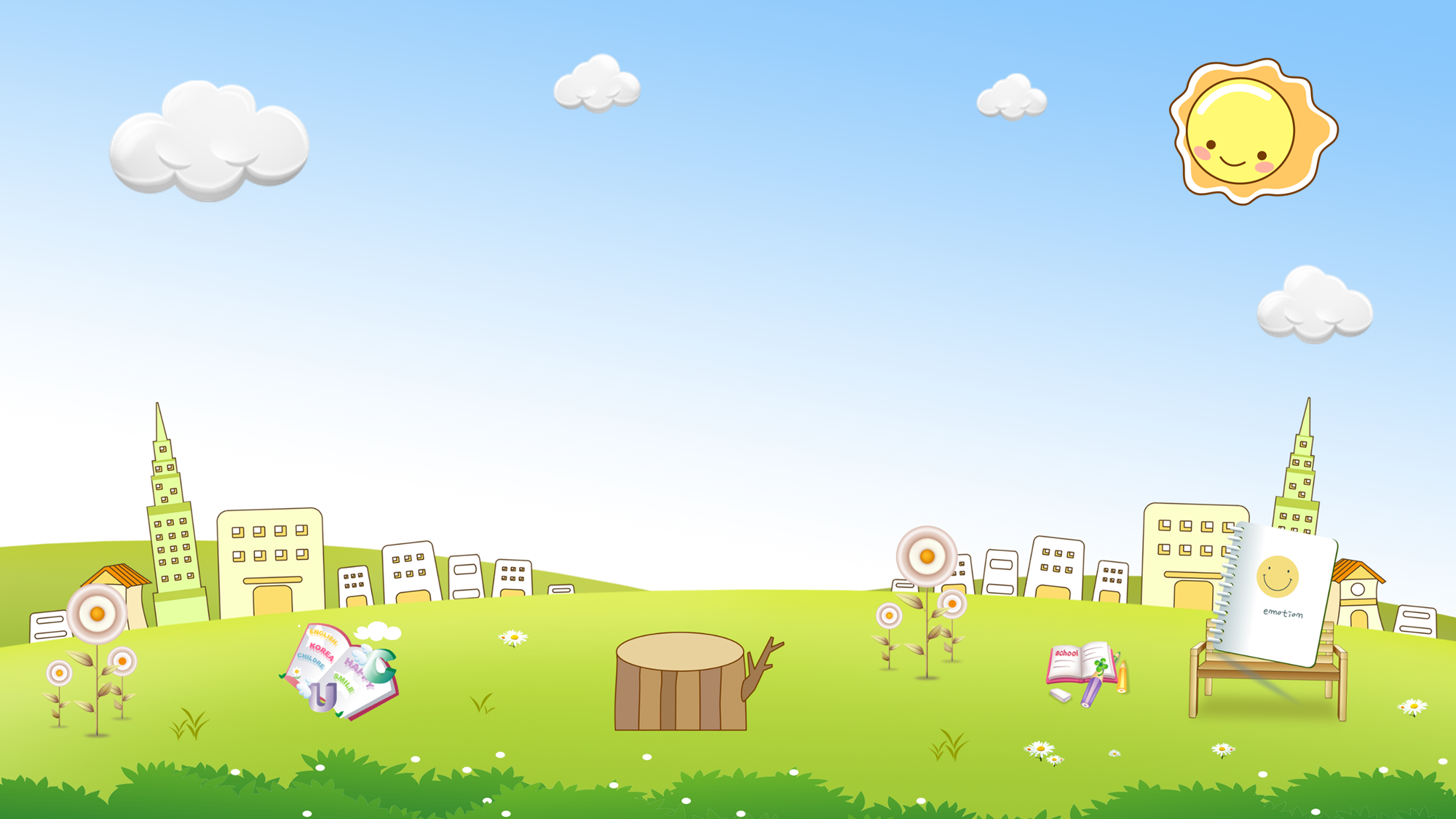 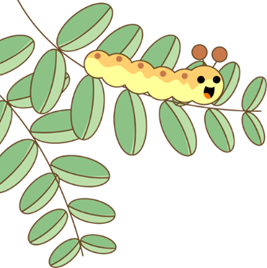 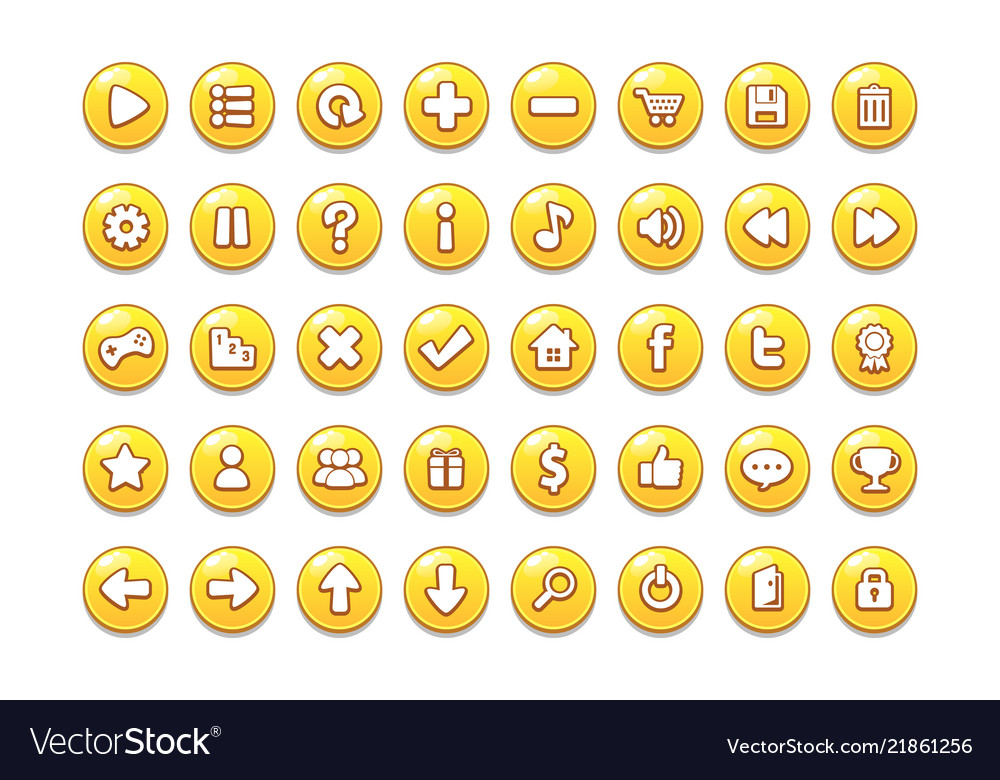 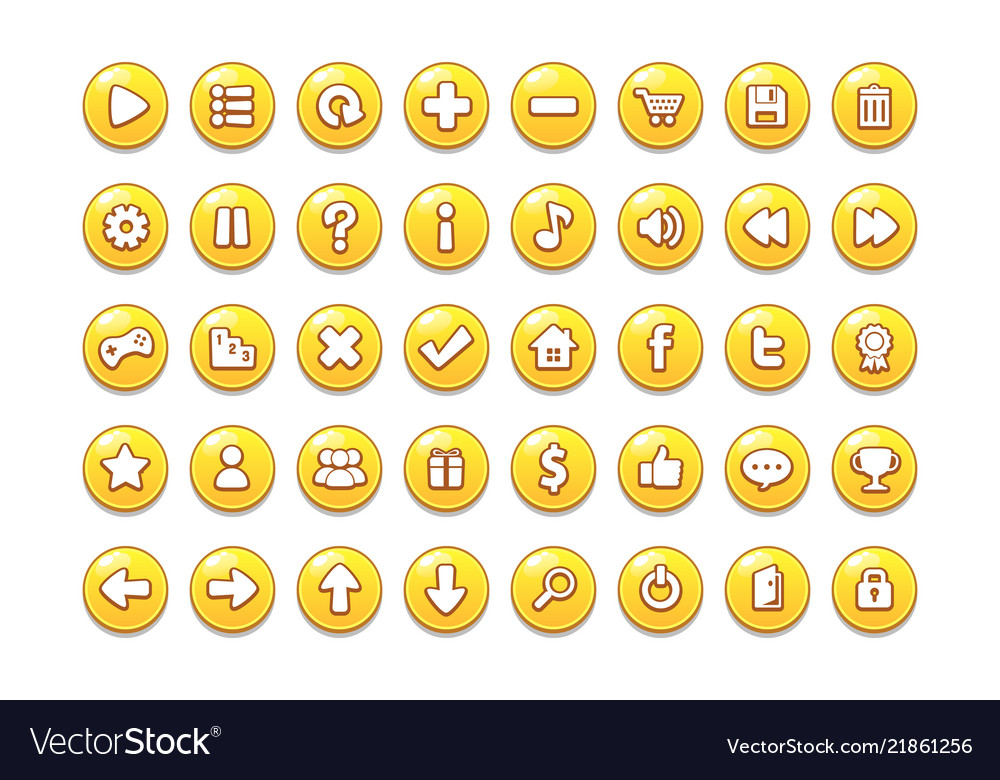 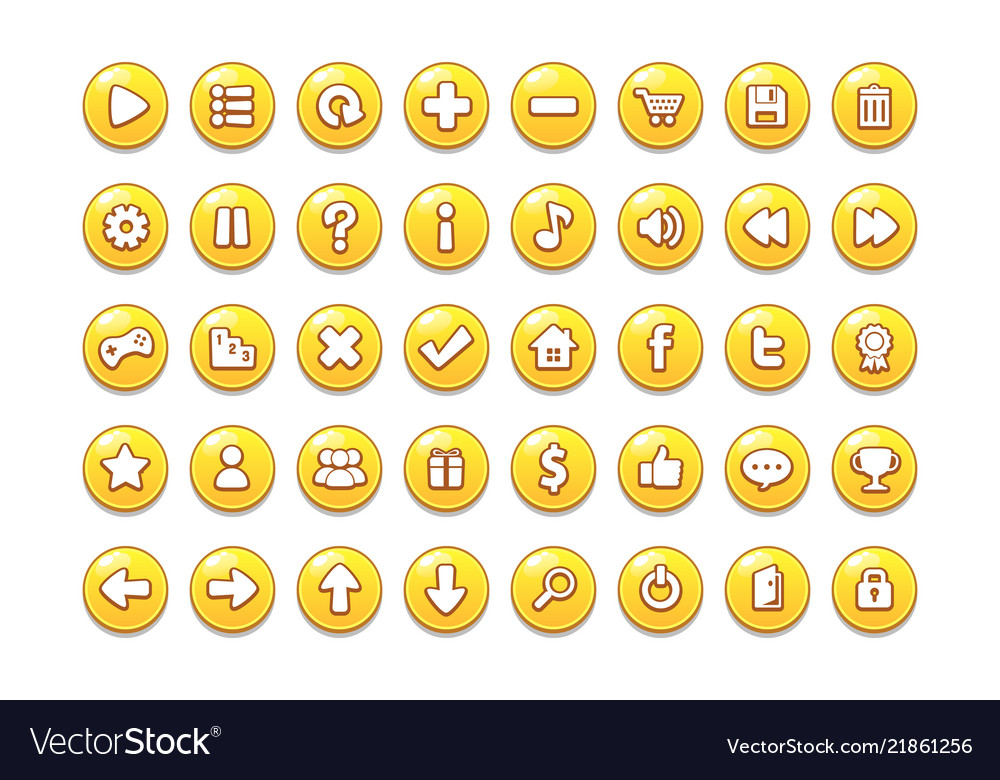 a. Fourteen   b. Forteen 
           c. Fourty
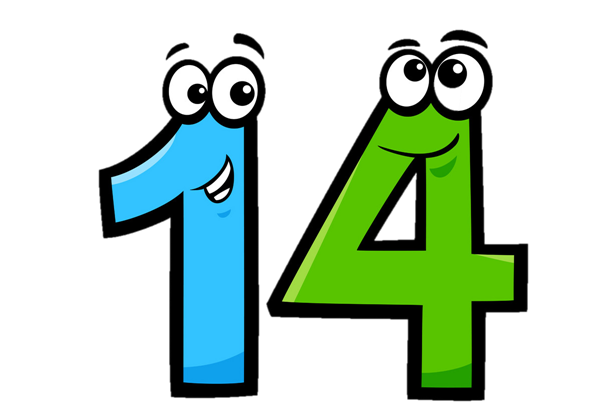 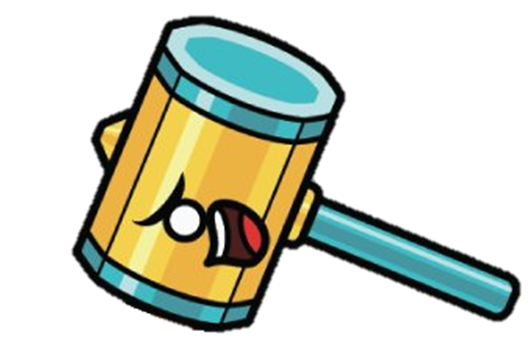 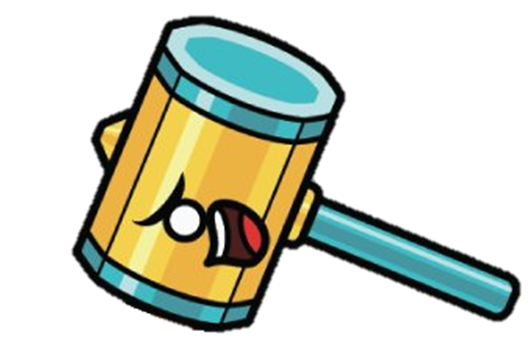 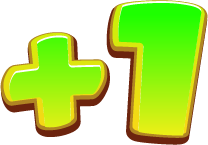 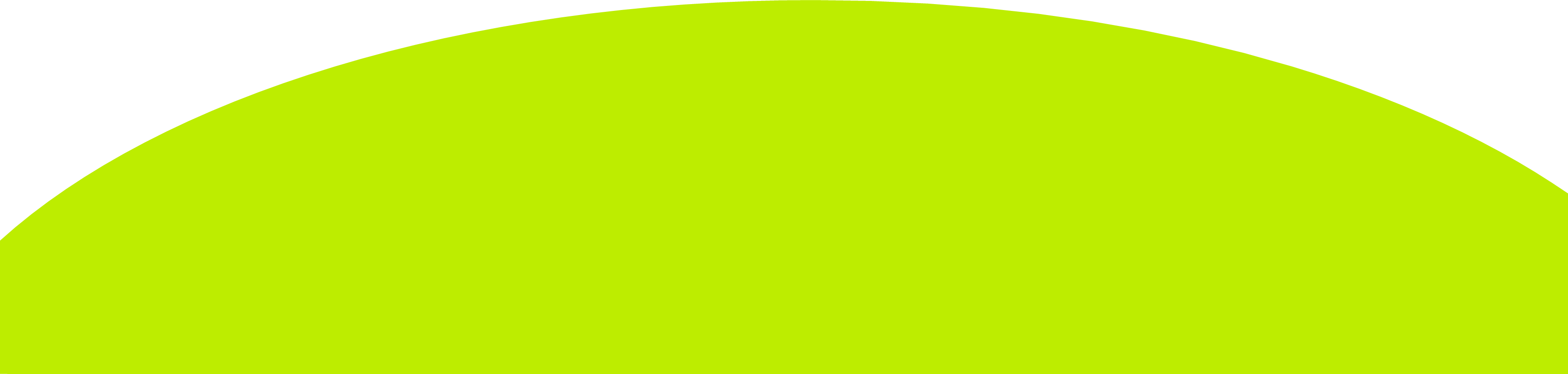 b
a
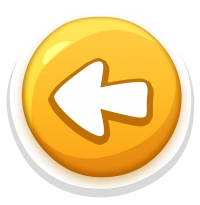 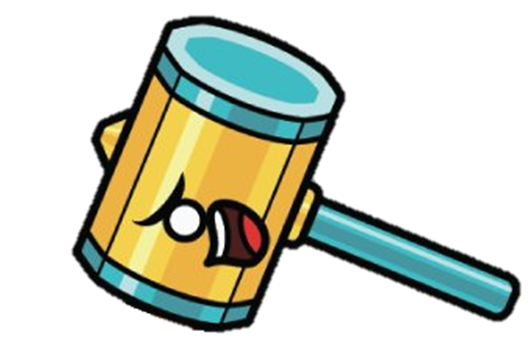 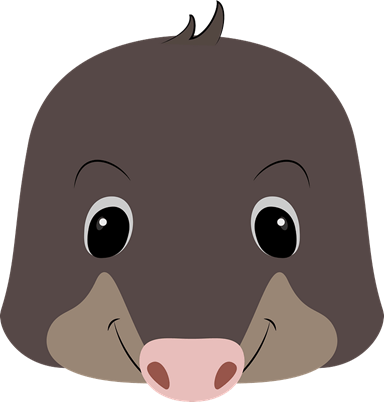 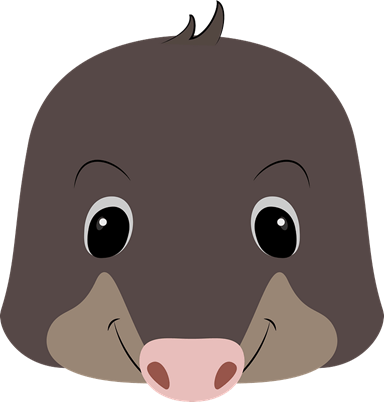 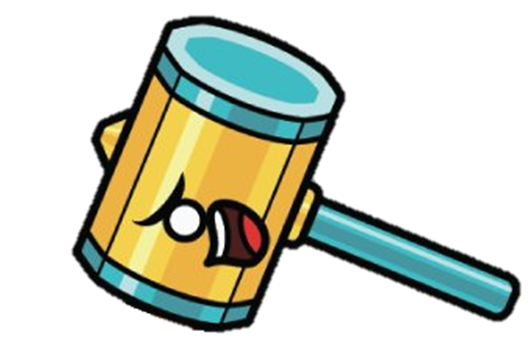 c
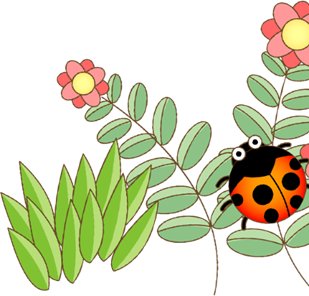 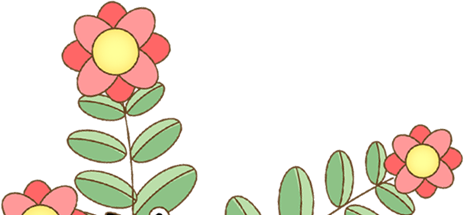 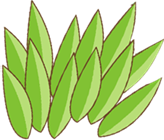 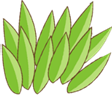 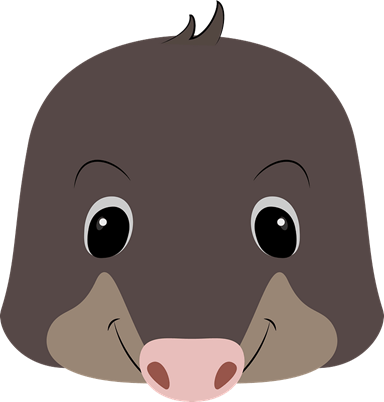 are
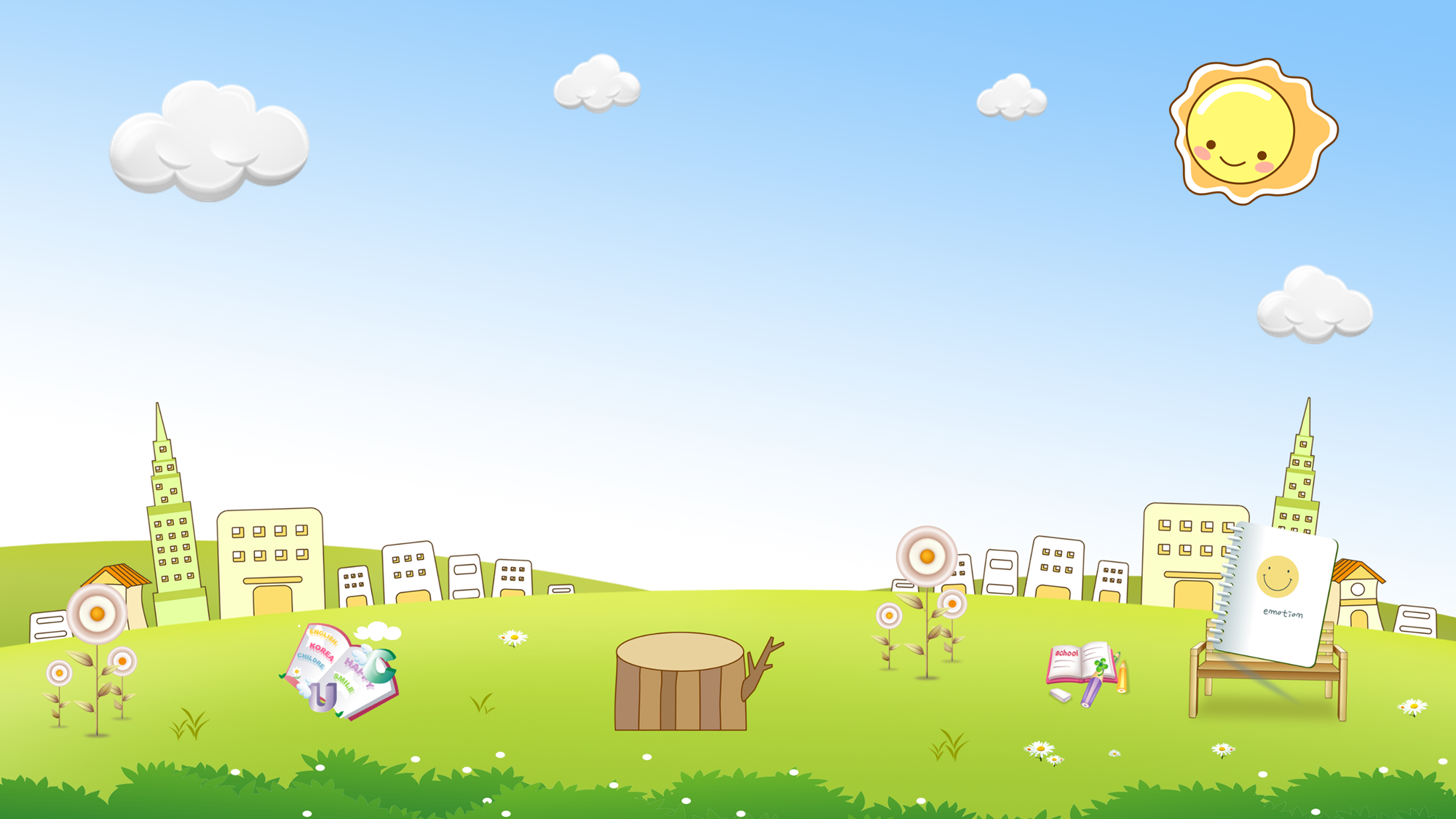 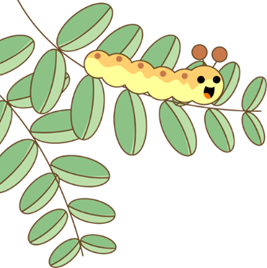 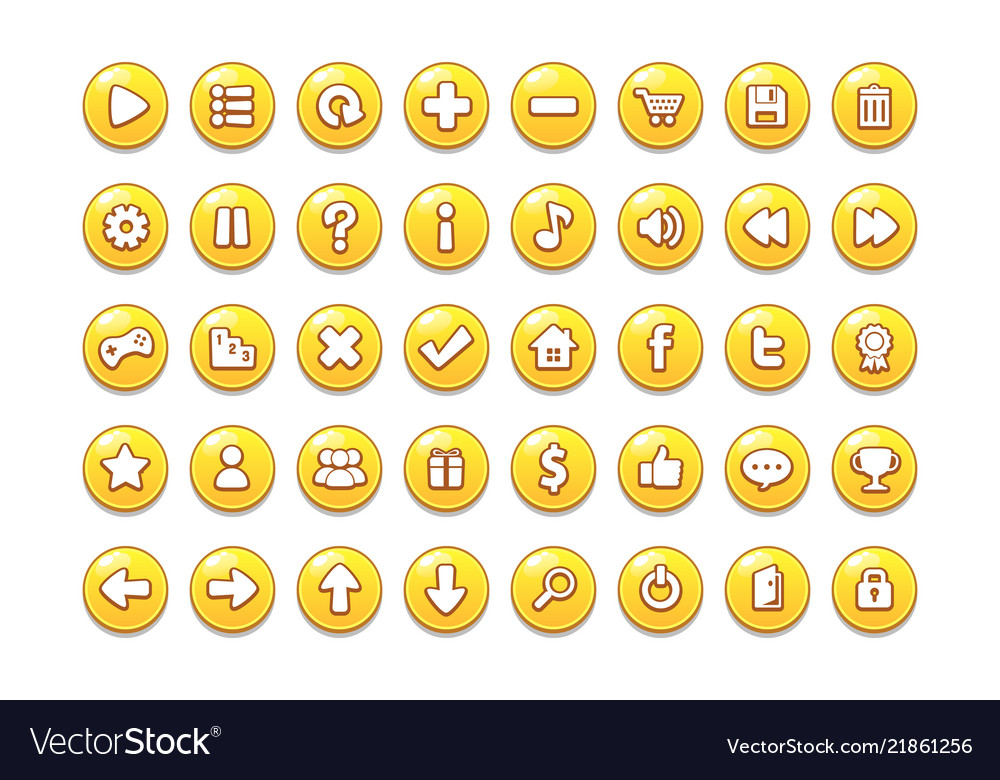 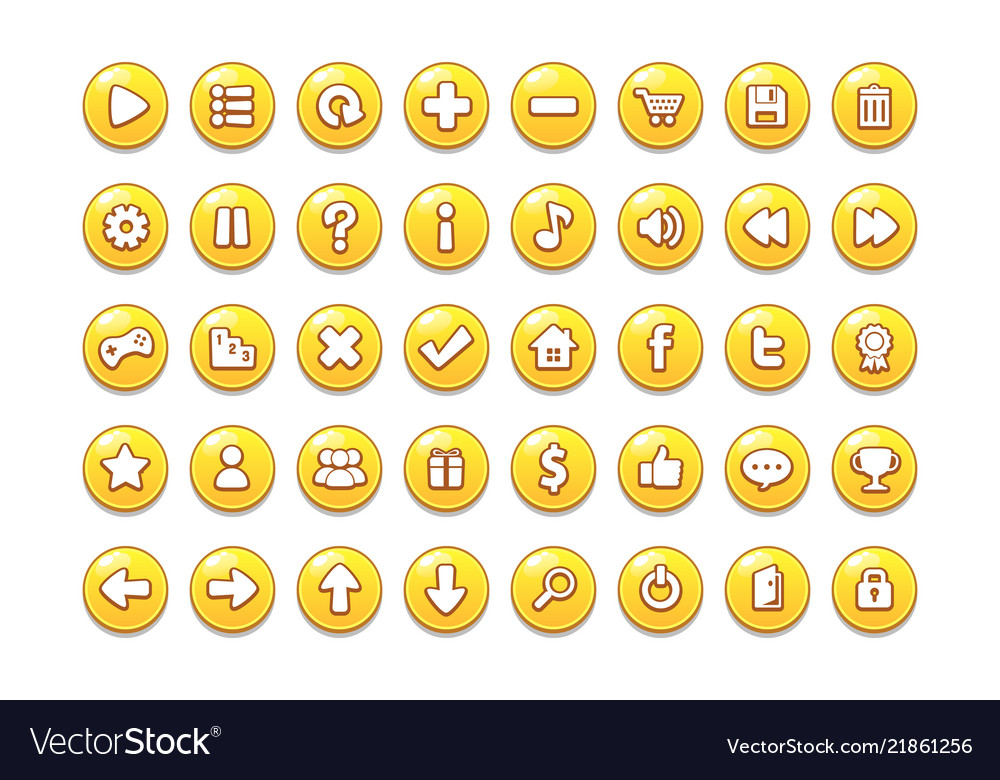 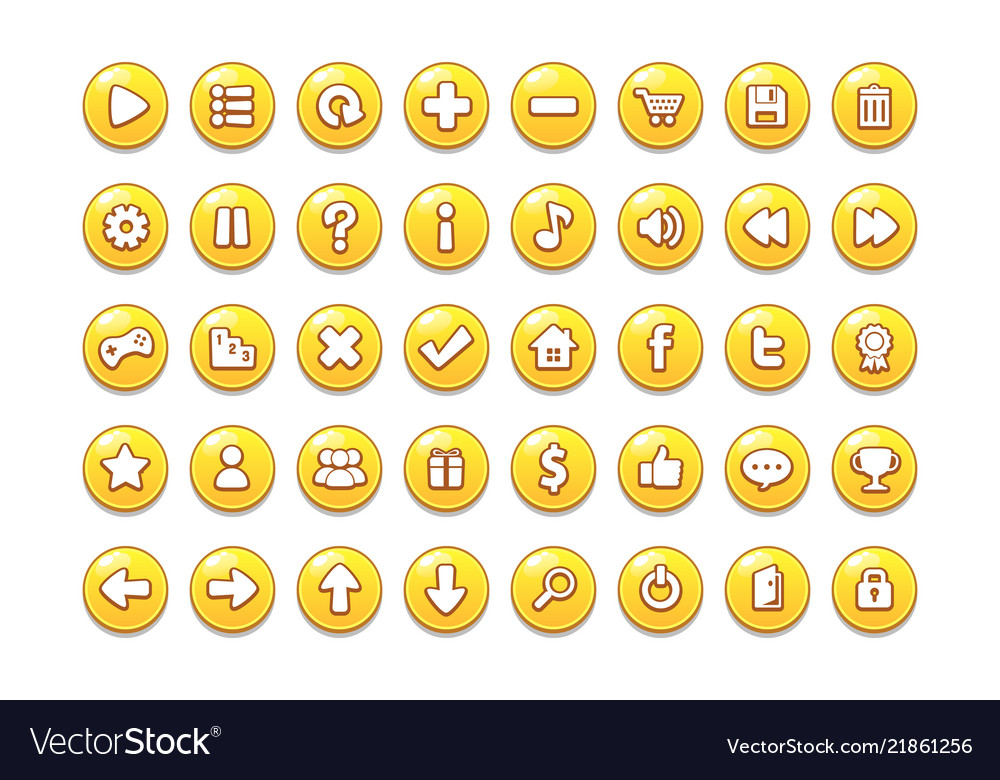 a. Twelve b. Twenteen
       c. Twenty
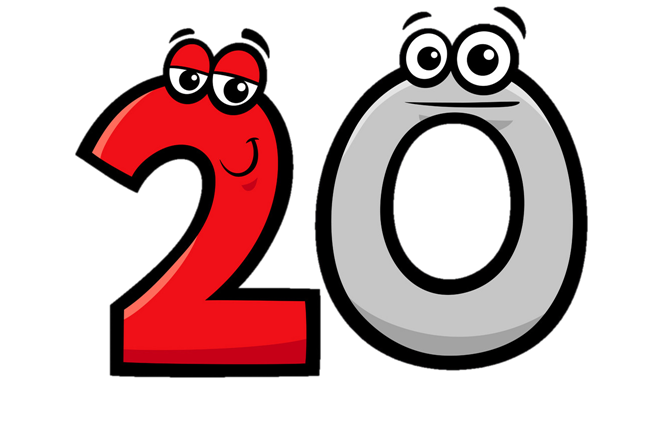 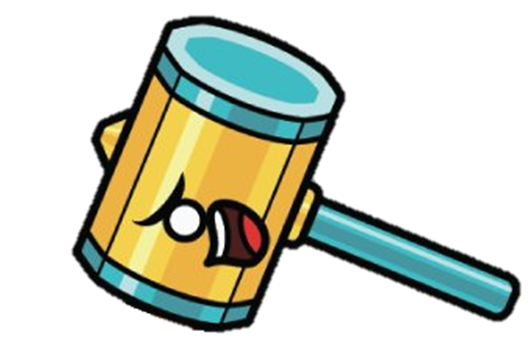 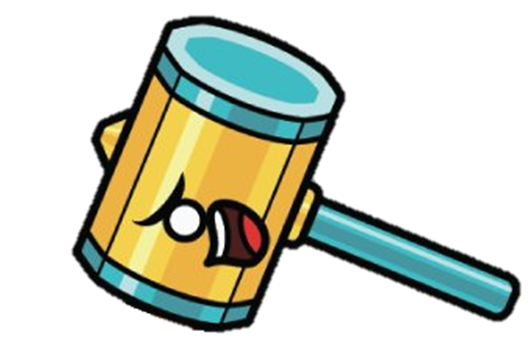 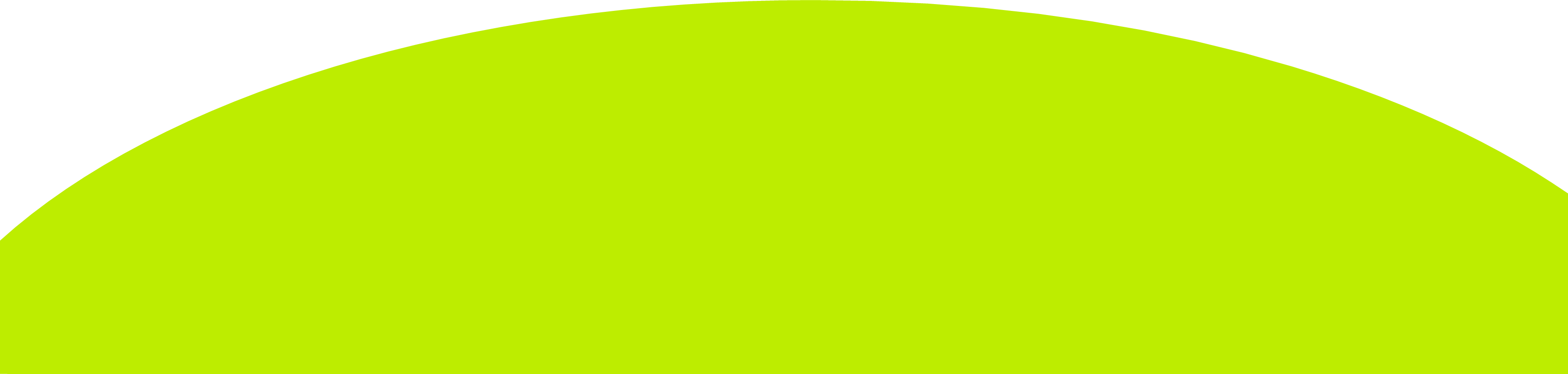 b
a
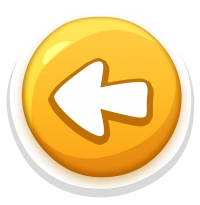 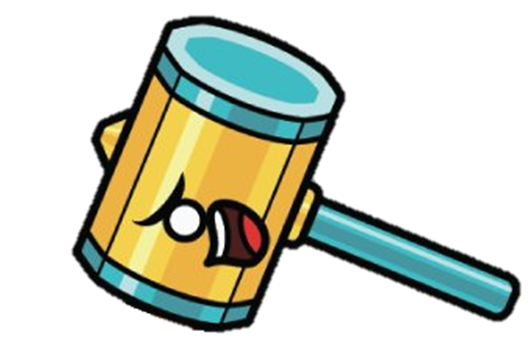 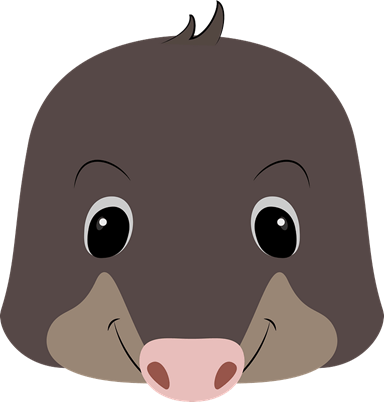 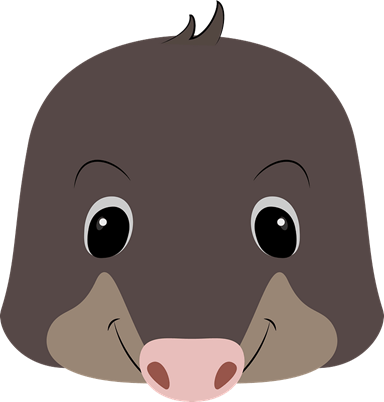 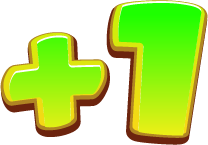 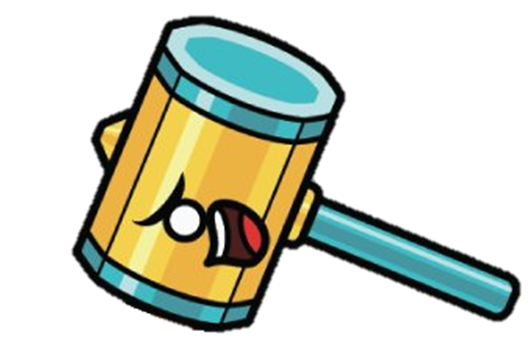 c
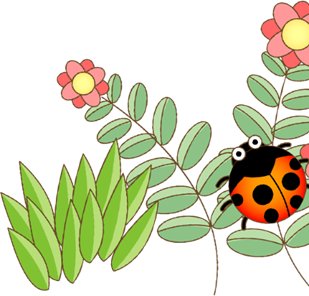 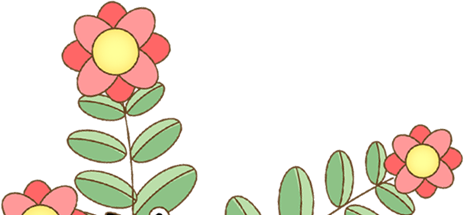 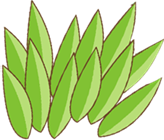 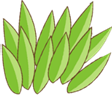 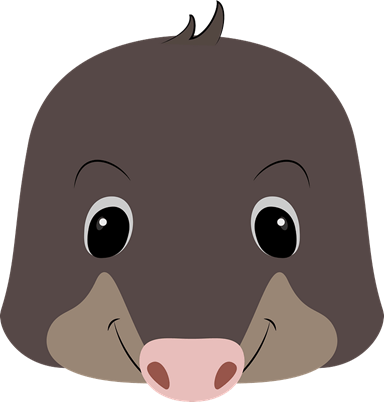 old
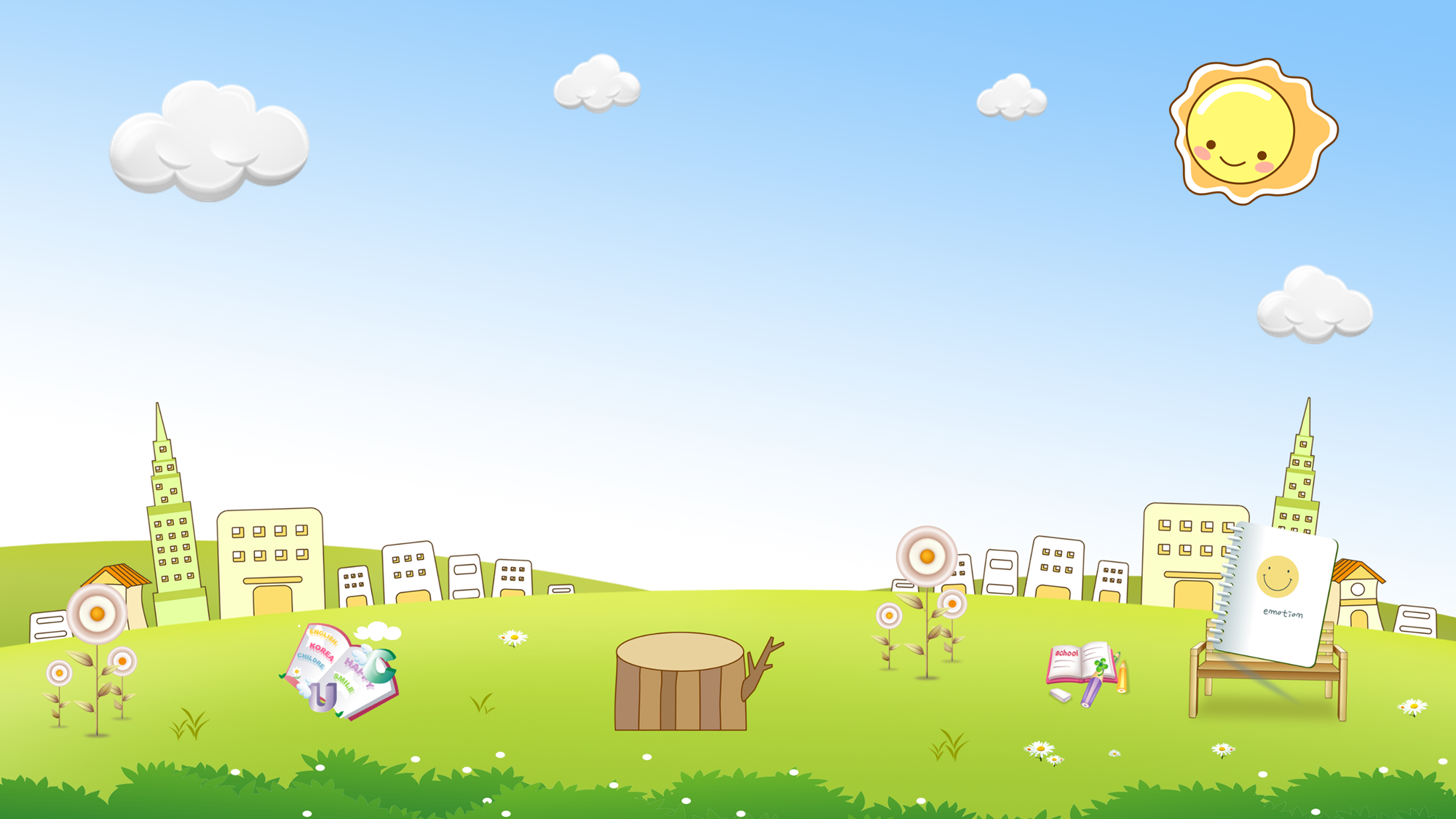 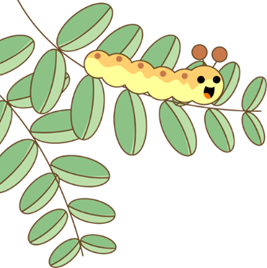 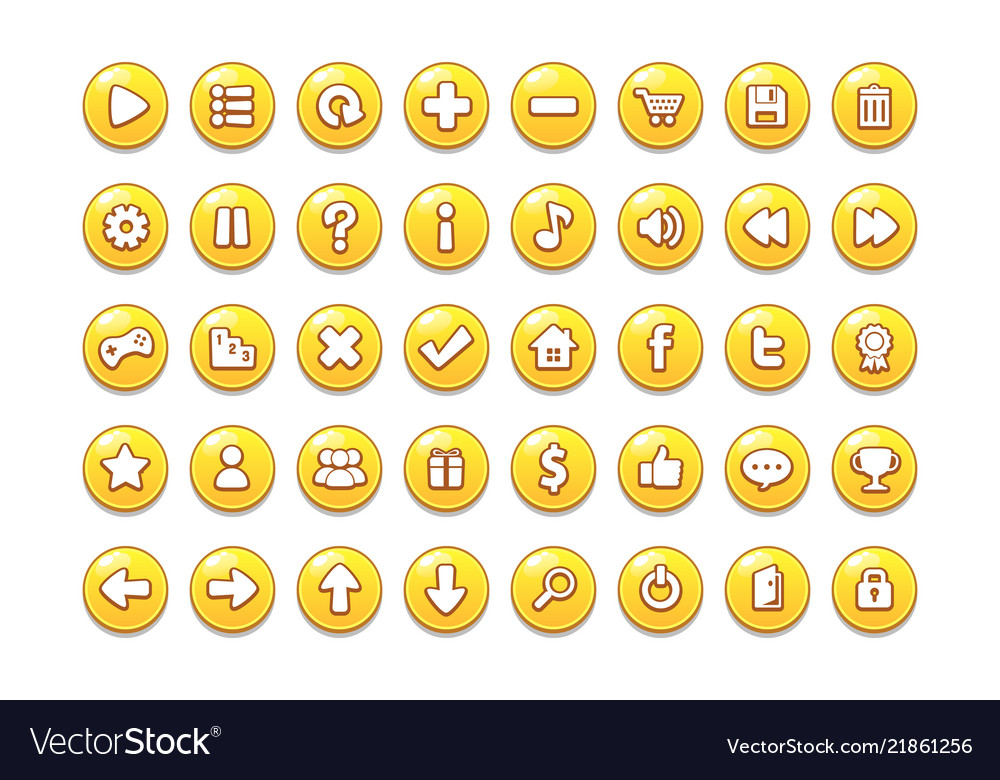 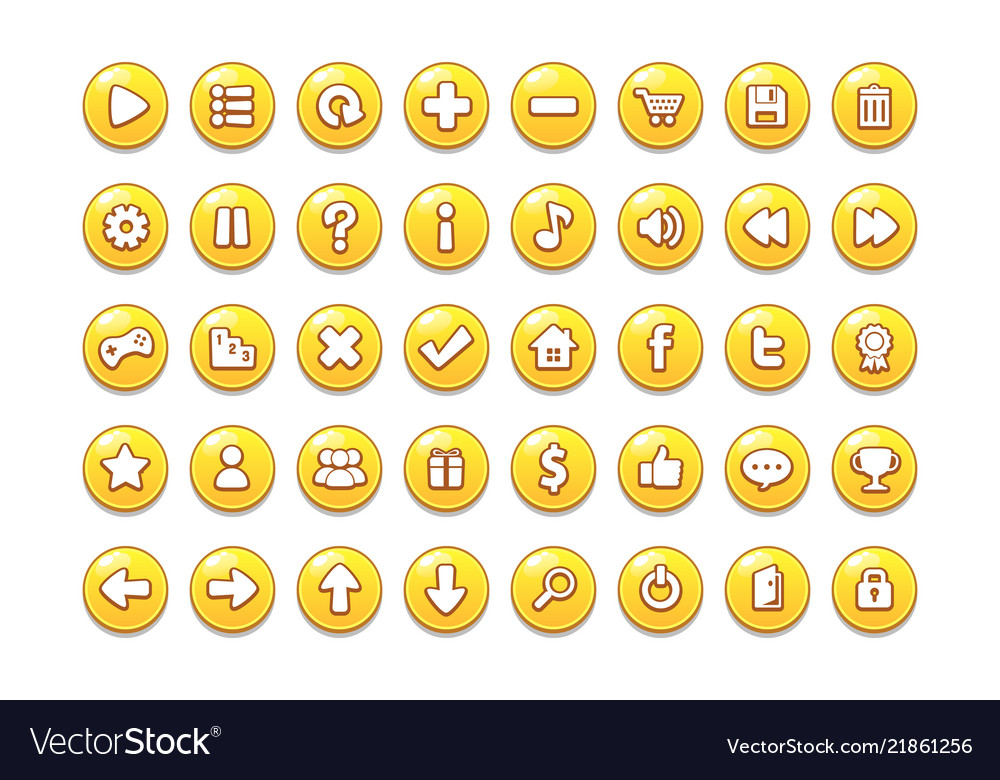 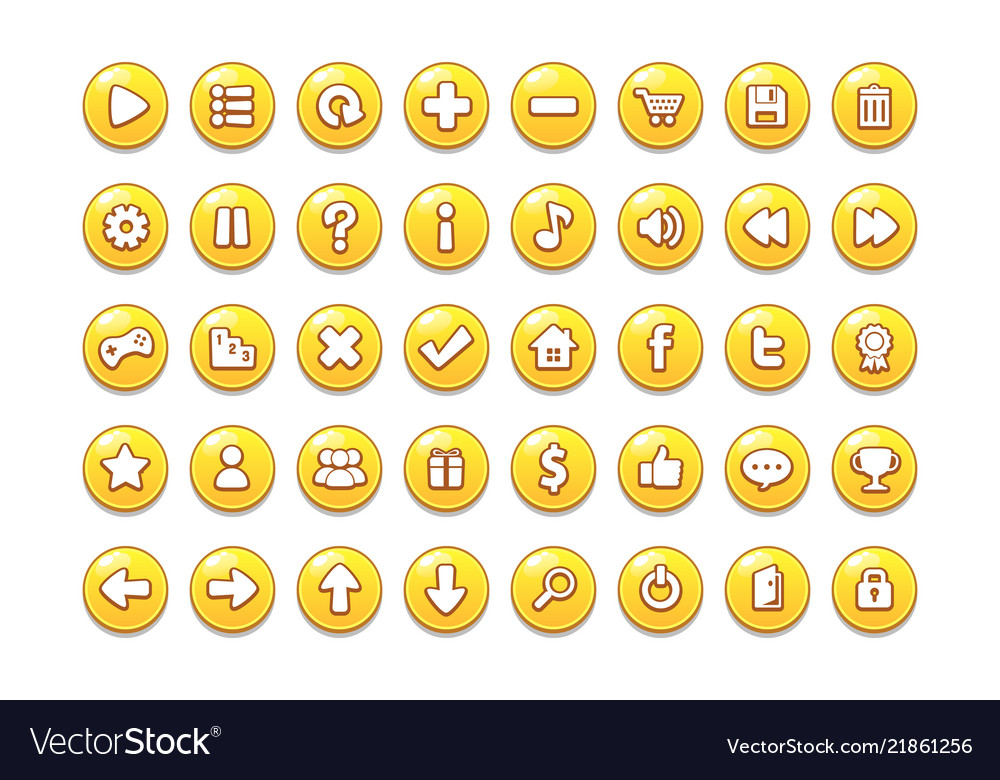 a. Fourty   b. Forty 
            c. Fourteen
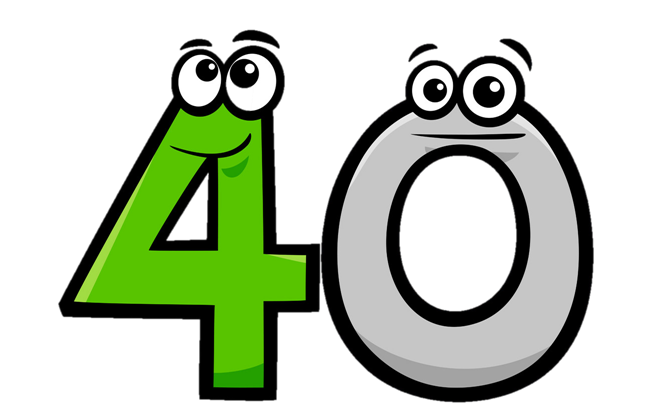 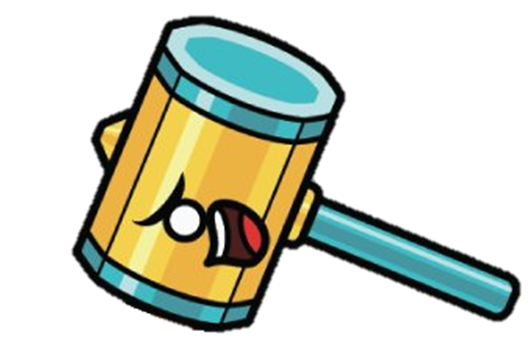 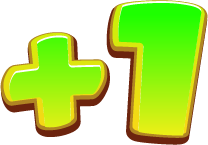 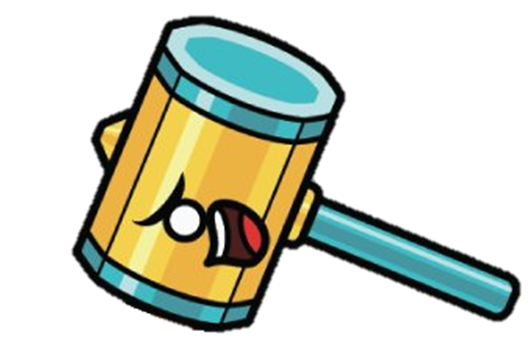 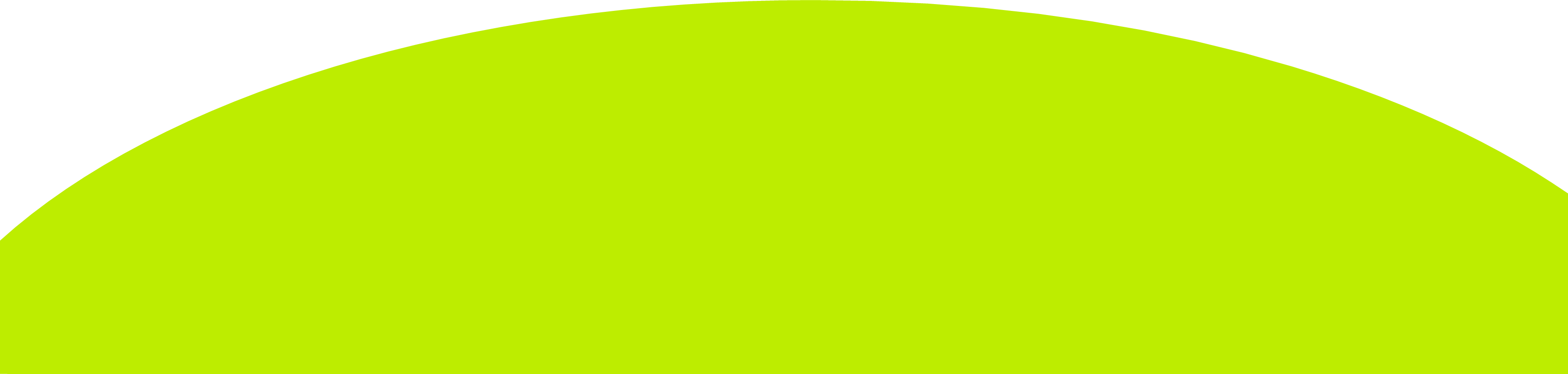 b
a
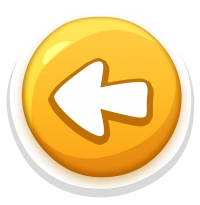 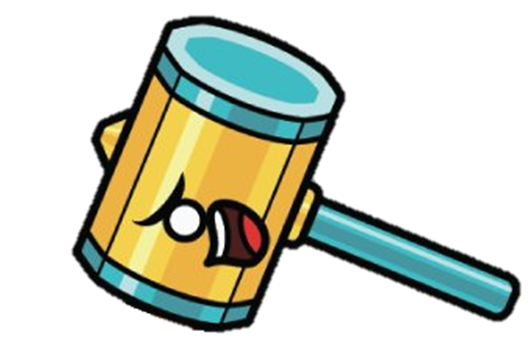 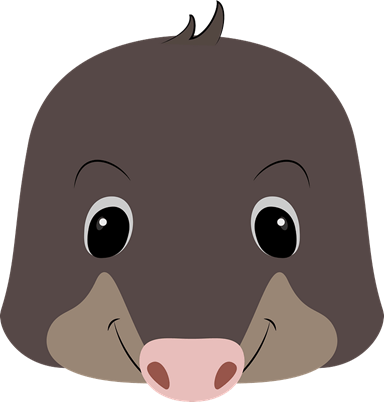 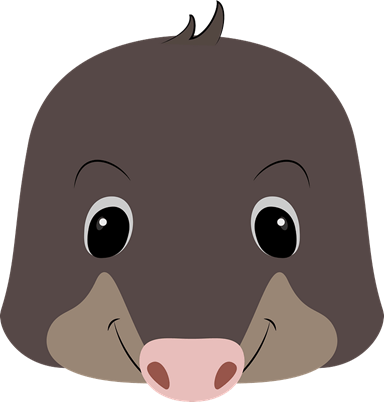 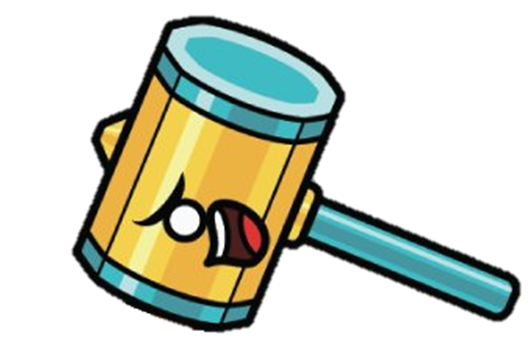 c
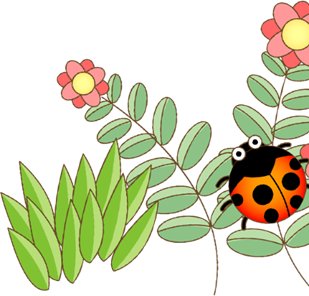 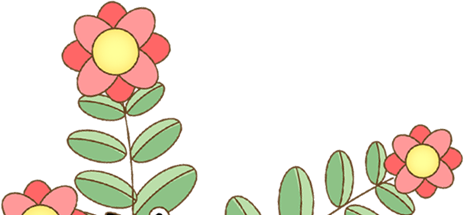 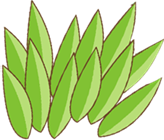 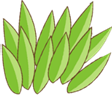 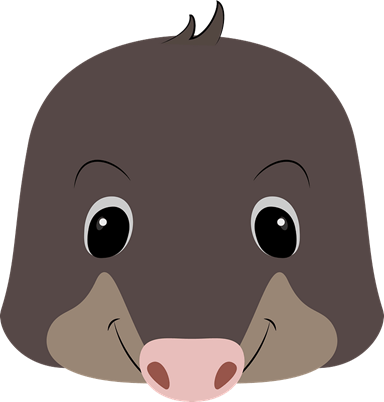 you
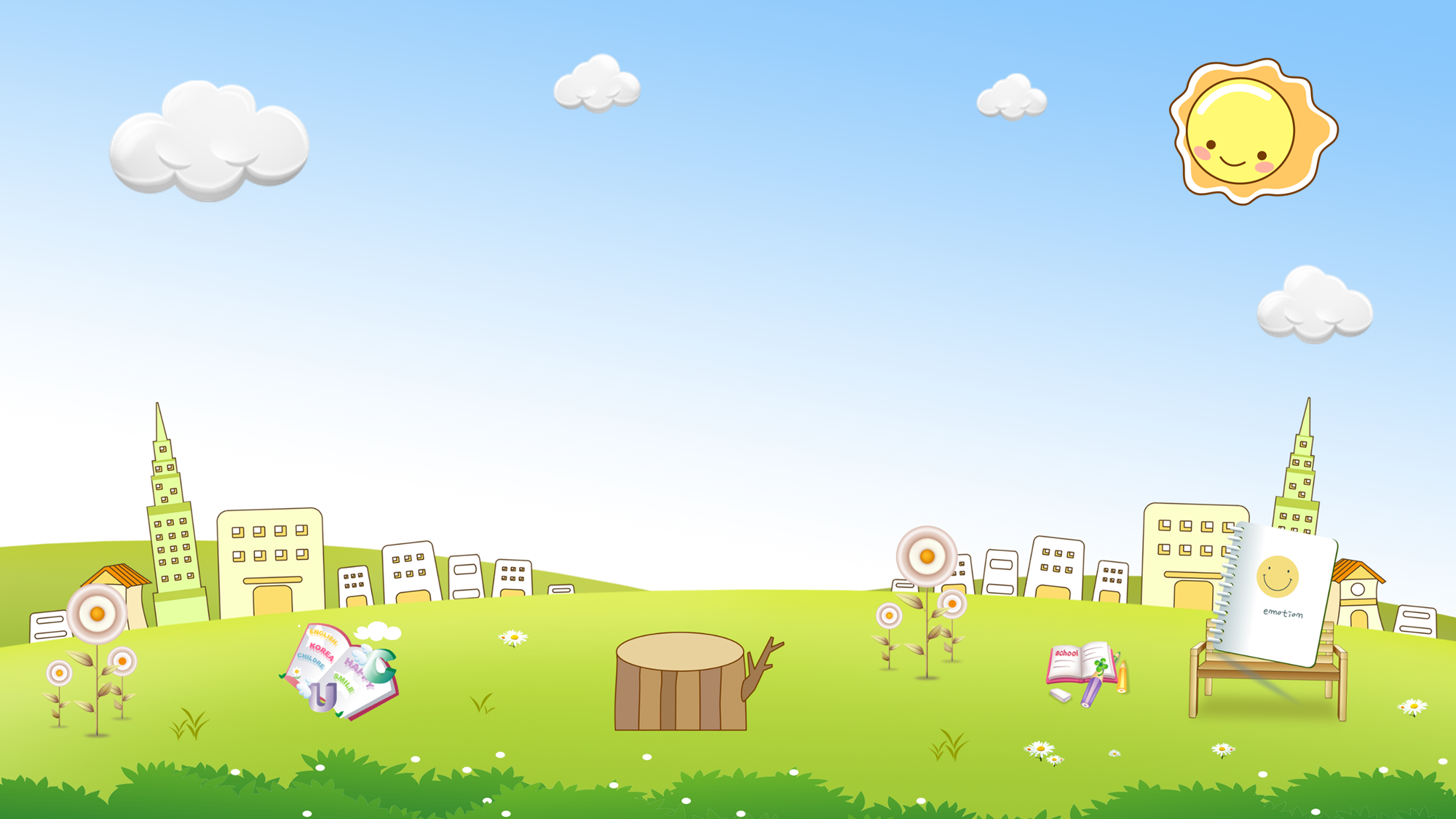 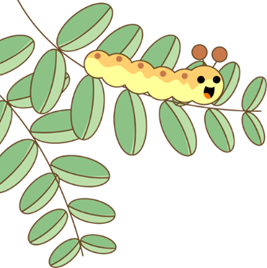 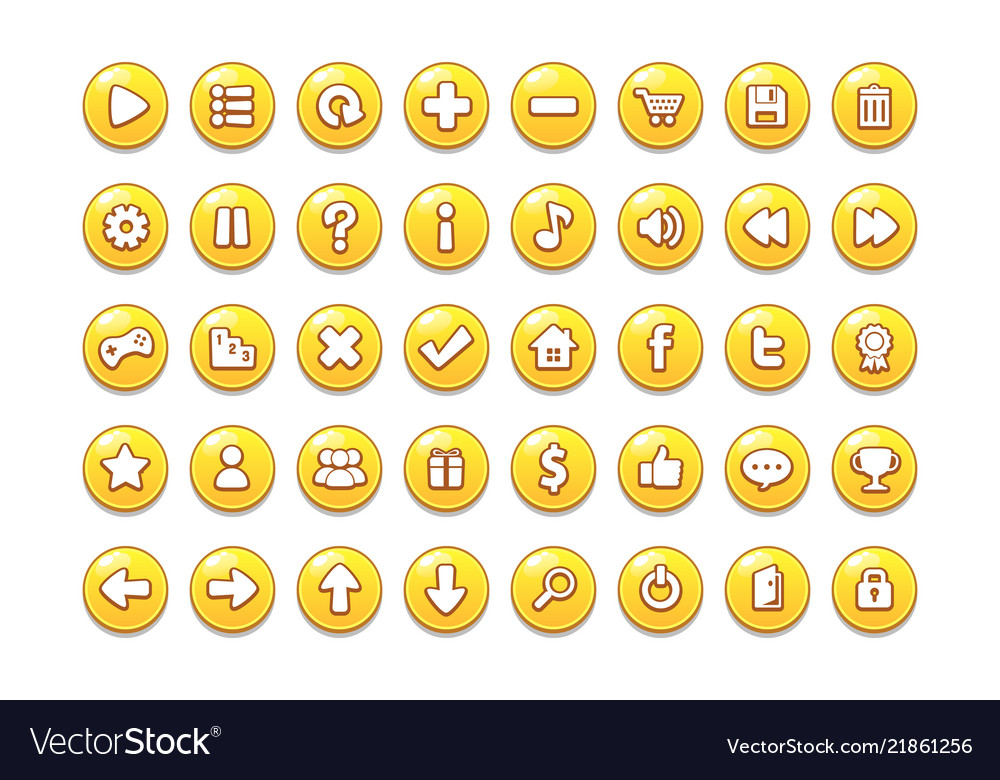 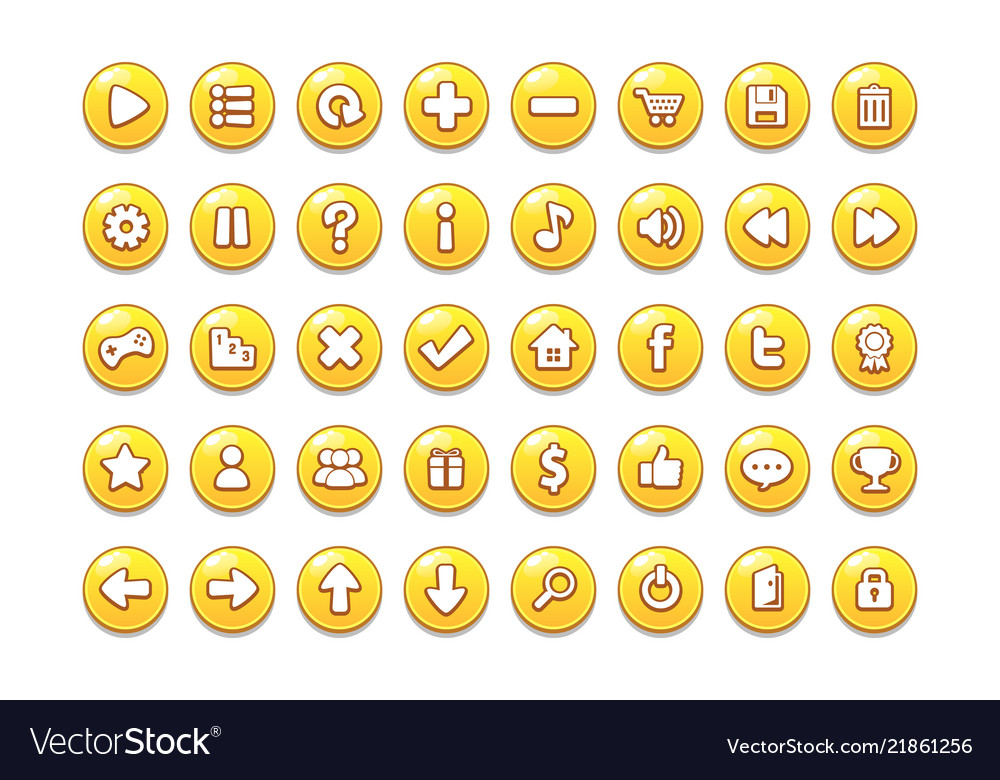 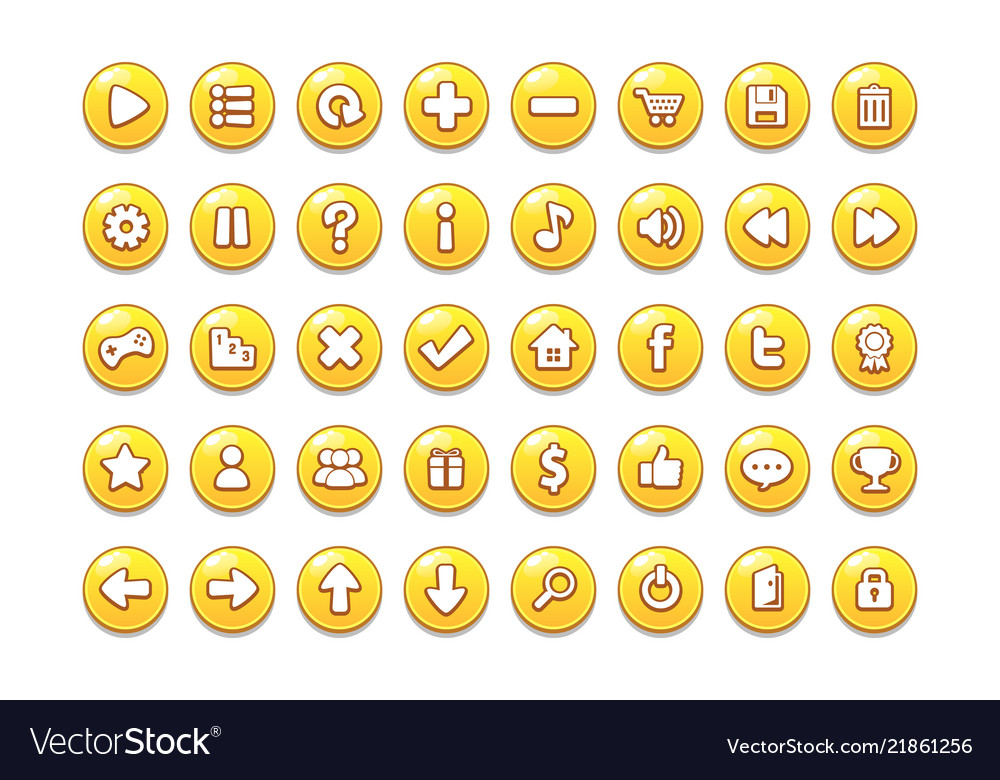 a. Fifty   b. Fivety 
        c. Fifteen
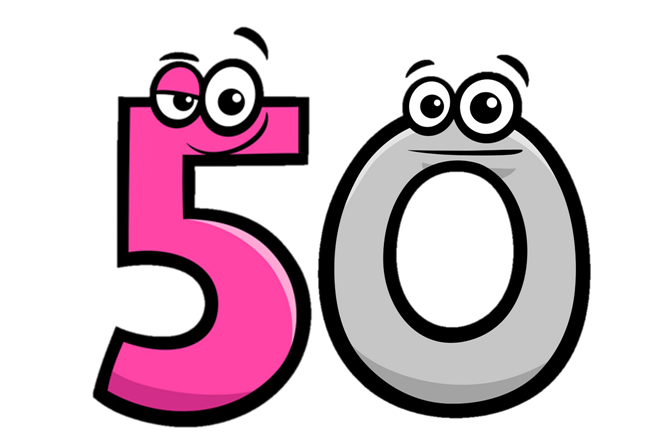 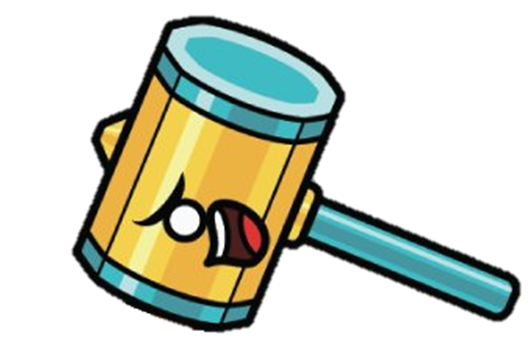 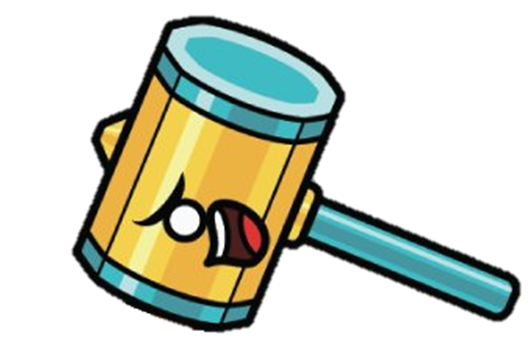 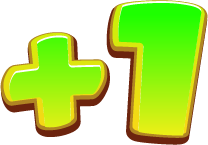 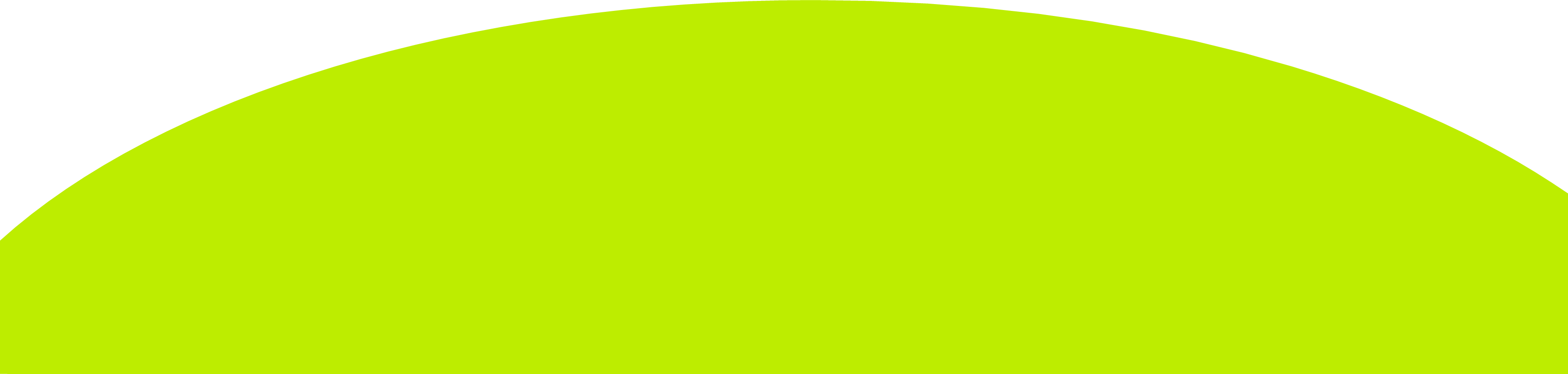 b
a
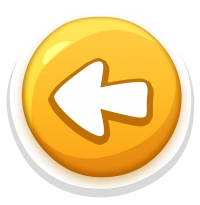 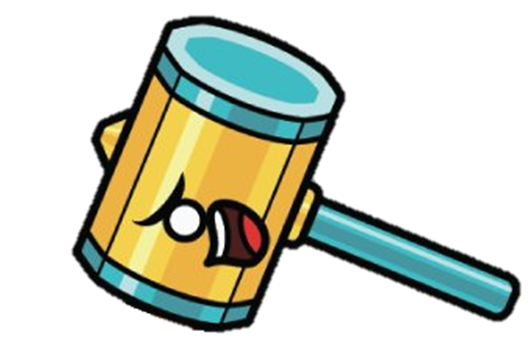 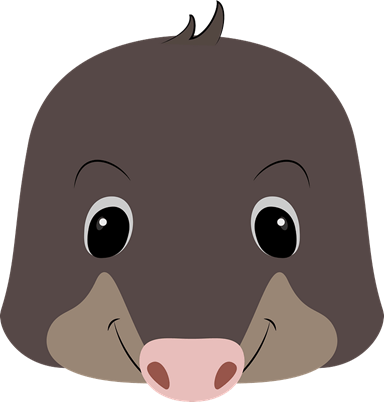 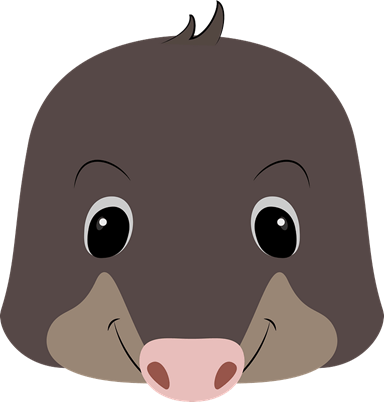 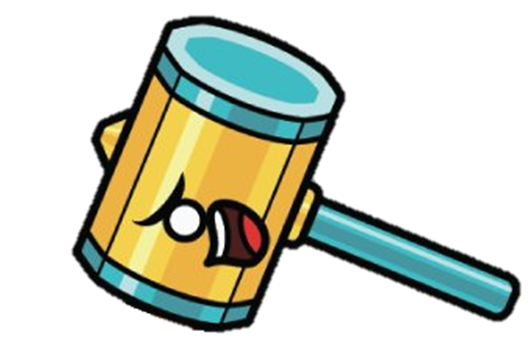 c
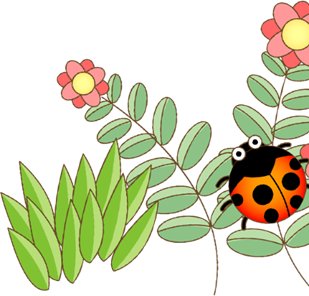 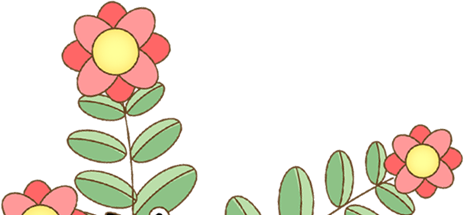 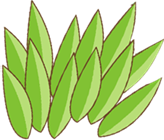 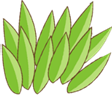 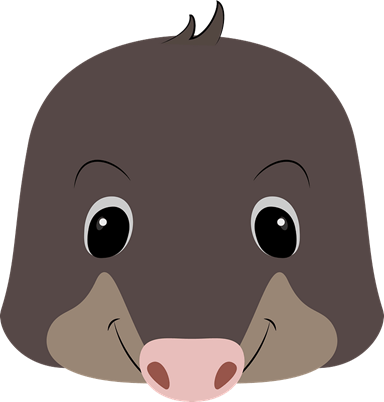 are
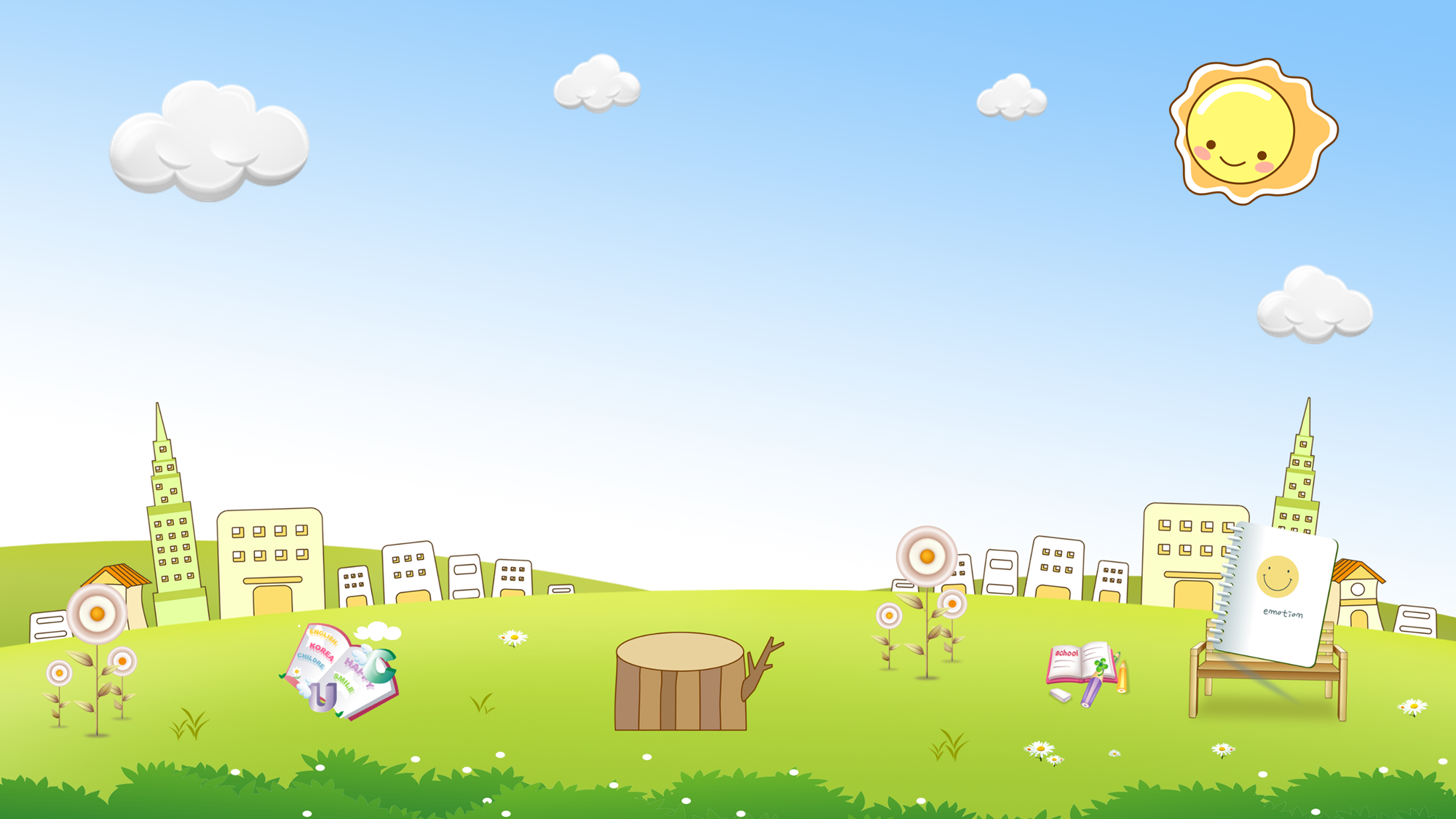 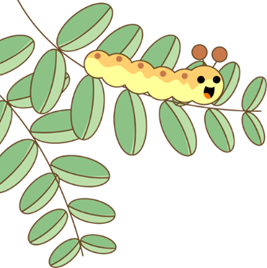 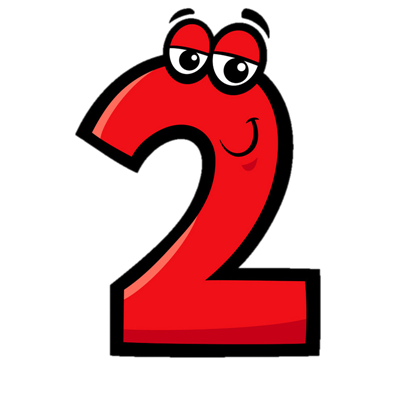 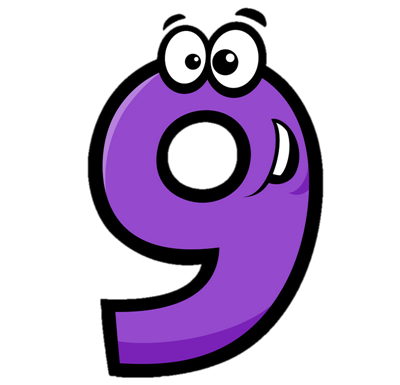 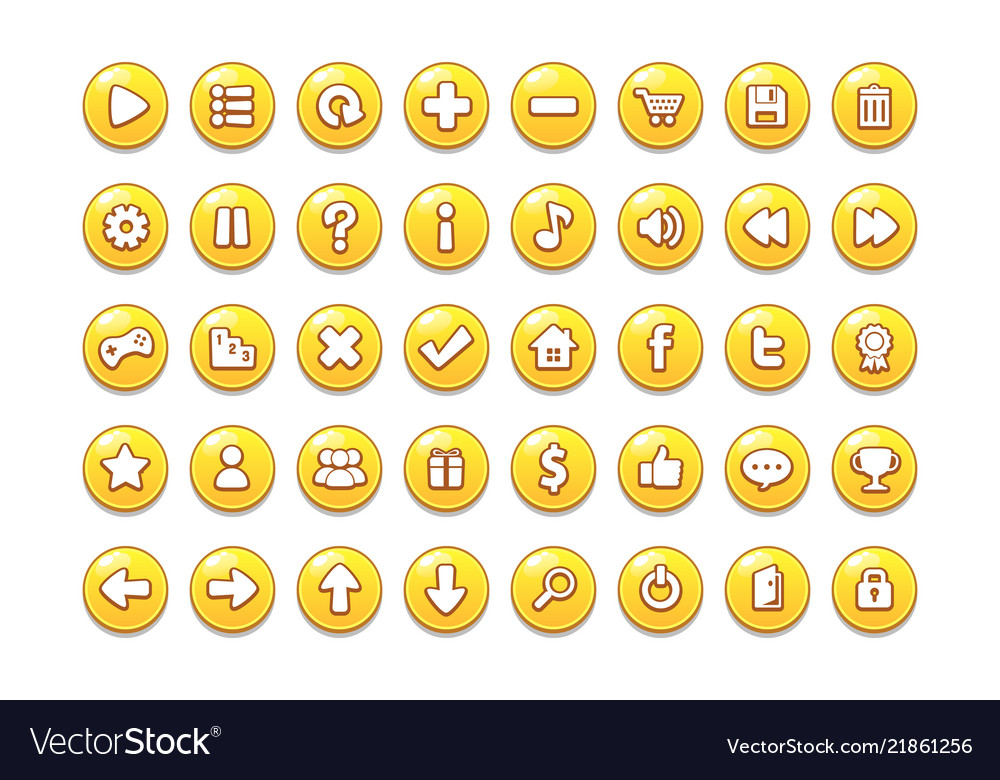 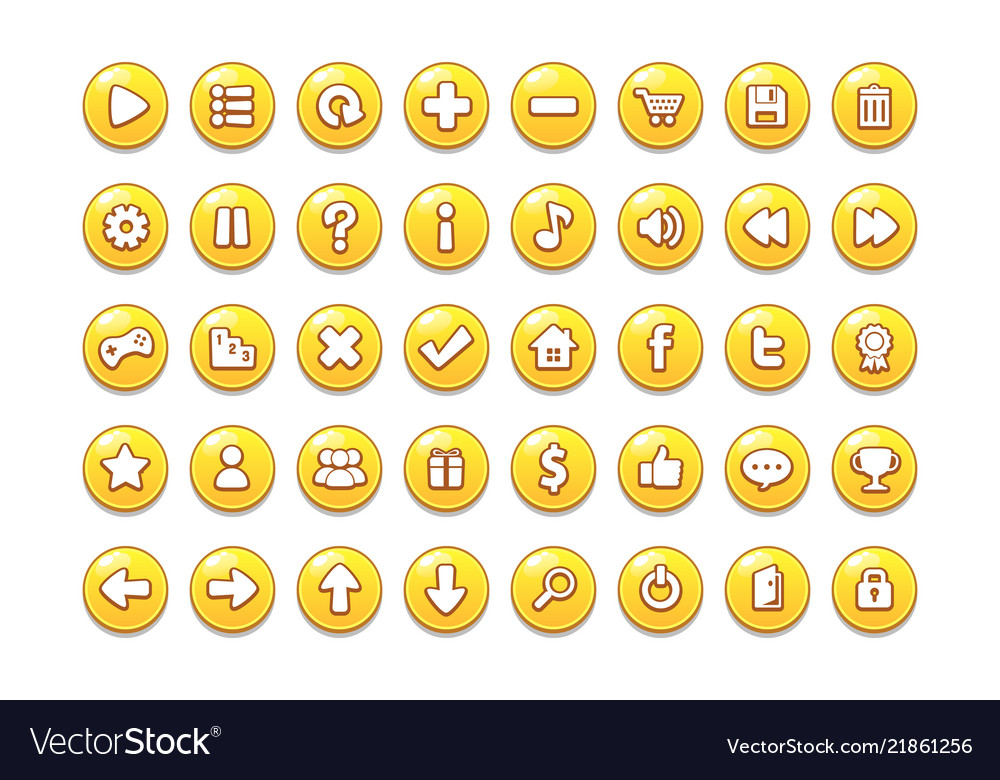 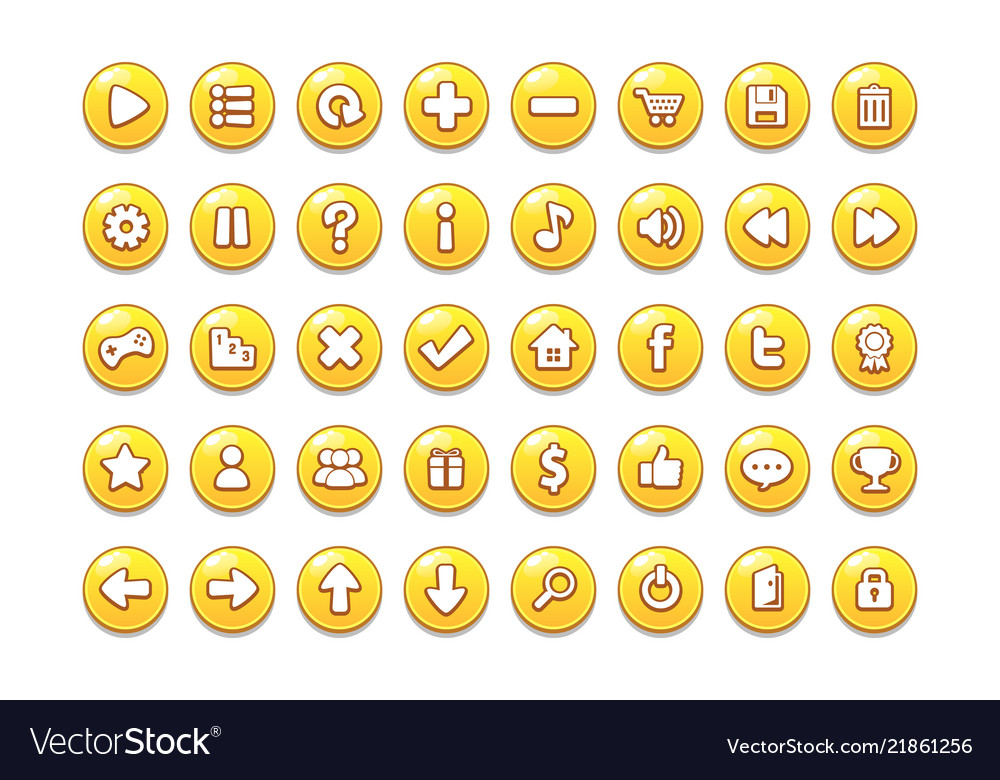 a. Nine-two   b. Nineteen-two 
       c. Ninety-two
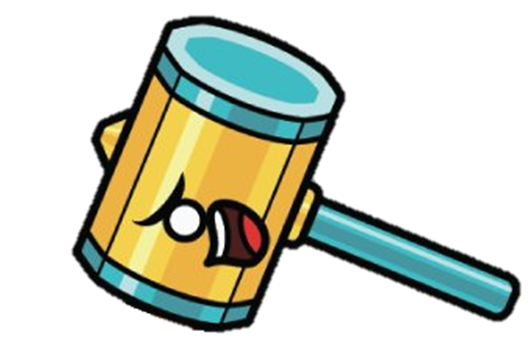 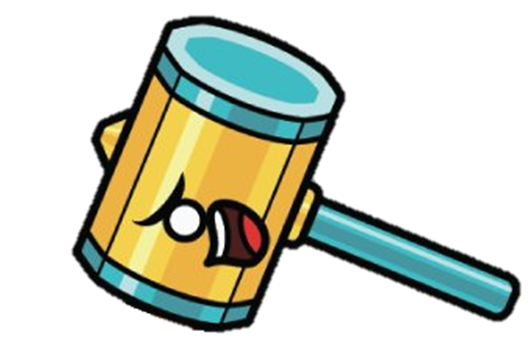 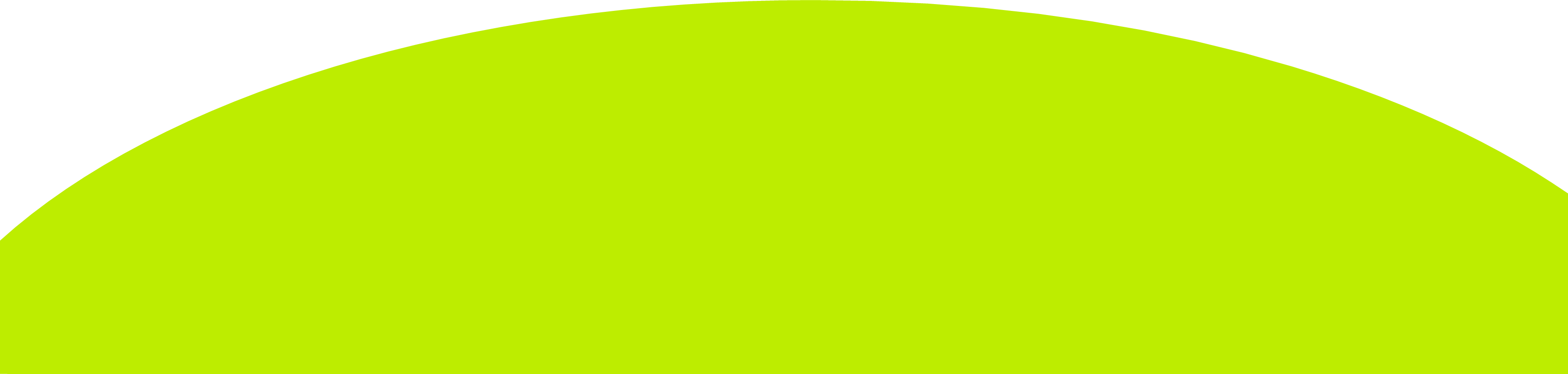 b
a
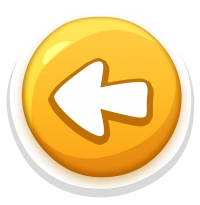 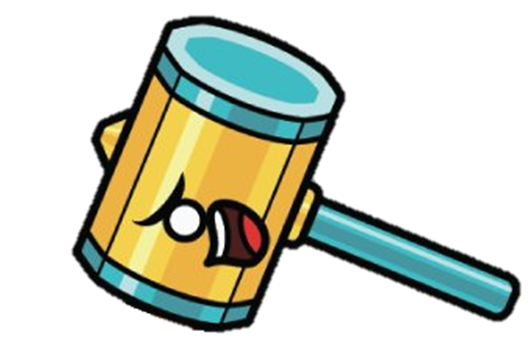 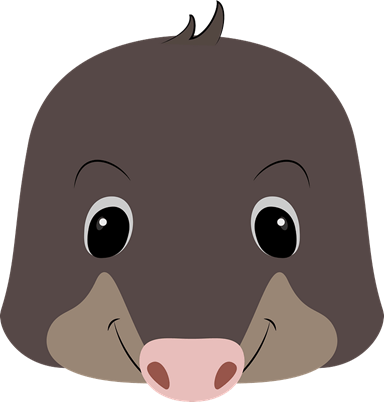 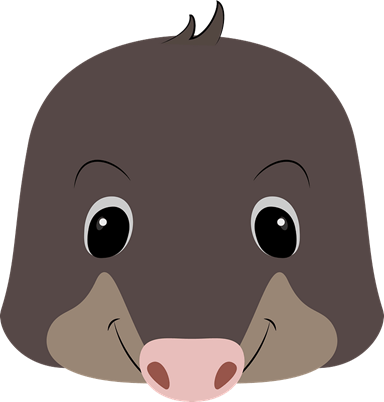 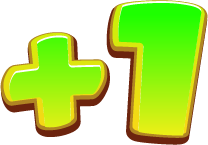 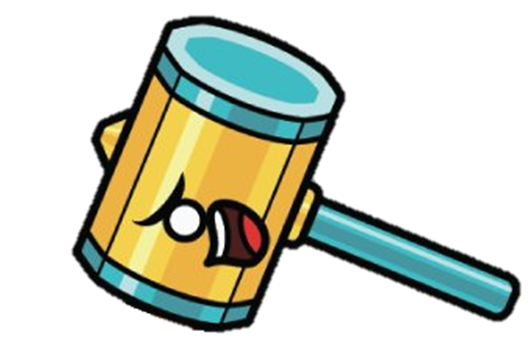 c
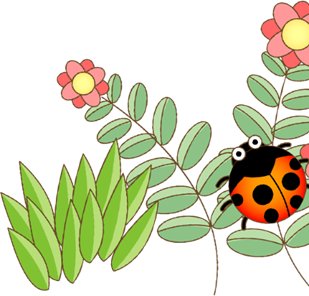 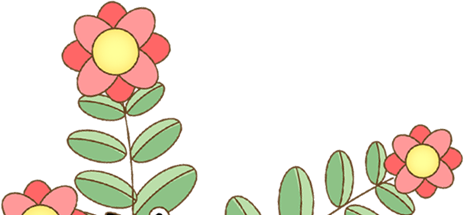 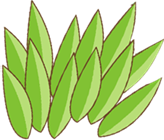 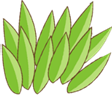 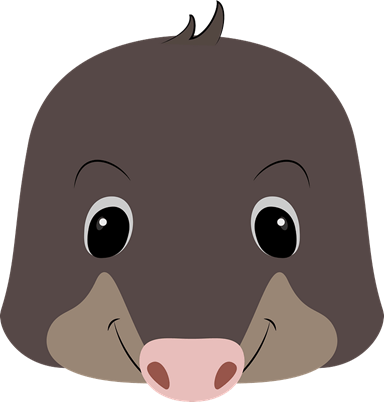 old
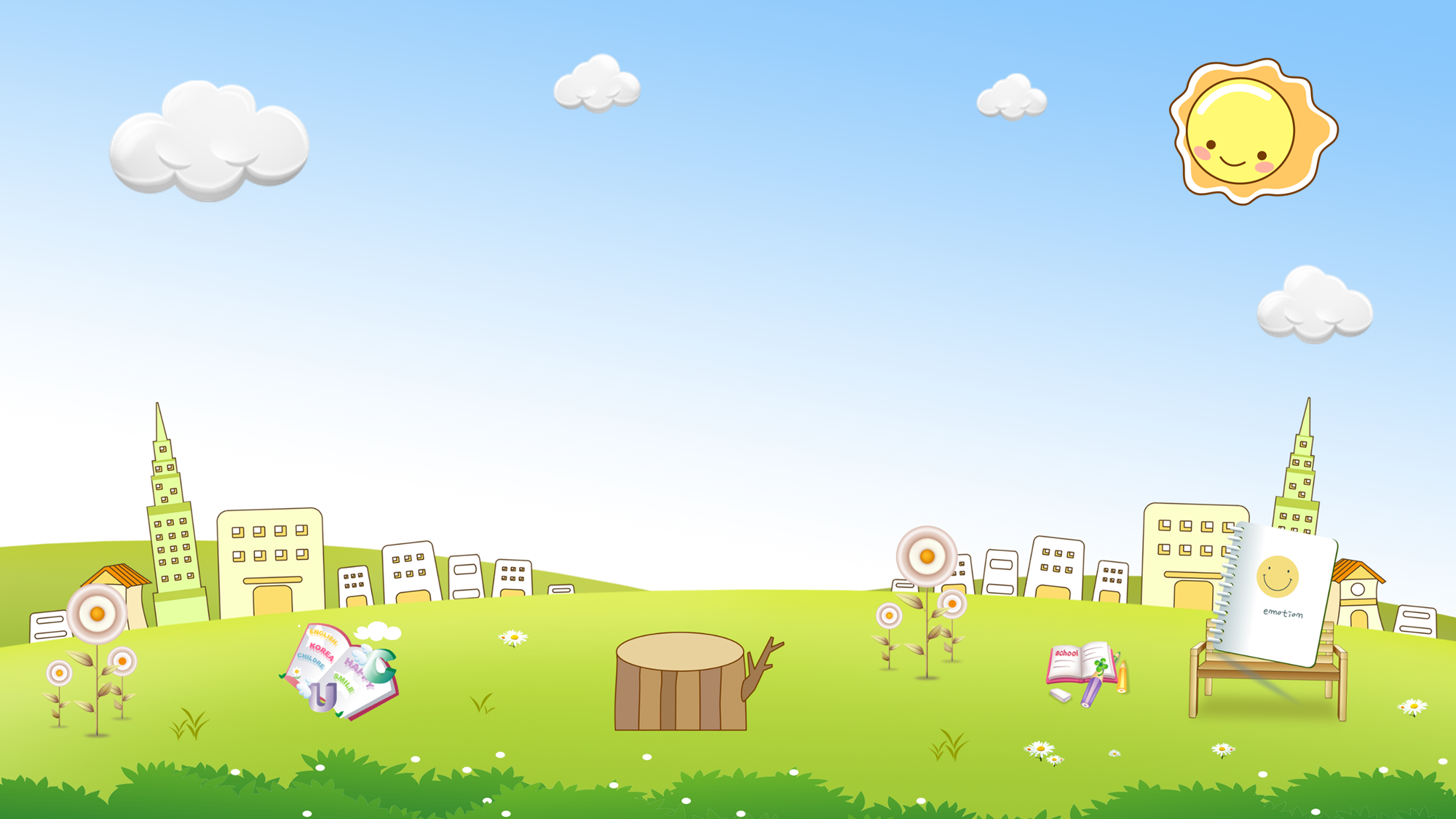 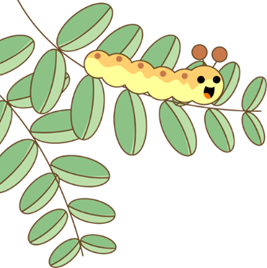 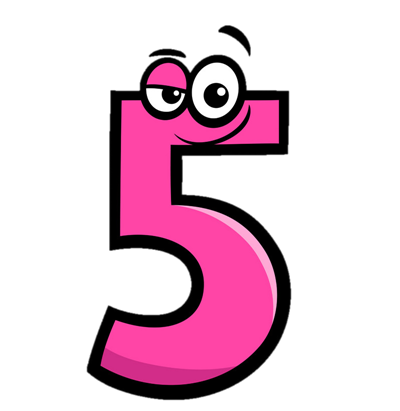 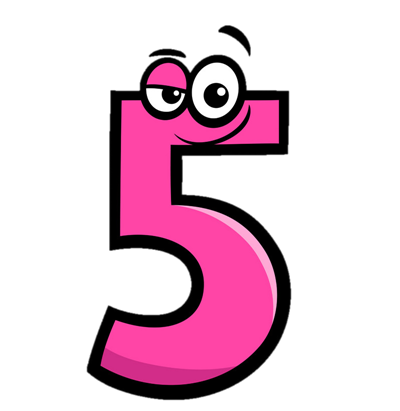 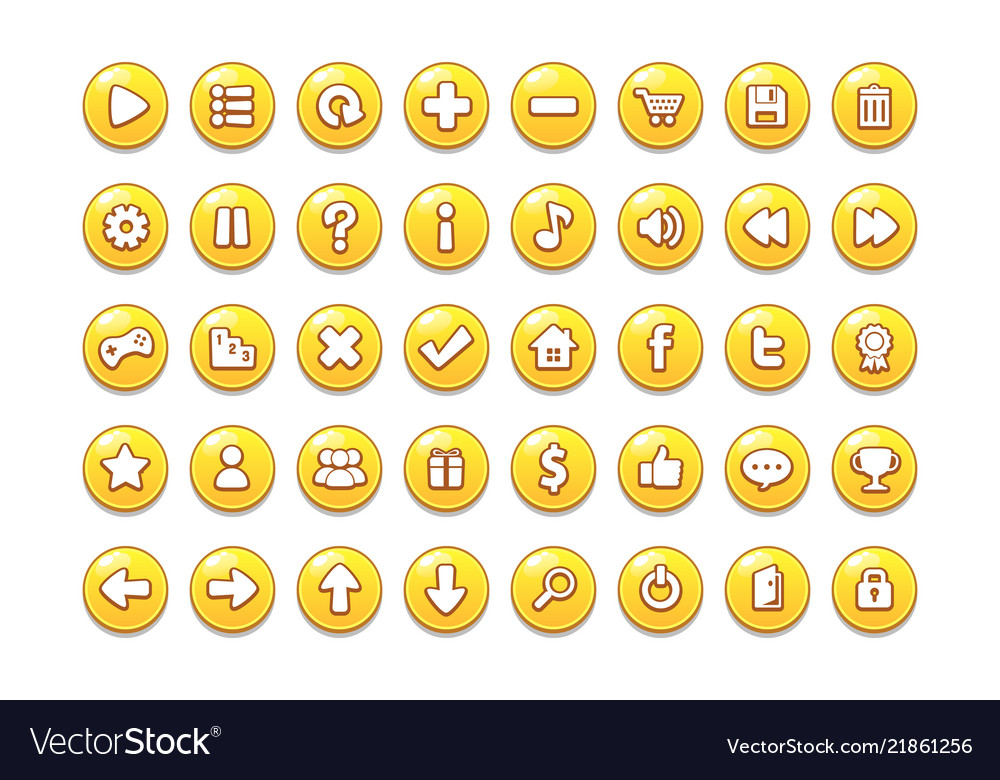 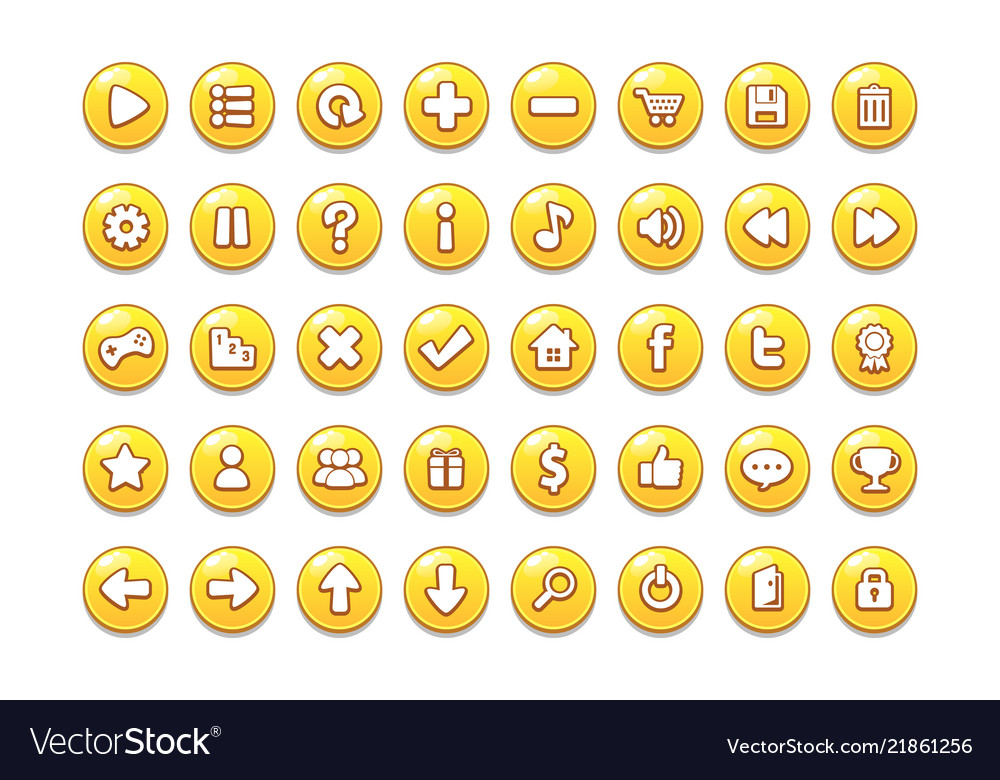 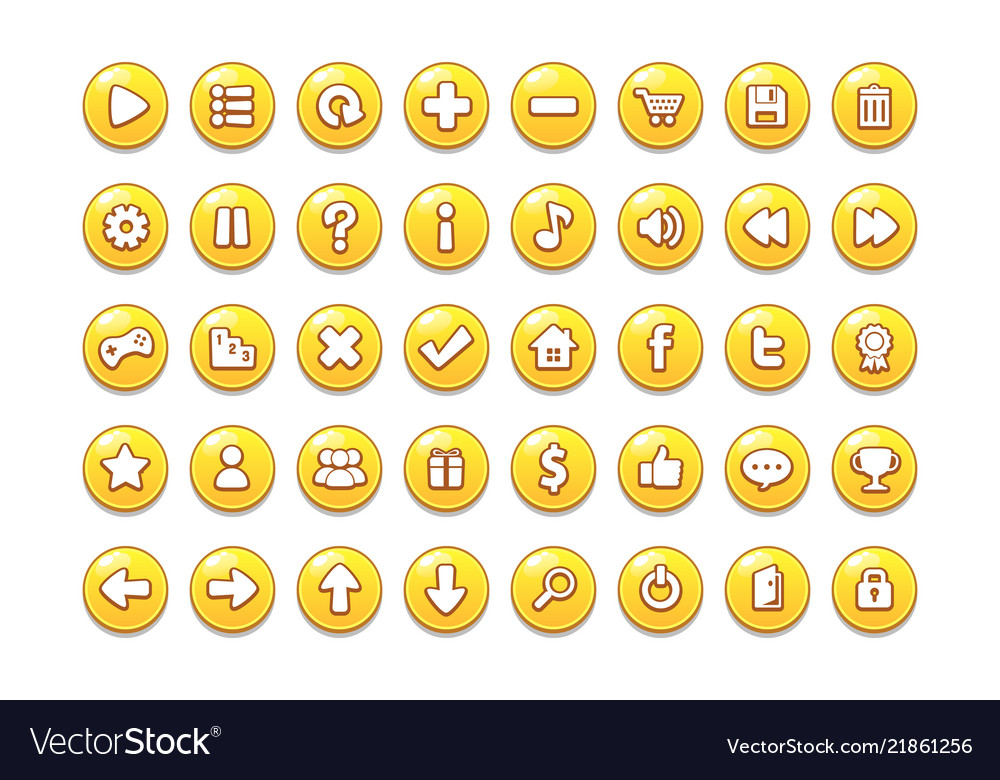 a. Fifty   b. Fifty-five
           c. Fifteen
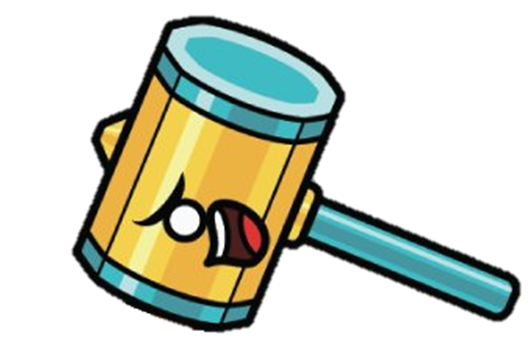 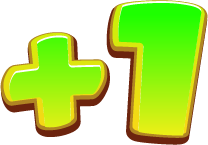 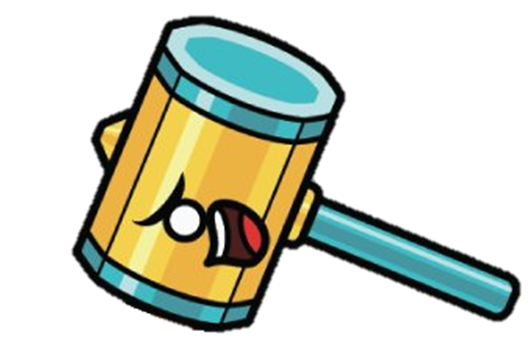 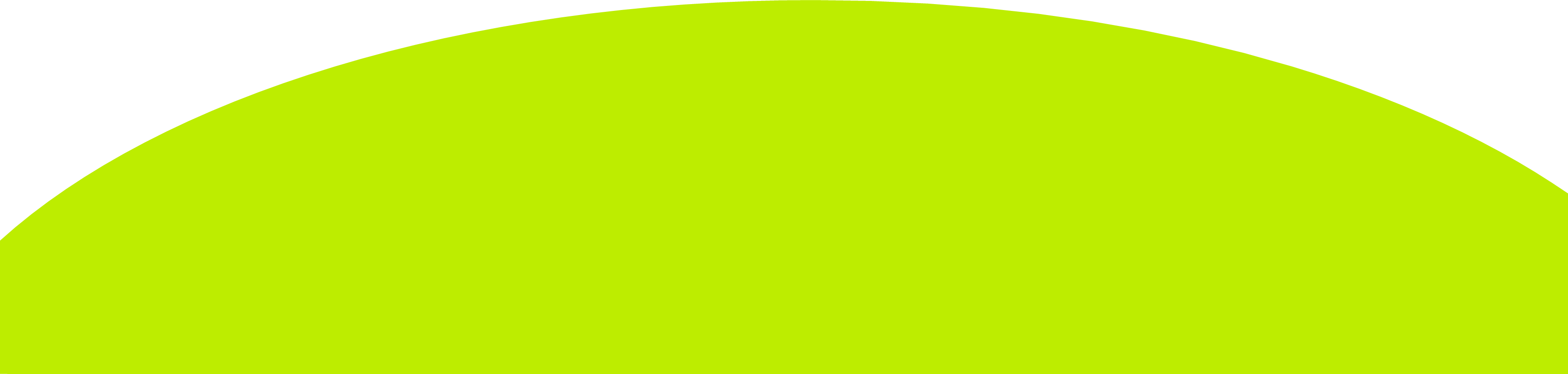 b
a
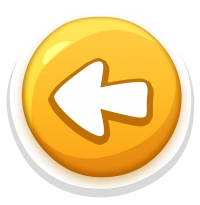 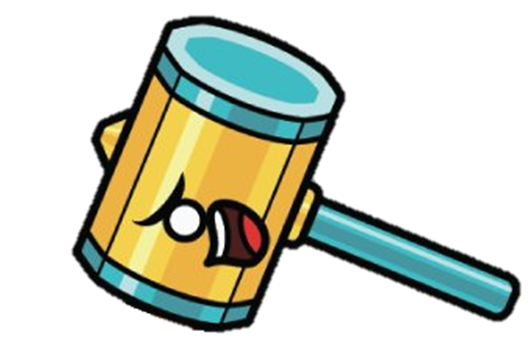 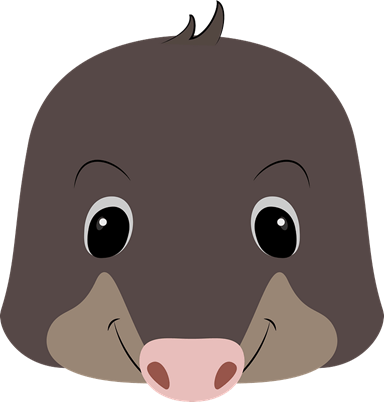 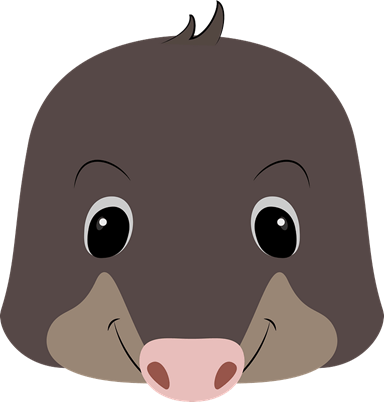 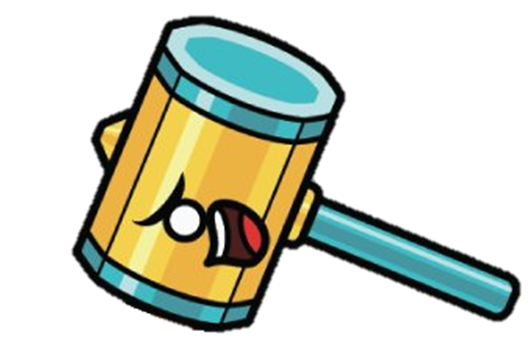 c
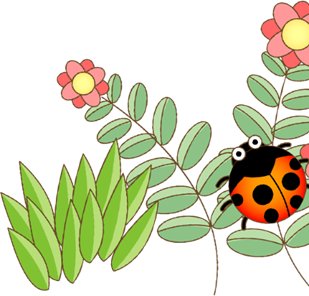 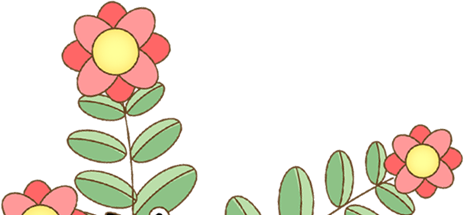 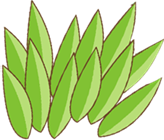 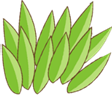 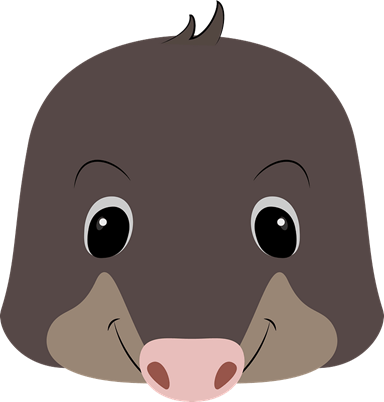 you
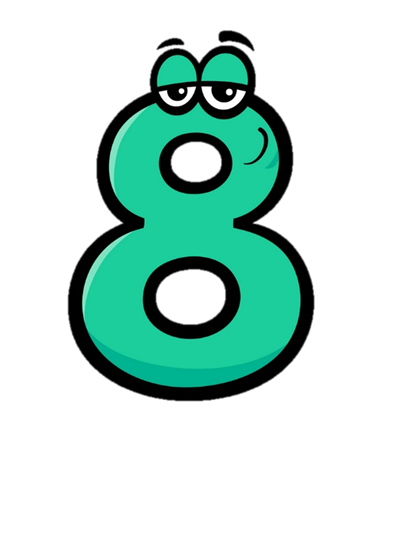 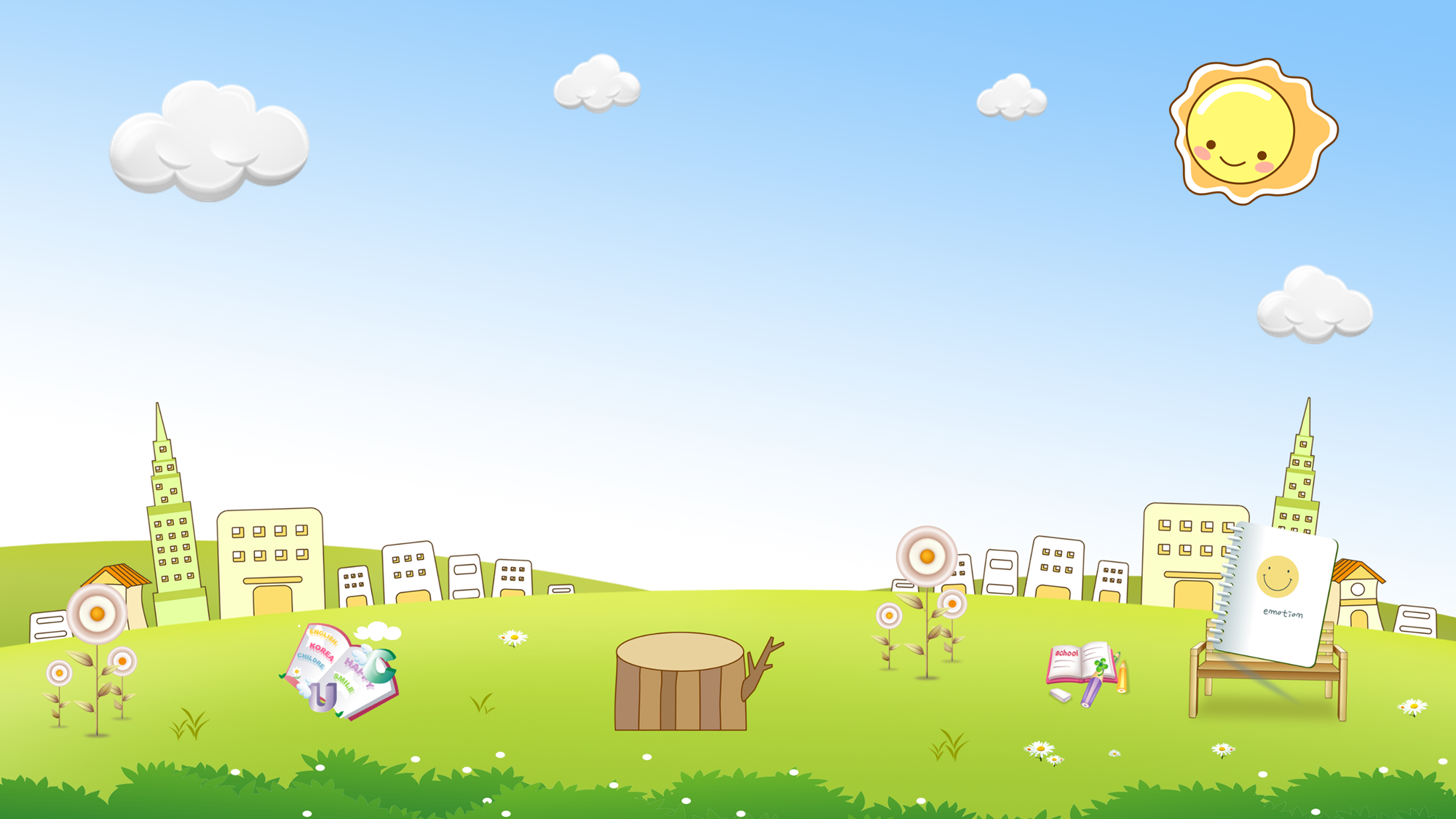 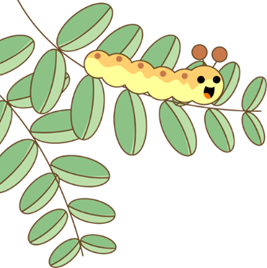 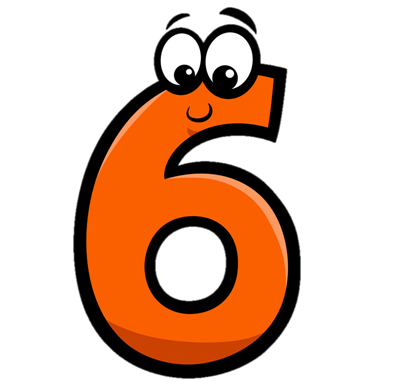 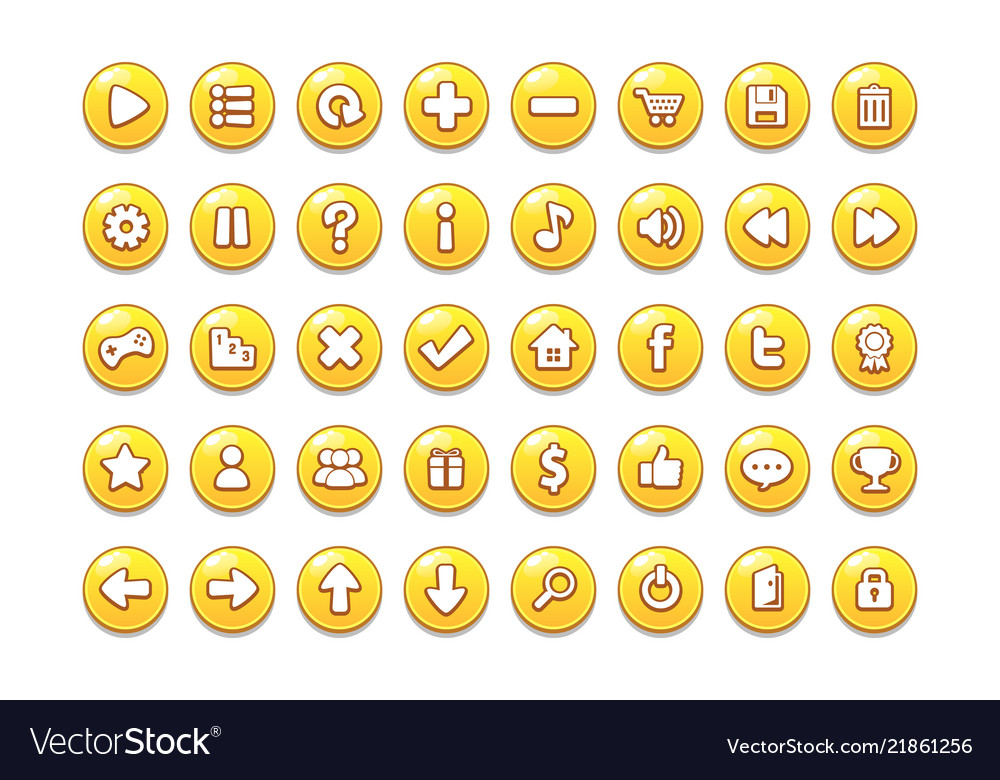 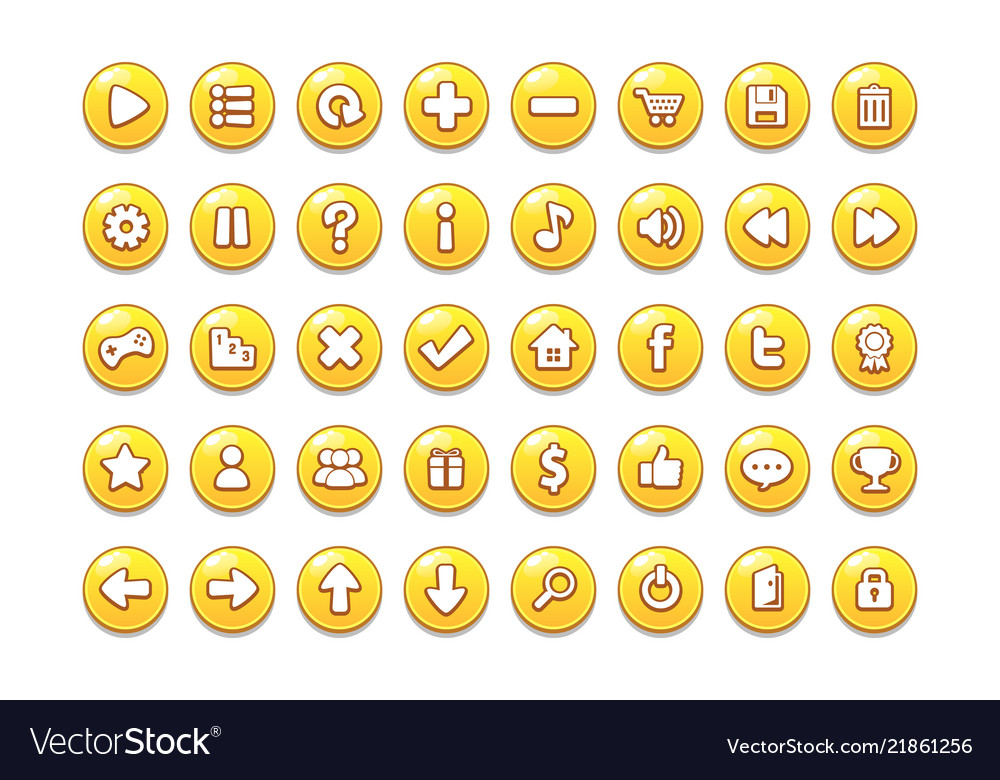 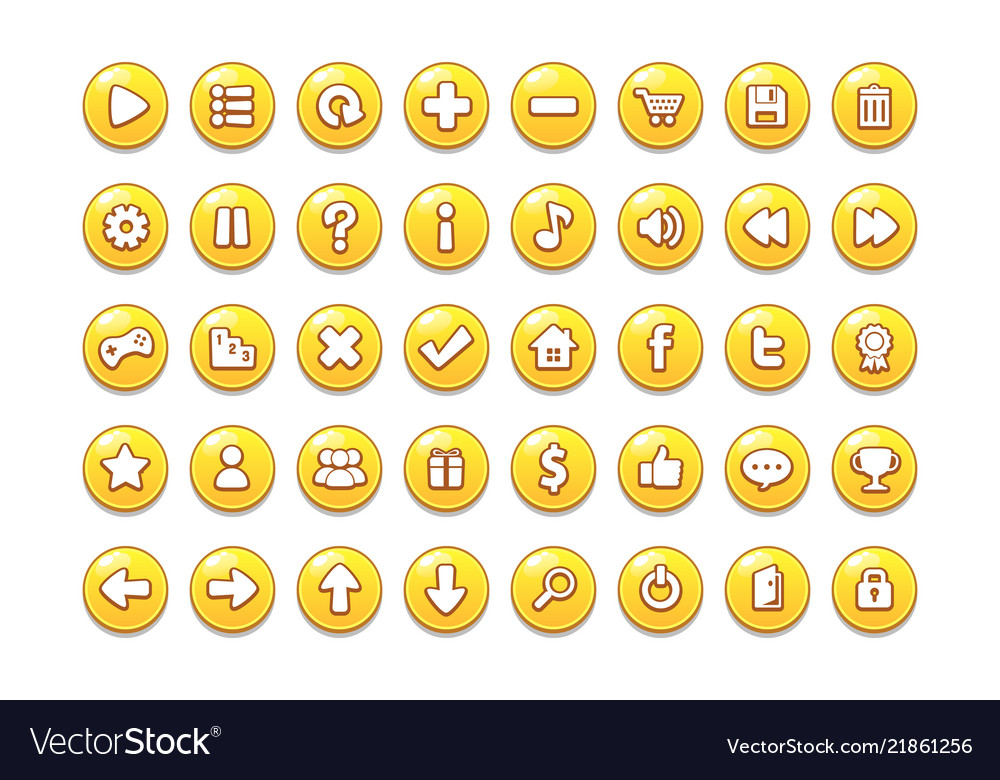 a. Eighty-six   b. Sixteen
           c. Eight-six
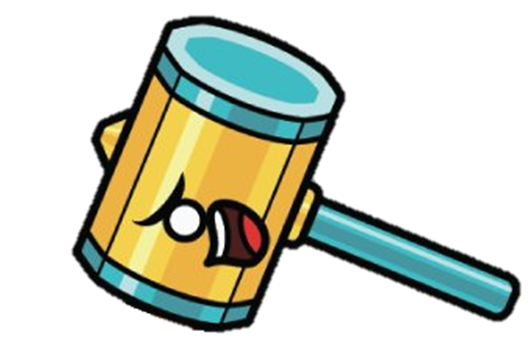 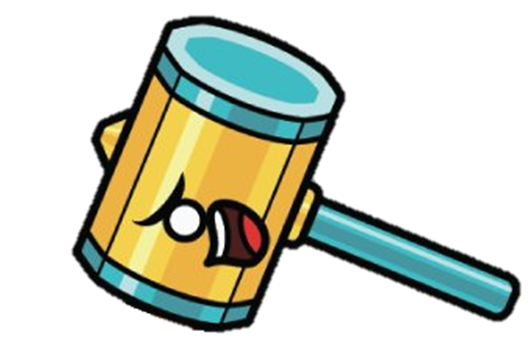 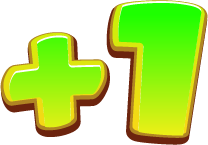 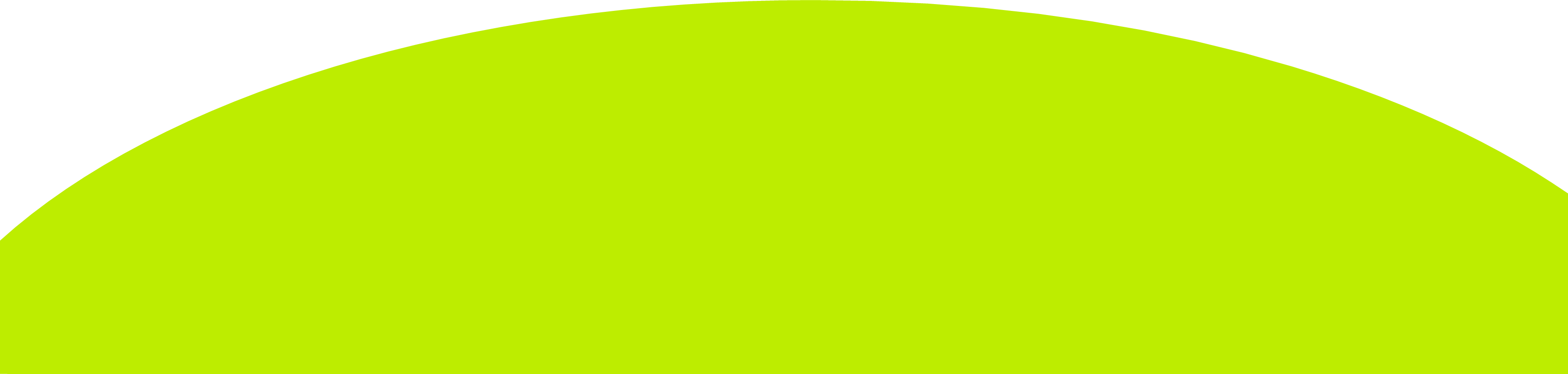 b
a
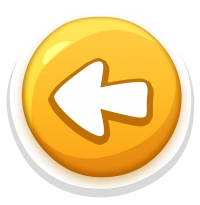 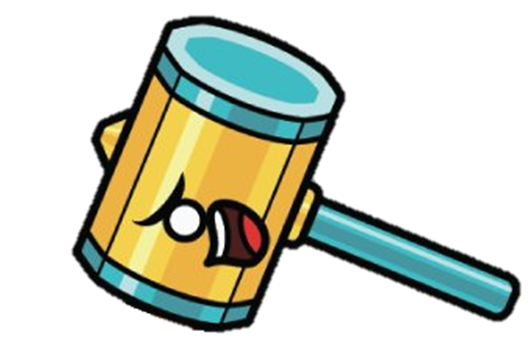 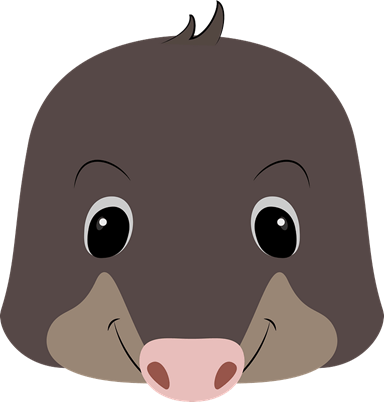 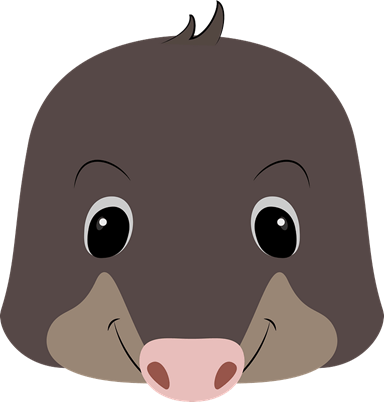 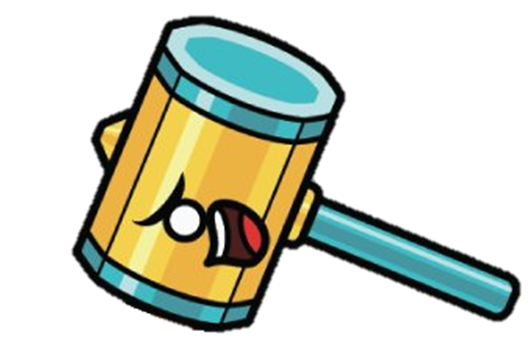 c
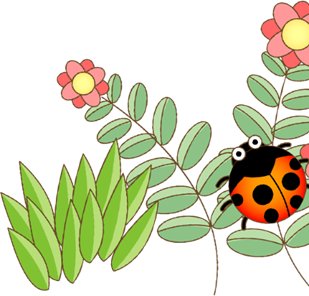 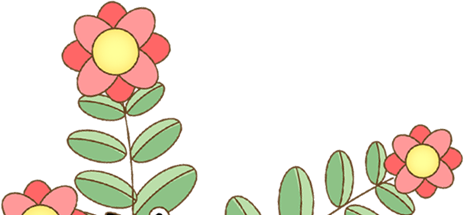 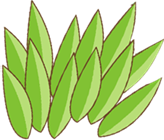 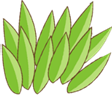 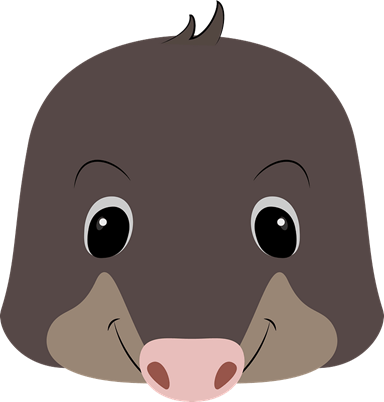 are
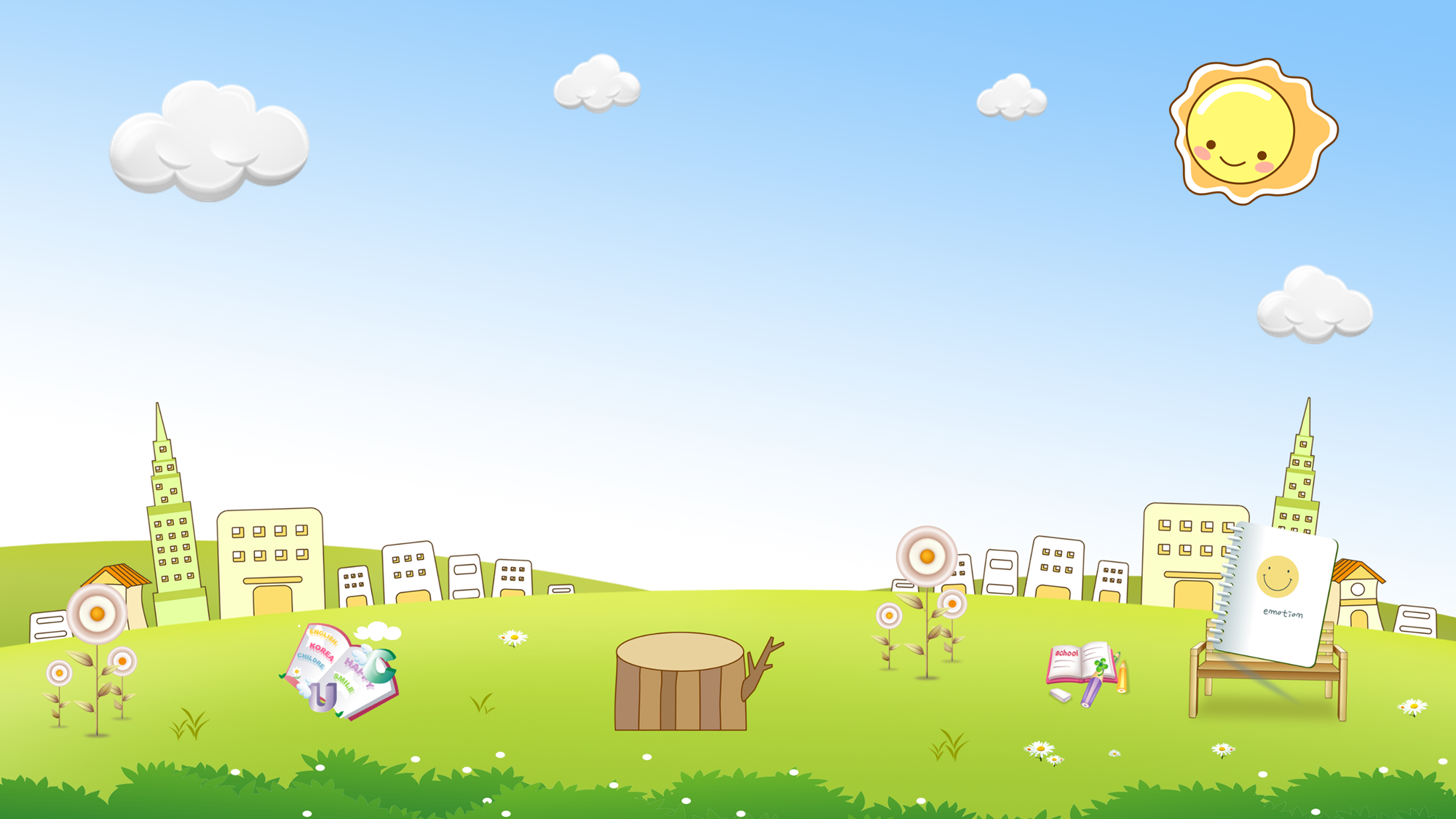 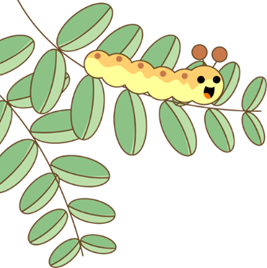 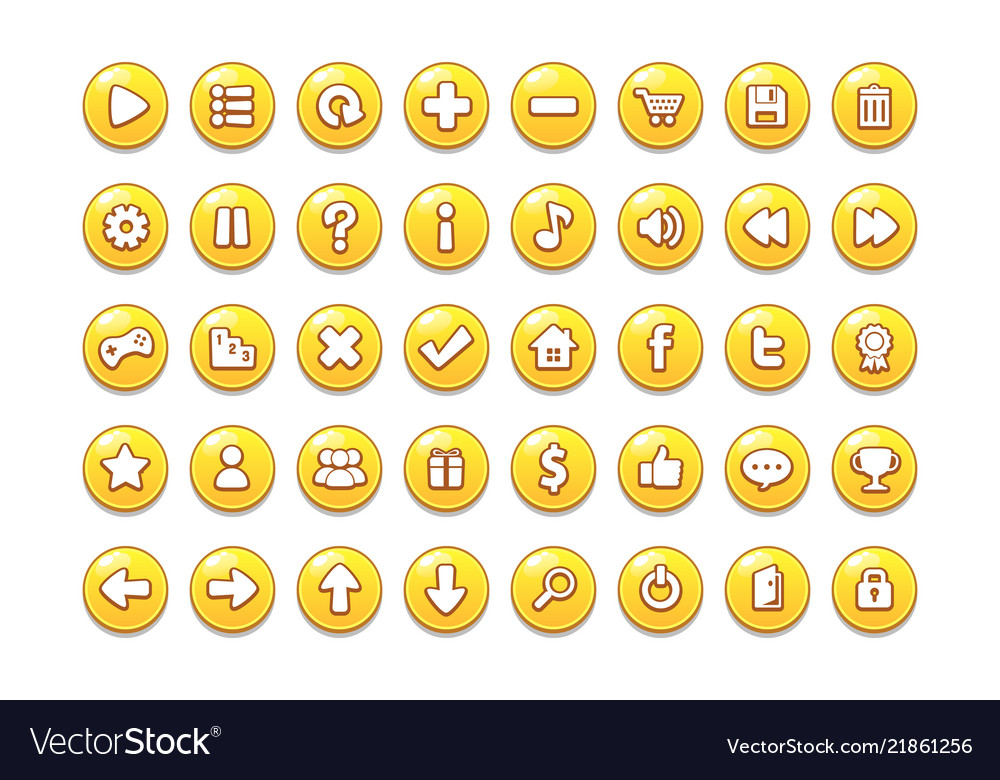 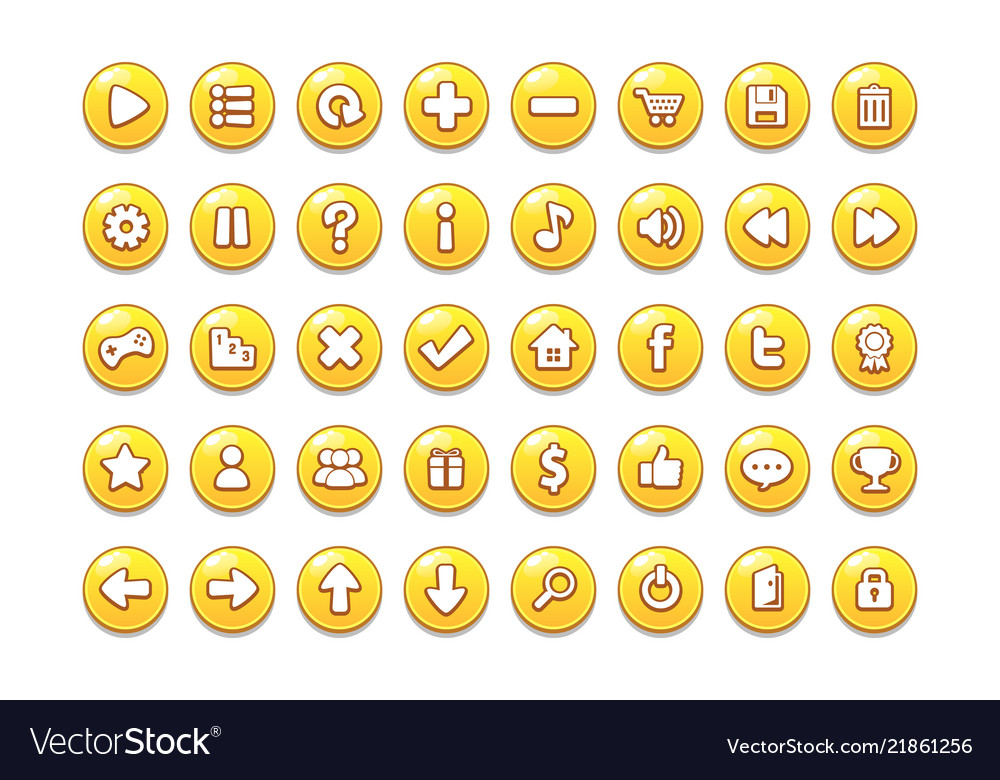 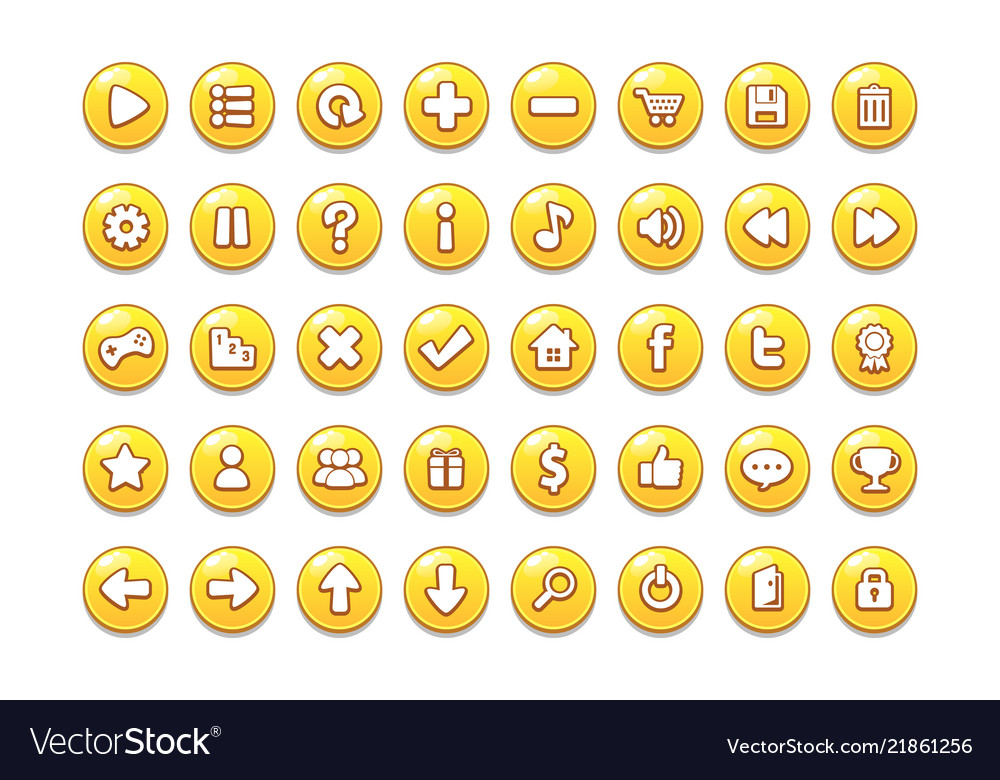 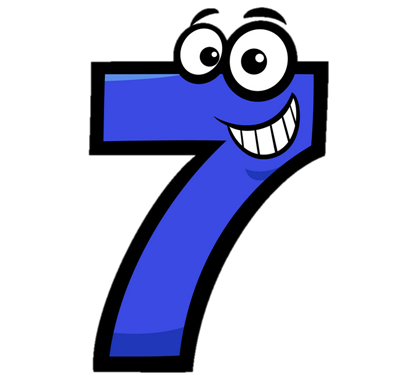 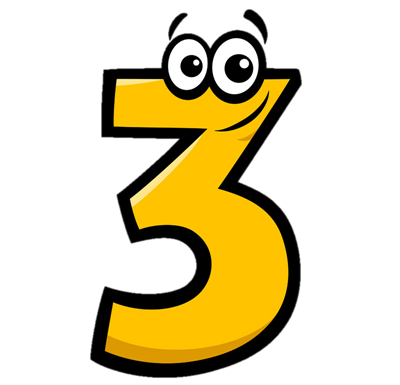 a. Seventeen   b. Seventy
       c. Seventy-three
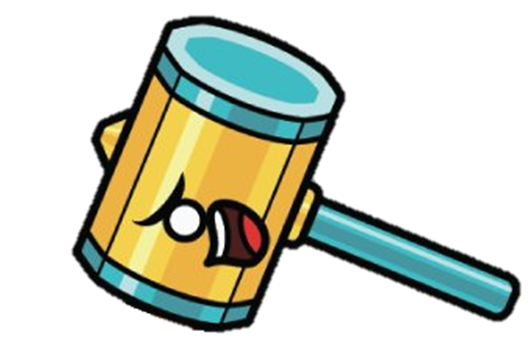 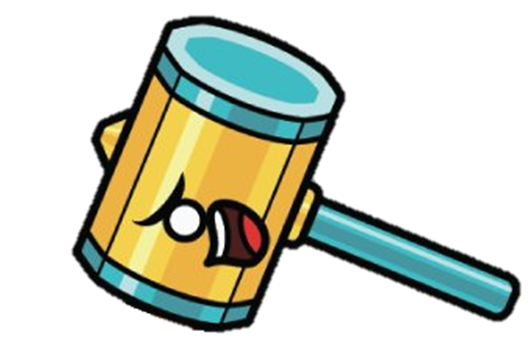 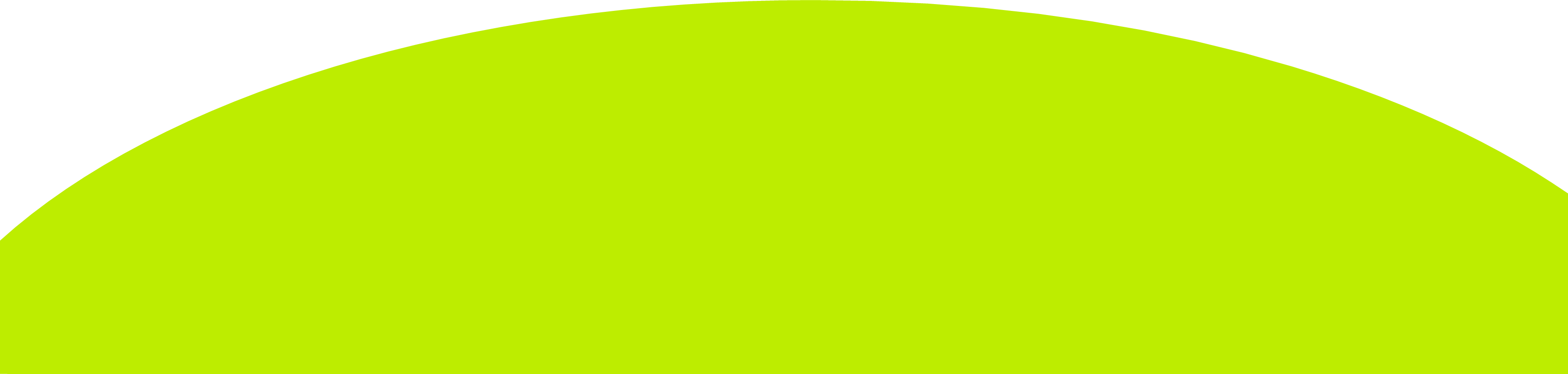 b
a
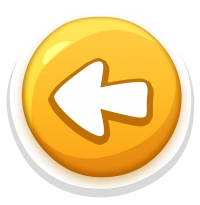 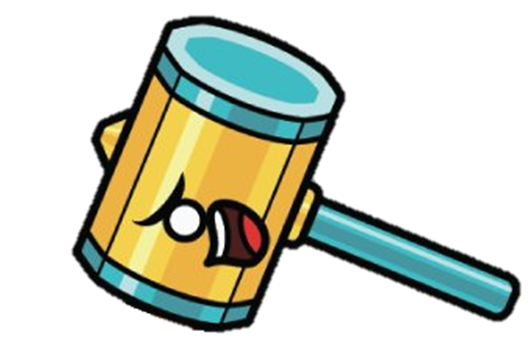 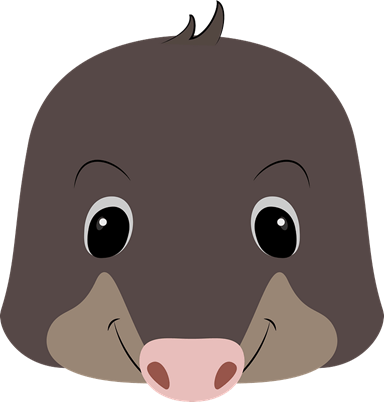 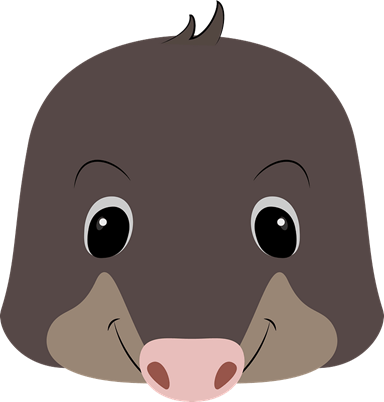 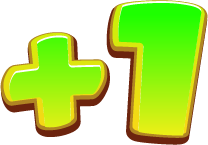 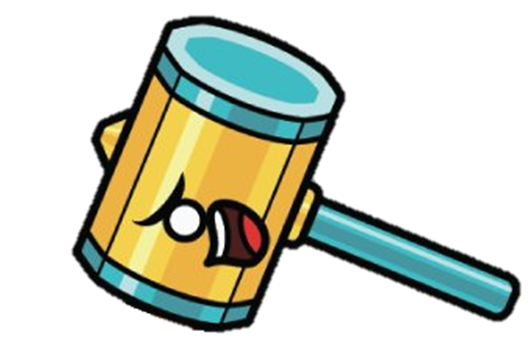 c
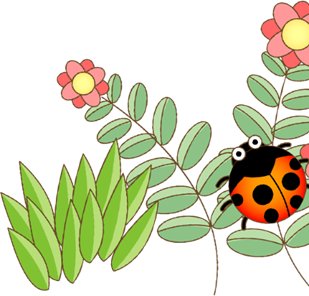 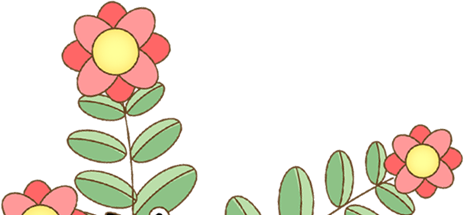 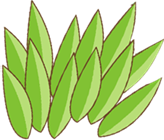 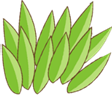 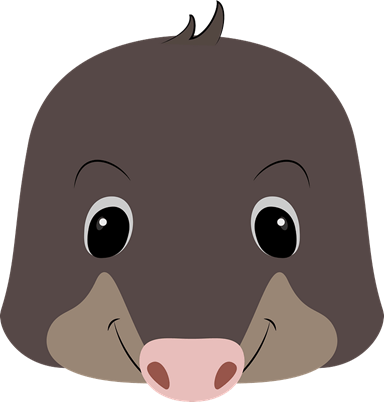 old
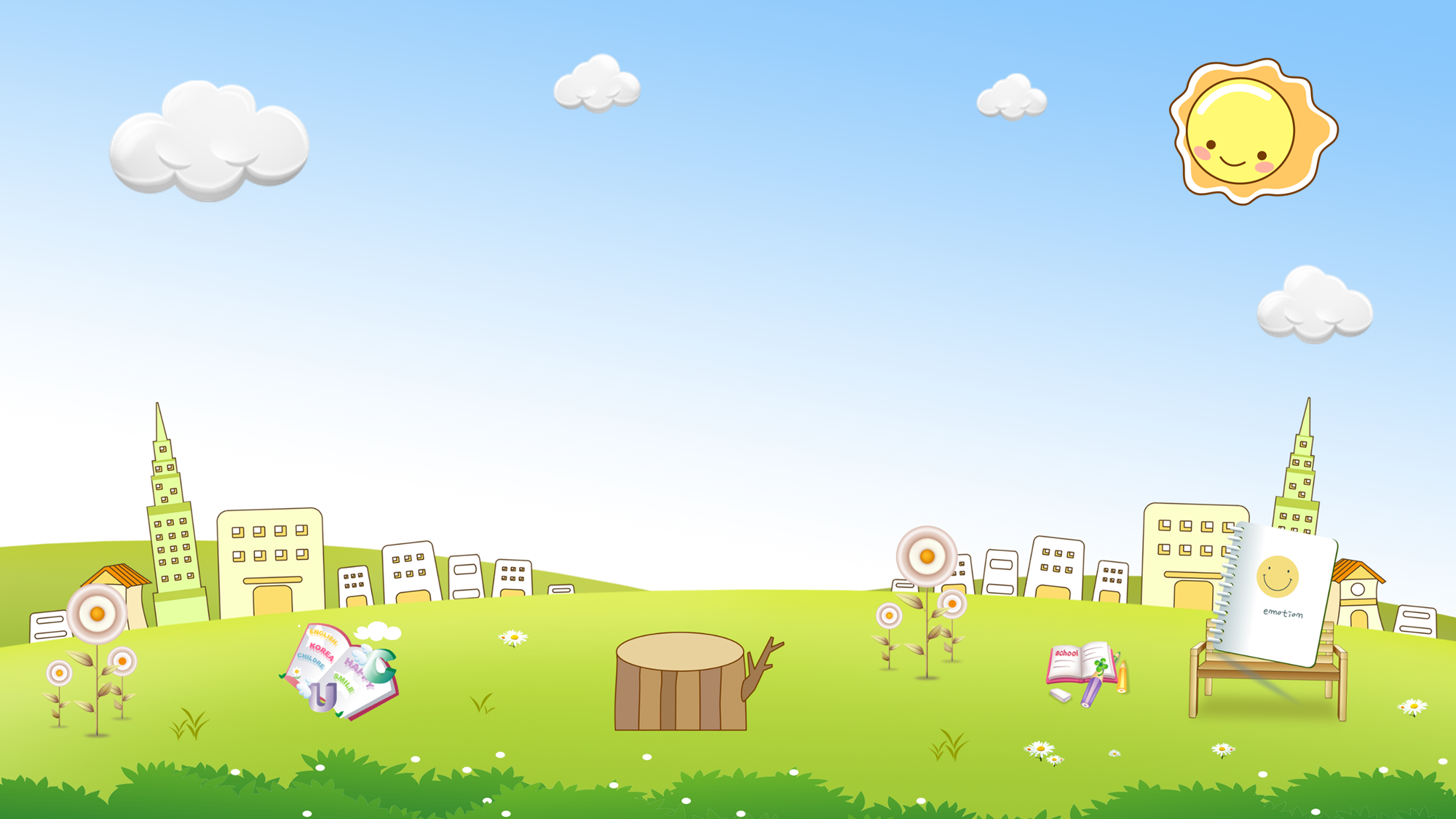 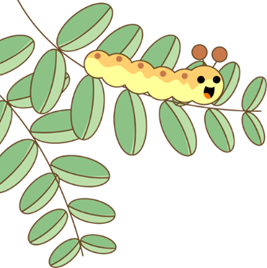 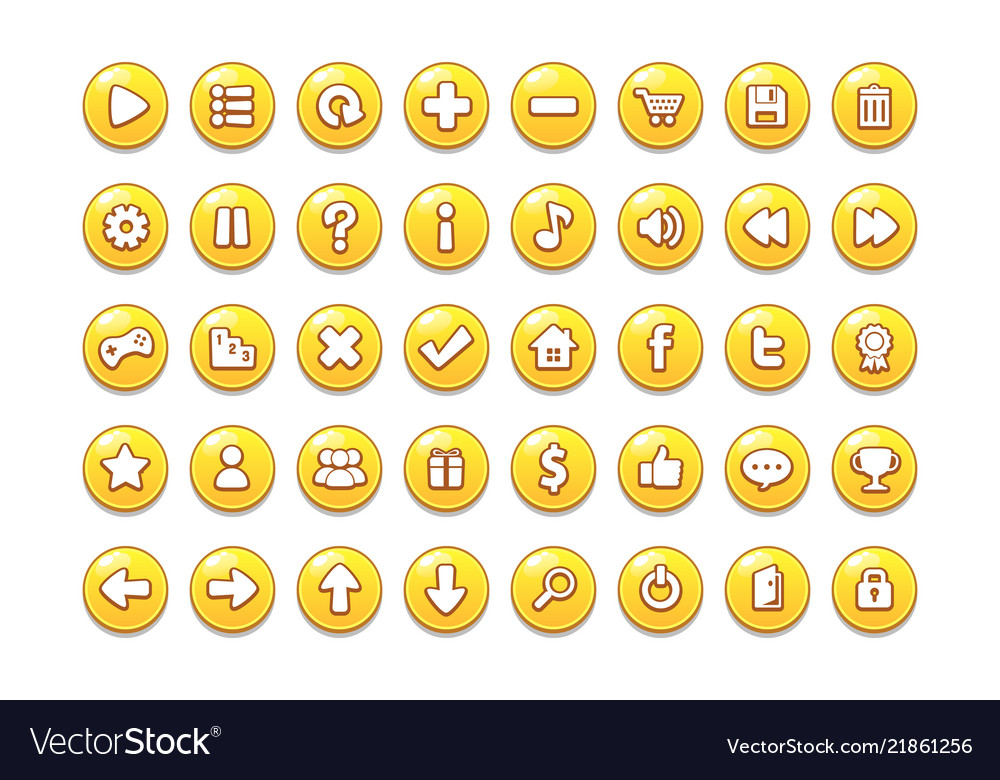 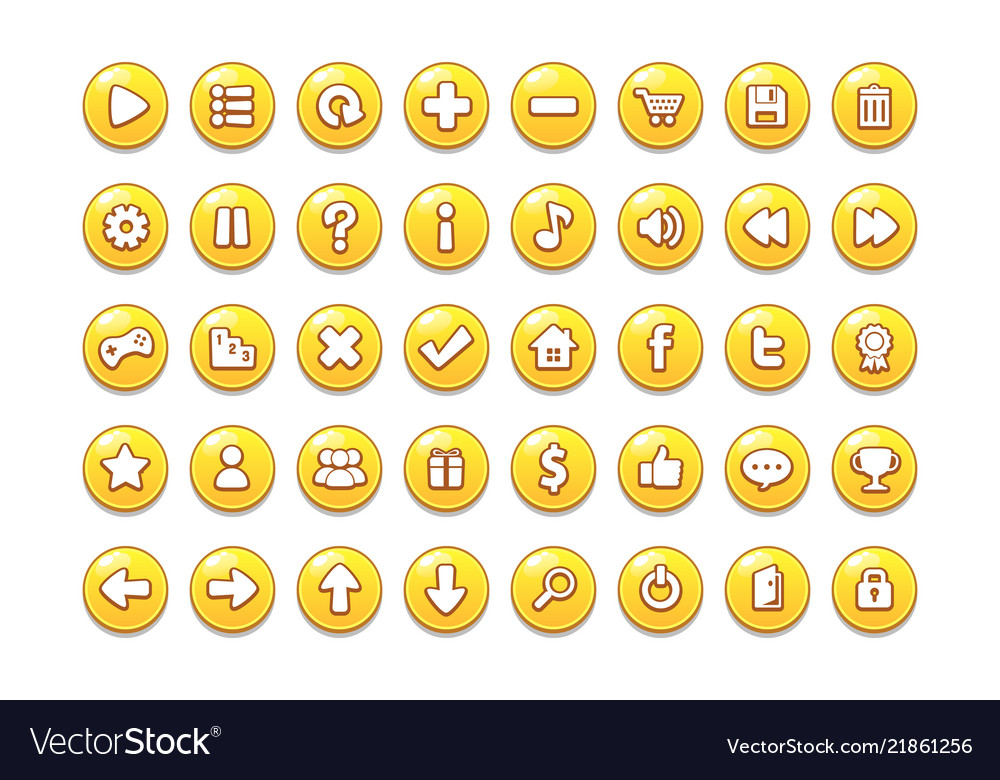 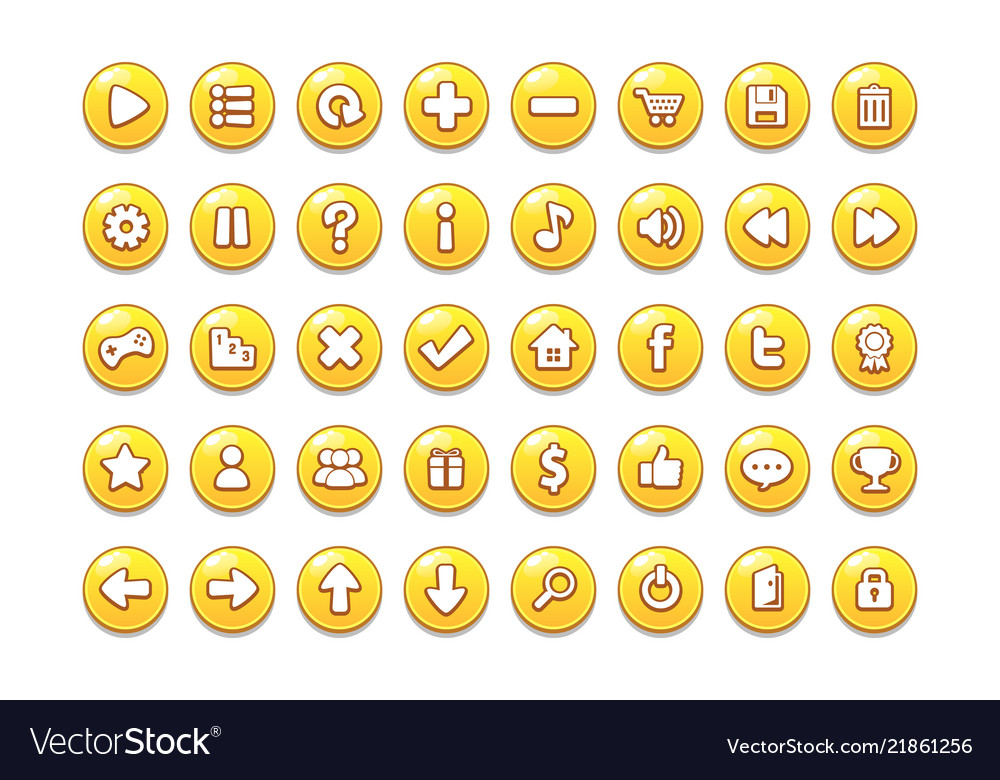 a. Four-two   b. Forty-two
       c. Fourty-two
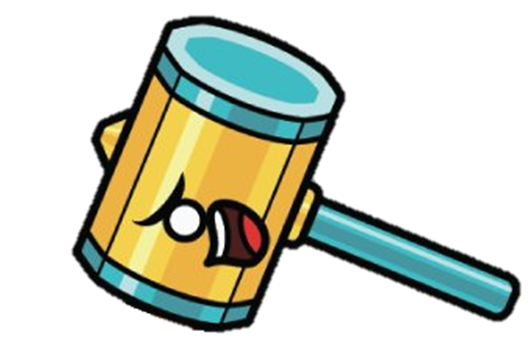 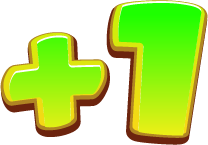 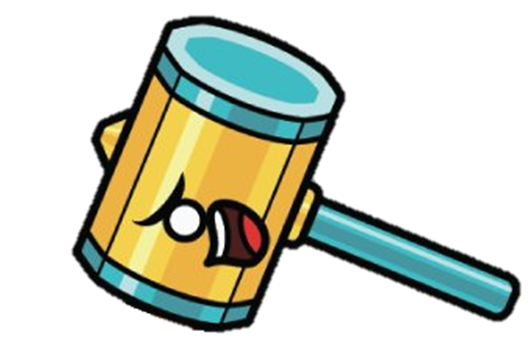 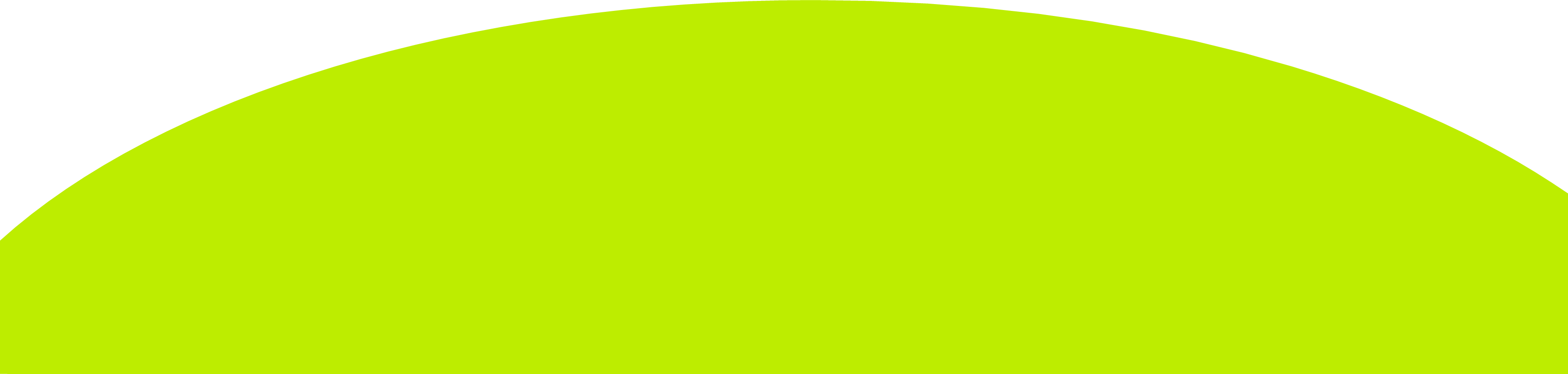 b
a
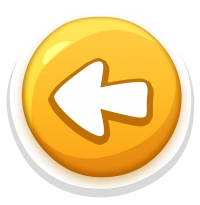 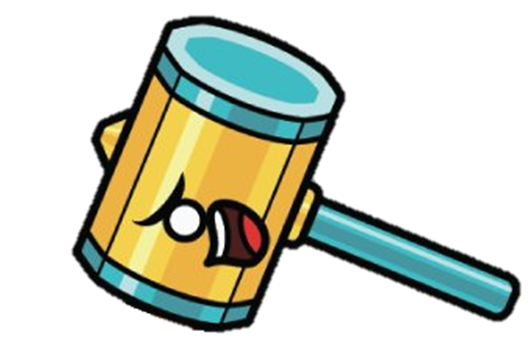 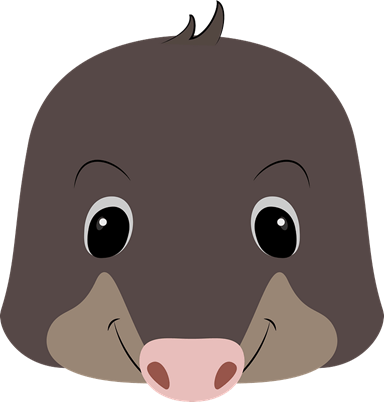 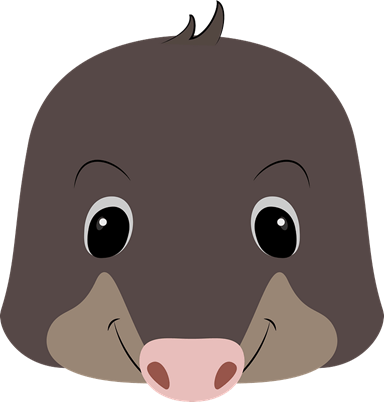 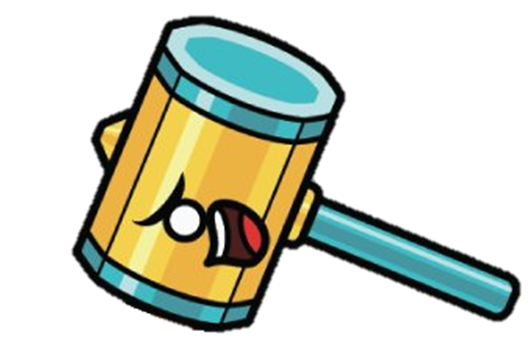 c
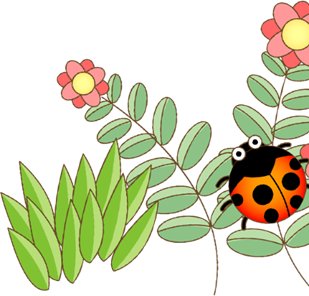 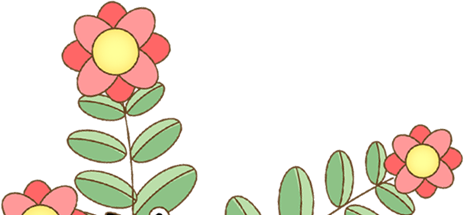 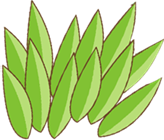 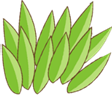 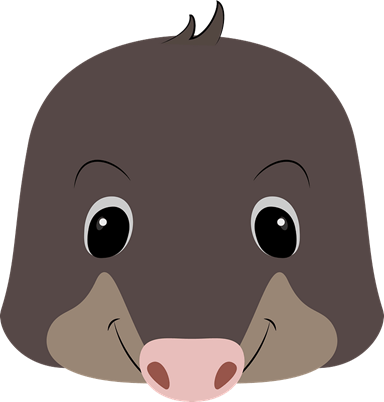 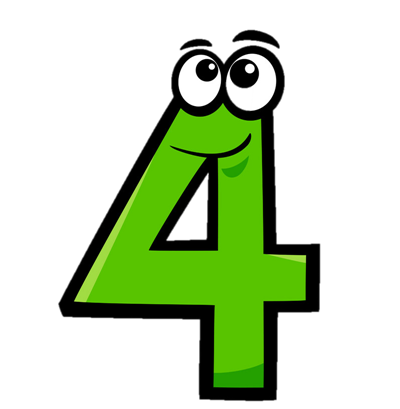 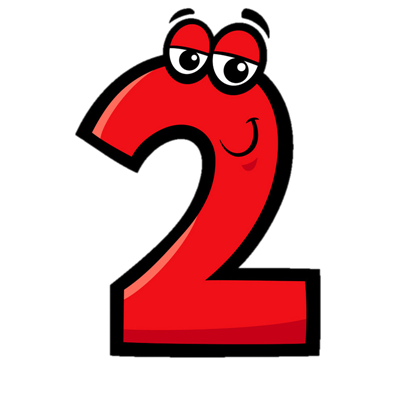 you
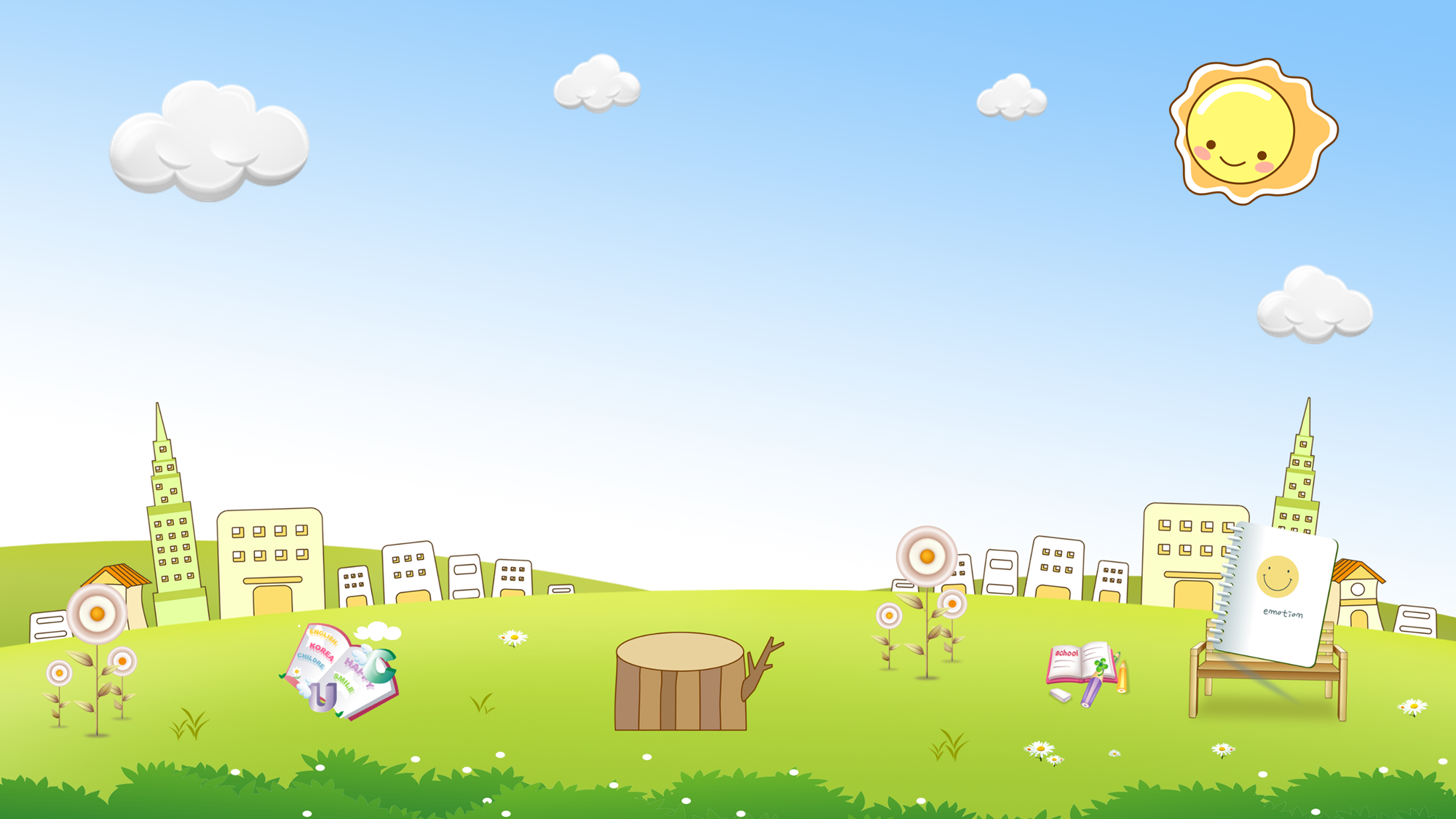 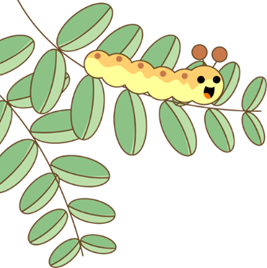 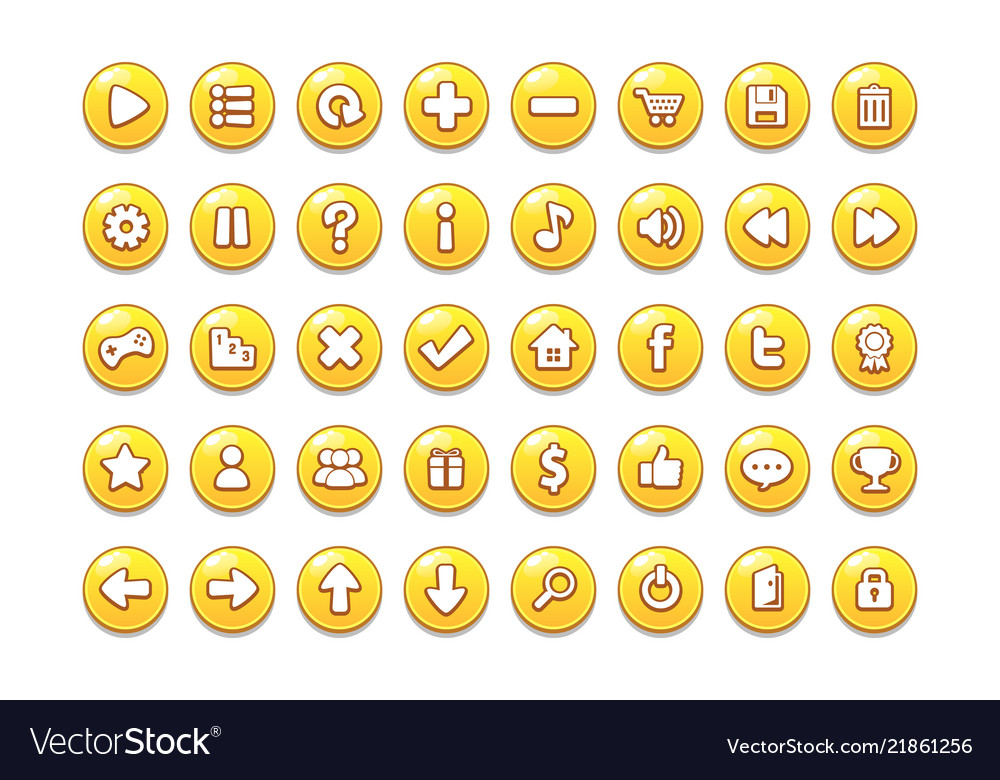 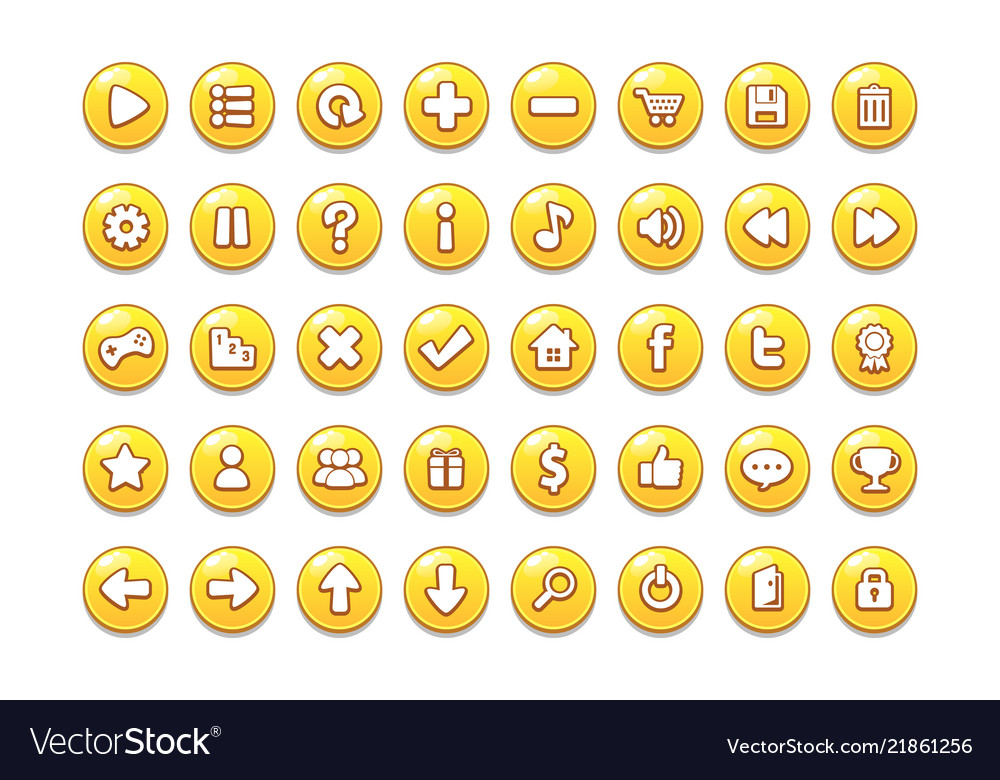 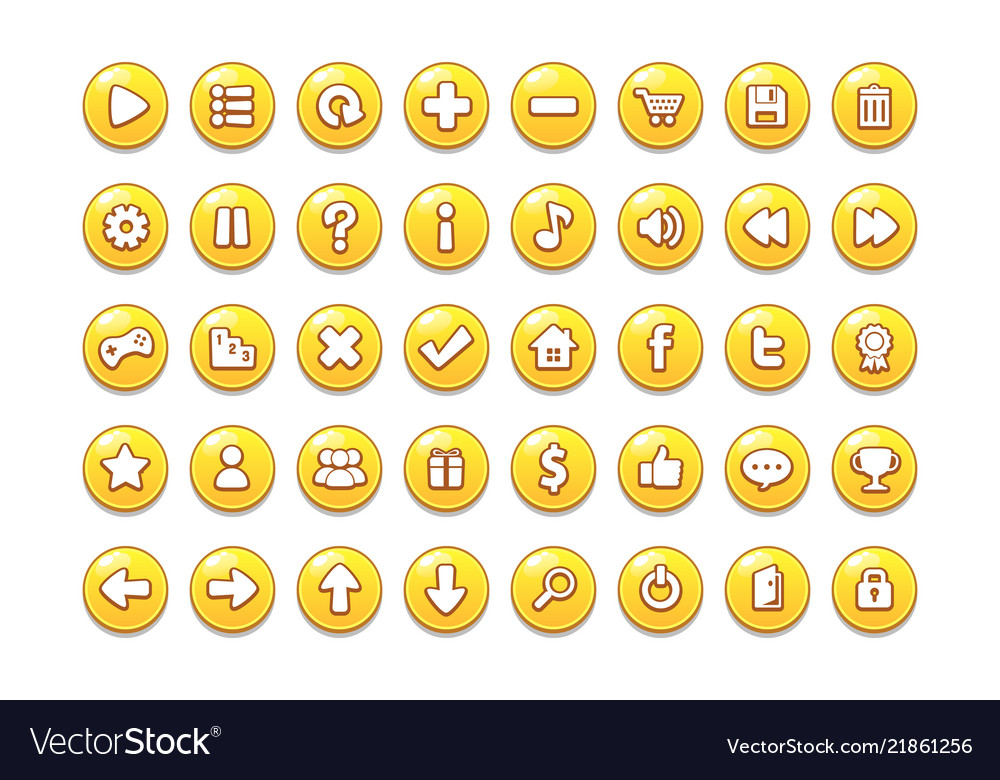 a. Thirty-one    b. Eleven 
       c. Three-one
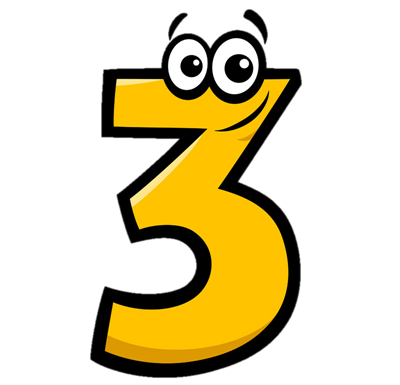 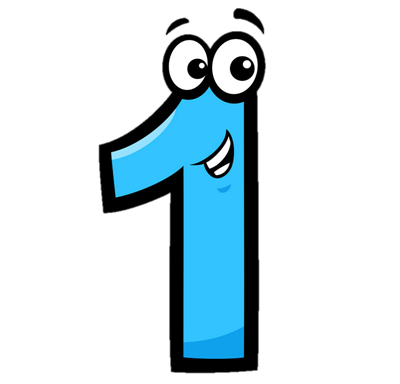 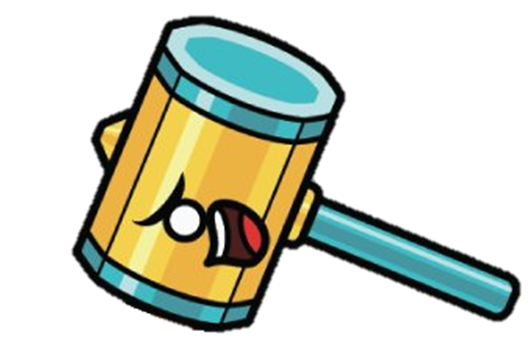 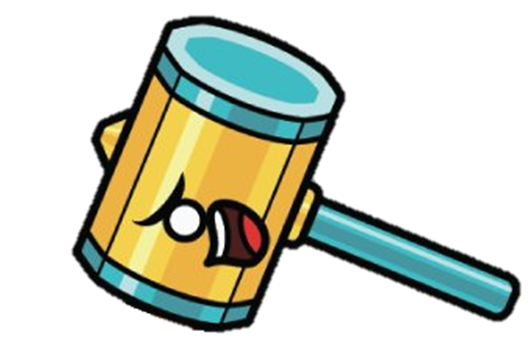 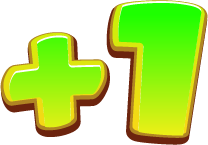 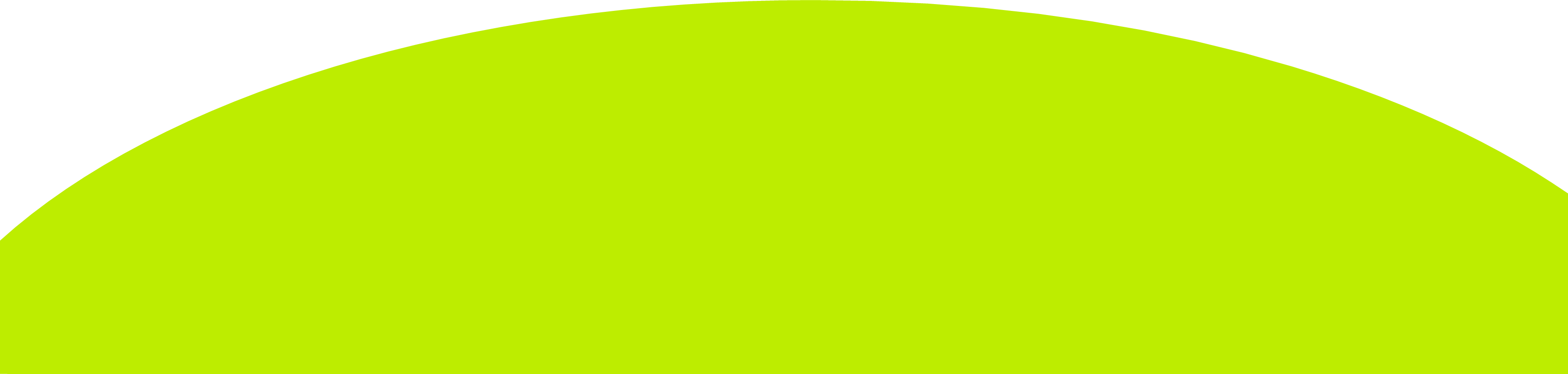 b
a
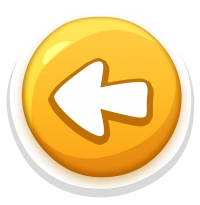 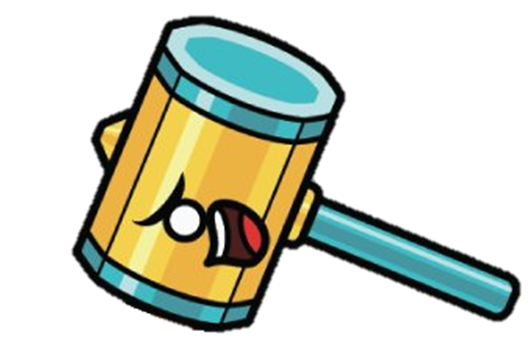 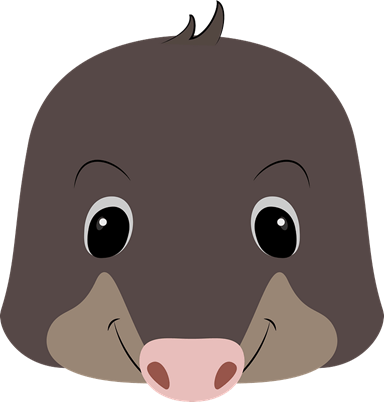 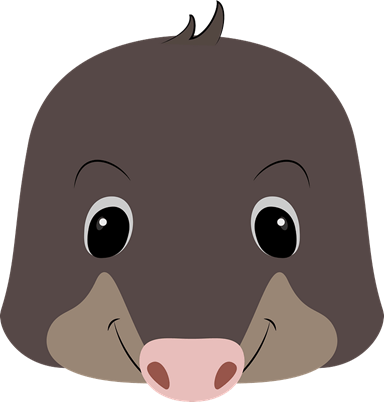 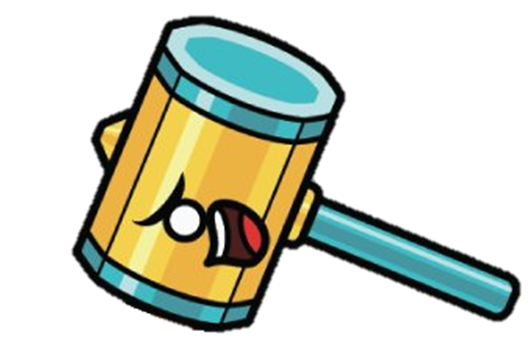 c
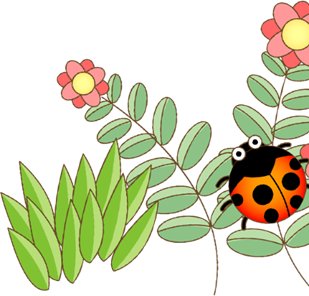 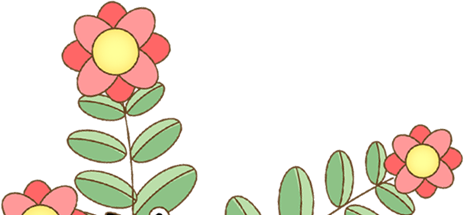 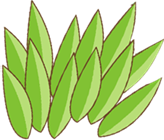 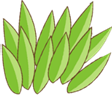 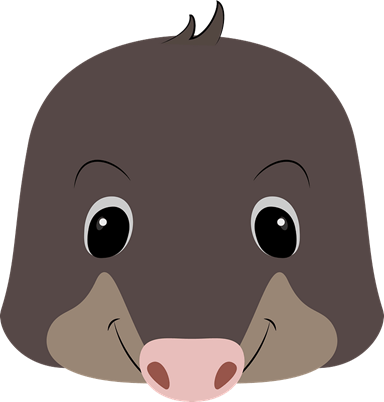 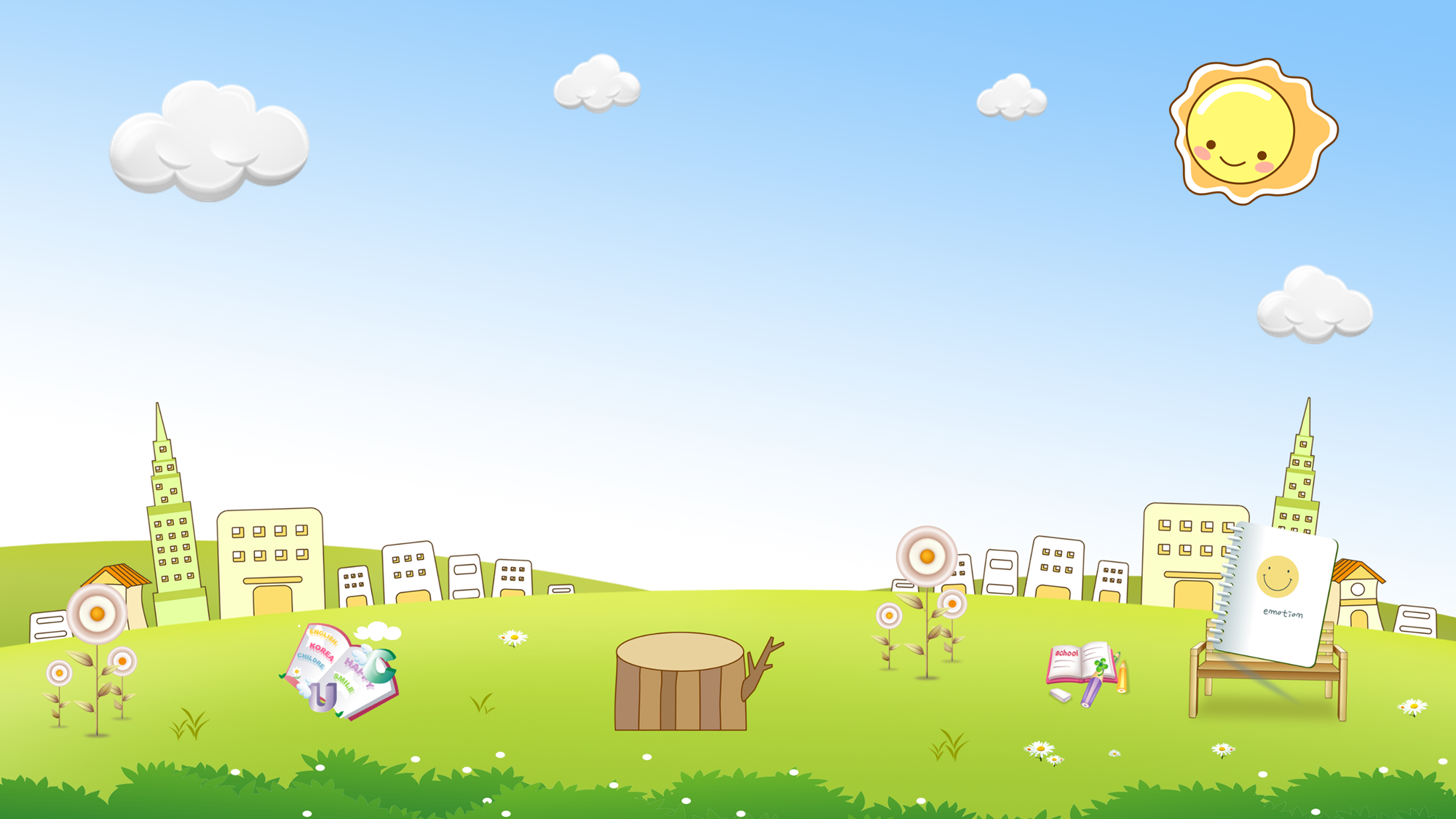 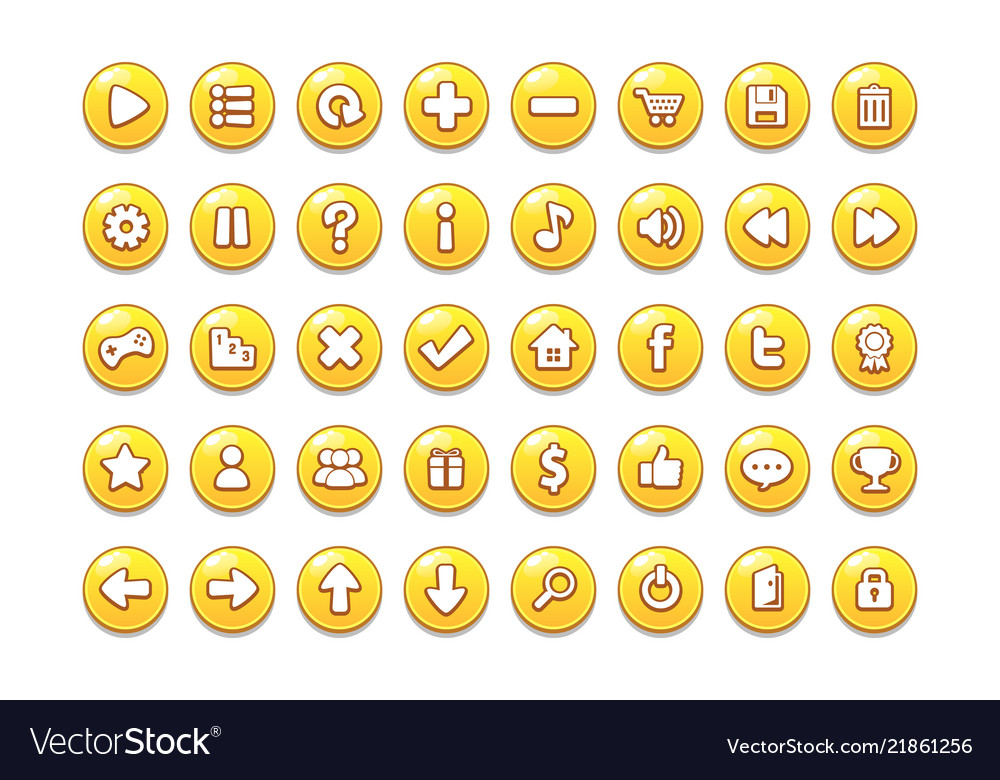 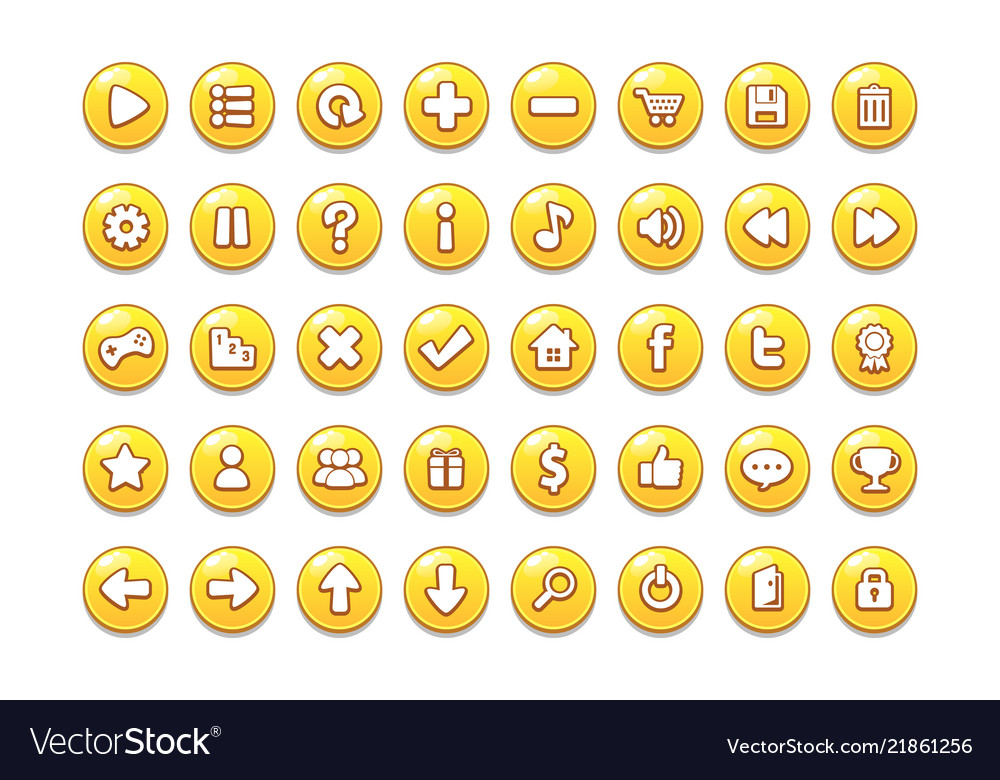 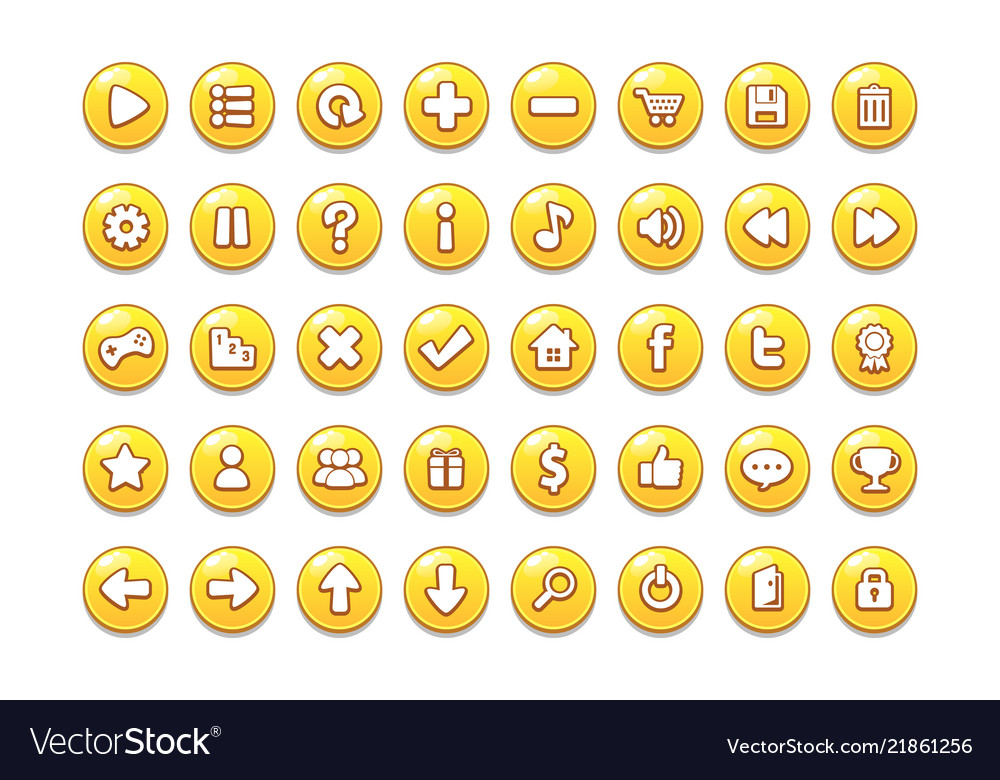 GOOD JOB!
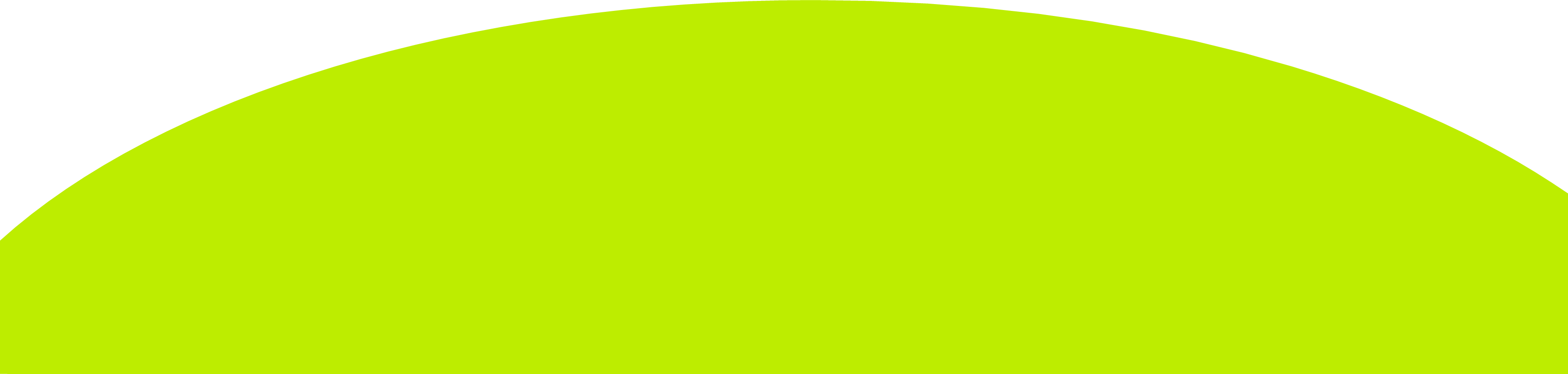 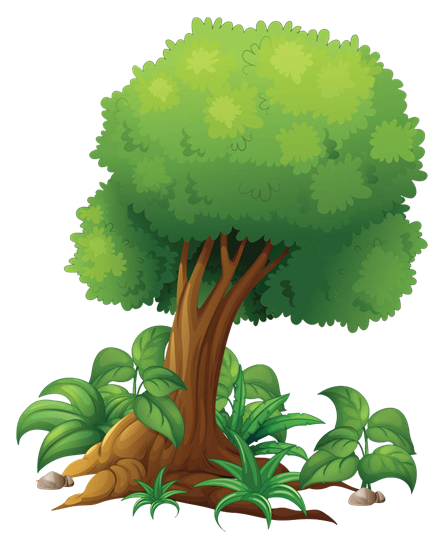 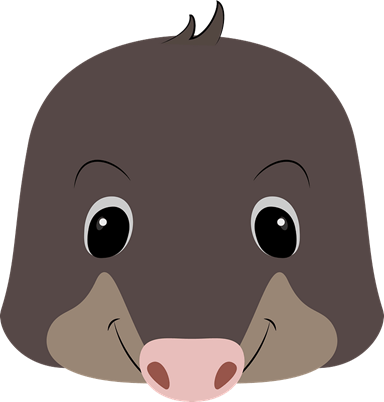 STOP
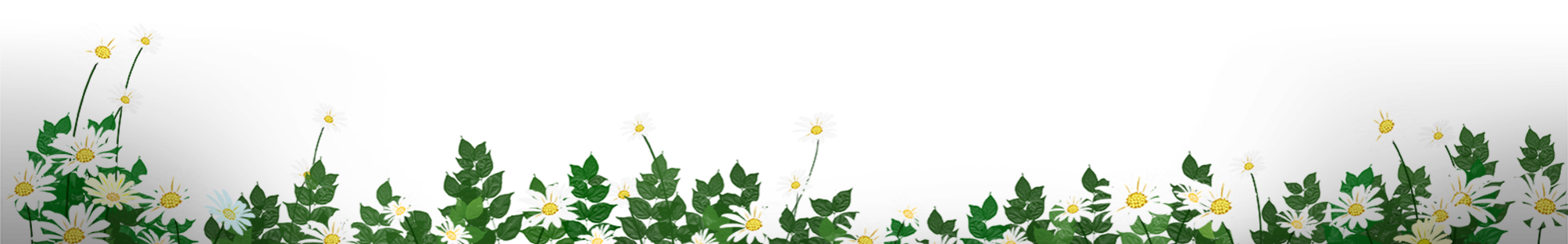 GRAMMAR
1. Look, listen and repeat.
What time is it, Mum?
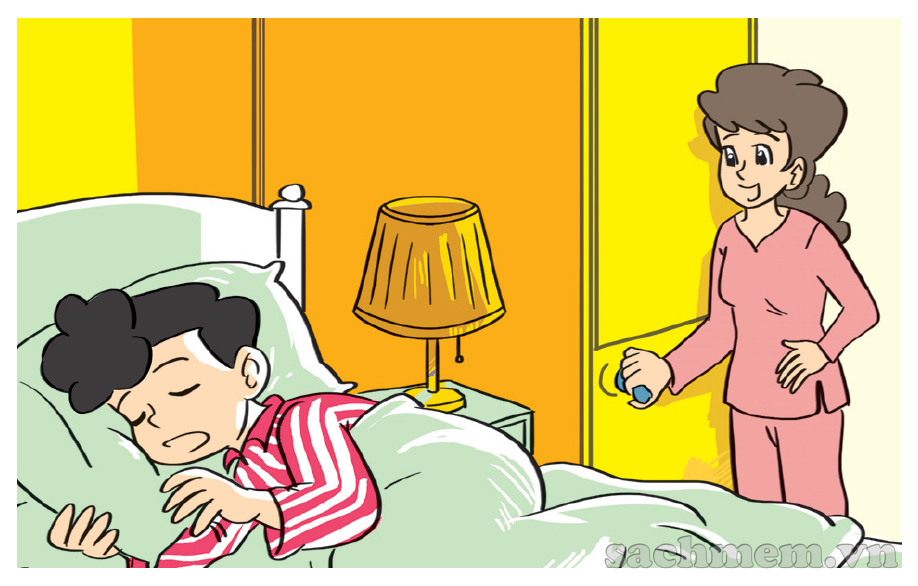 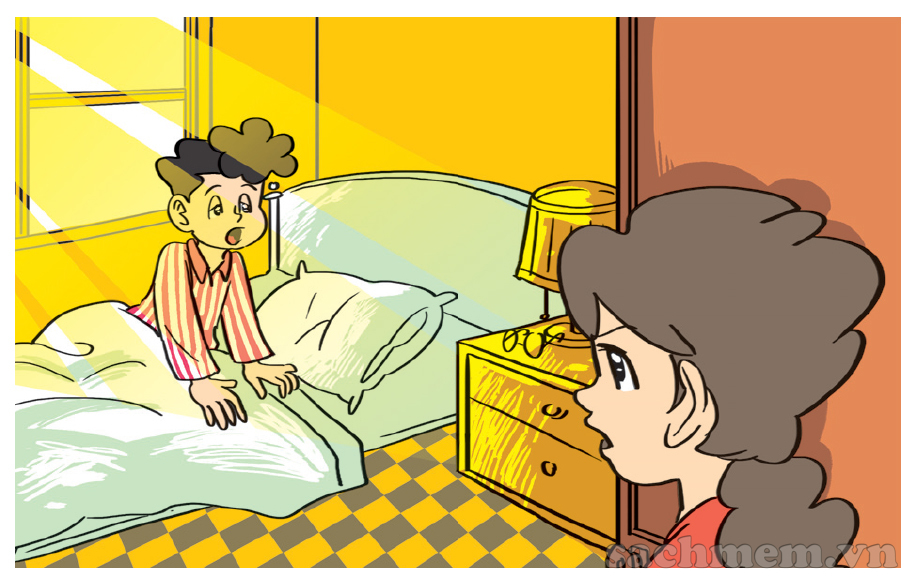 It's time to get up, Phong.
It's seven o'clock
Today's Sunday and I
don't have to go to school.
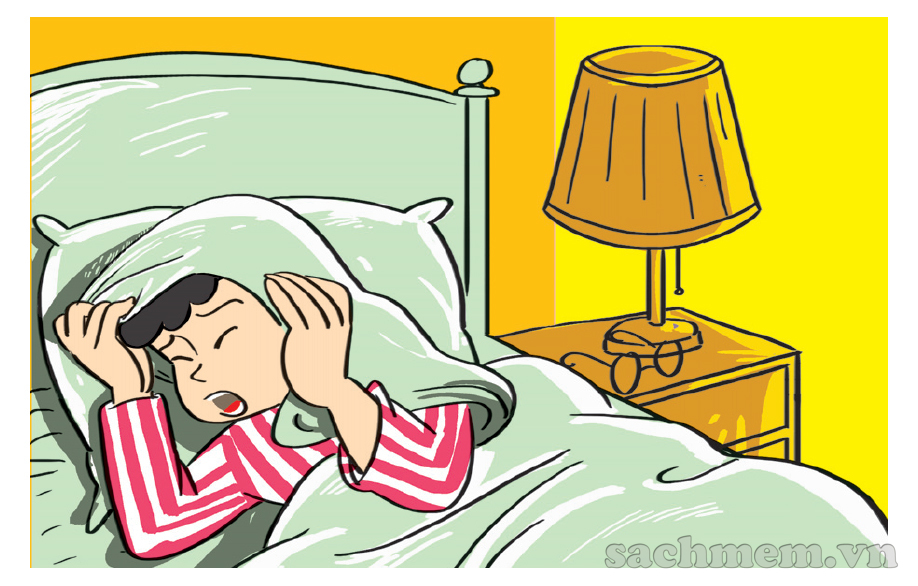 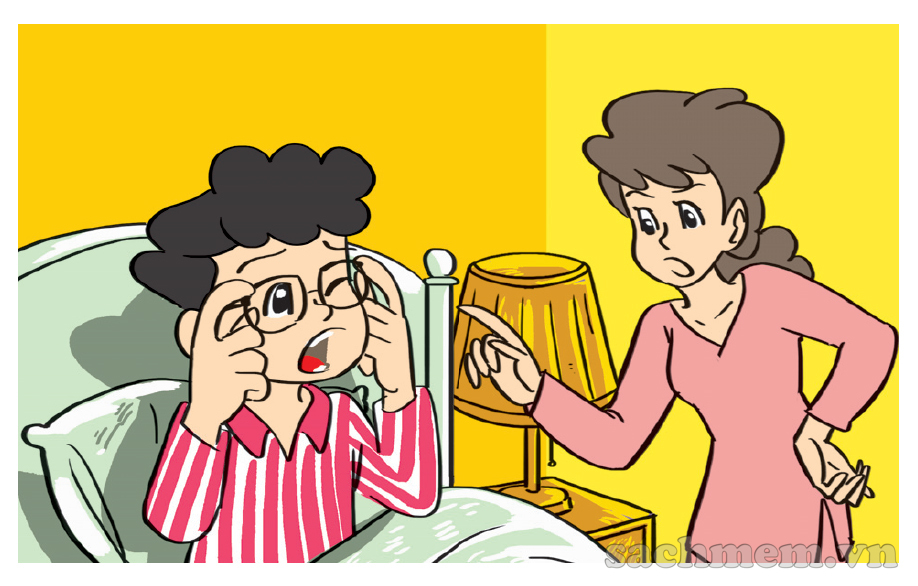 But it's time 
for breakfast.
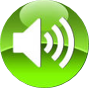 Oh, yes, Mum.
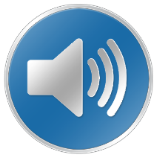 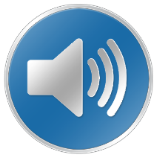 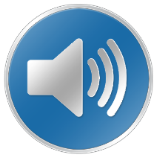 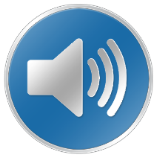 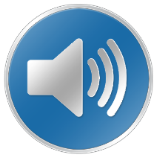 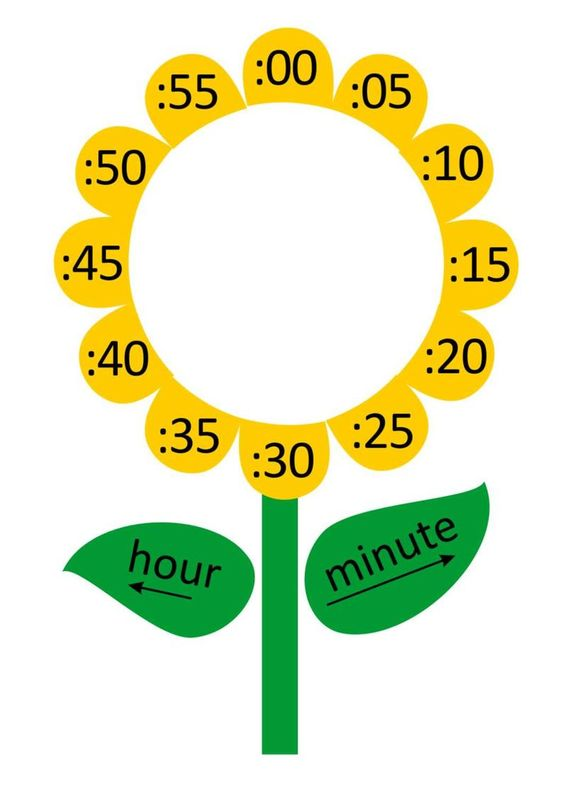 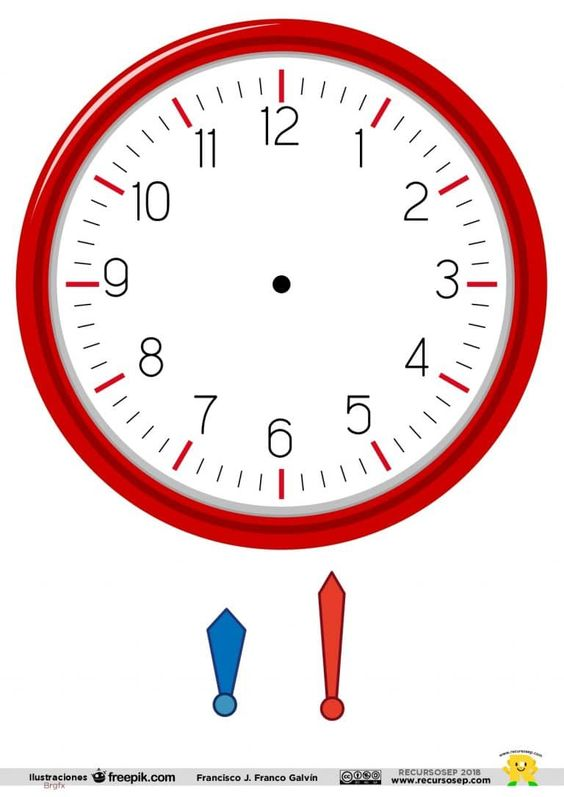 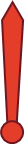 What time is it?
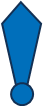 one
It's __________ o’clock.
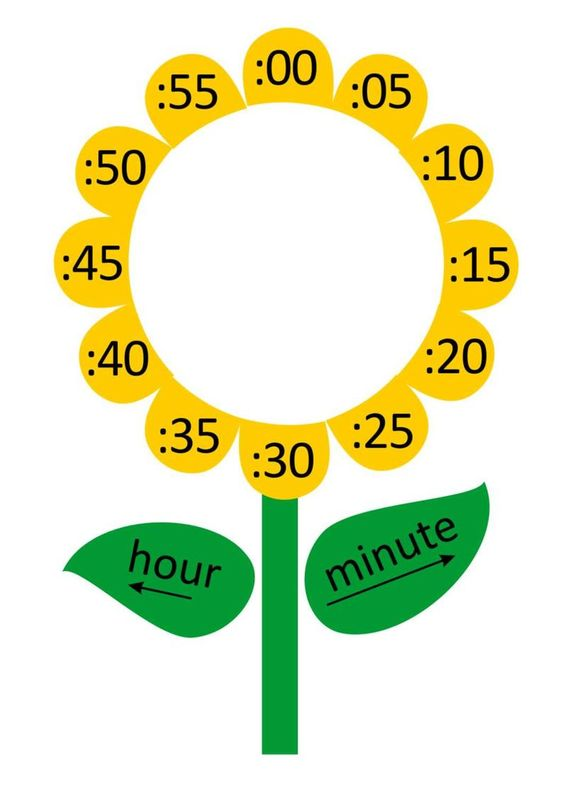 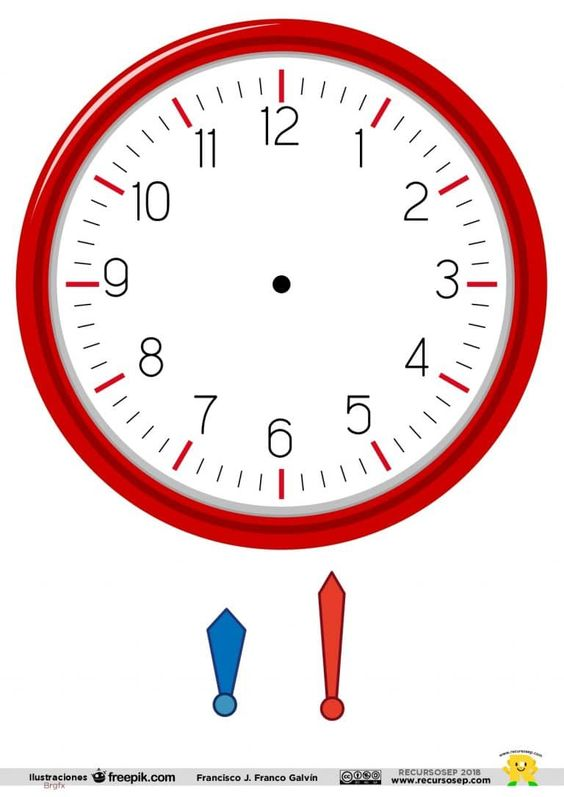 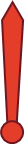 What time is it?
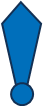 two
It's __________ o’clock.
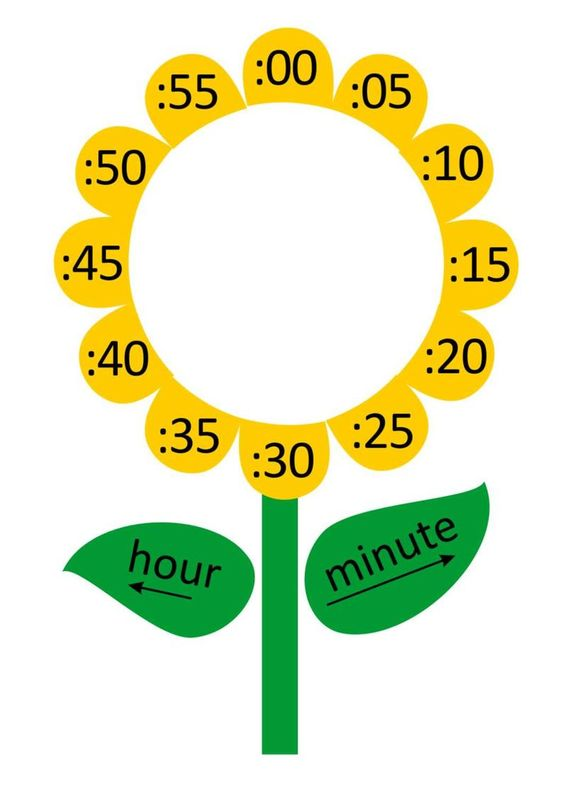 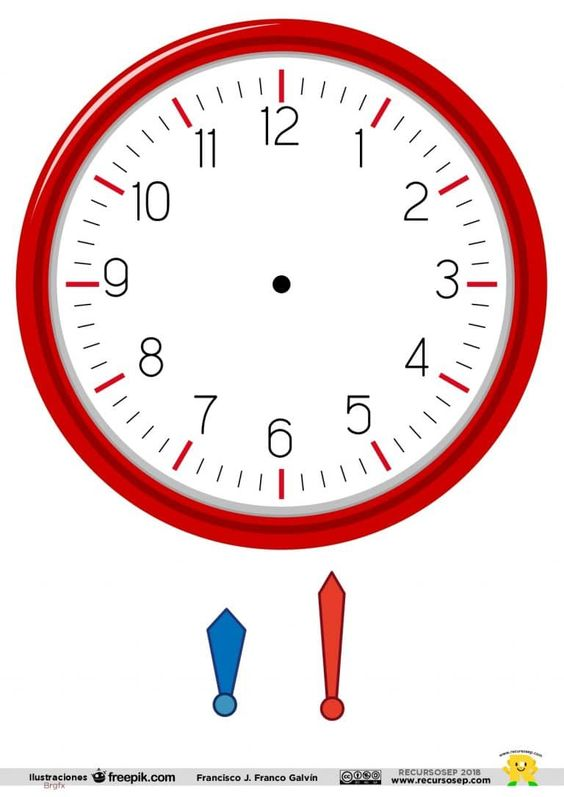 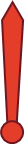 What time is it?
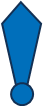 three
It's __________ o’clock.
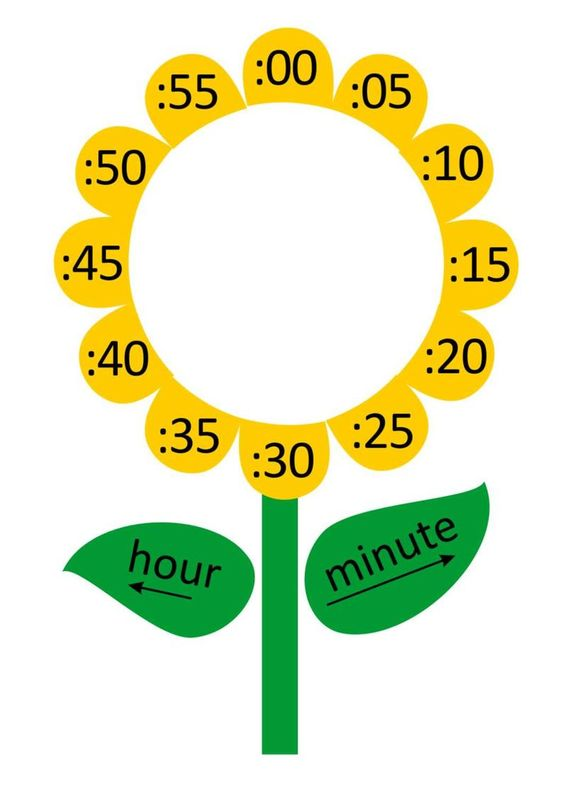 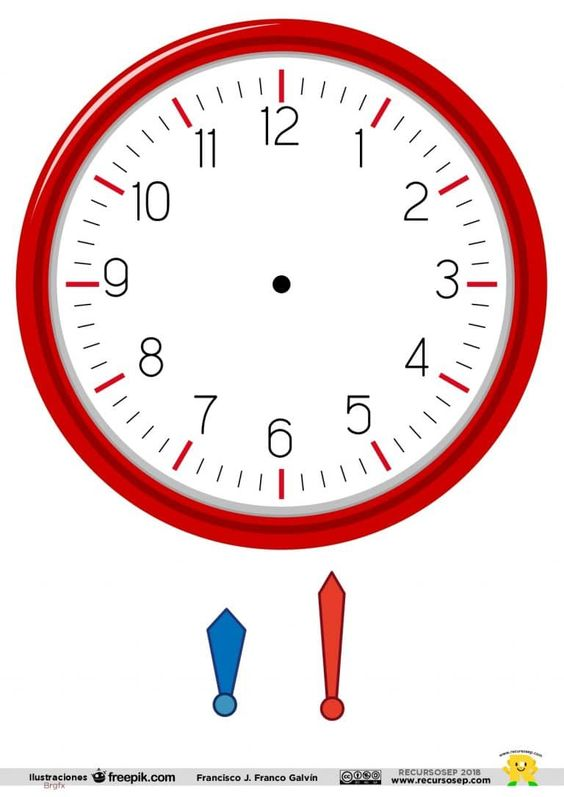 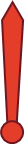 What time is it?
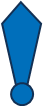 six
It's __________ o’clock.
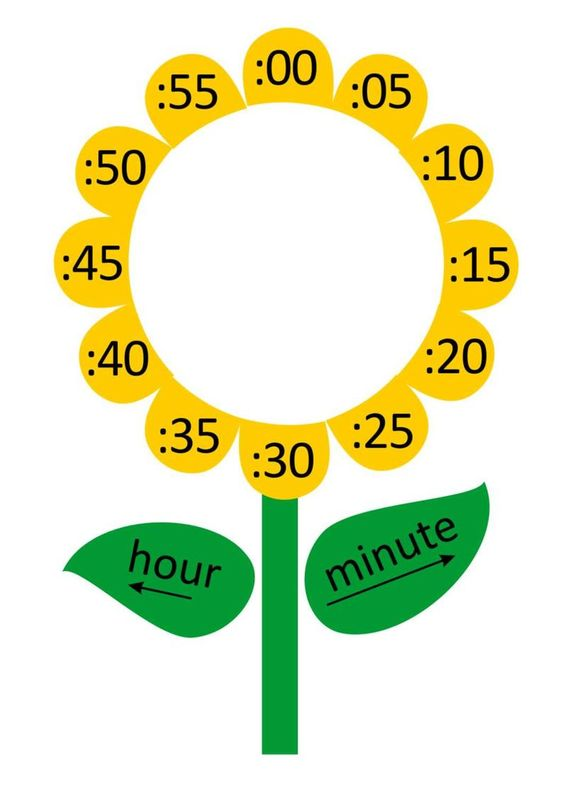 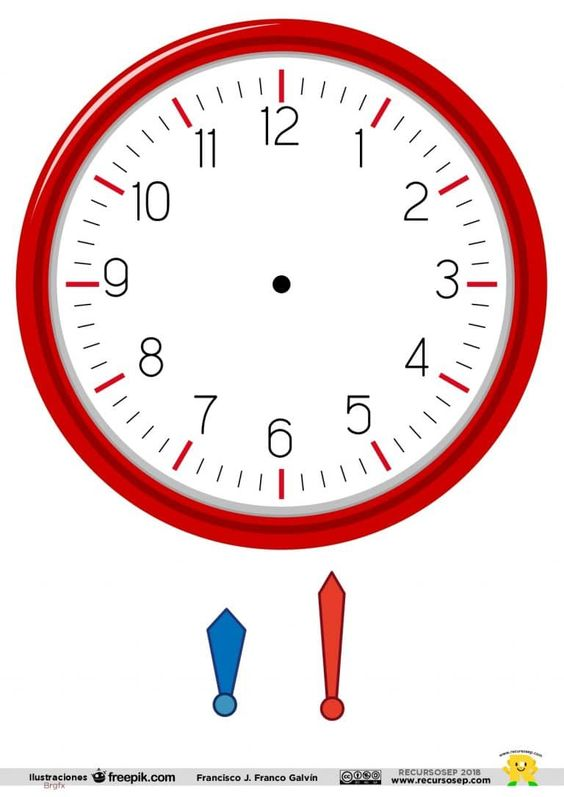 What time is it?
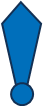 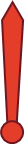 one
fifteen
It's _________________.
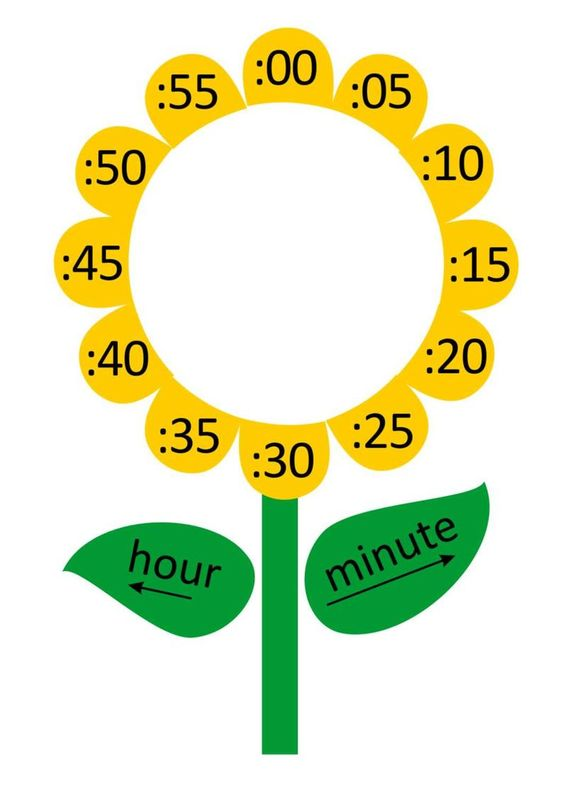 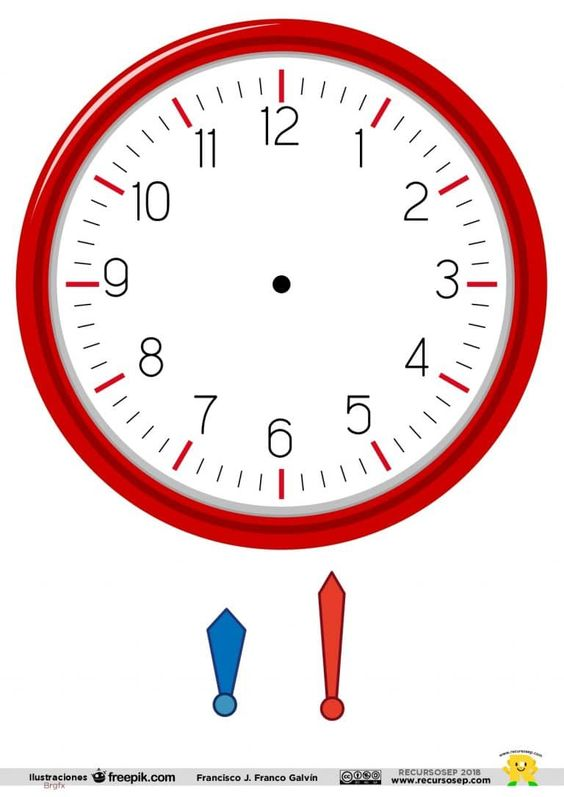 What time is it?
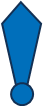 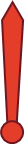 one
thirty
It's _________________.
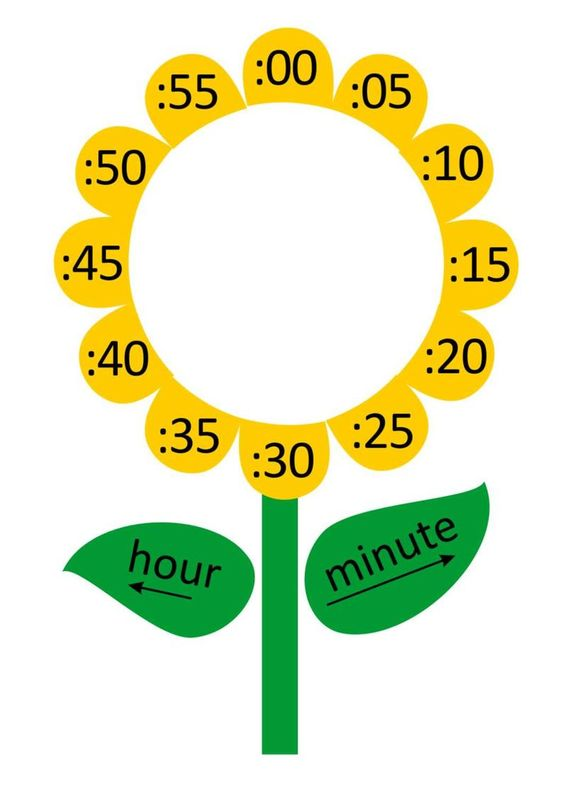 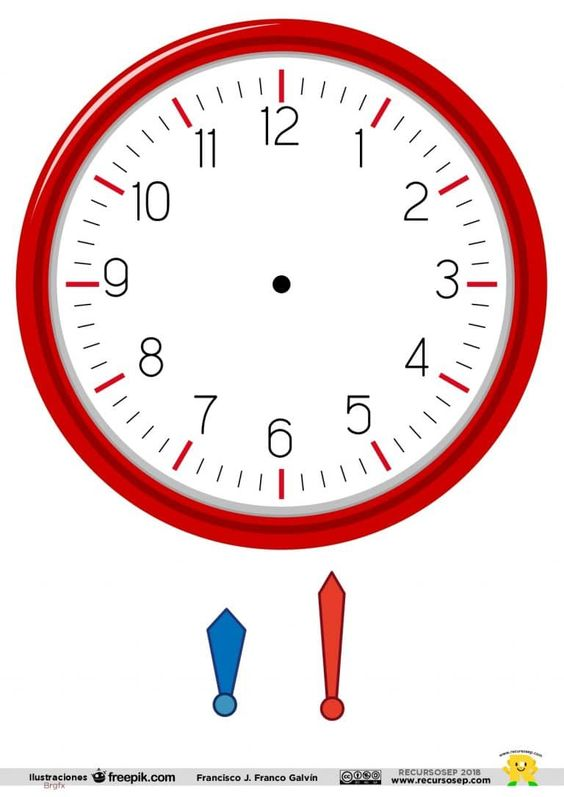 What time is it?
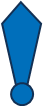 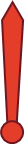 one
forty
It's _________________.
2. Point and say.
What time is it?
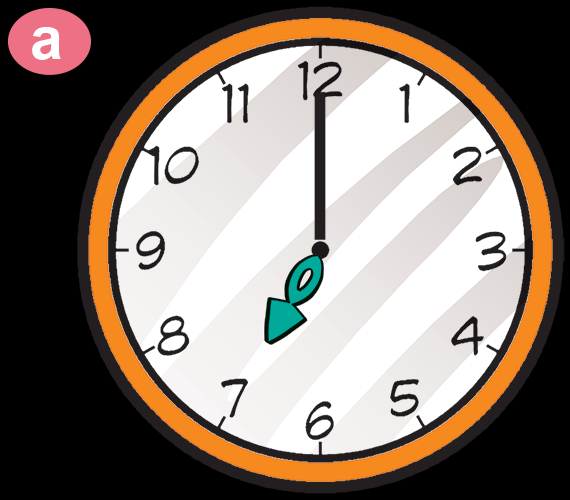 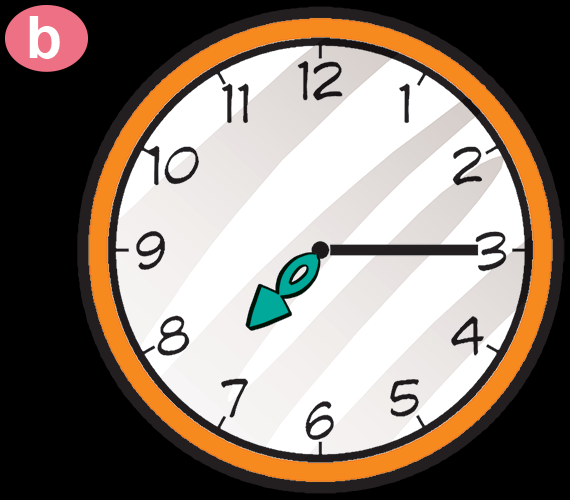 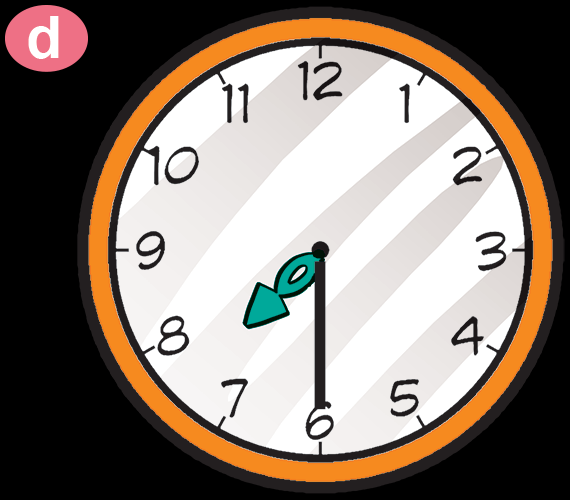 It's __________
It's __________
It's __________
seven thirty.
seven o’clock.
seven fifteen.
2. Point and say.
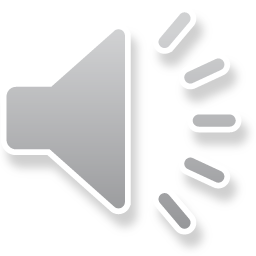 What tim is it?
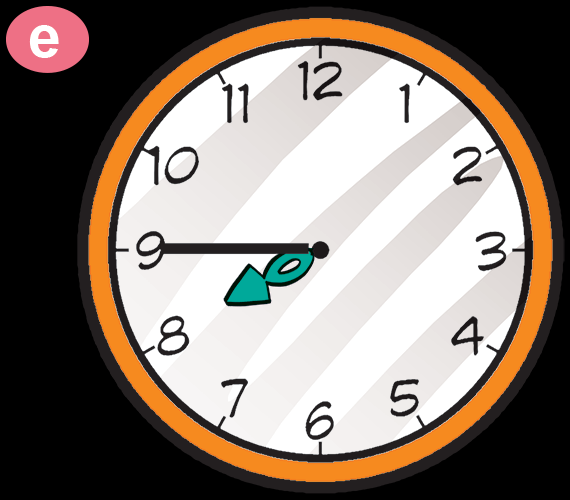 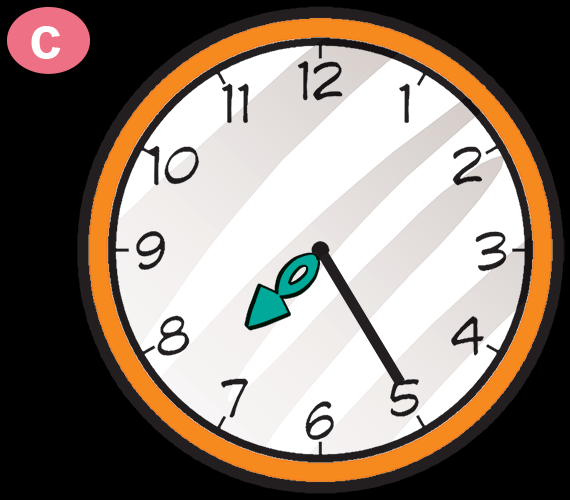 It's ______________.
It's ____________.
seven twenty-five
seven forty-five
3. Listen and tick.
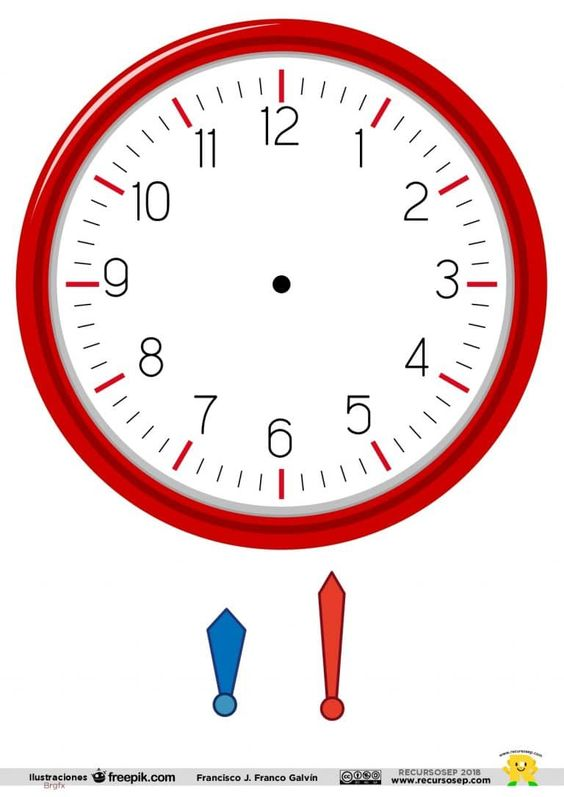 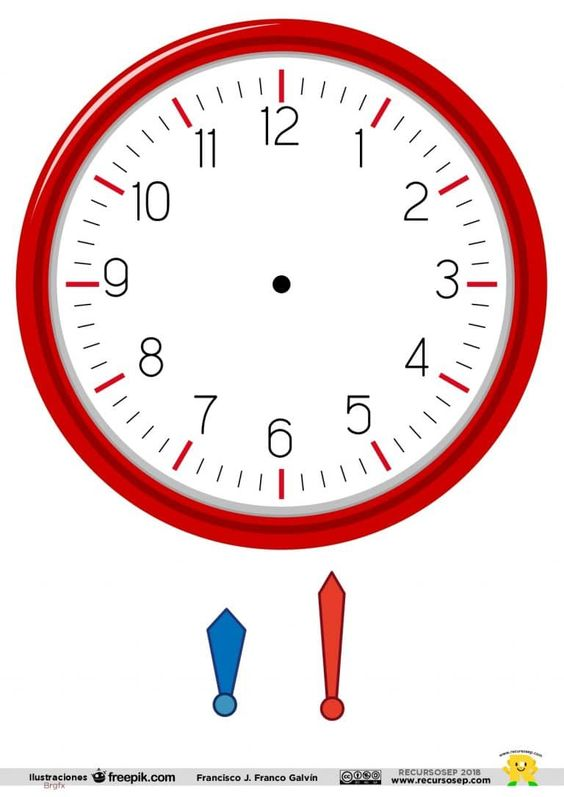 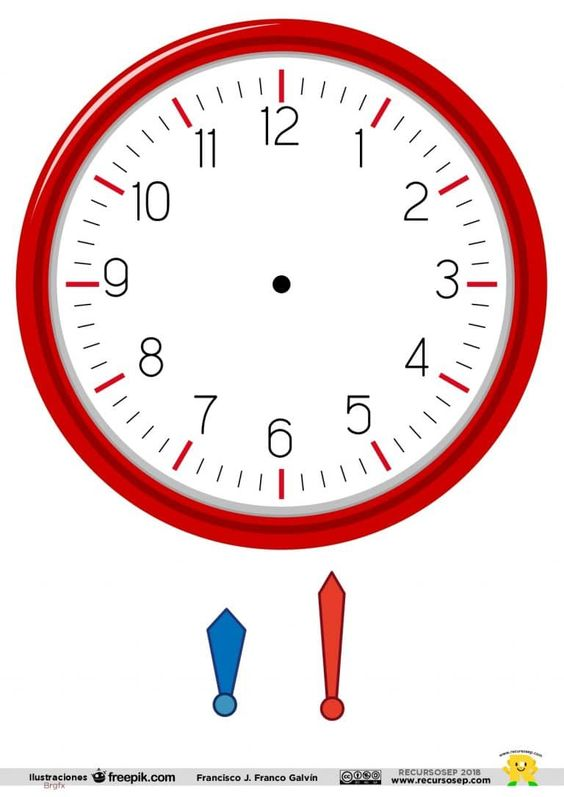 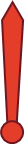 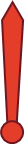 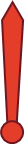 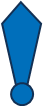 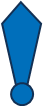 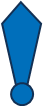 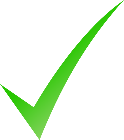 a
b
c
1
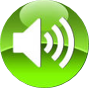 3. Listen and tick.
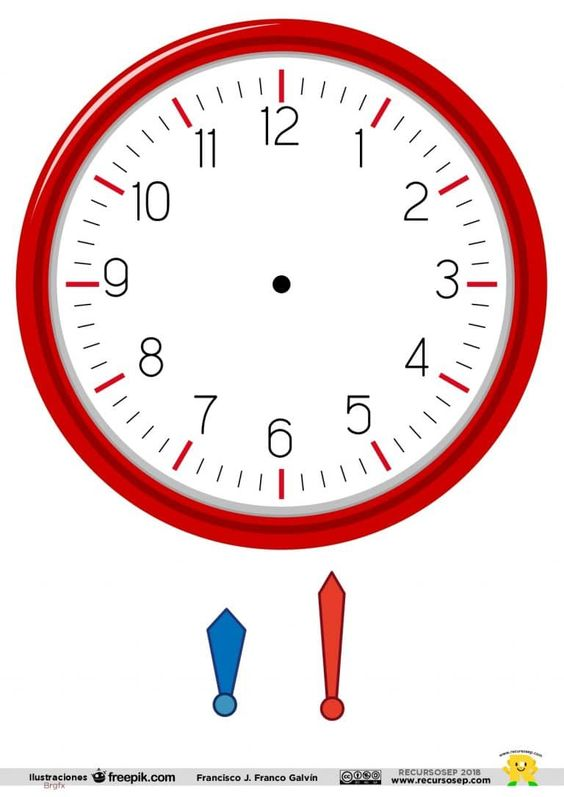 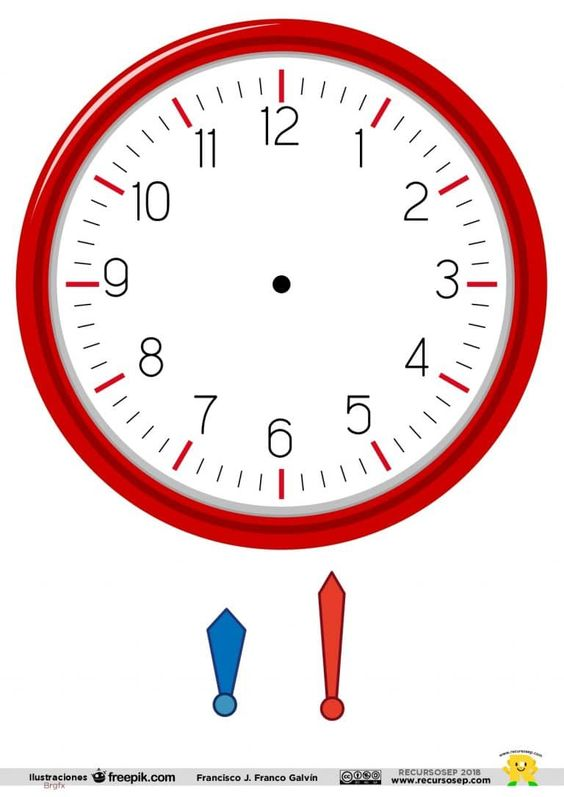 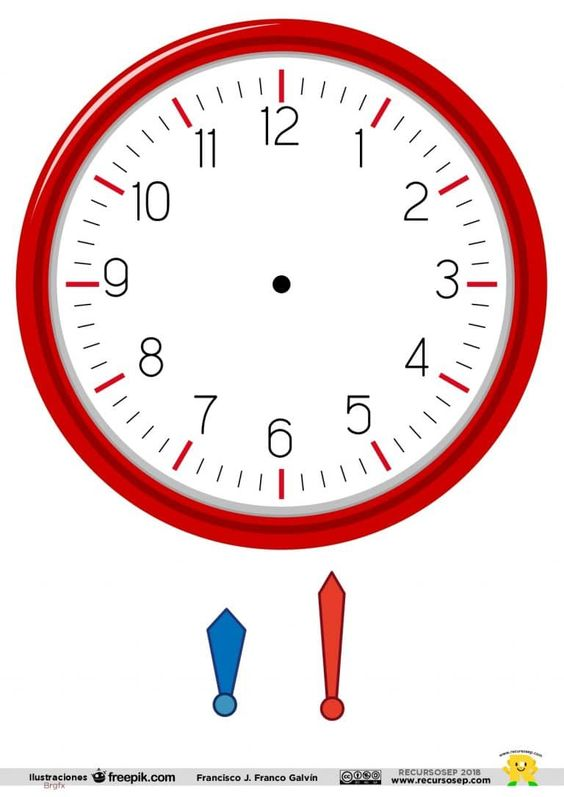 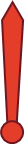 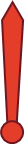 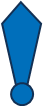 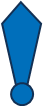 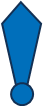 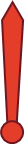 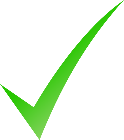 a
b
c
2
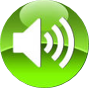 3. Listen and tick.
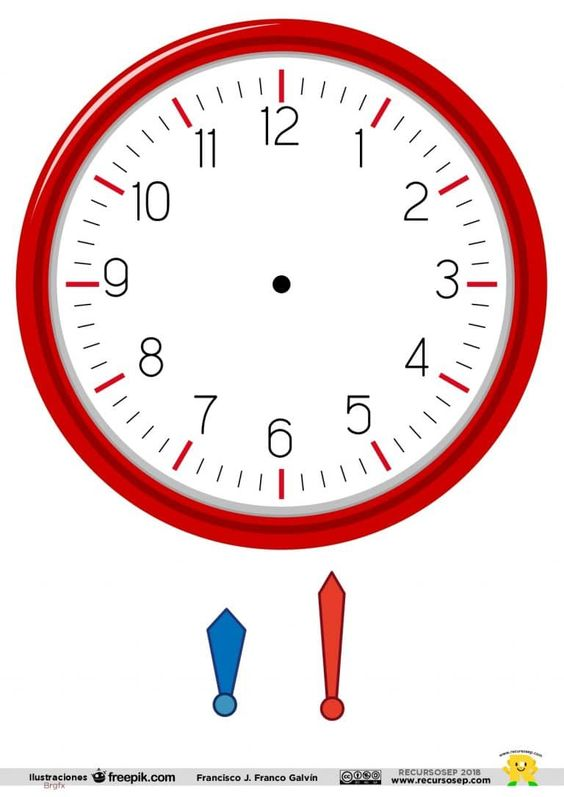 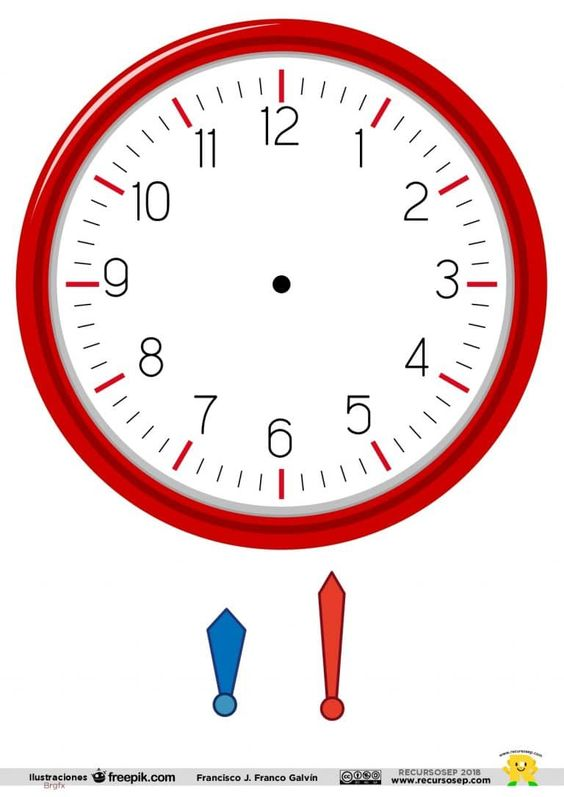 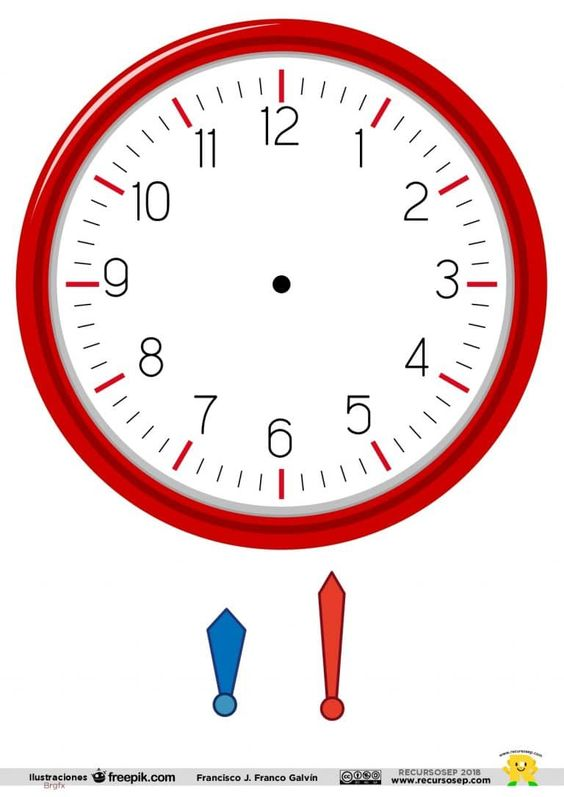 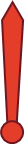 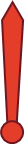 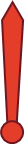 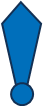 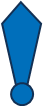 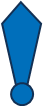 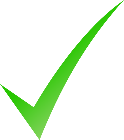 a
b
c
3
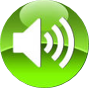 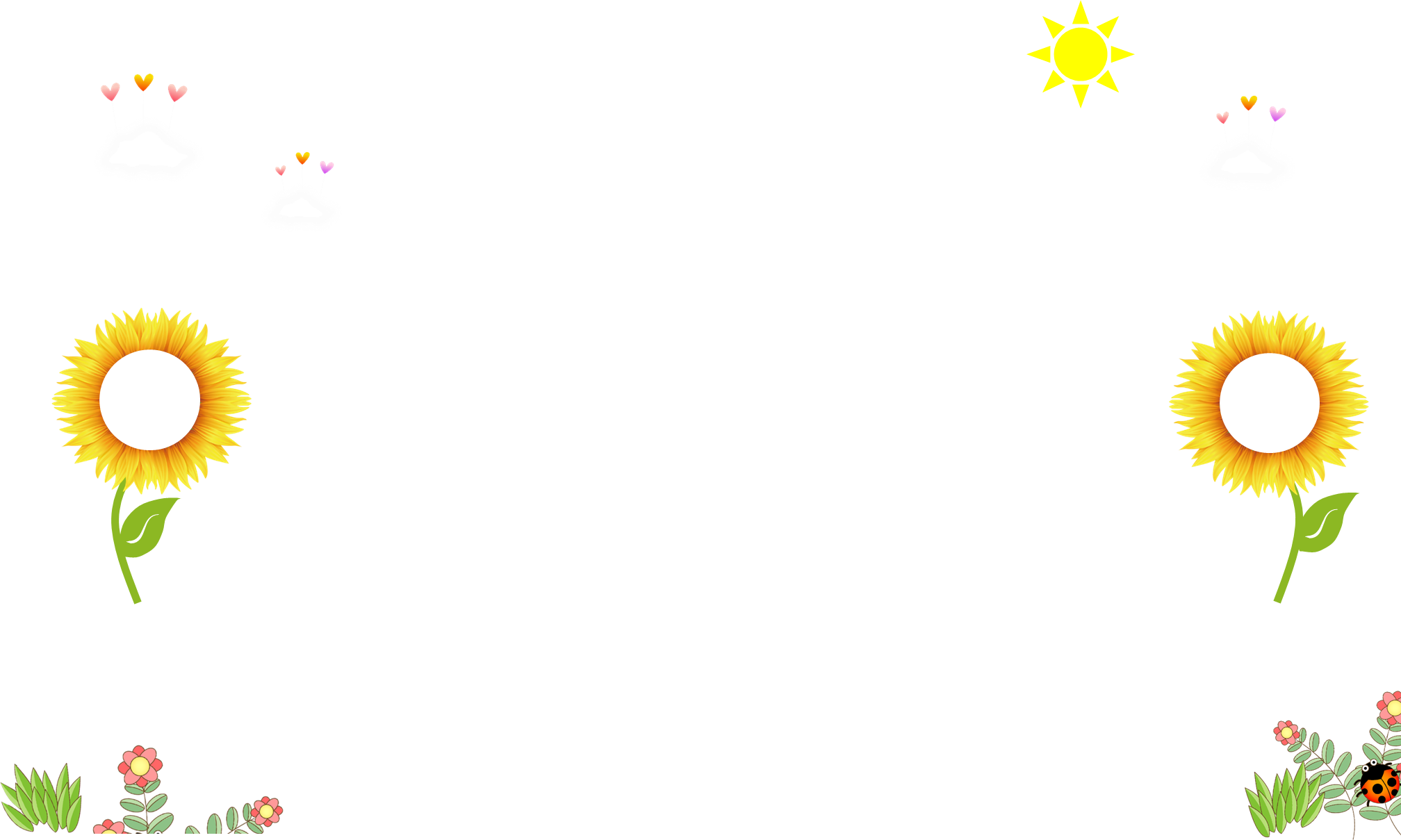 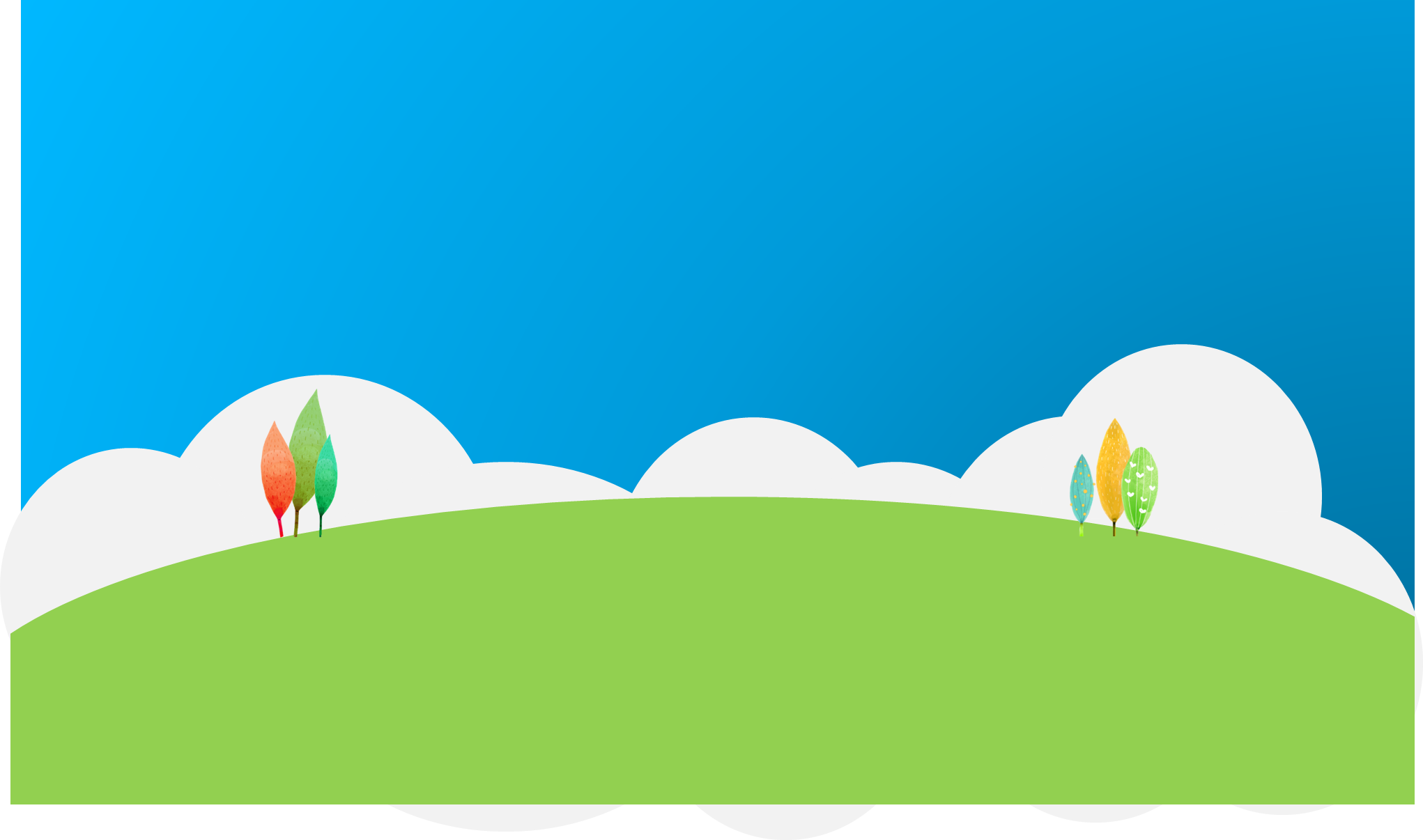 Kiến chăm chỉ
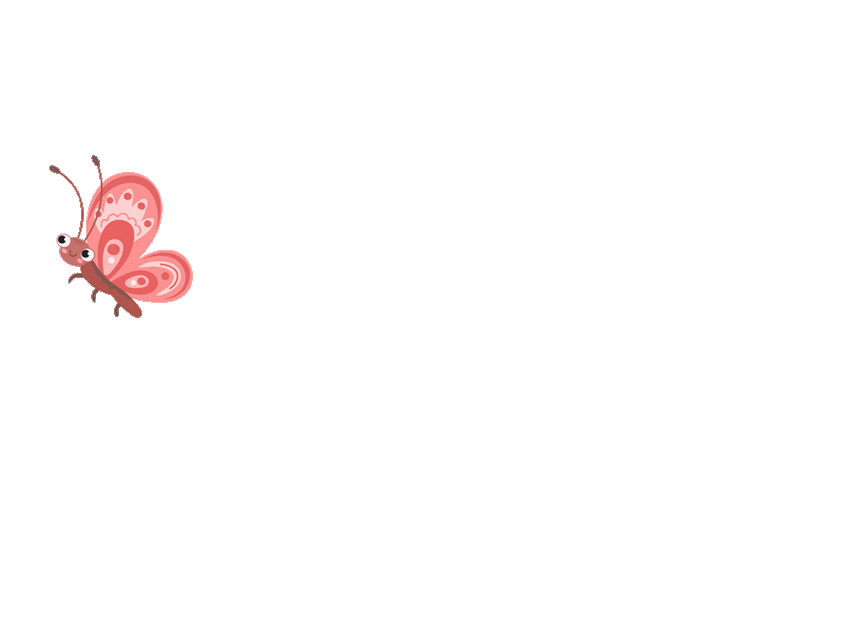 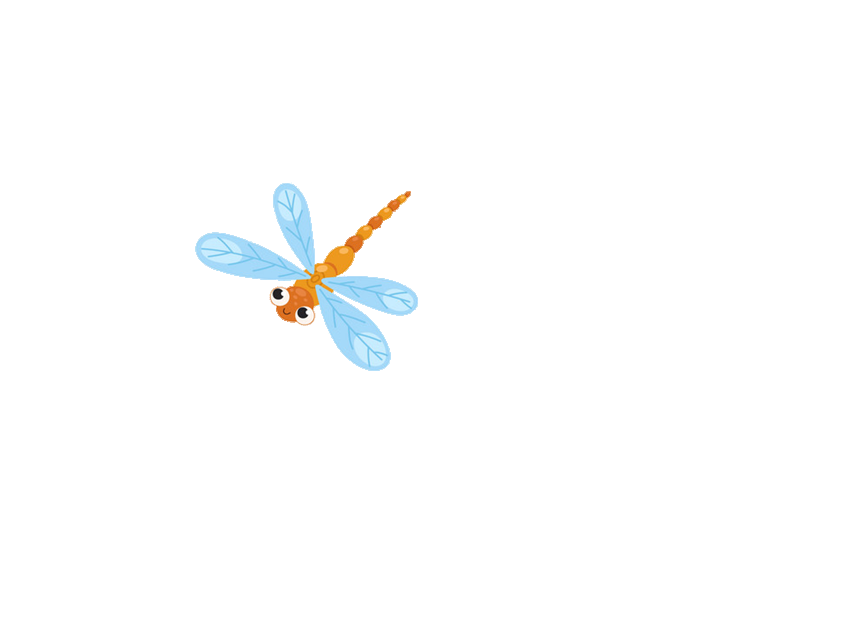 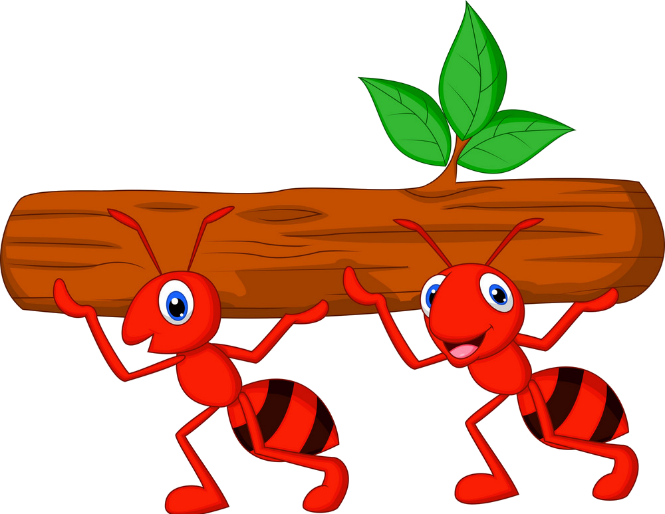 PLAY
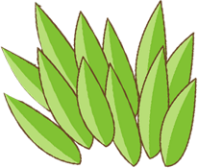 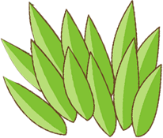 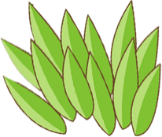 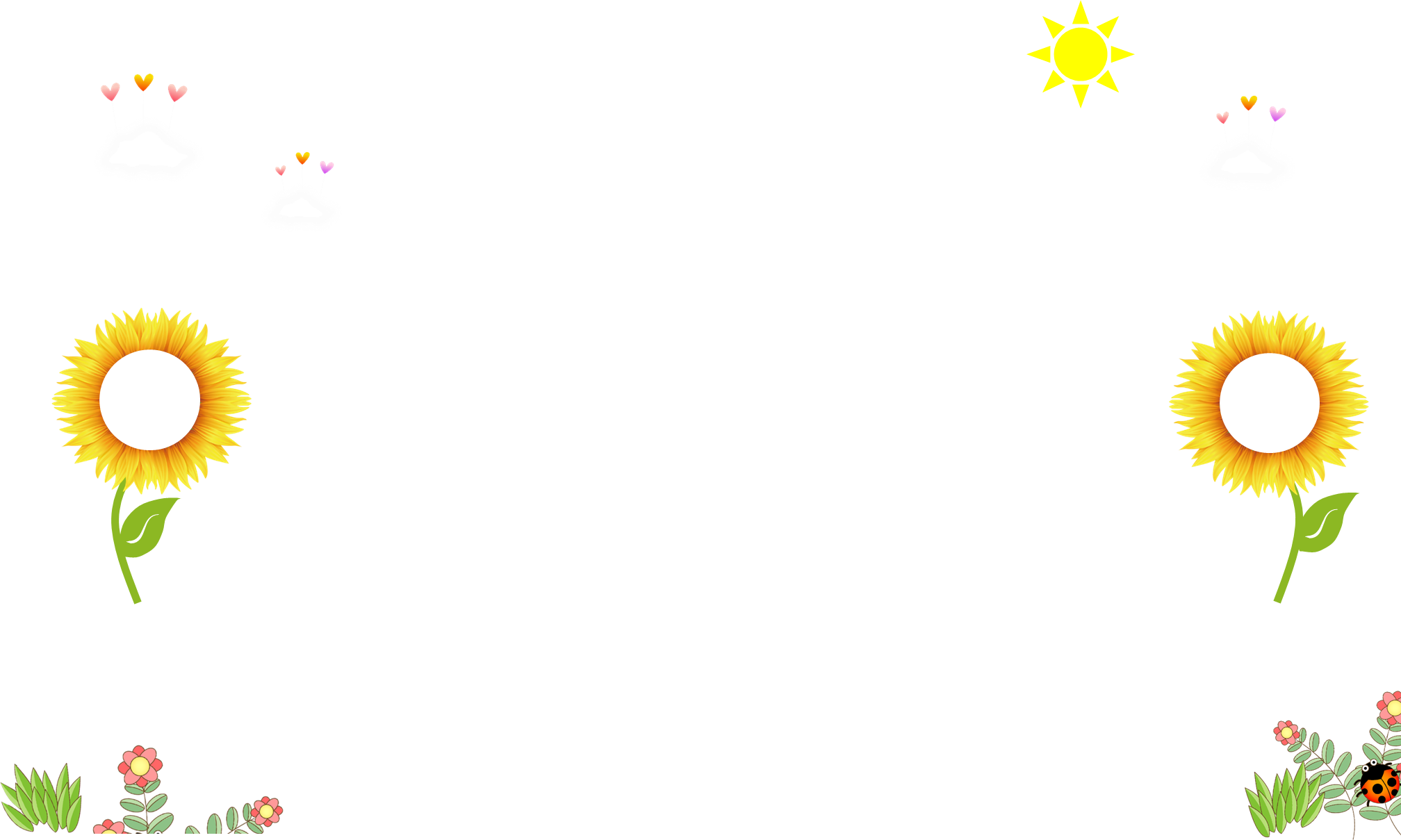 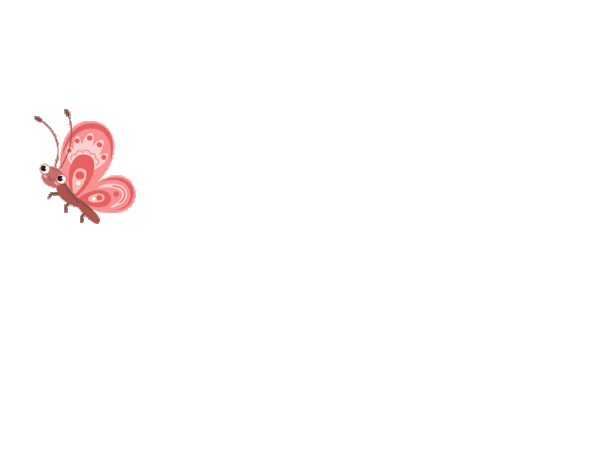 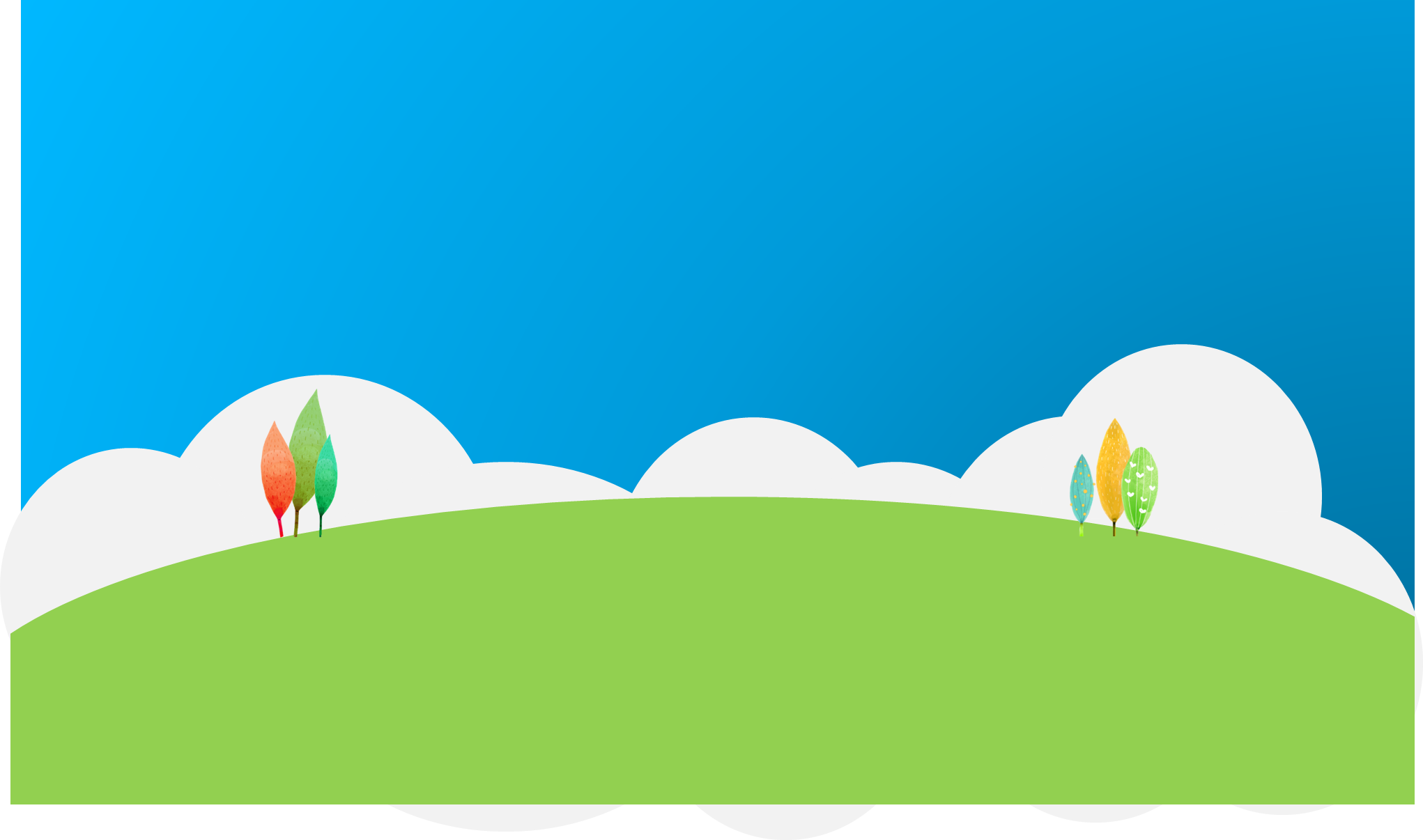 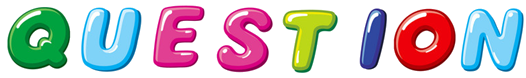 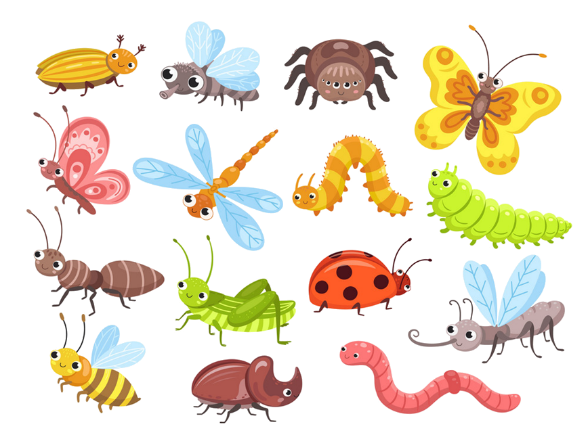 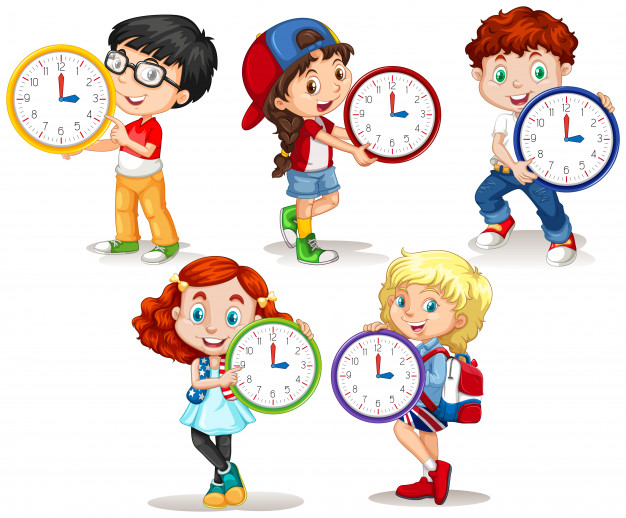 ____________?
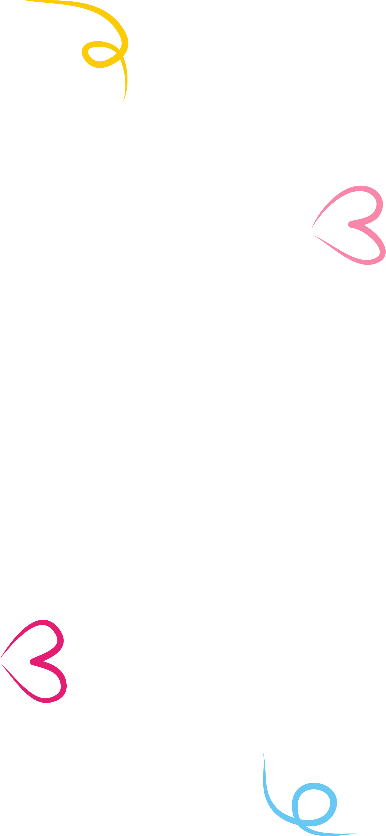 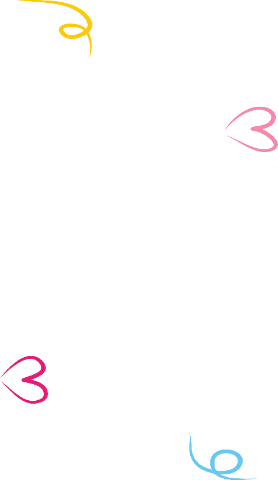 What time is it?
It’s three o’clock.
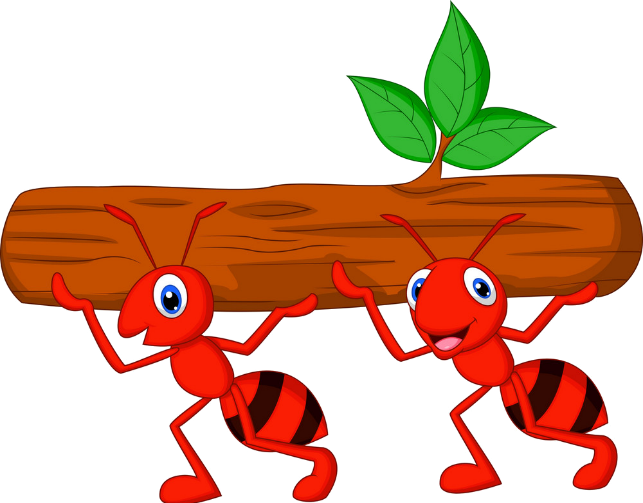 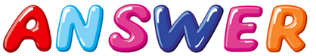 Next
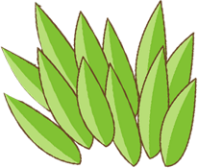 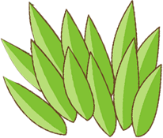 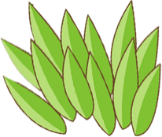 [Speaker Notes: Ms Huyền Phạm - 0936.082.789 – YOUTUBE: MsPham.  Facebook: Dạy và học cùng công nghệ.]
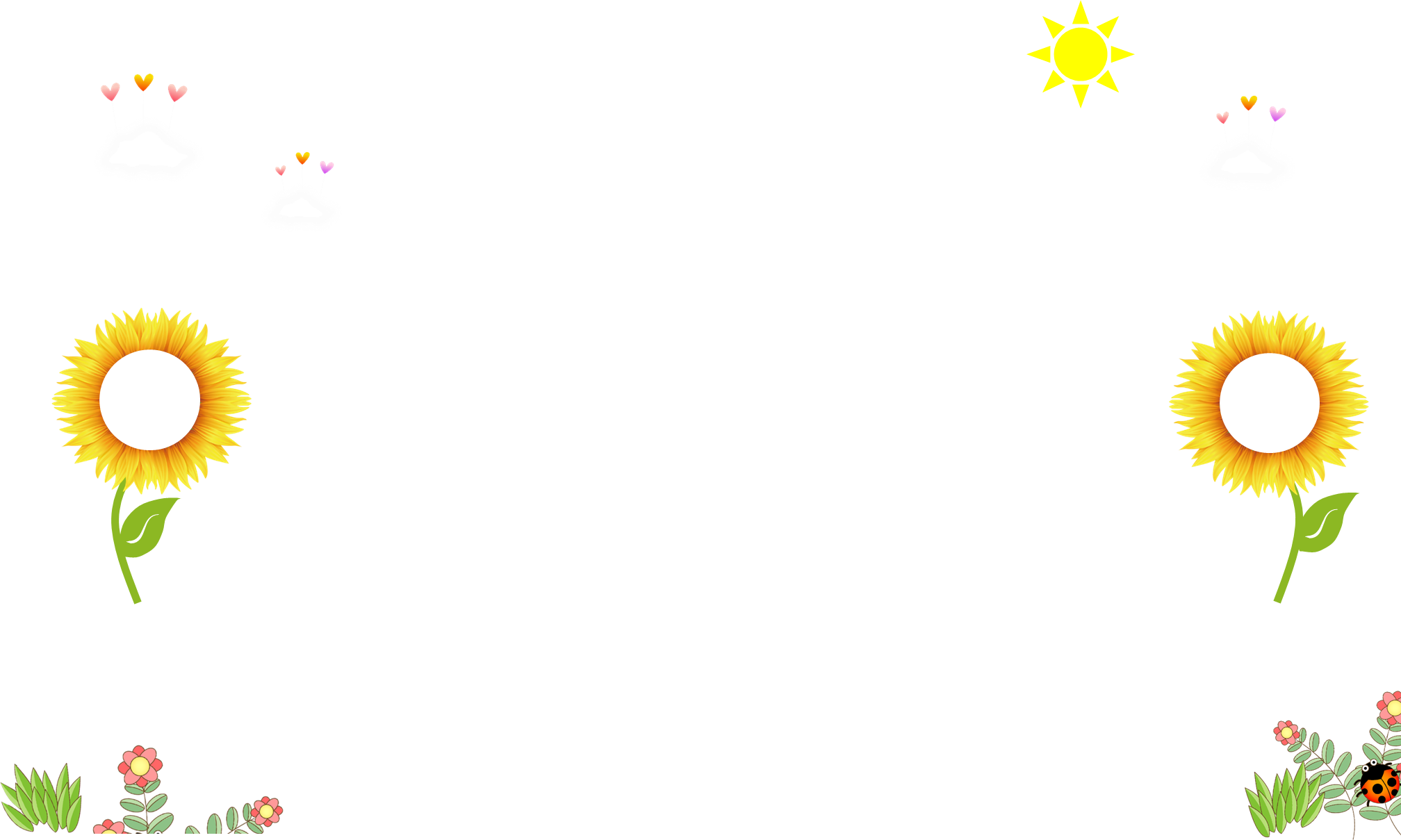 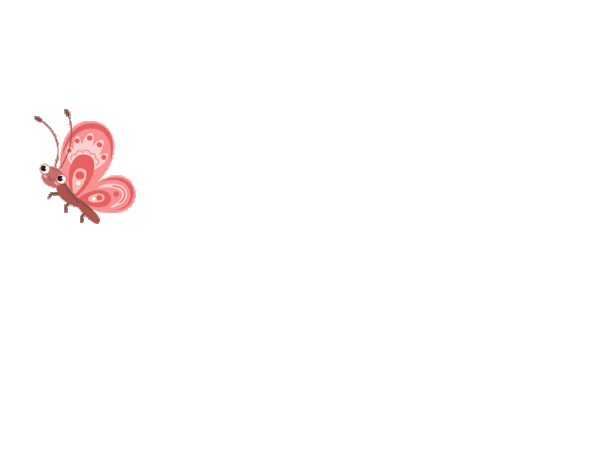 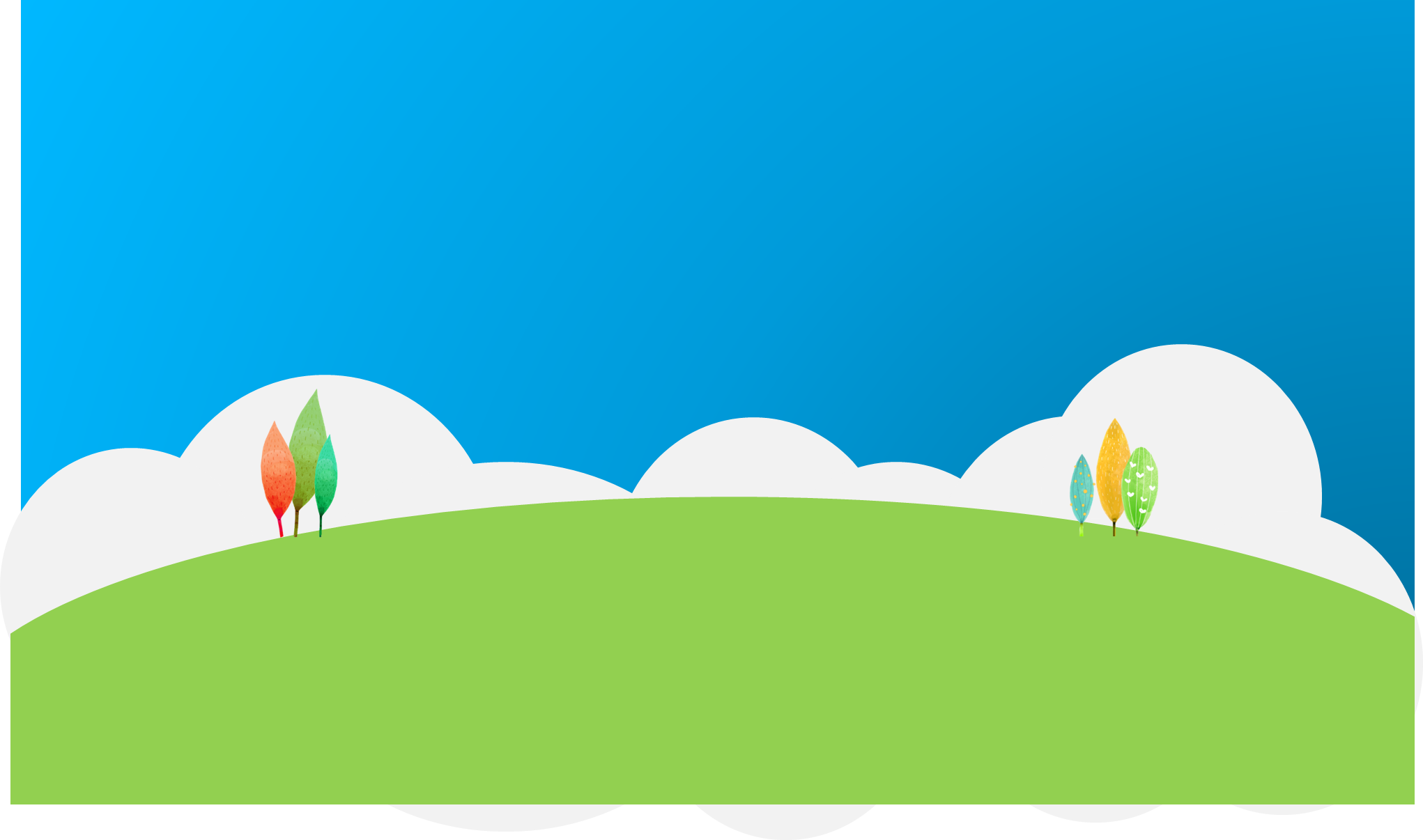 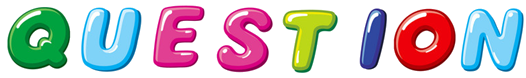 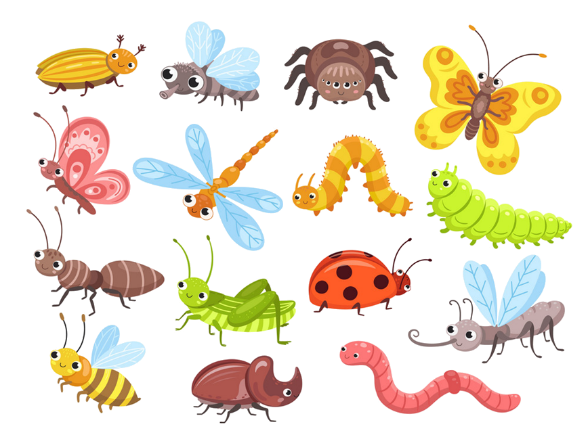 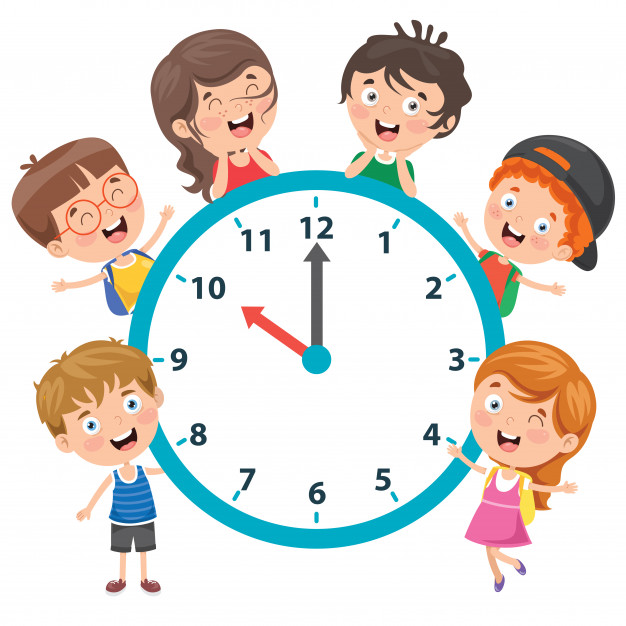 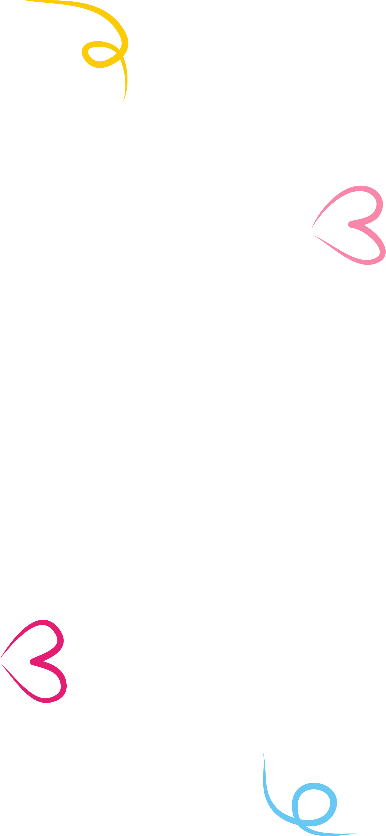 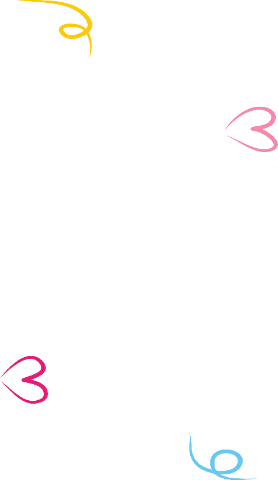 What time is it?
ten o’clock.
It’s _________.
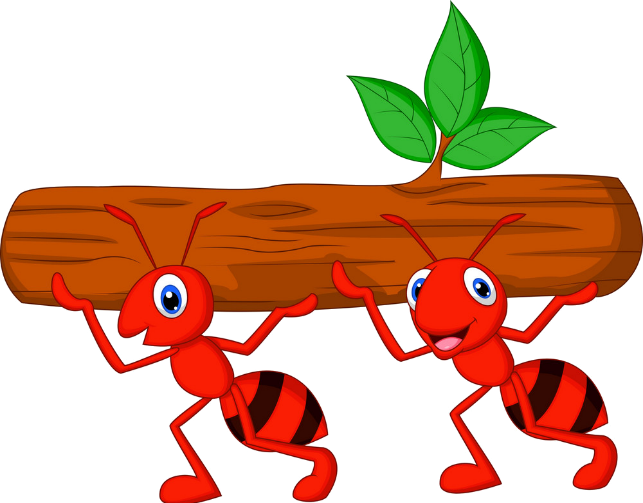 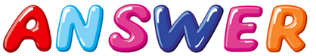 Next
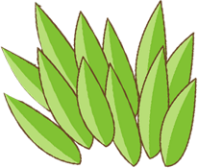 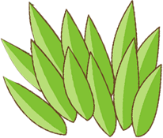 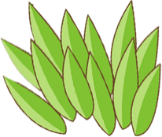 [Speaker Notes: Ms Huyền Phạm - 0936.082.789 – YOUTUBE: MsPham.  Facebook: Dạy và học cùng công nghệ.]
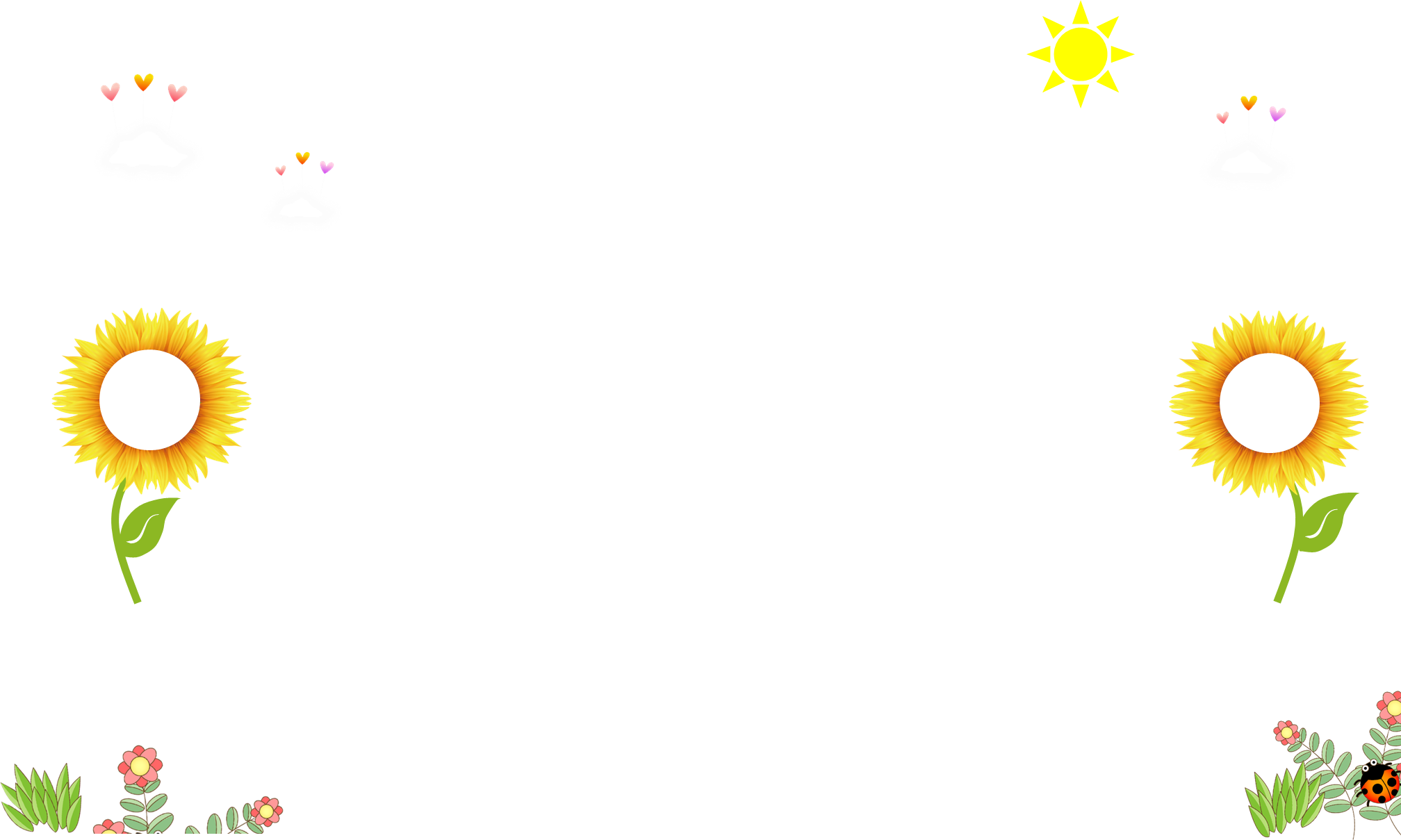 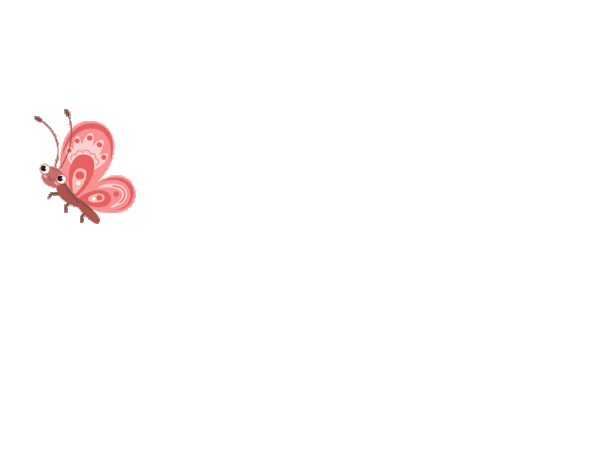 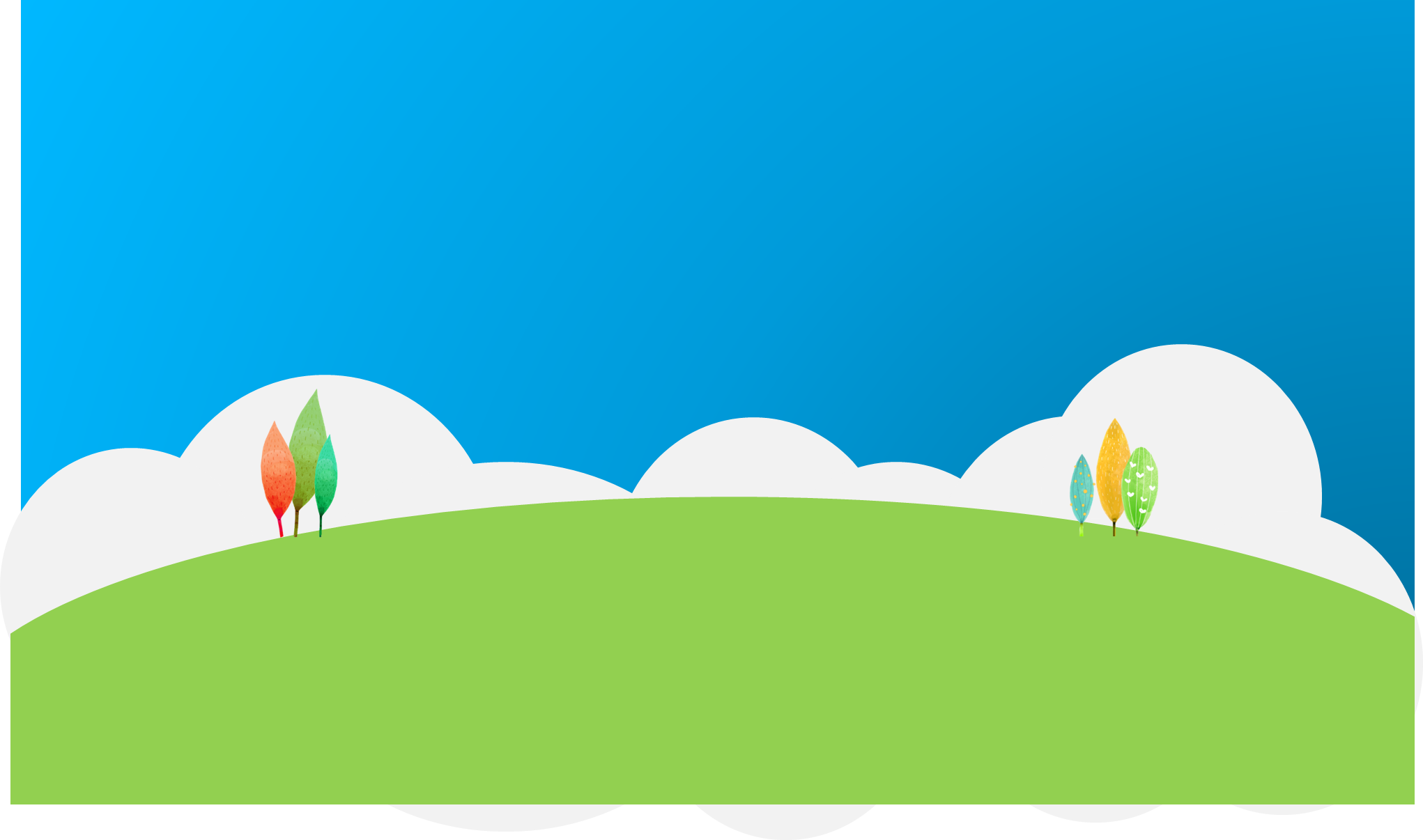 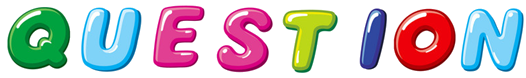 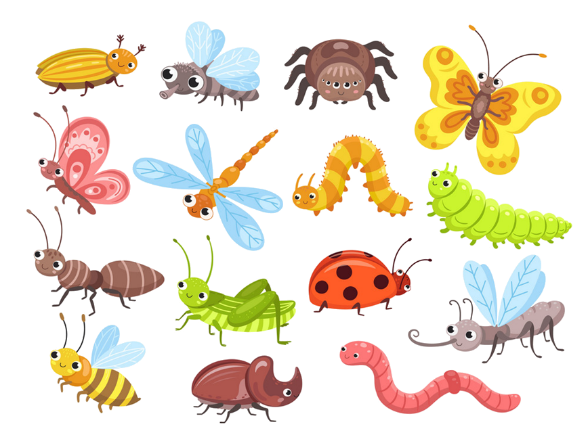 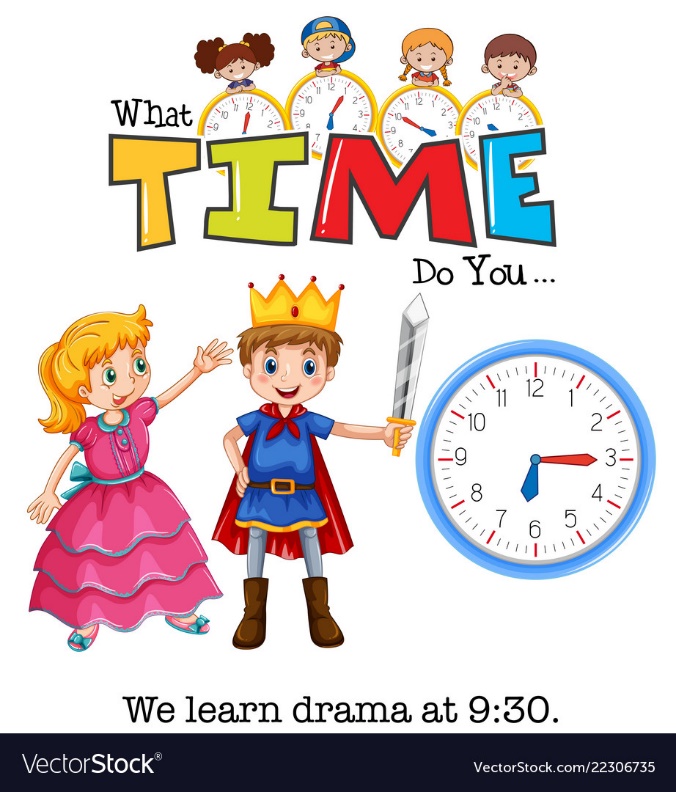 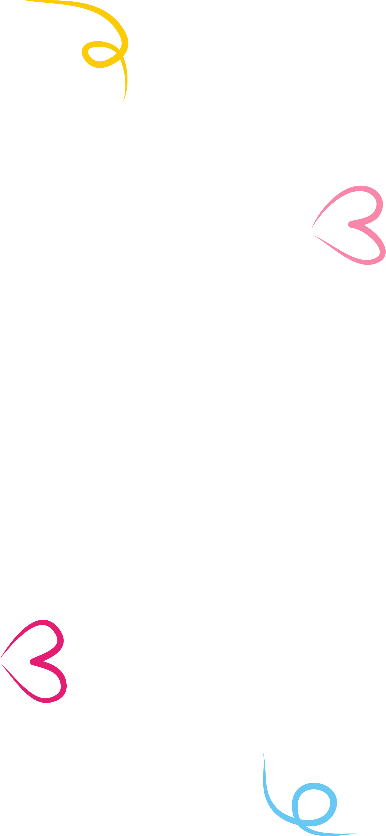 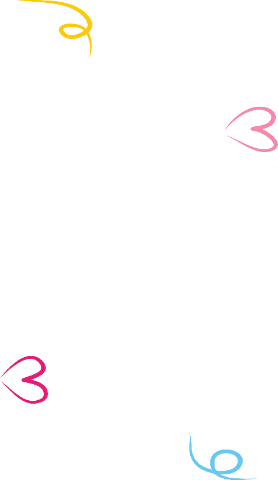 What time is it?
Six fifteen
It’s _________.
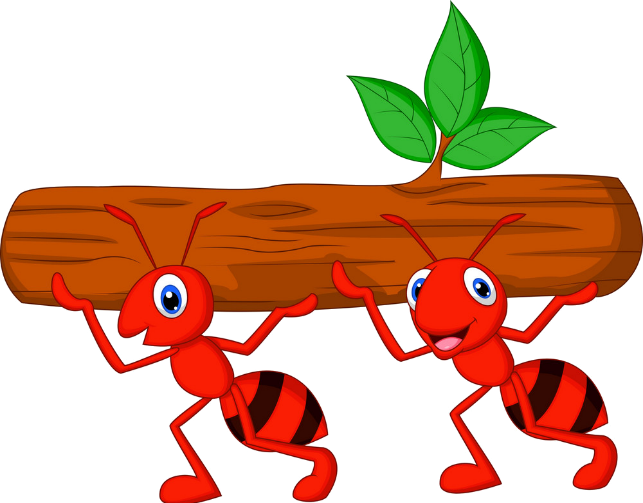 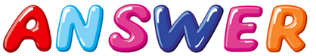 Next
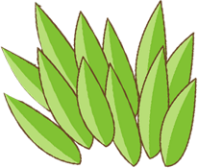 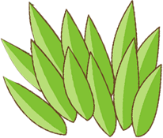 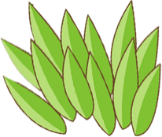 [Speaker Notes: Ms Huyền Phạm - 0936.082.789 – YOUTUBE: MsPham.  Facebook: Dạy và học cùng công nghệ.]
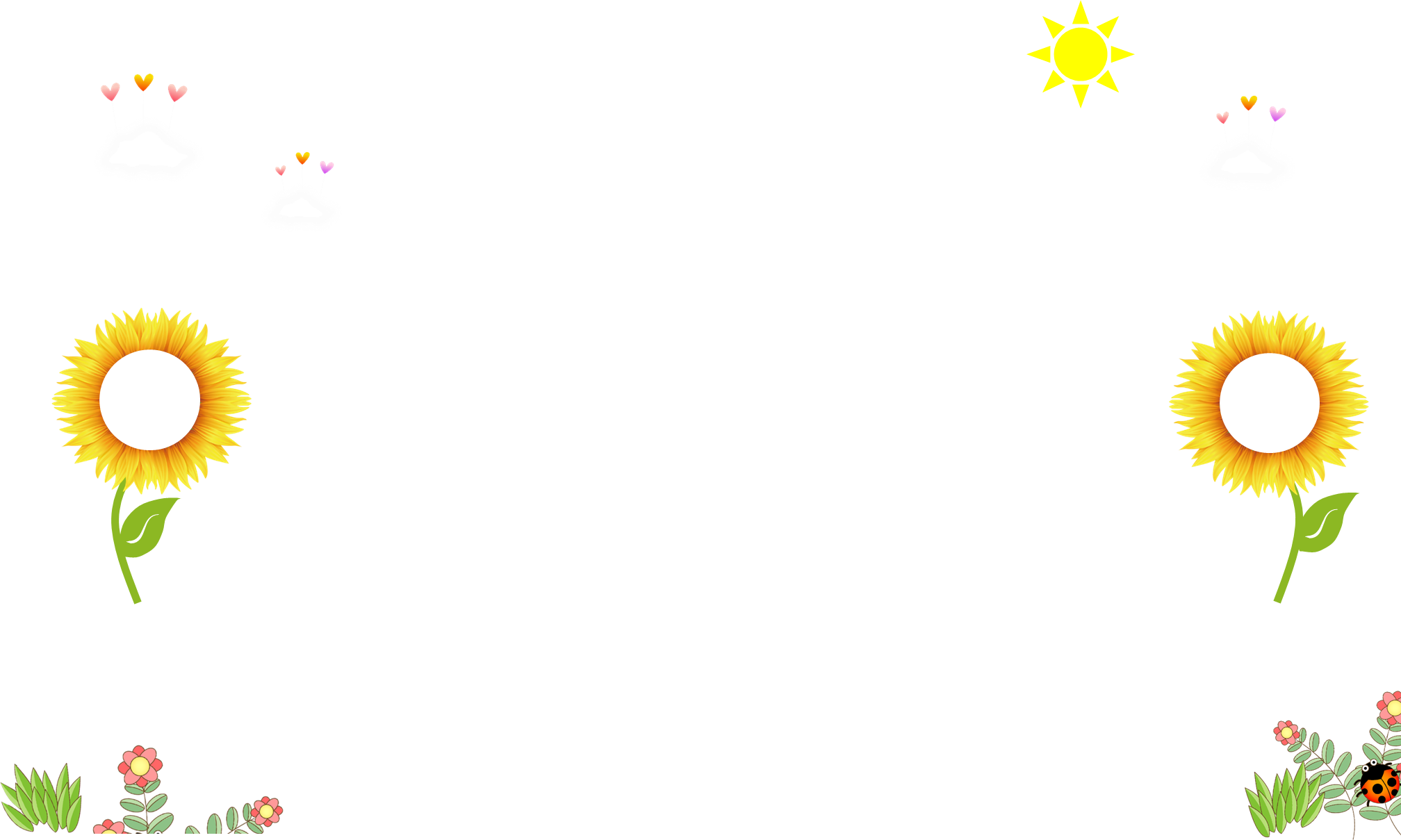 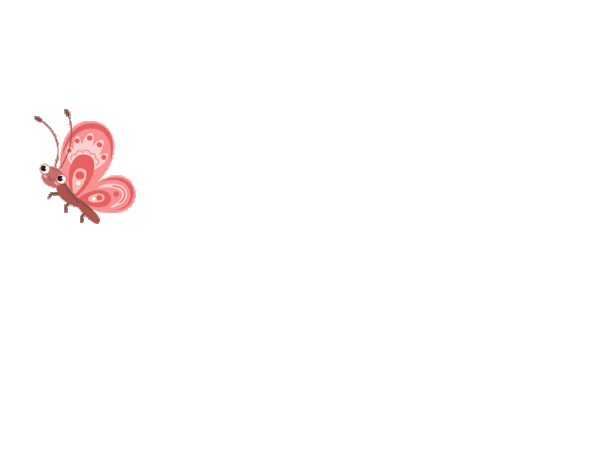 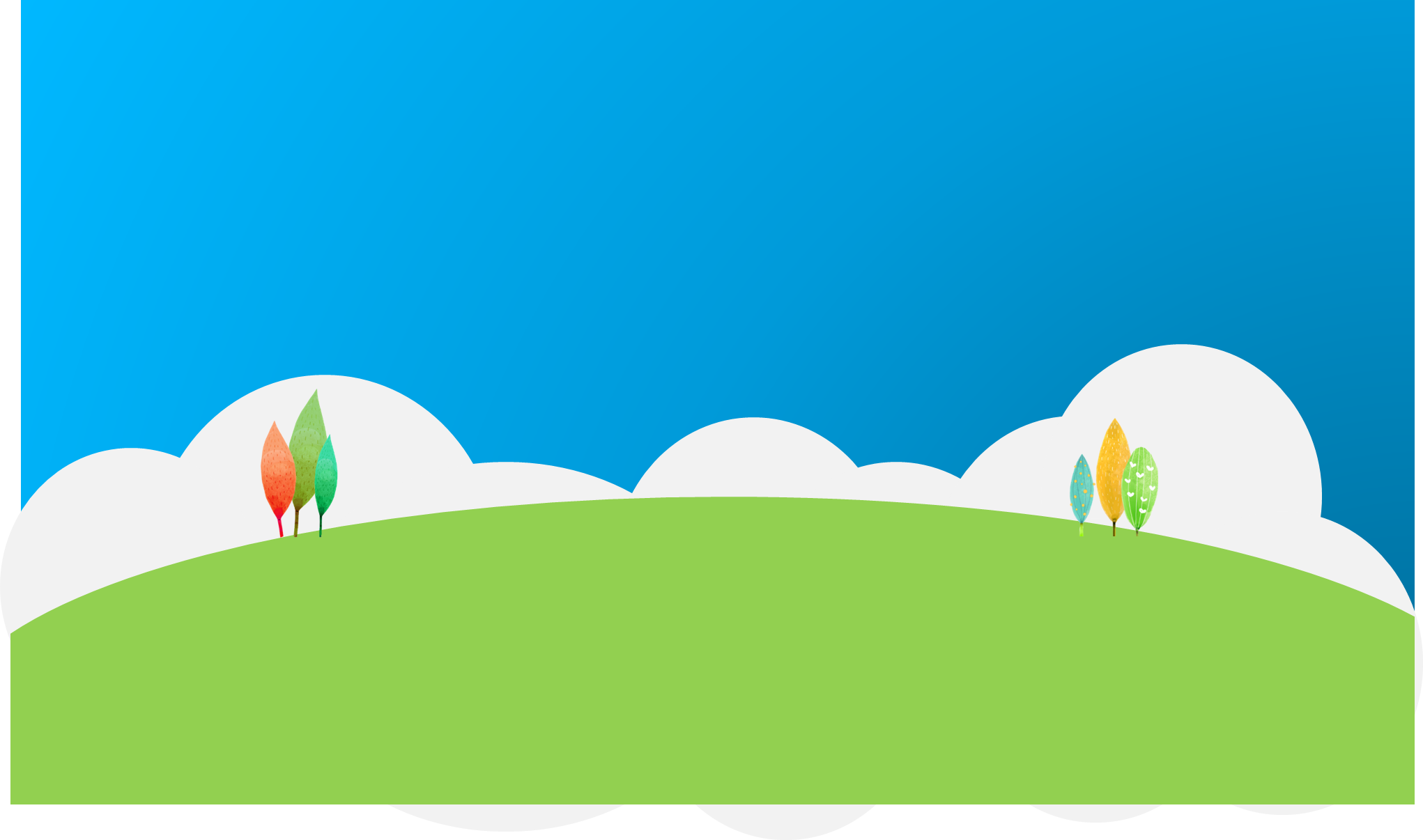 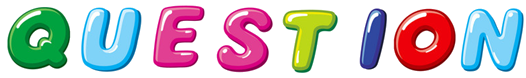 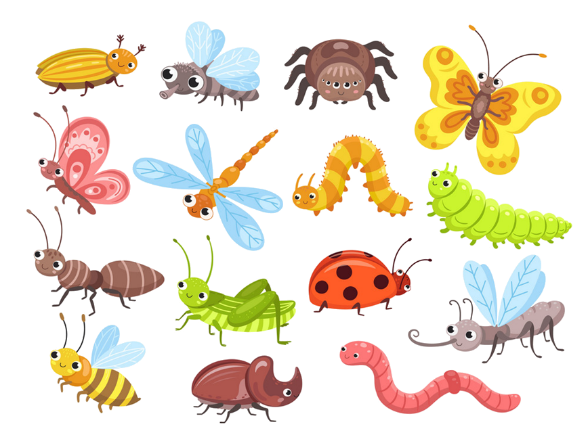 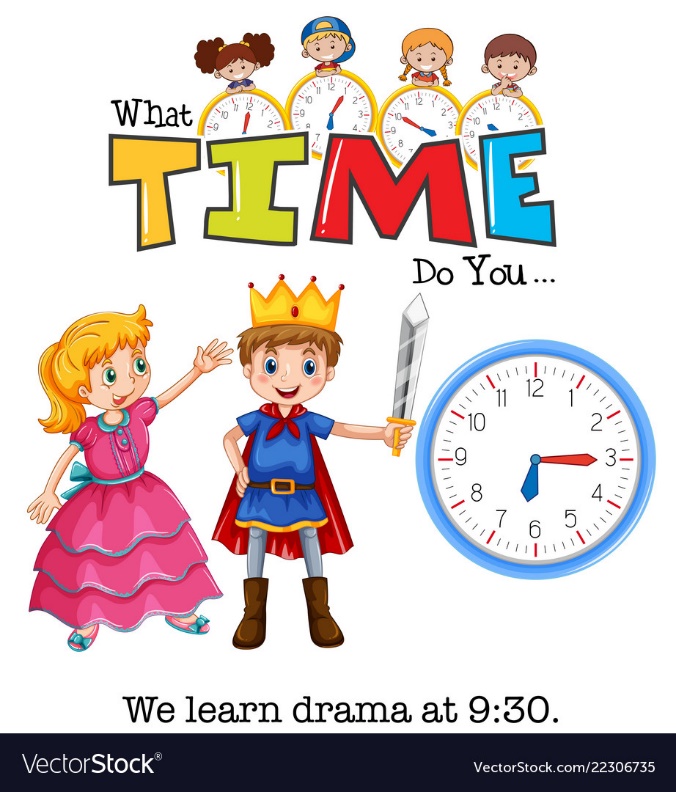 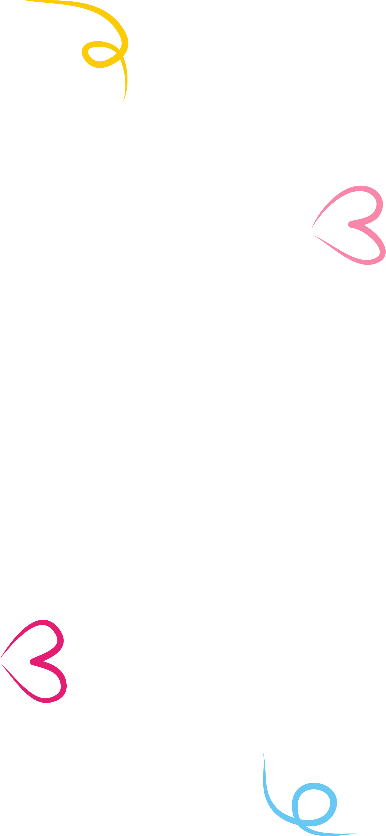 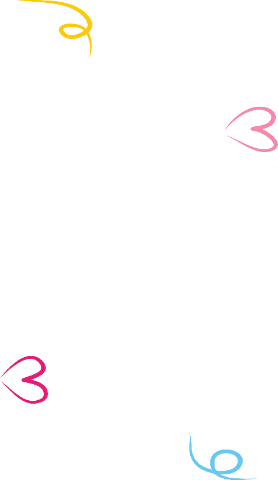 _________ is it?
What time
It’s six fifteen.
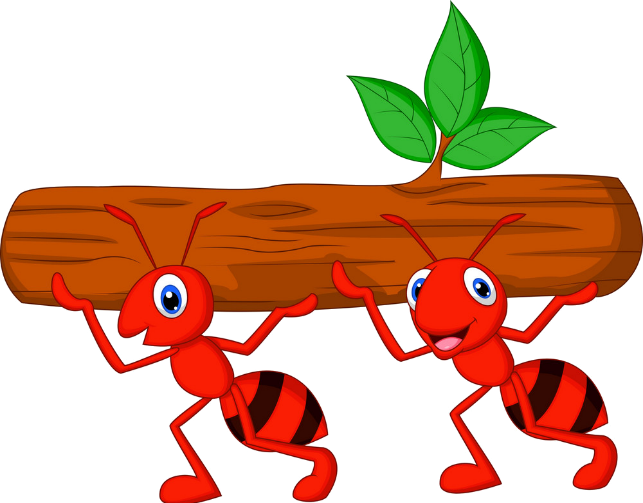 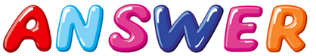 Next
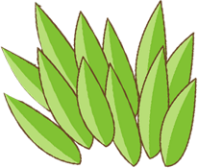 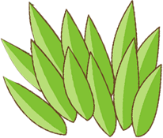 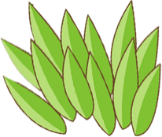 [Speaker Notes: Ms Huyền Phạm - 0936.082.789 – YOUTUBE: MsPham.  Facebook: Dạy và học cùng công nghệ.]
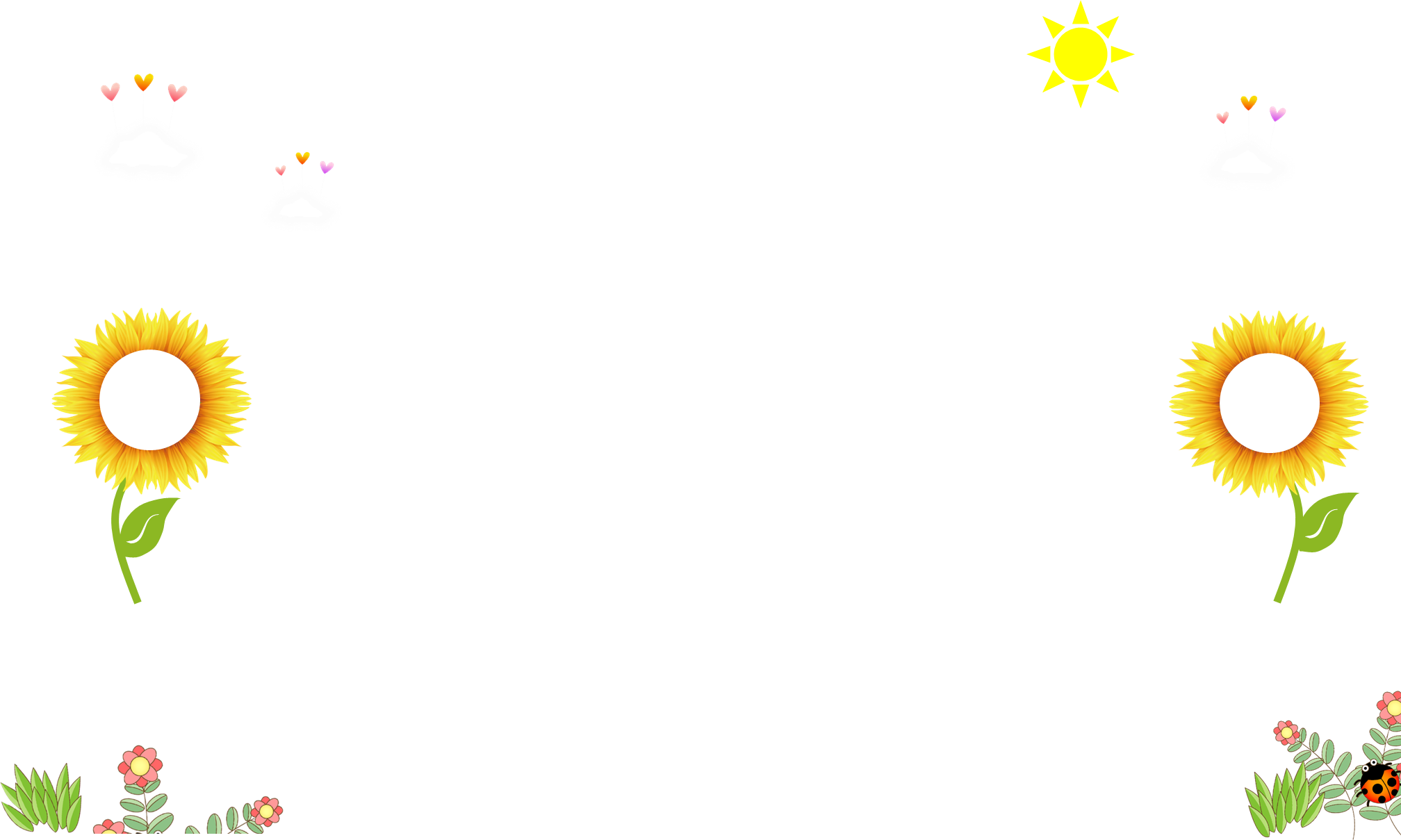 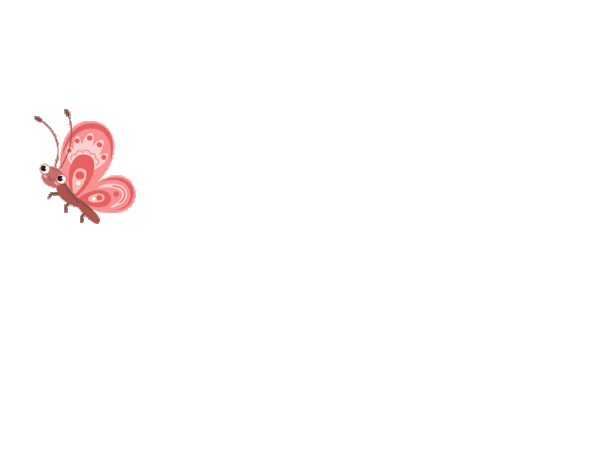 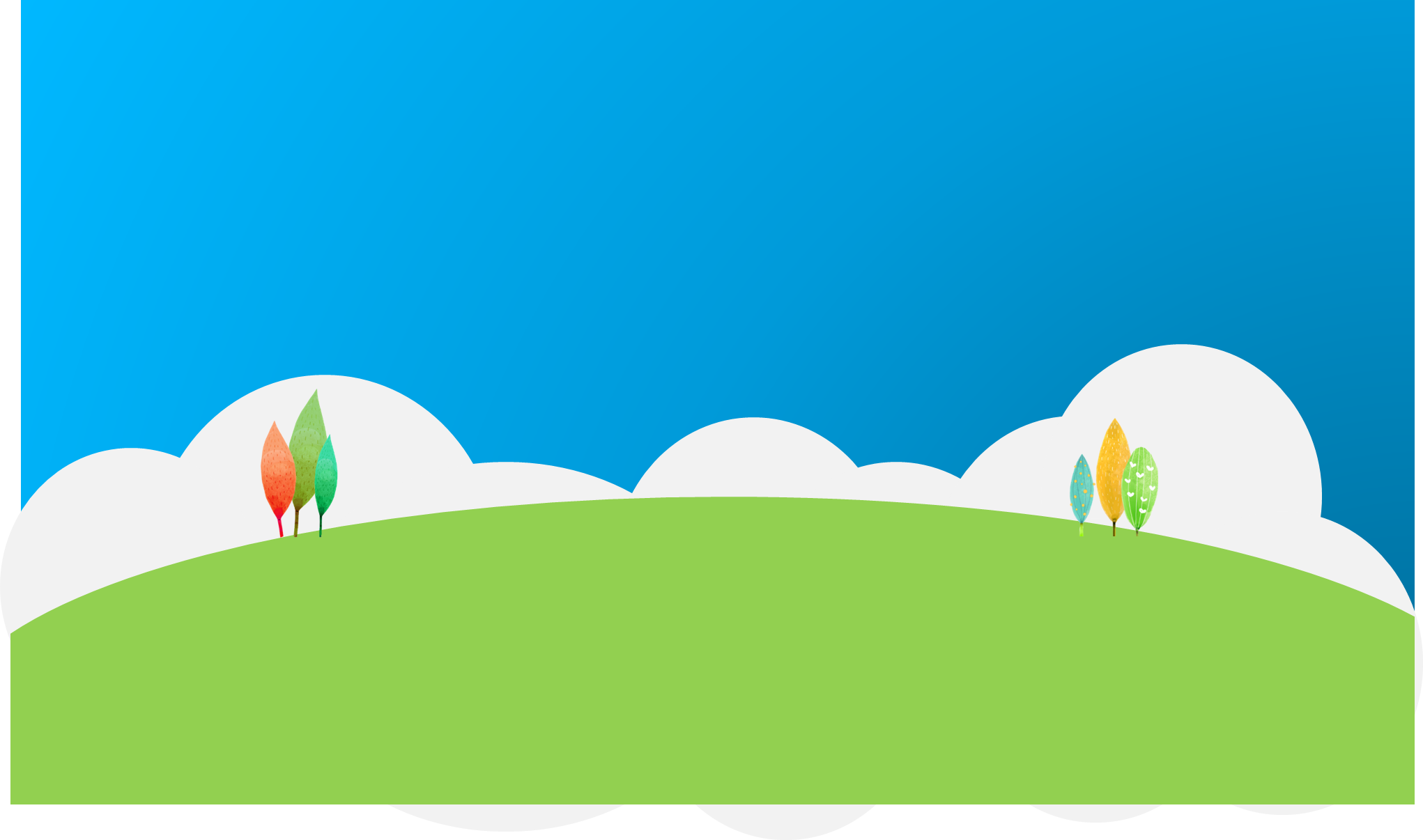 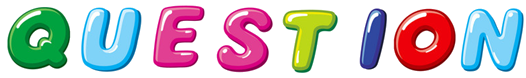 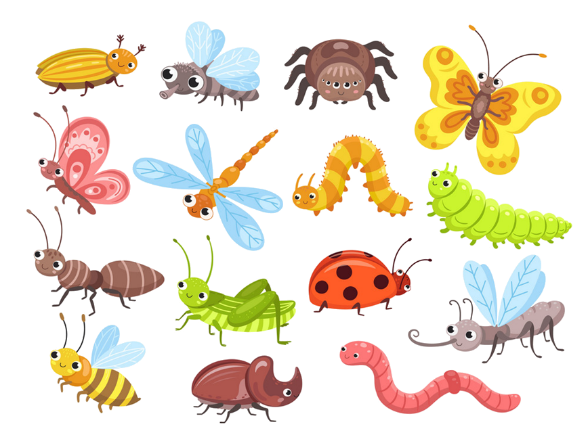 What time is it?
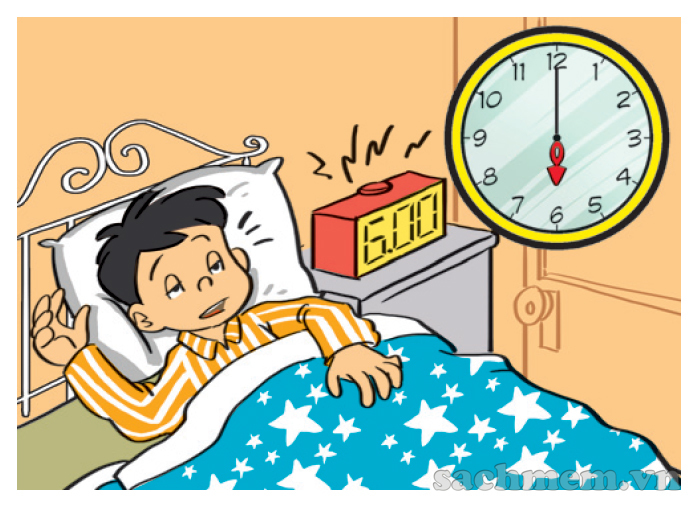 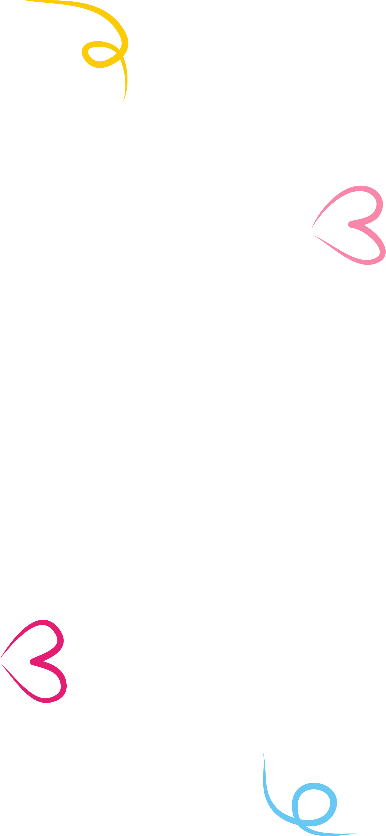 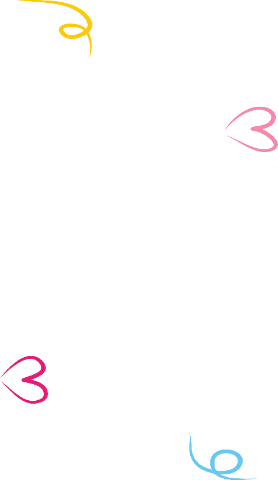 It’s six o’clock.
It’s six o’clock.
It’s twelve thirty.
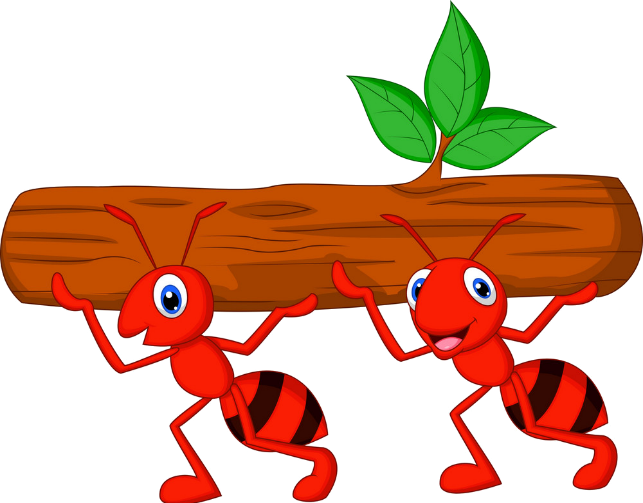 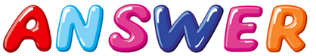 Next
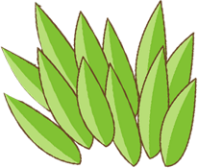 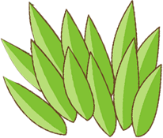 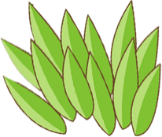 [Speaker Notes: Ms Huyền Phạm - 0936.082.789 – YOUTUBE: MsPham.  Facebook: Dạy và học cùng công nghệ.]
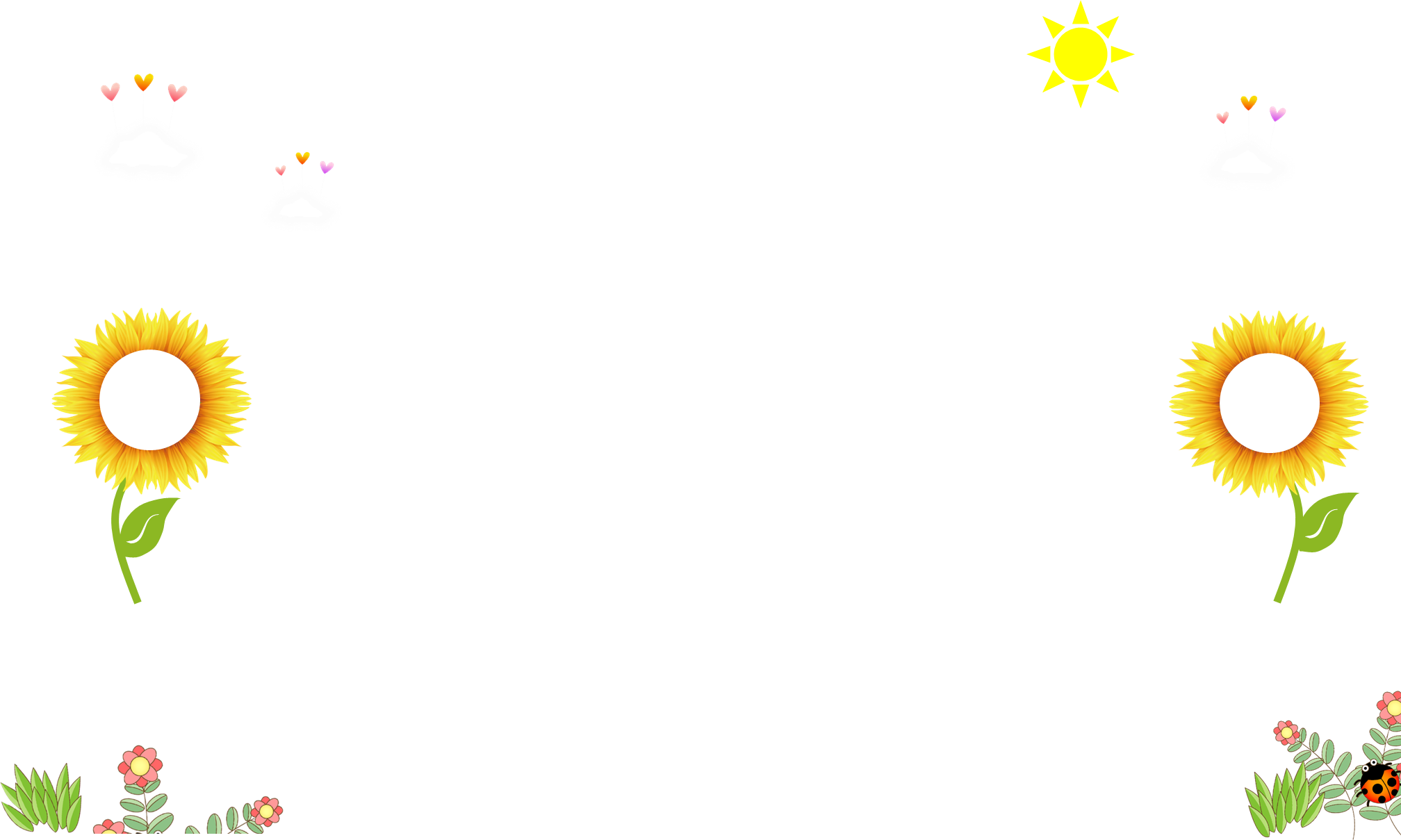 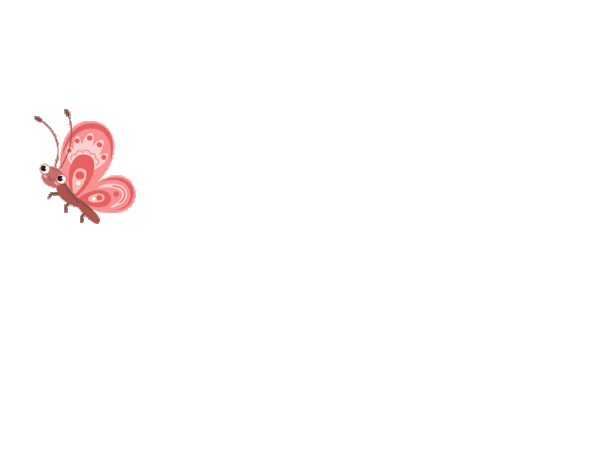 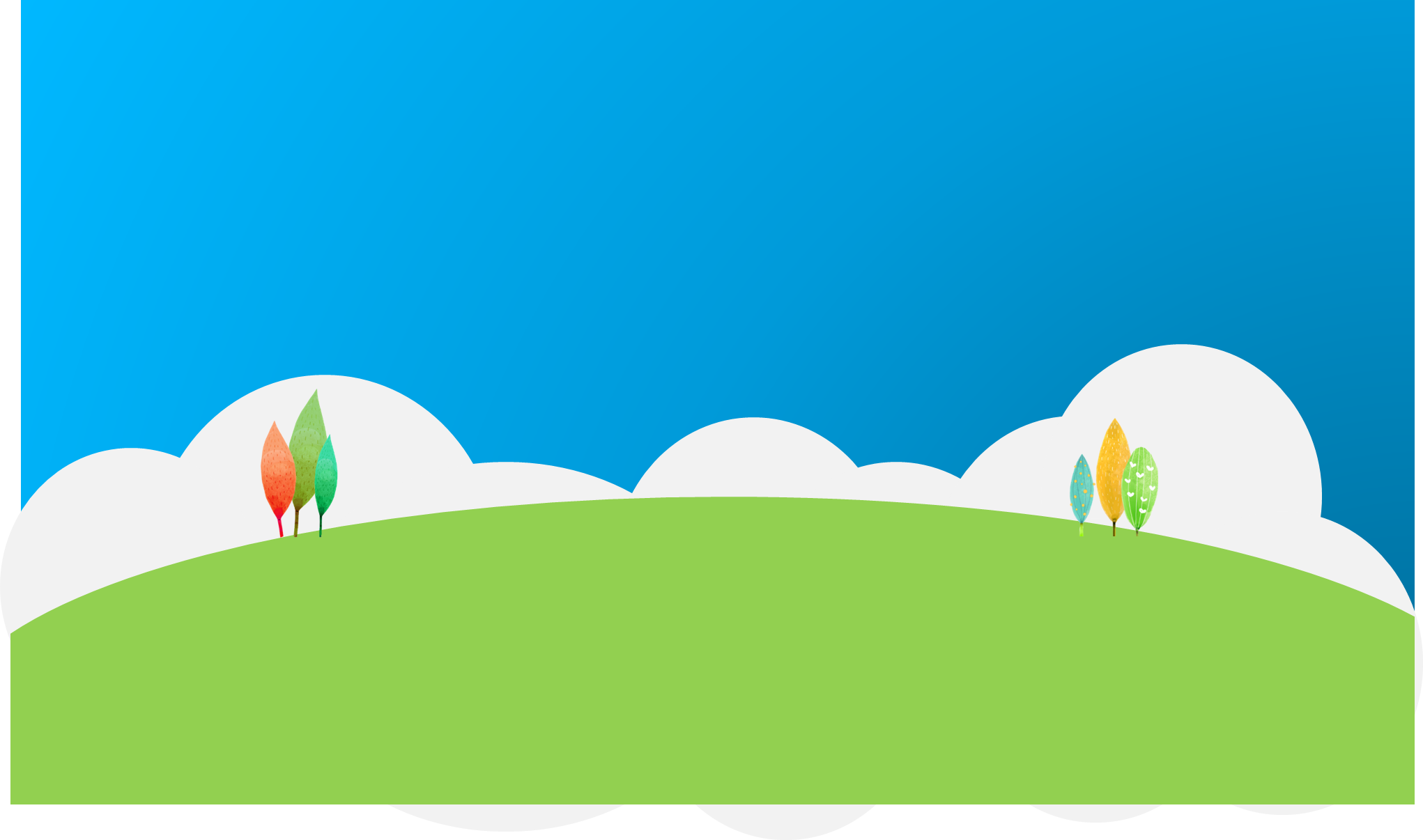 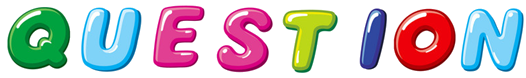 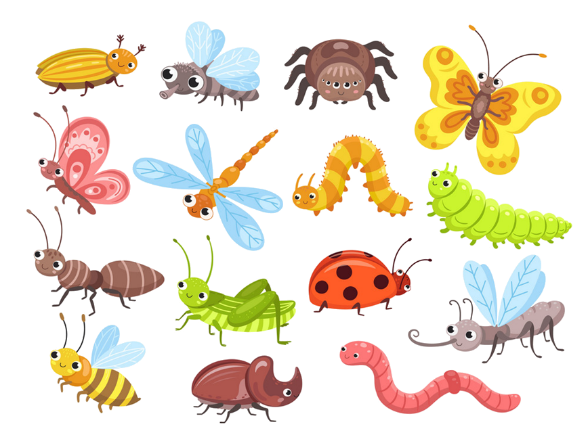 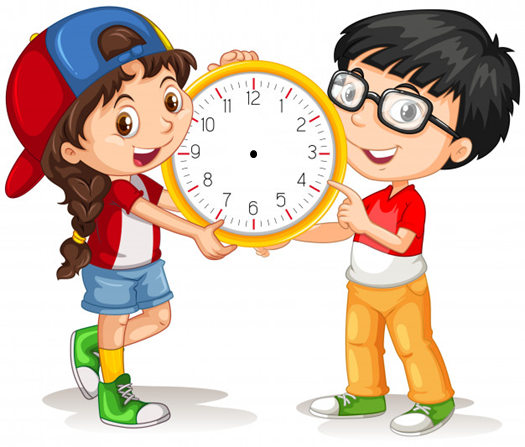 What time is it?
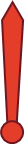 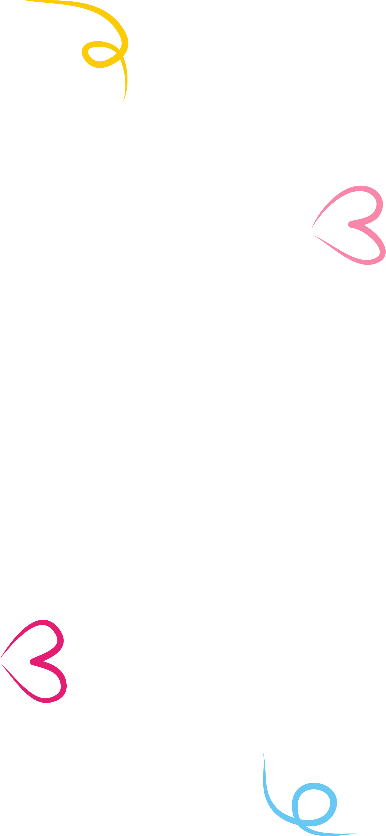 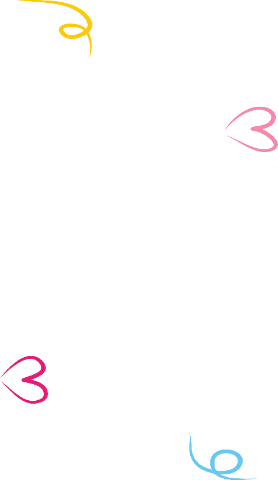 It’s ten thirty.
True
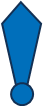 True
False
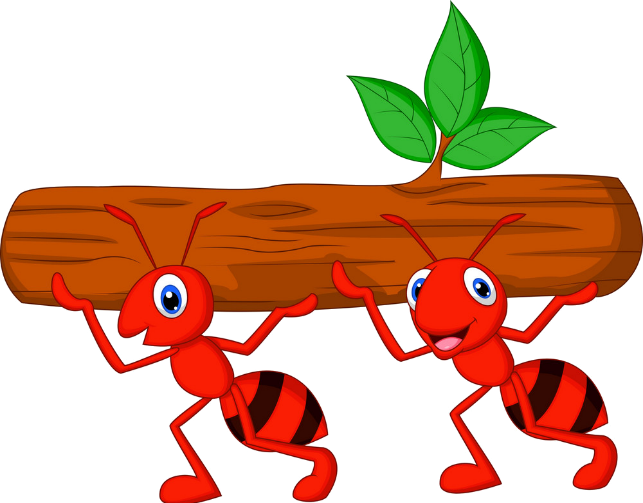 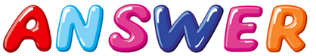 Next
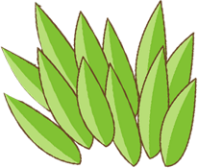 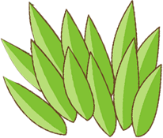 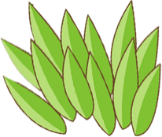 [Speaker Notes: Ms Huyền Phạm - 0936.082.789 – YOUTUBE: MsPham.  Facebook: Dạy và học cùng công nghệ.]
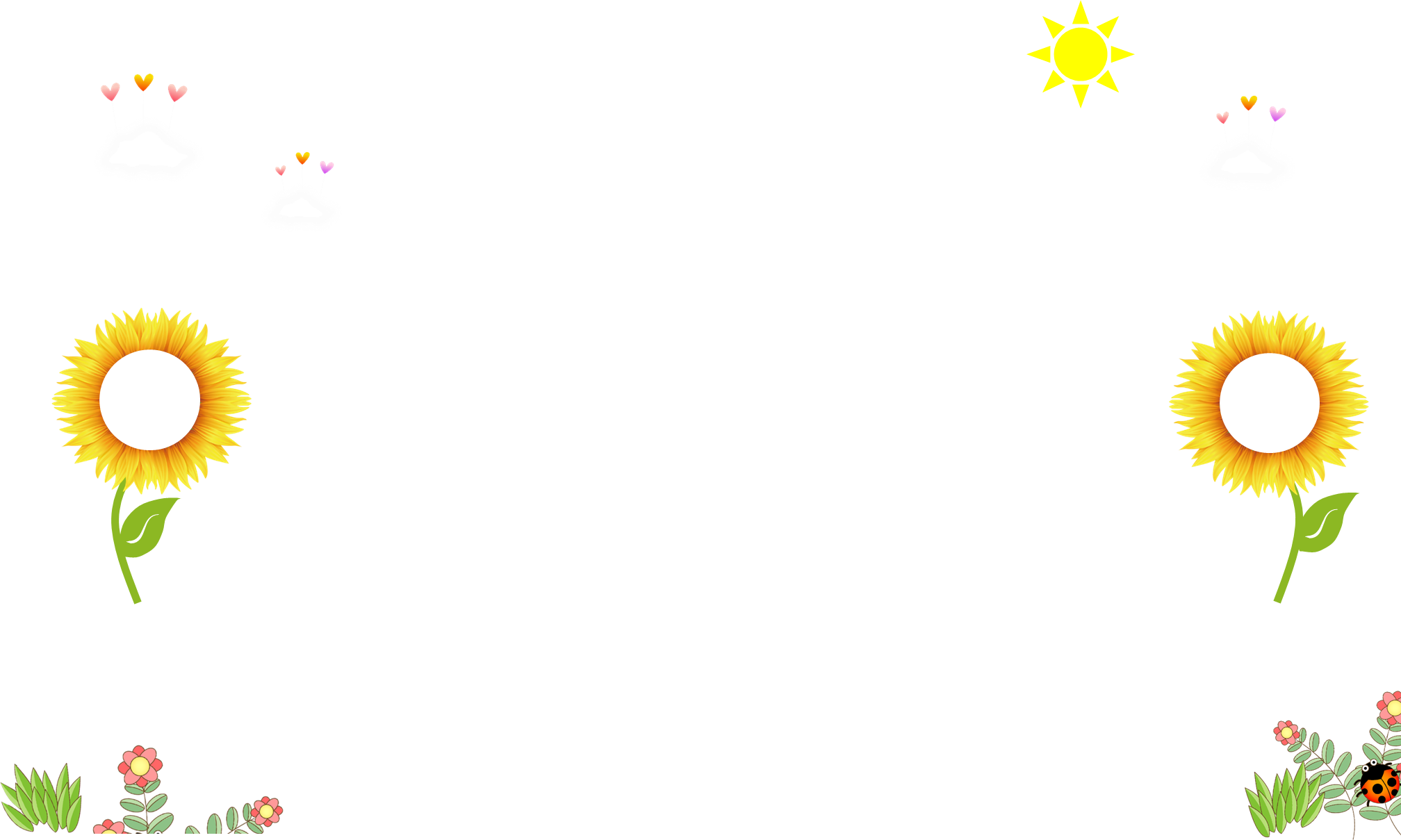 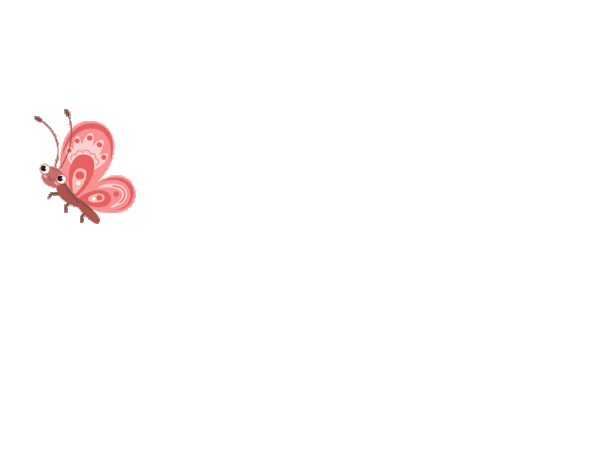 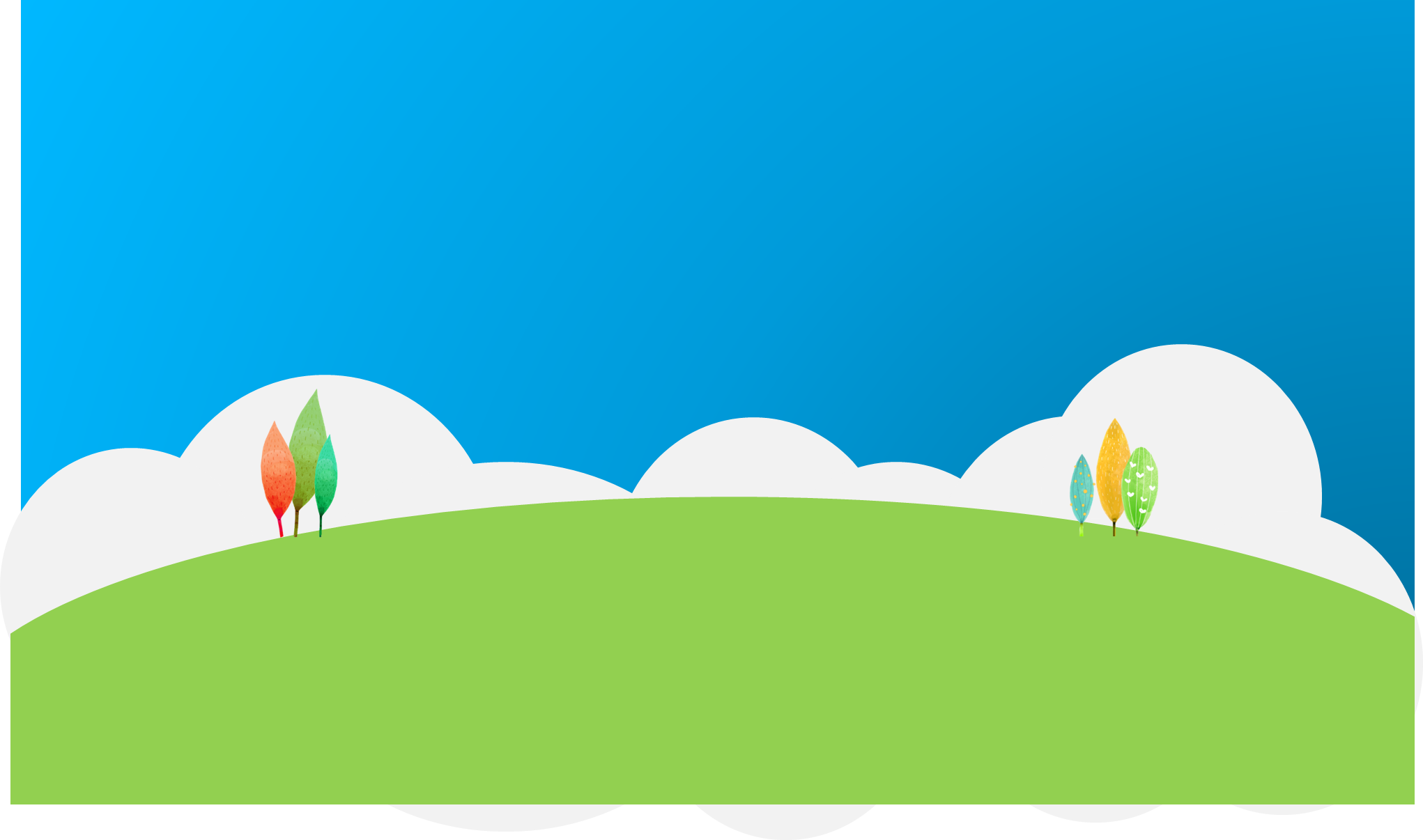 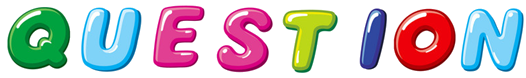 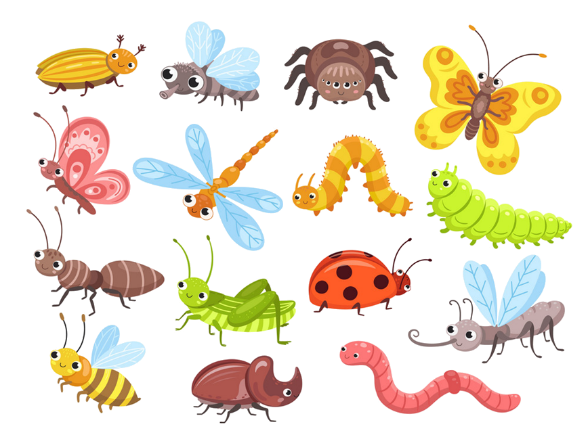 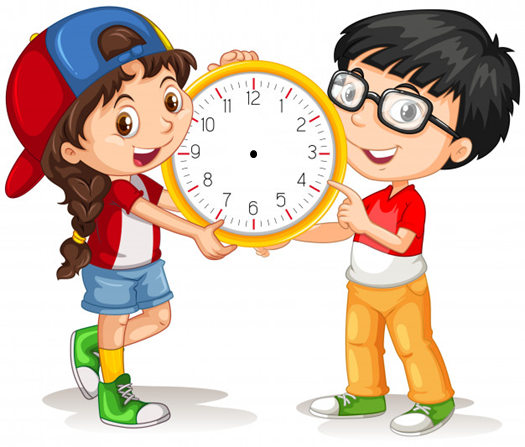 What time is it?
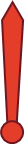 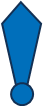 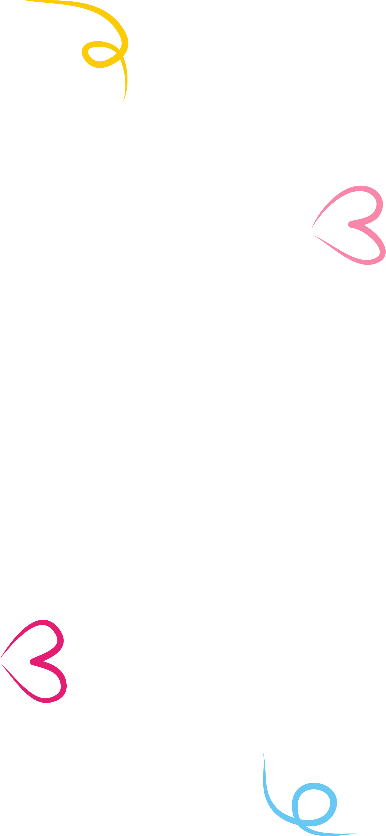 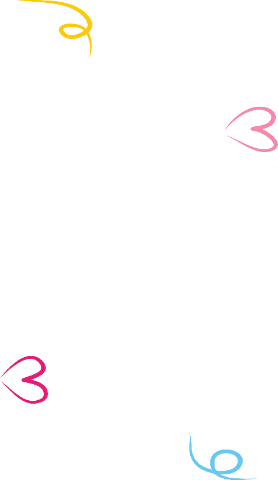 It’s ten o’clock.
False
True
False
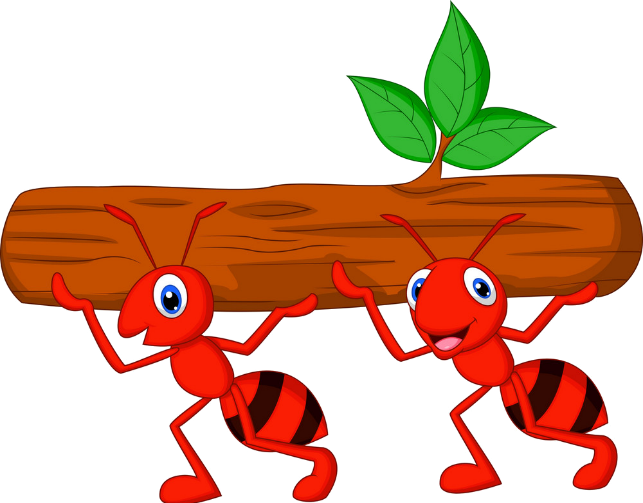 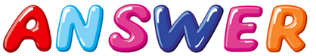 Next
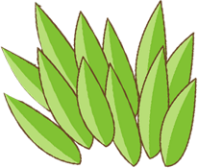 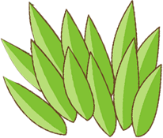 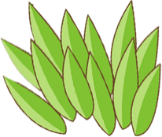 [Speaker Notes: Ms Huyền Phạm - 0936.082.789 – YOUTUBE: MsPham.  Facebook: Dạy và học cùng công nghệ.]
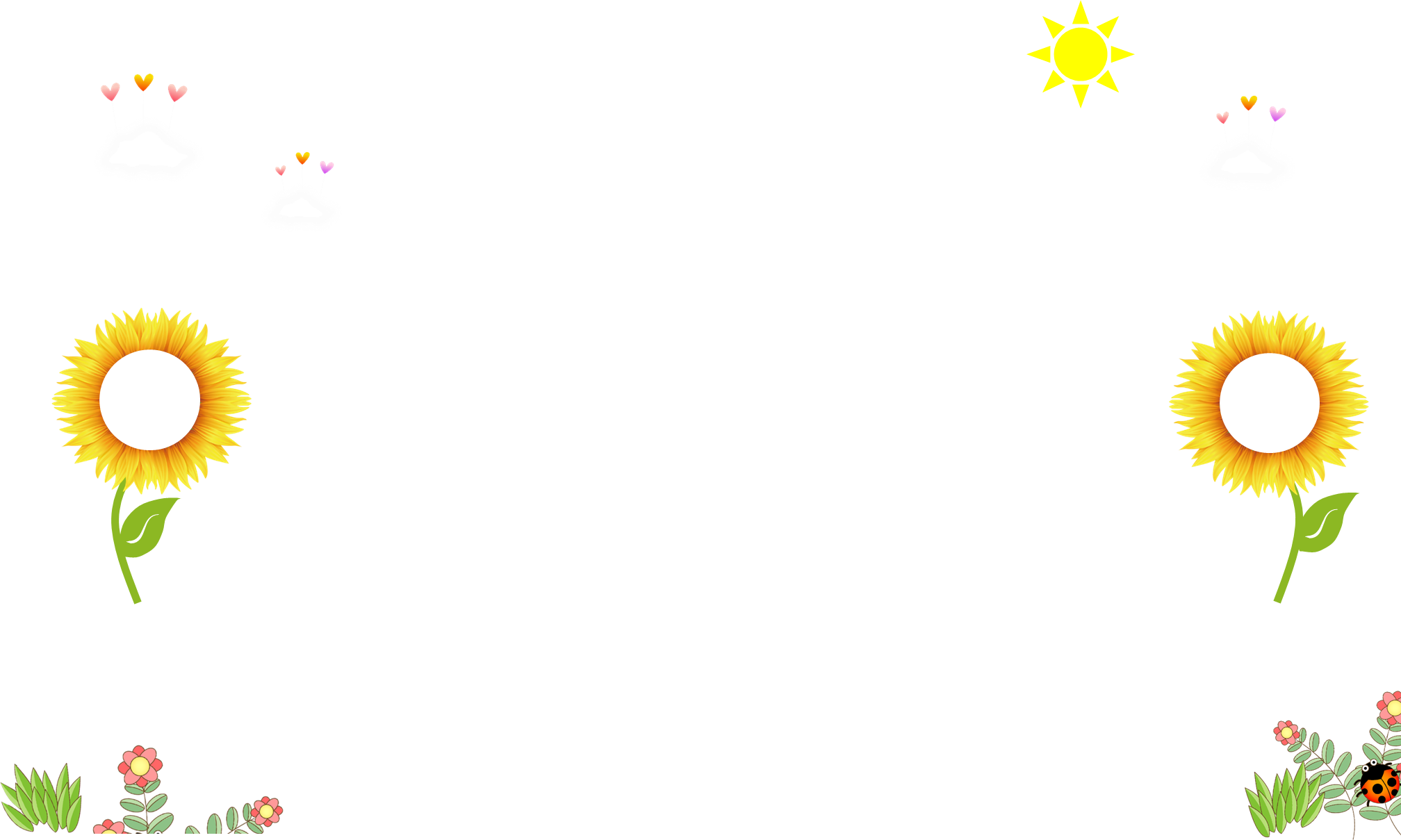 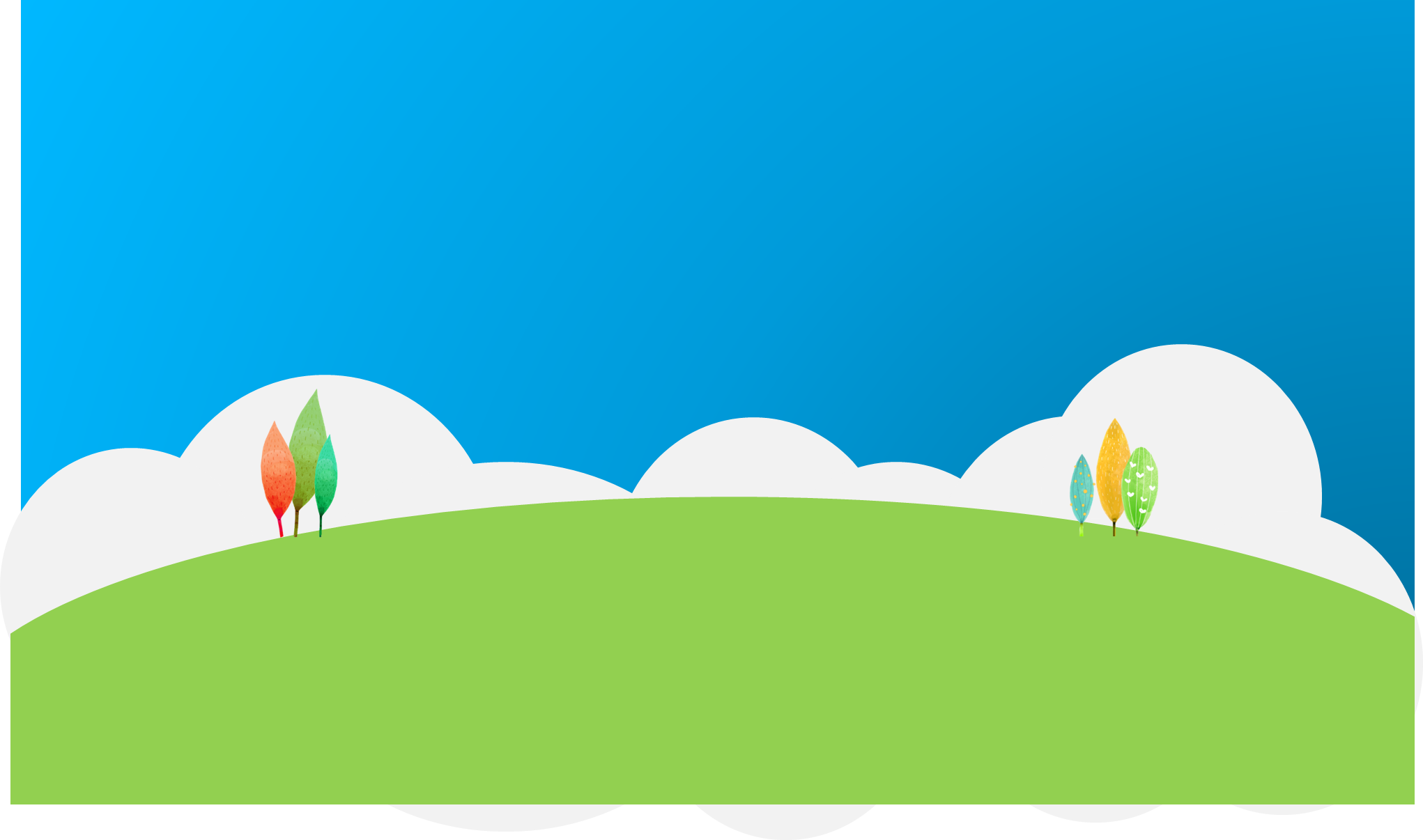 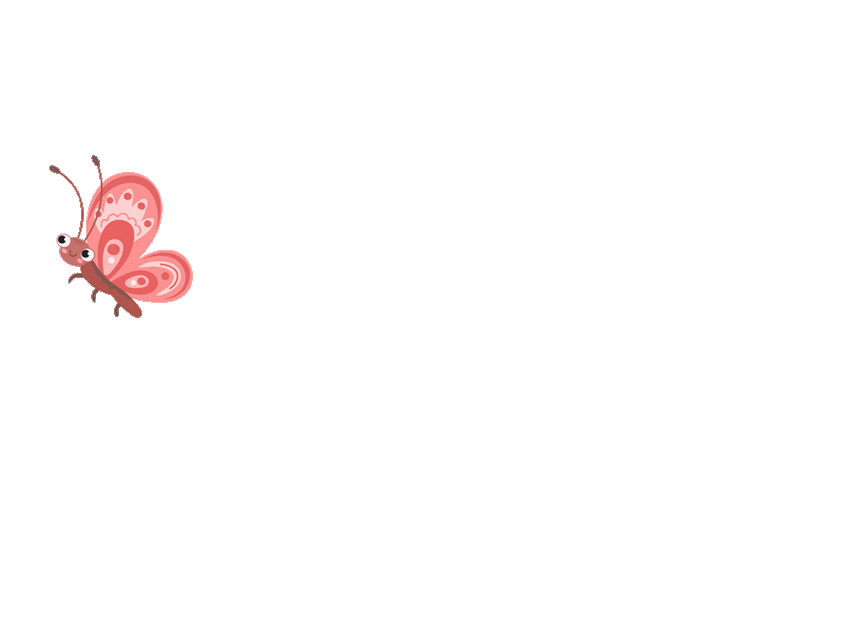 WELL DONE!
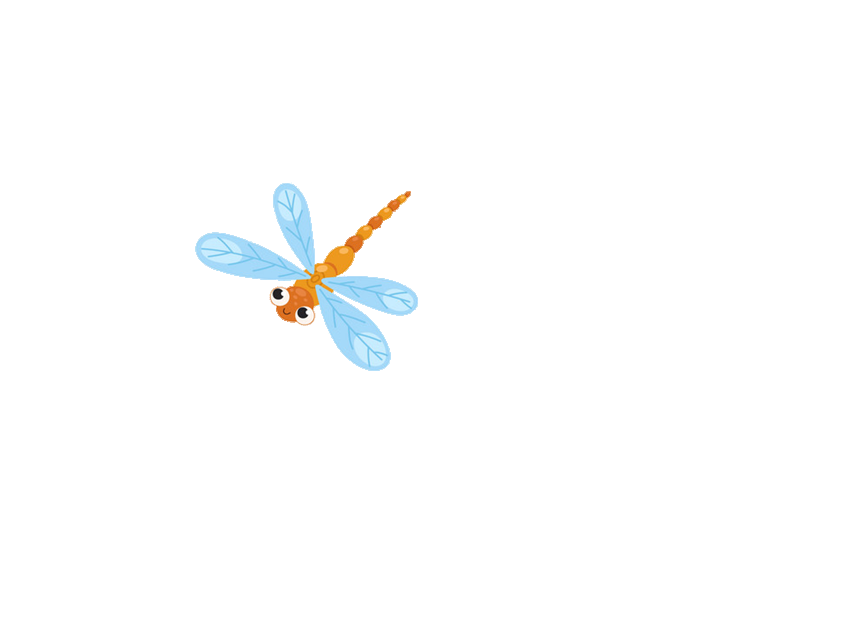 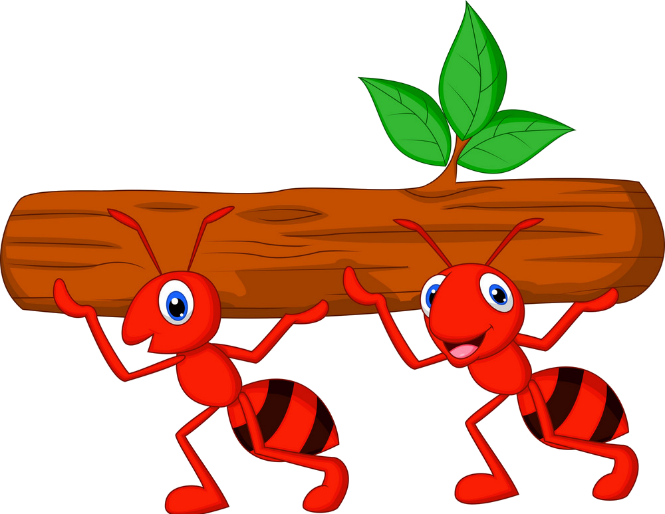 EXIT
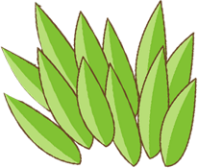 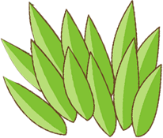 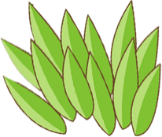 [Speaker Notes: Ms Huyền Phạm - 0936.082.789 – YOUTUBE: MsPham.  Facebook: Dạy và học cùng công nghệ.]
5. Look and write
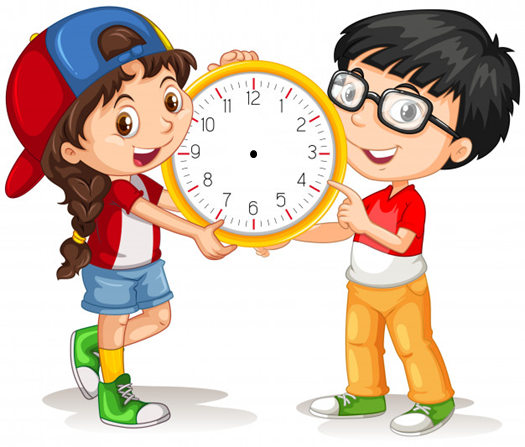 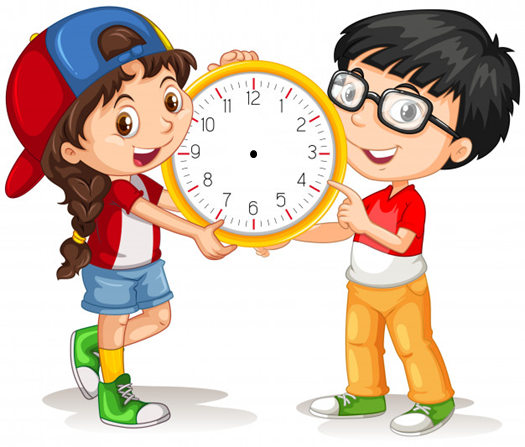 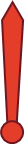 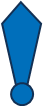 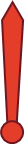 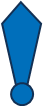 What time is it?
What time is it?
It's ten twenty.
It's four o’clock.
5. Look and write
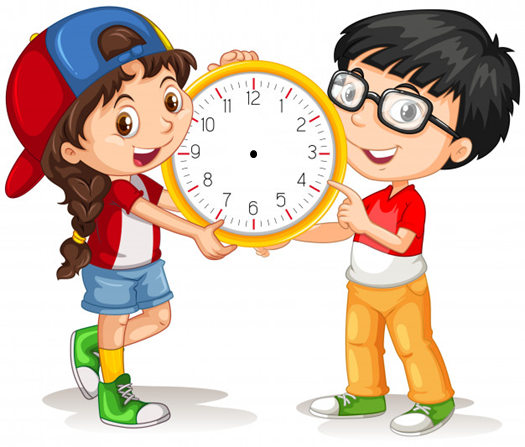 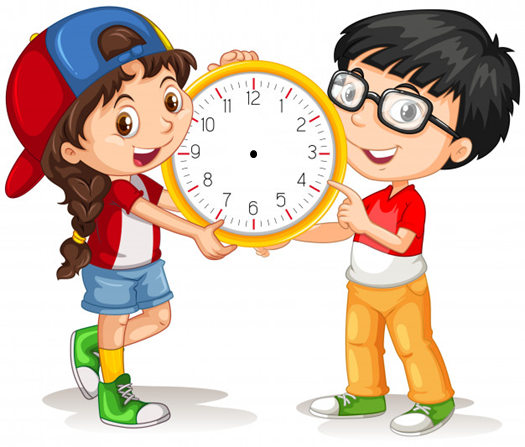 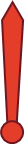 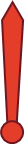 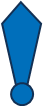 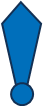 What time is it?
What time is it?
It's eleven fifty.
It's ten thirty.
5. Let’s sing
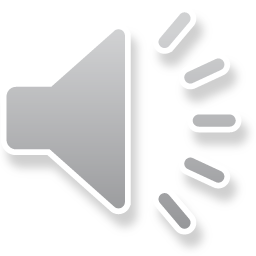 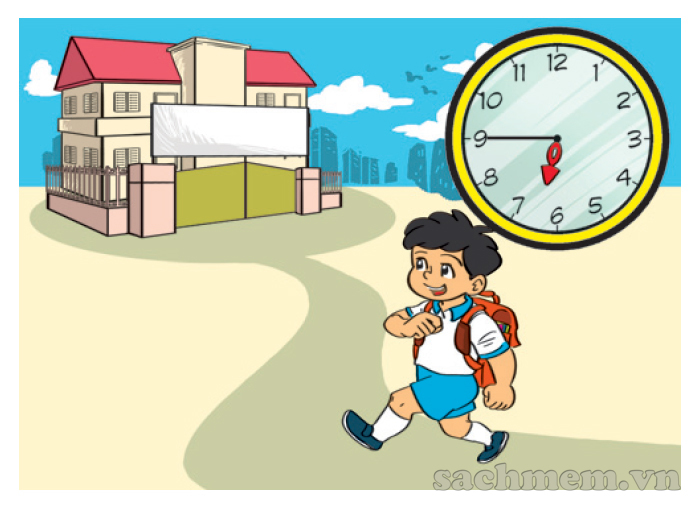 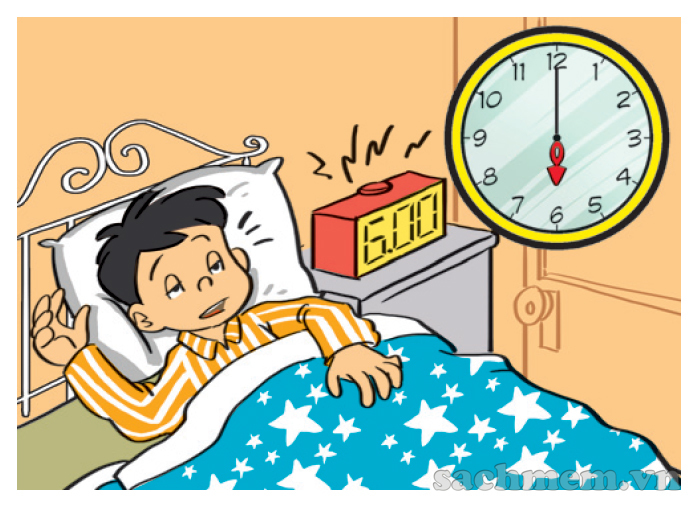 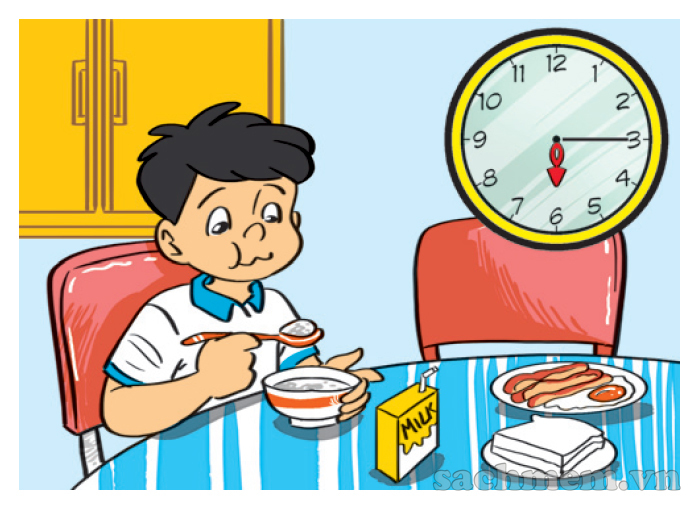 1
2
3
a
b
c
What time is it?
It's six fifteen.
It's time for breakfast.
What time is it?
It's six forty-five.
It's time for school.
What time is it?
It's six o'clock.
It's time to get up.
Model sentence
What time is it?
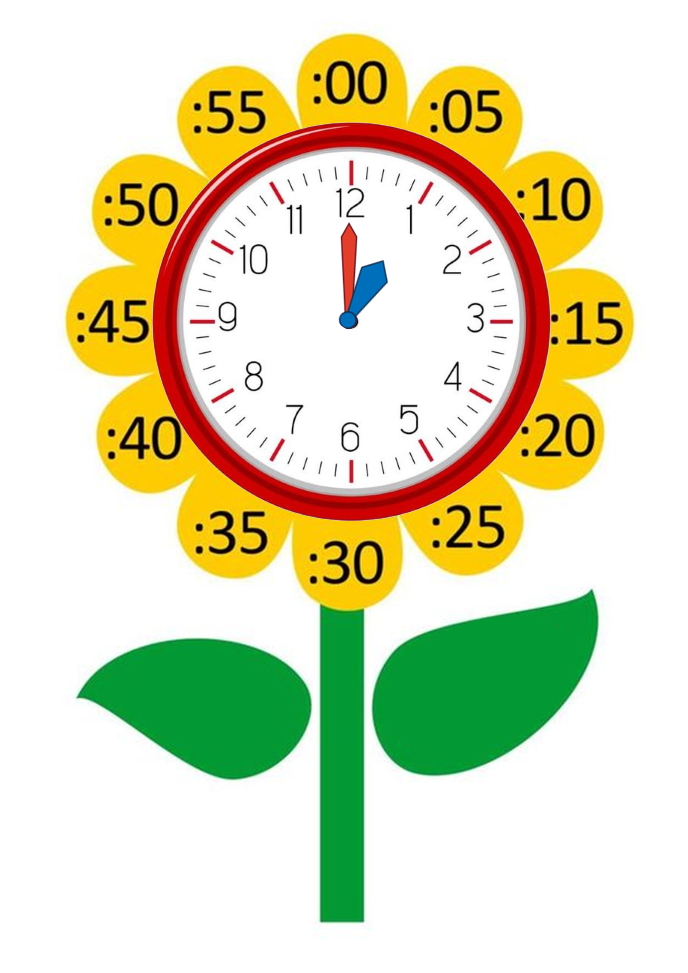 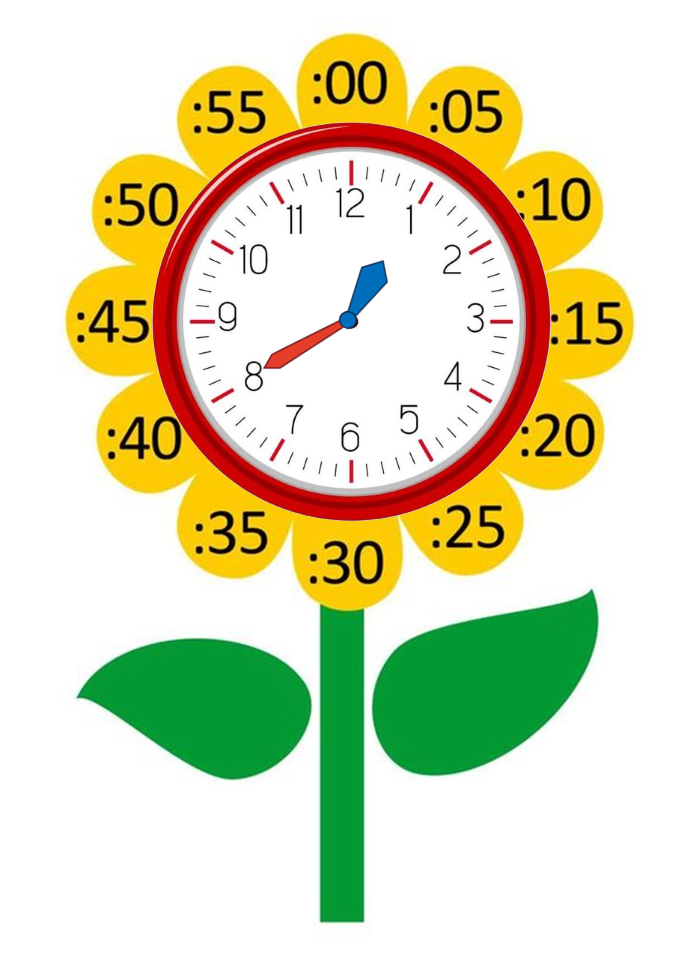 It's + số giờ + o’clock.
It's + số giờ + số phút.
It's one o’clock.
It's one forty.